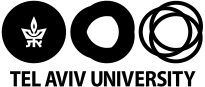 Reclaiming our passwords: Protecting End-to-End Encryption from a Malicious Zoom Server
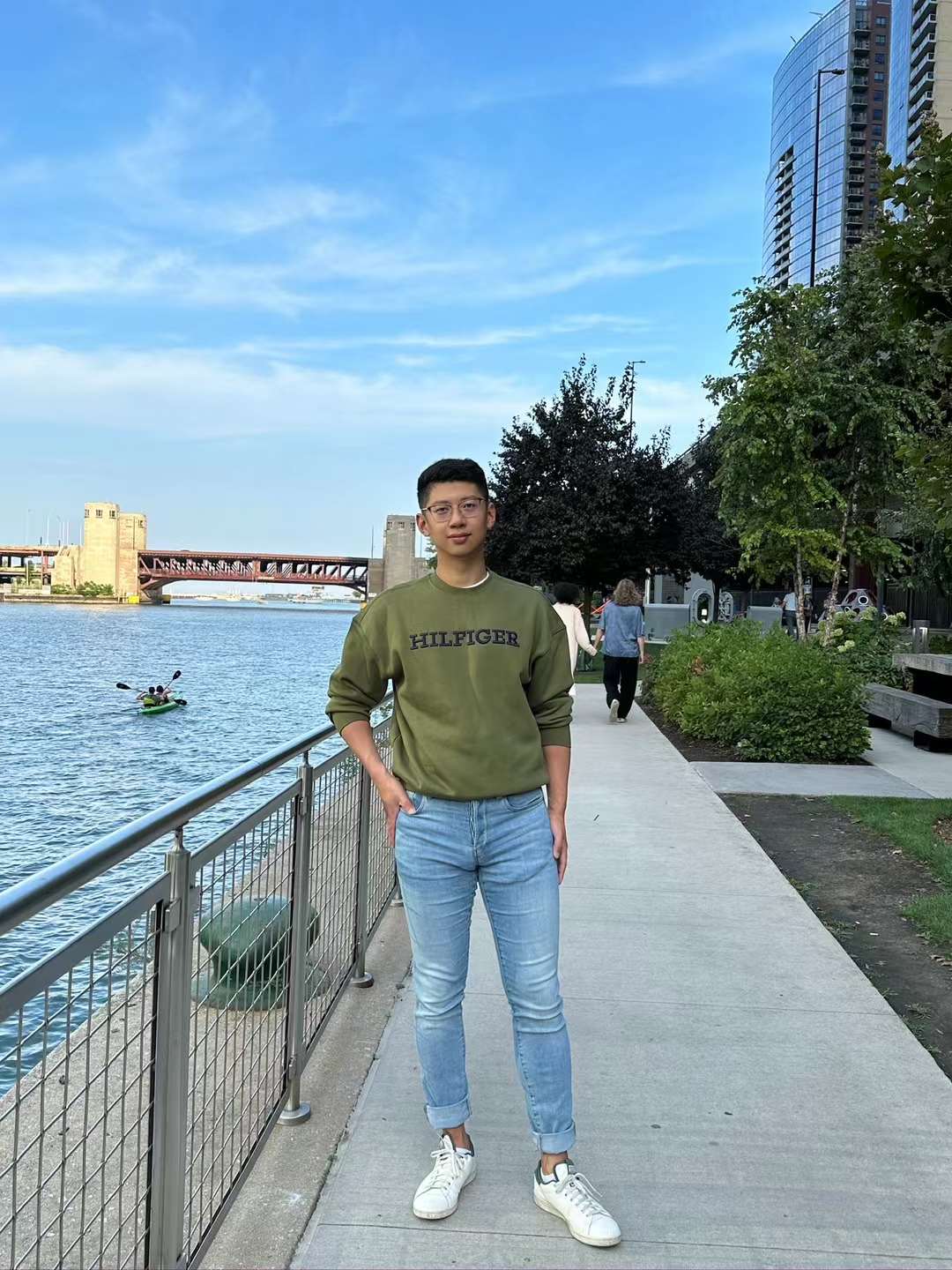 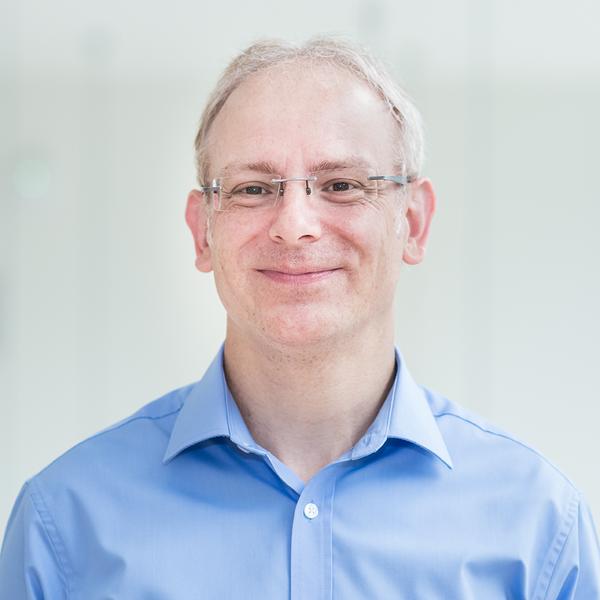 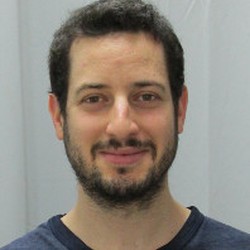 Cas Cremers
Eyal Ronen
Mang Zhao
CISPA Helmholtz Center for 
Information Security, Germany
cremers@cispa.de
Tel Aviv University, Israel
er@eyalro.net
CISPA Helmholtz Center for 
Information Security, Germany
mang.zhao@cispa.de
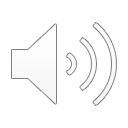 [Speaker Notes: Hello everyone! I am Mang Zhao from CISPA.

In this talk, I will present our recent work on Zoom, suggesting reclaiming our passwords for protecting our End-to-End Encryption from a Malicious Zoom Server.

This is the joint work my co-authors Cas Cremers and Eyal Ronen.]
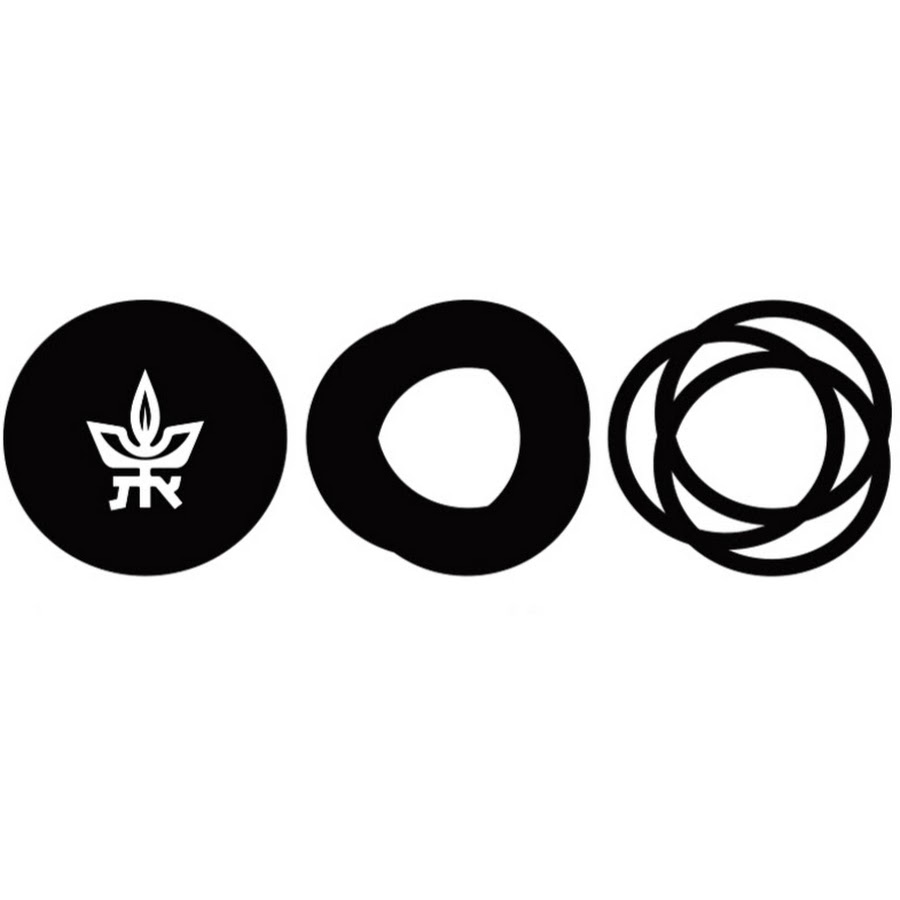 Video Conferencing Apps Are Popular
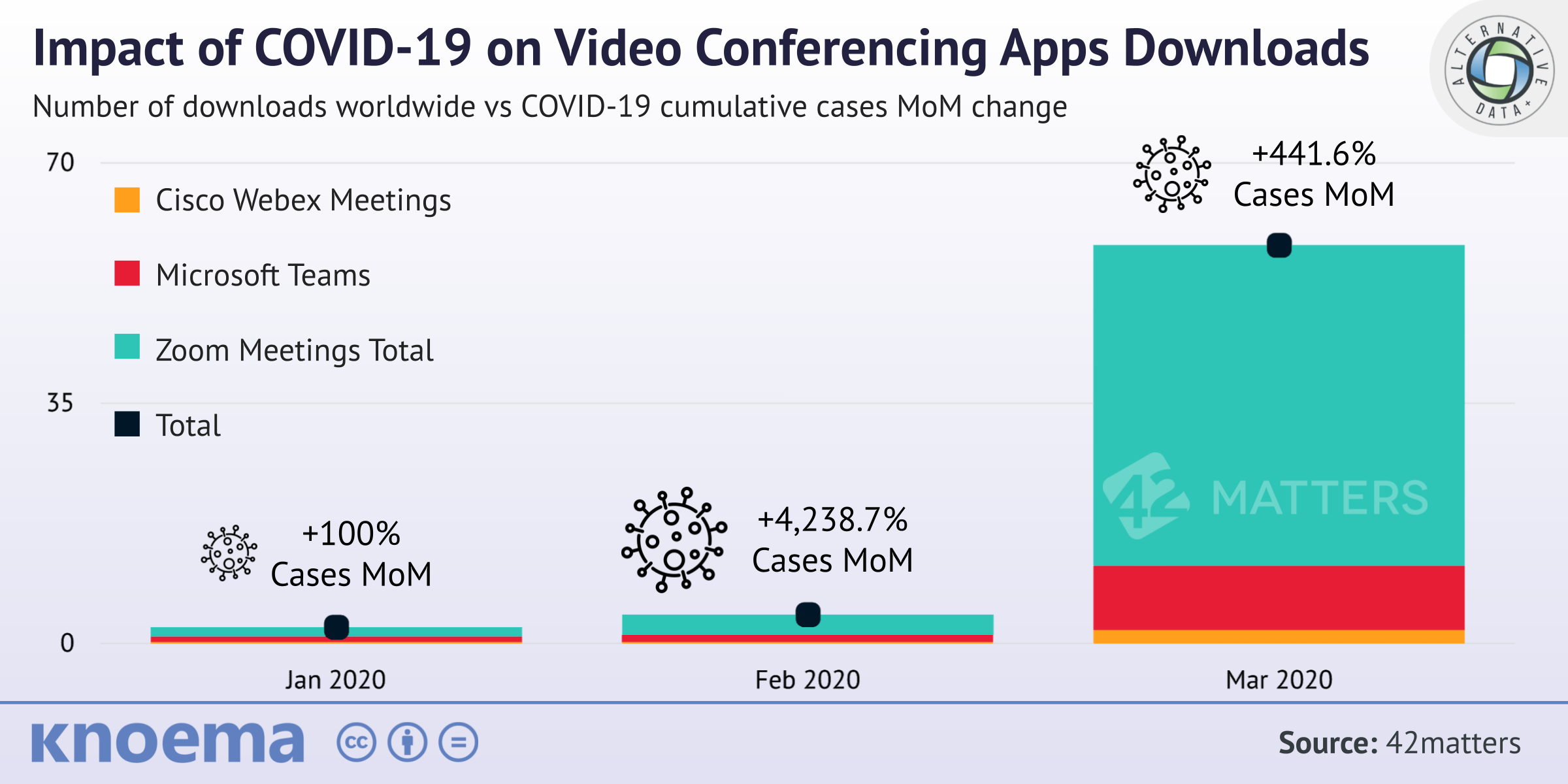 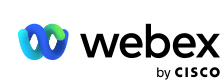 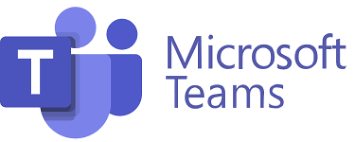 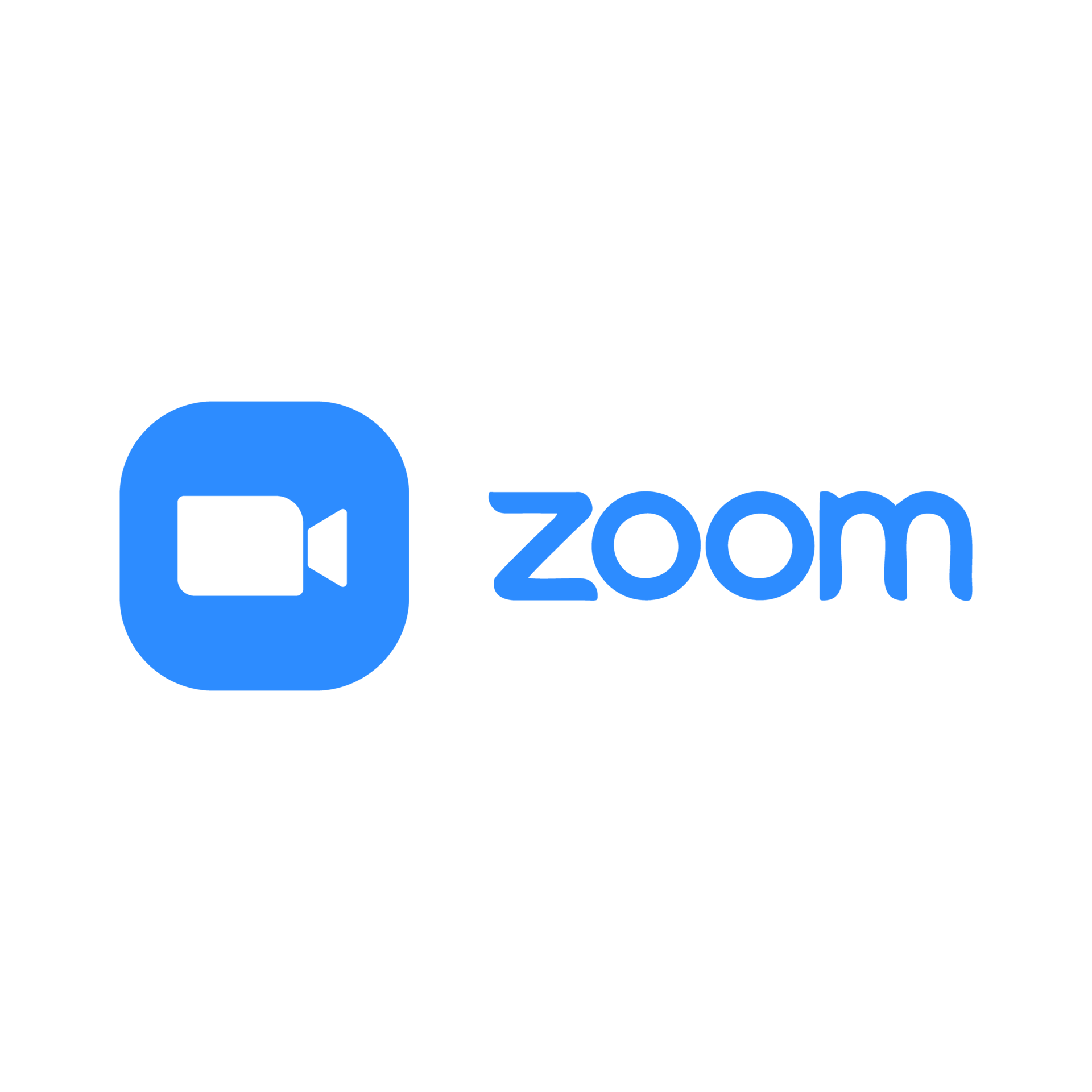 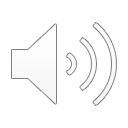 2
[Speaker Notes: Starting from Covid-19 pandemic, video conferencing apps have become more and more popular in helping people maintain long-distance business and social connections.

Some real-world applications are Webex by Cisco, Microsoft Teams, and Zoom.]
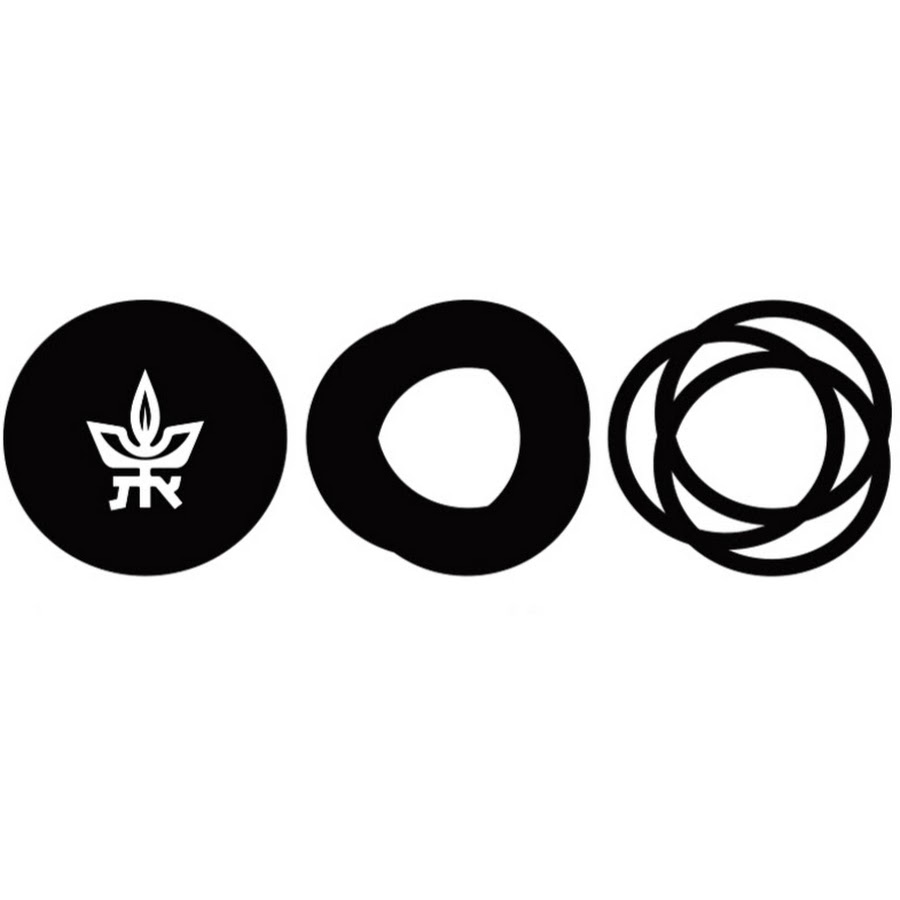 The Most Popular Video Conferencing App: Zoom
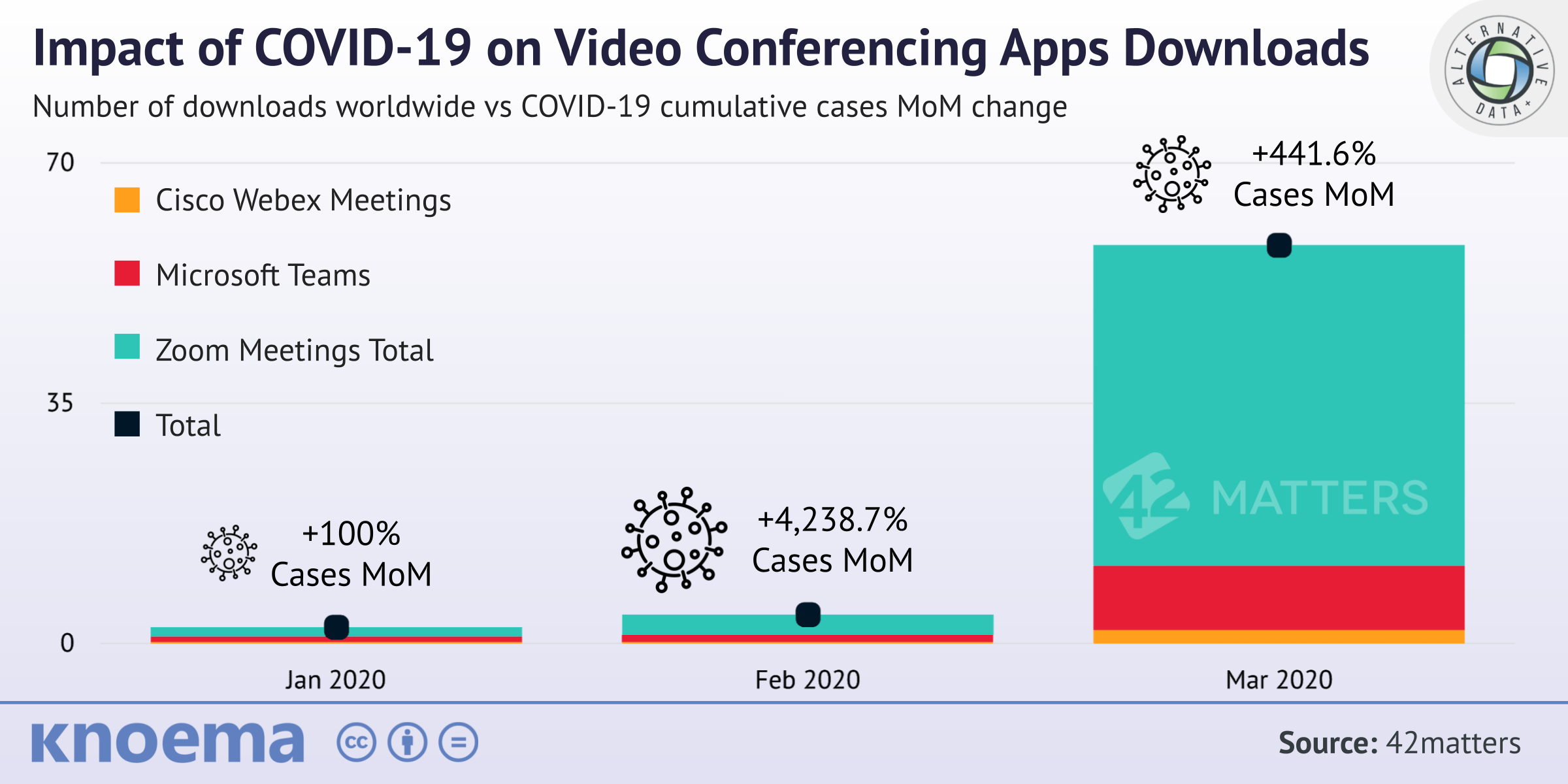 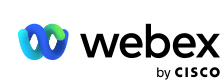 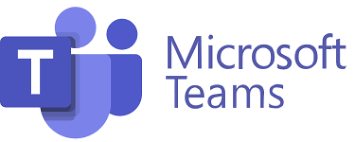 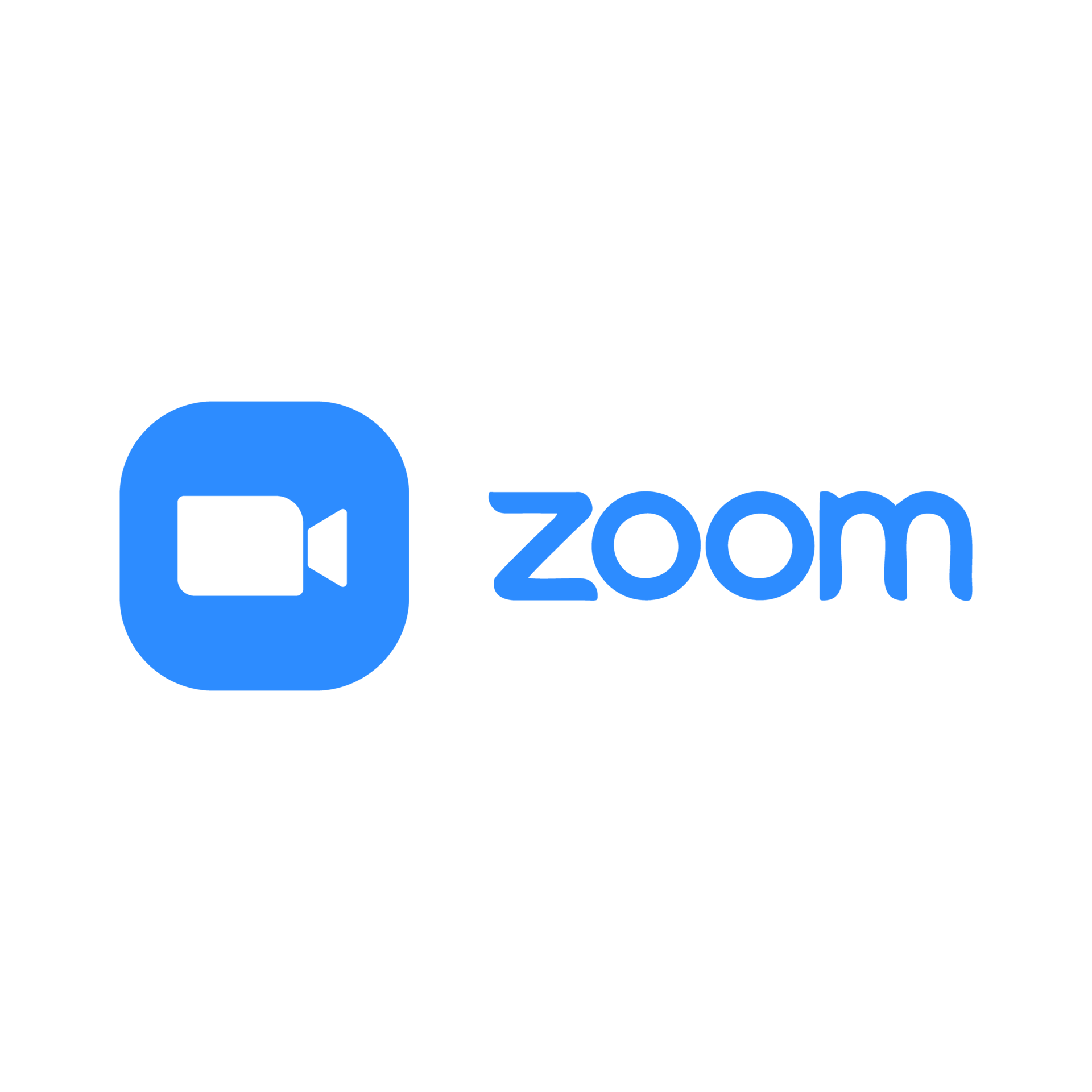 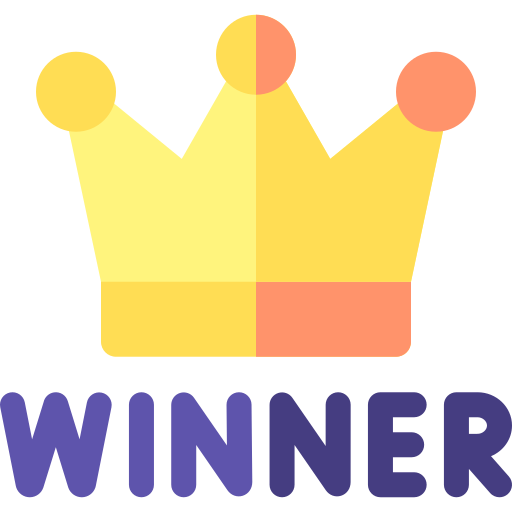 350 million daily meeting participants* (2023).
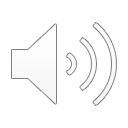 3
*: Data from https://earthweb.com/zoom-statistics/, Winner icons created by Freepik - Flaticon
[Speaker Notes: Among them, Zoom is the most popular one. 
Even in the post-covid era, Zoom still has plenty of daily users.]
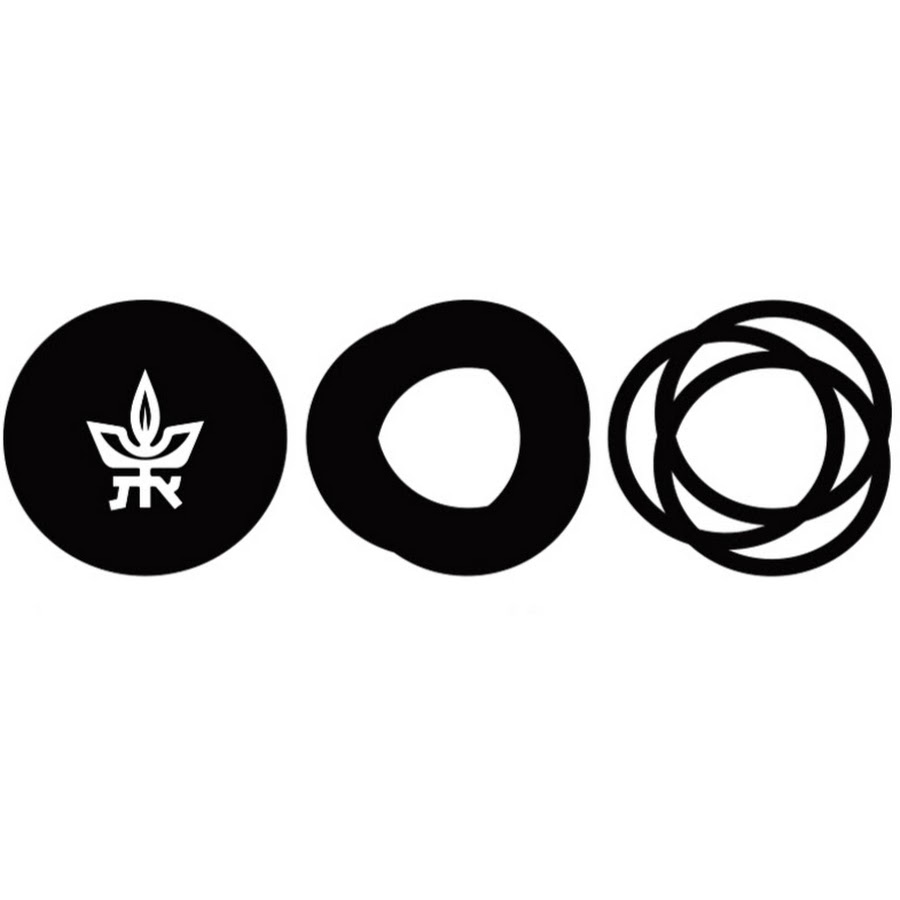 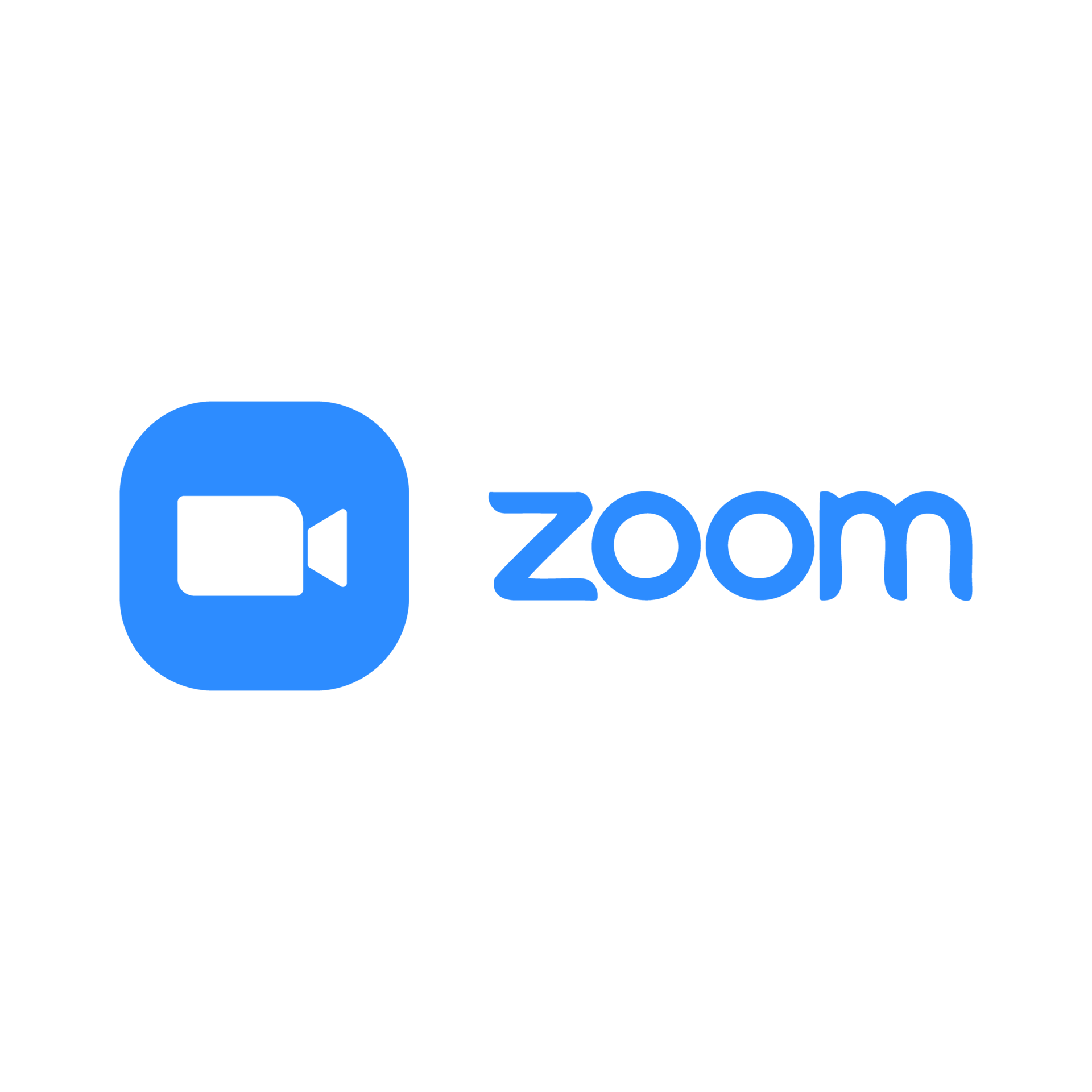 How People Meet in Zoom
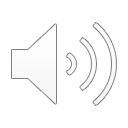 4
[Speaker Notes: Zoom is a video-conferencing platform that allows a group of people to meet in a virtual room.]
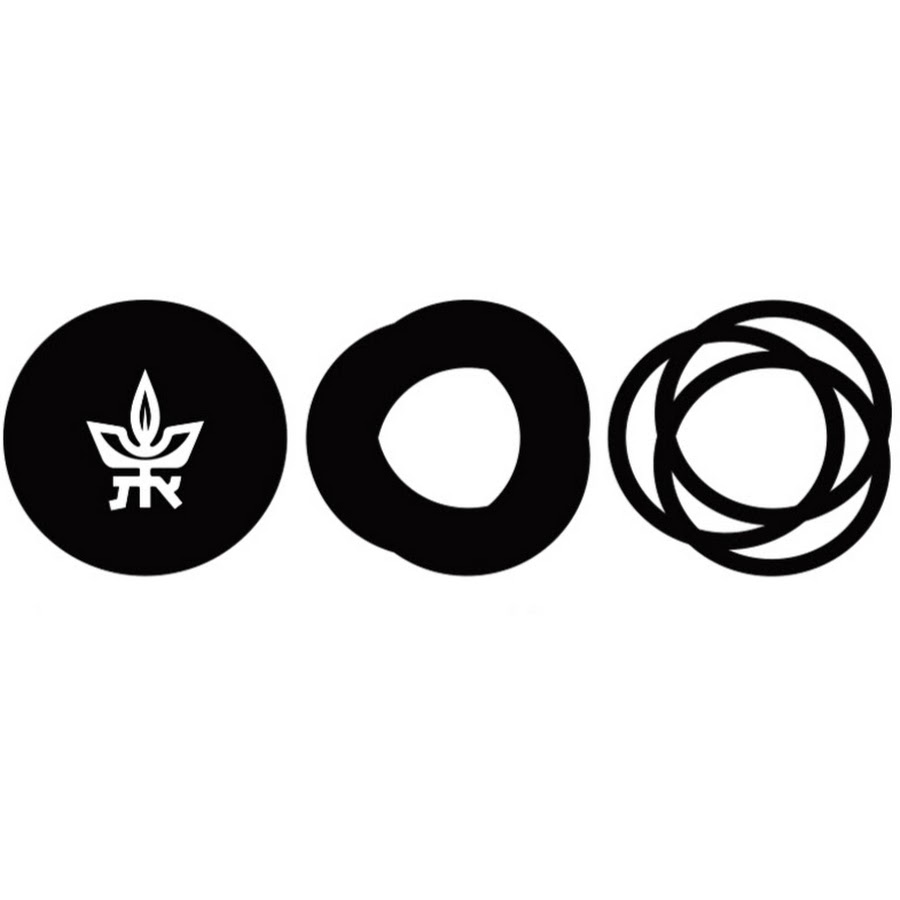 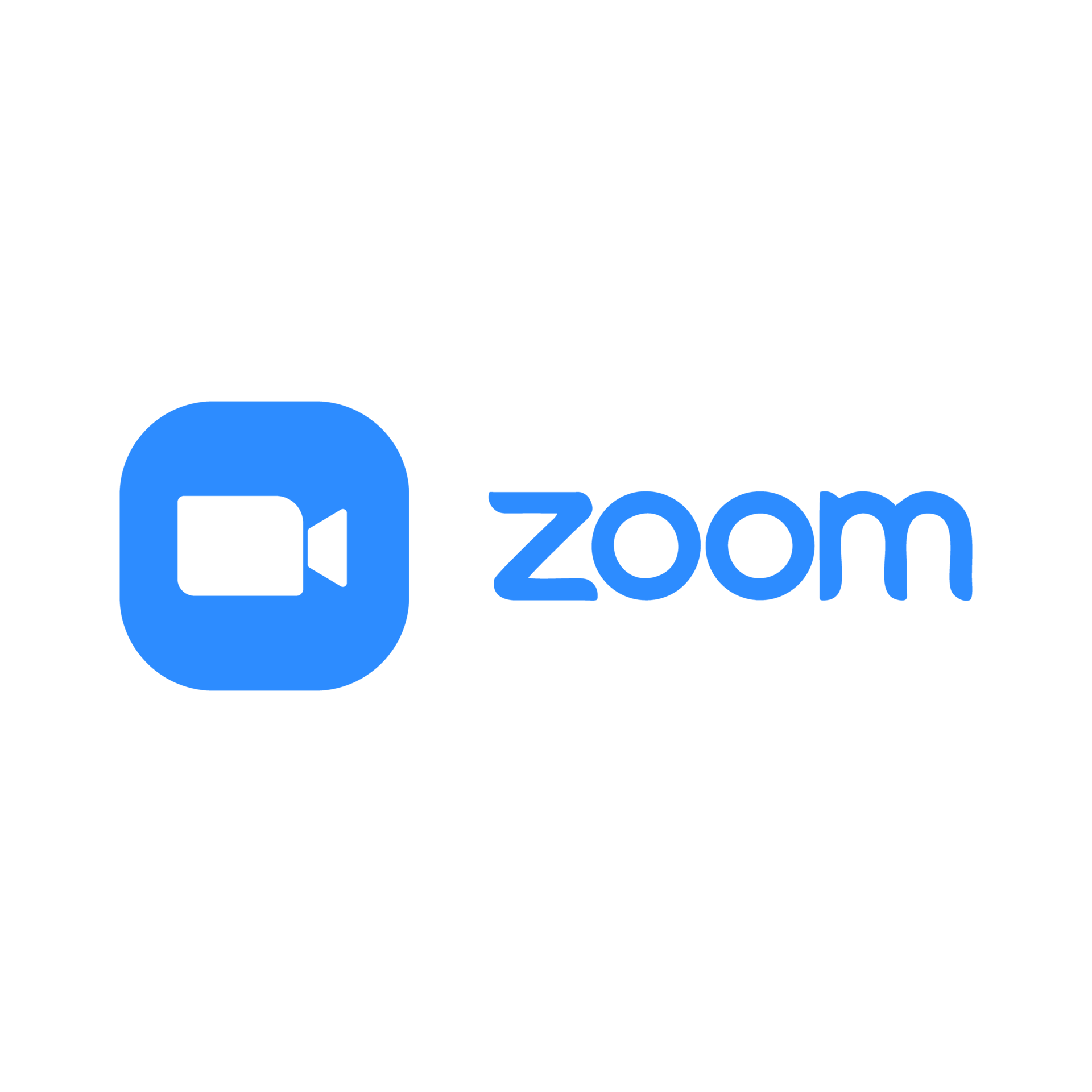 How People Meet in Zoom
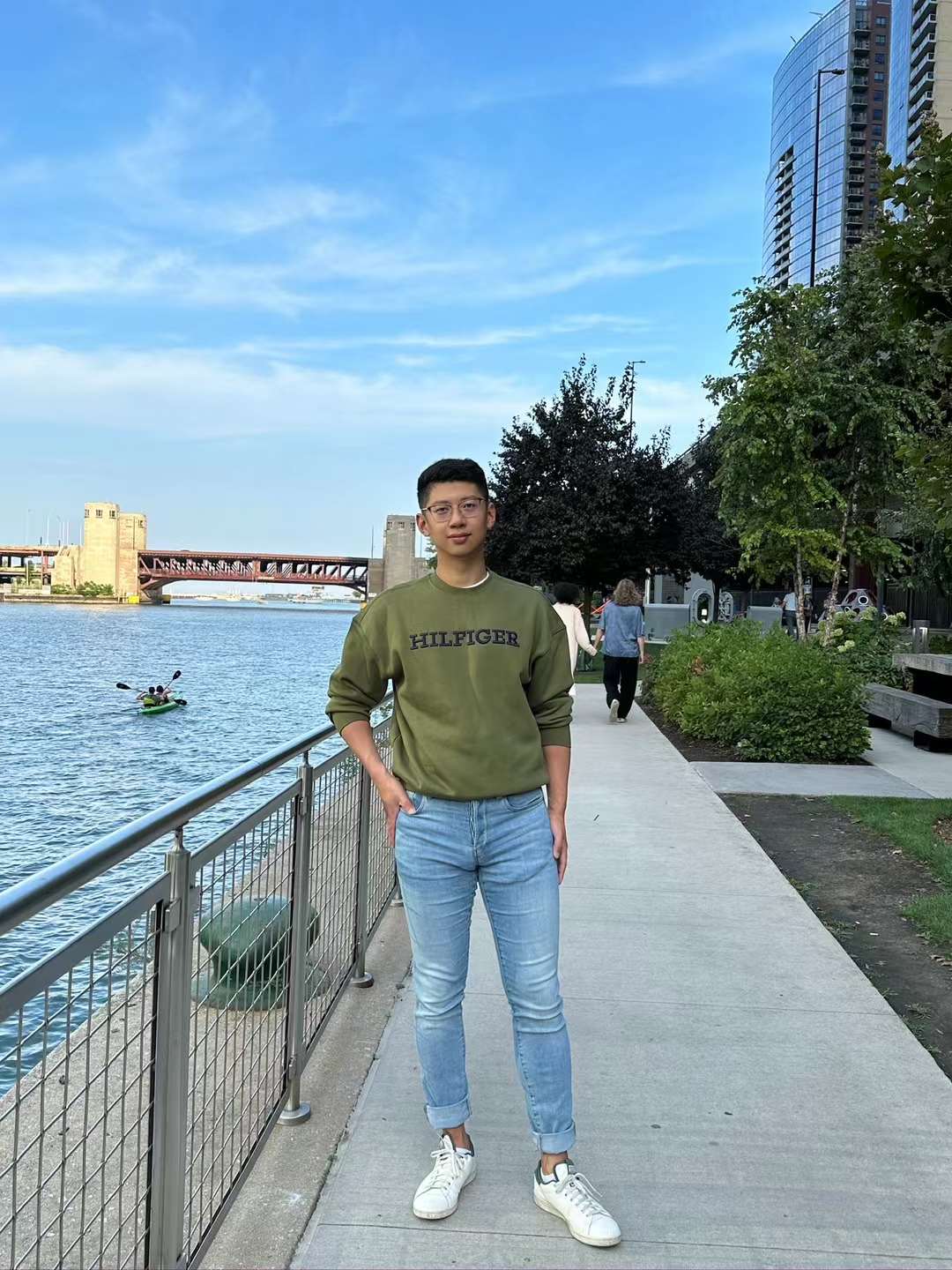 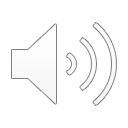 5
[Speaker Notes: In every group meeting, there is always a party who is responsible for scheduling this event. We call this party “leader”.

[1']]
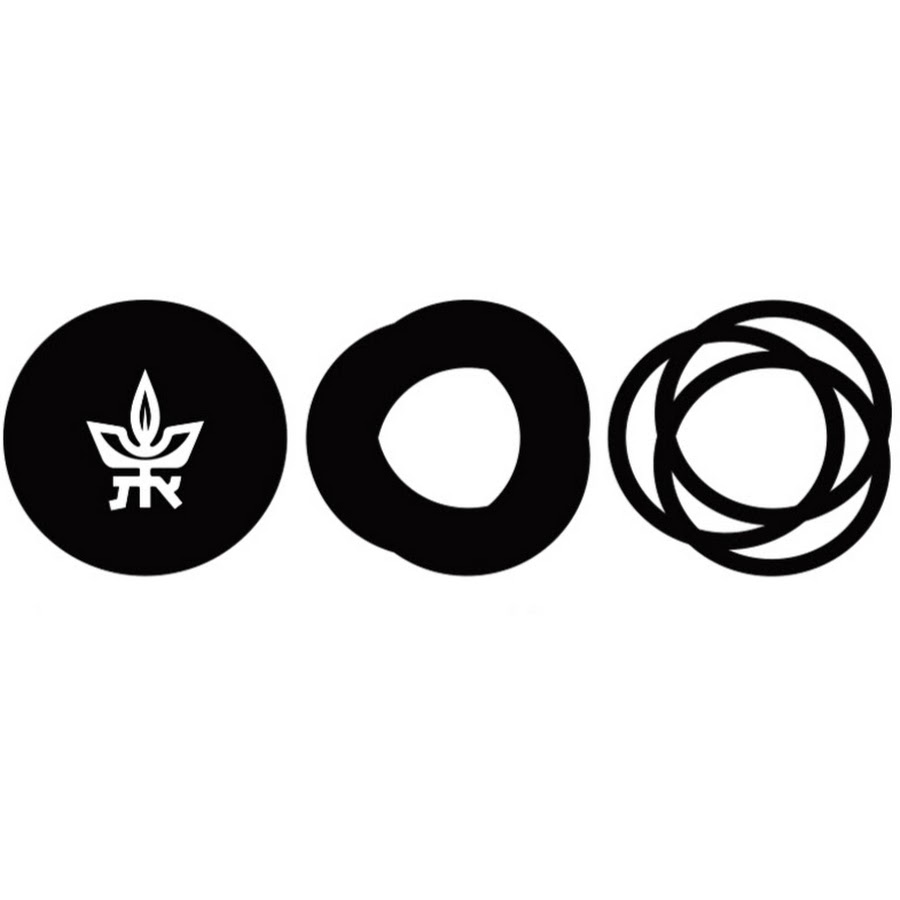 How People Meet in Zoom
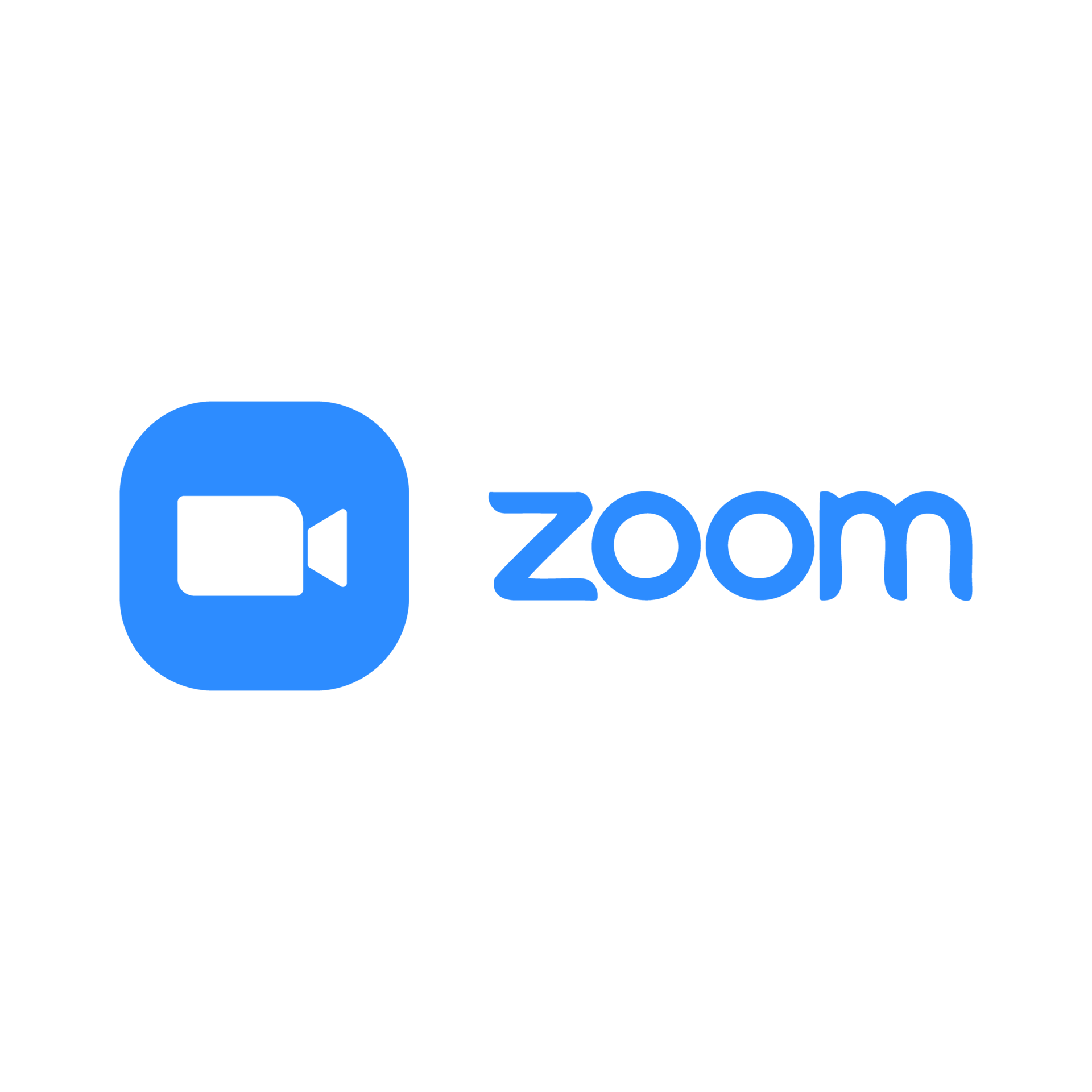 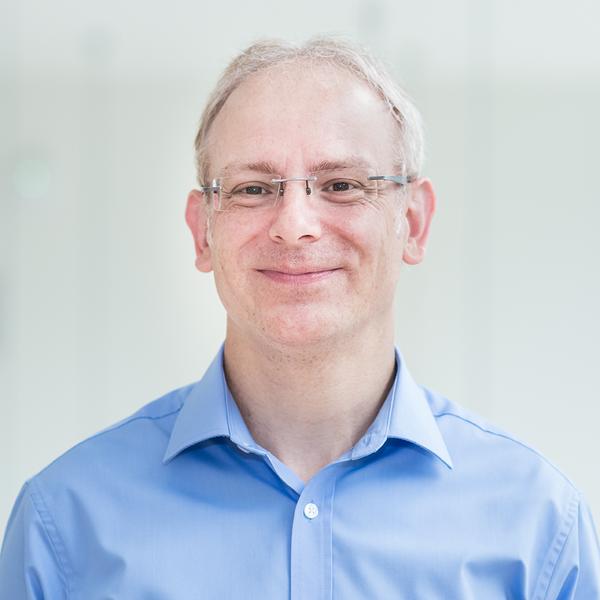 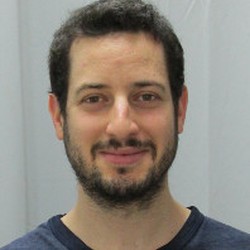 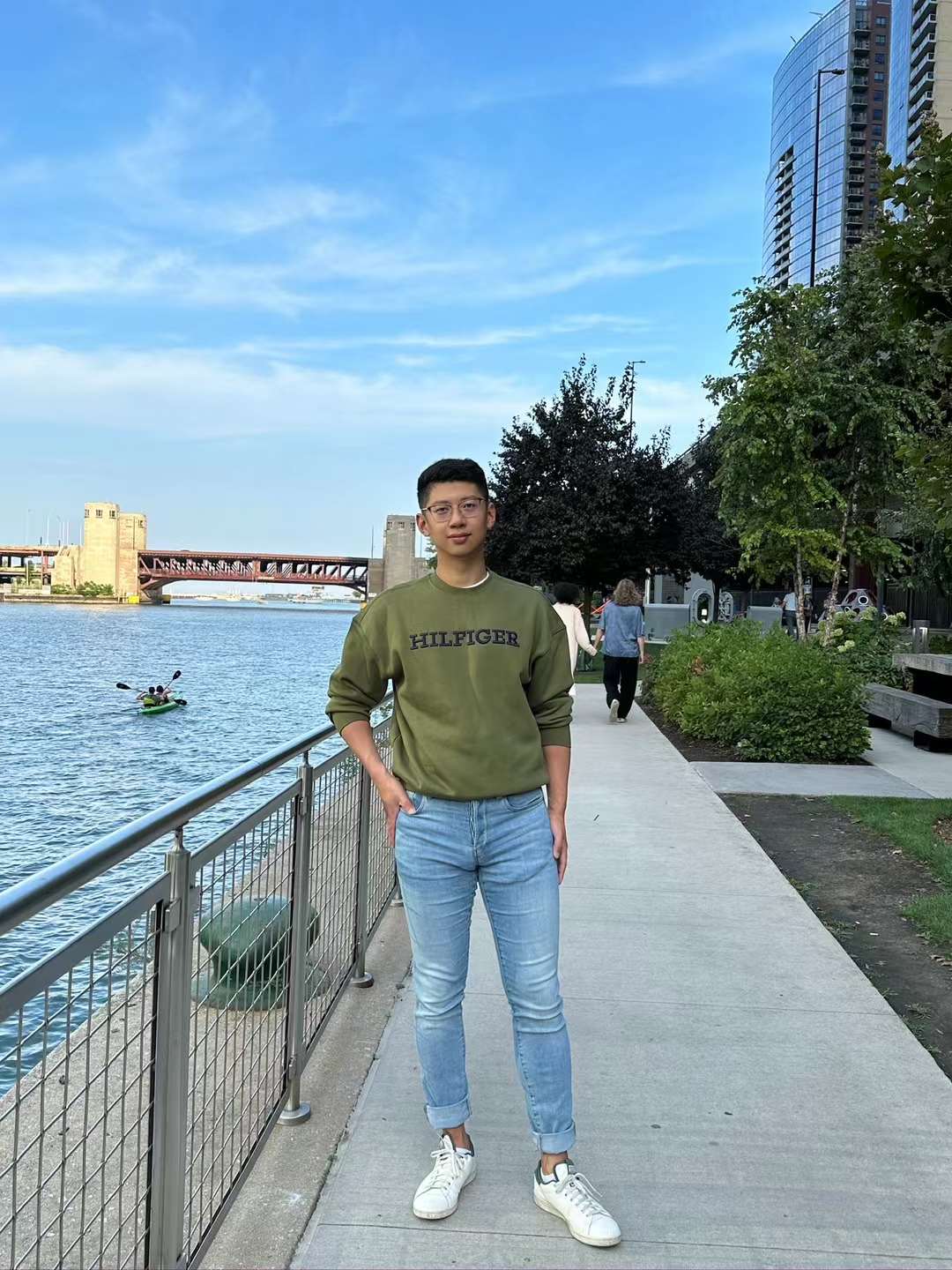 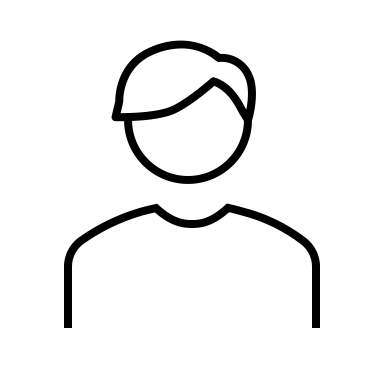 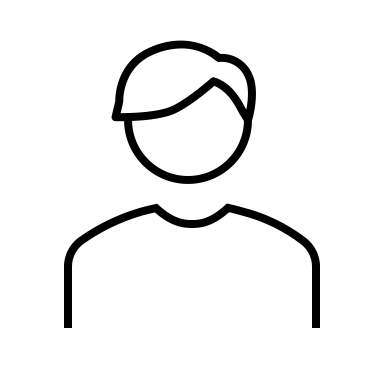 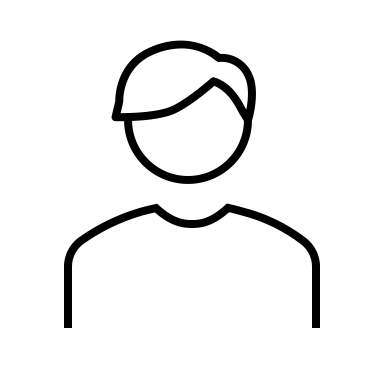 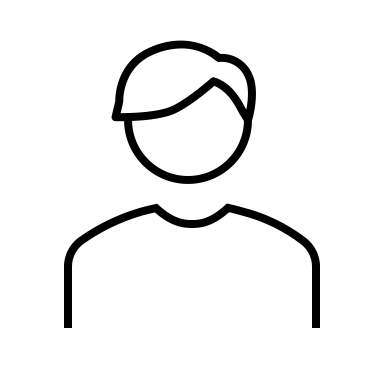 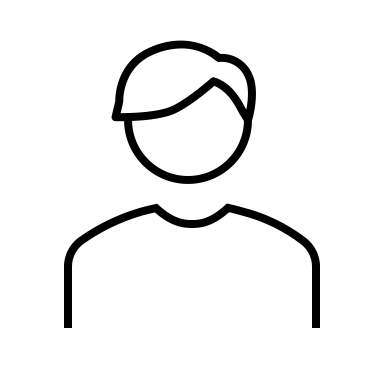 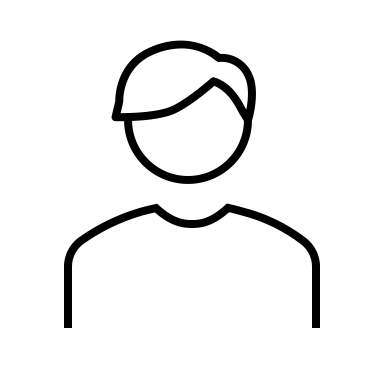 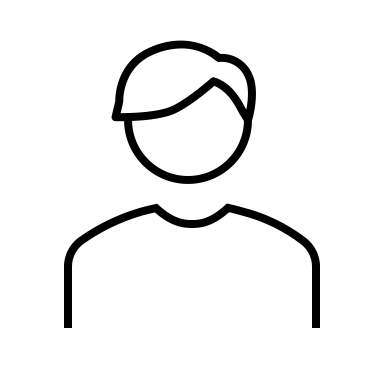 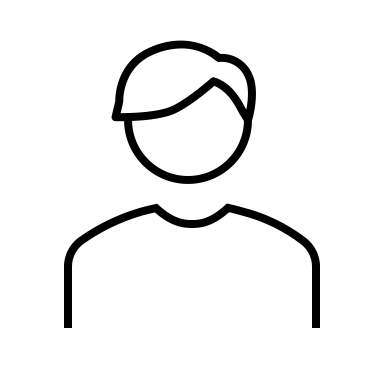 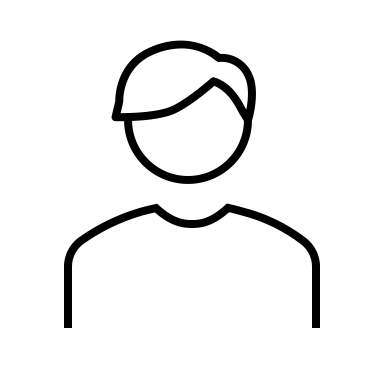 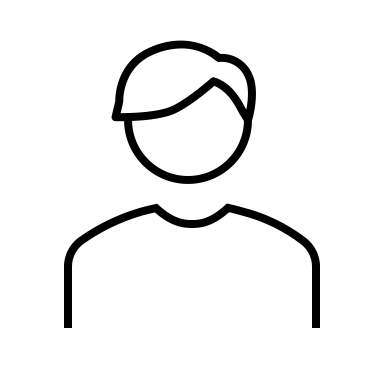 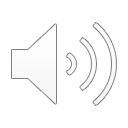 6
[Speaker Notes: When the group meeting is scheduled, some other parties can then join the same group meeting room. 

We call them participants.]
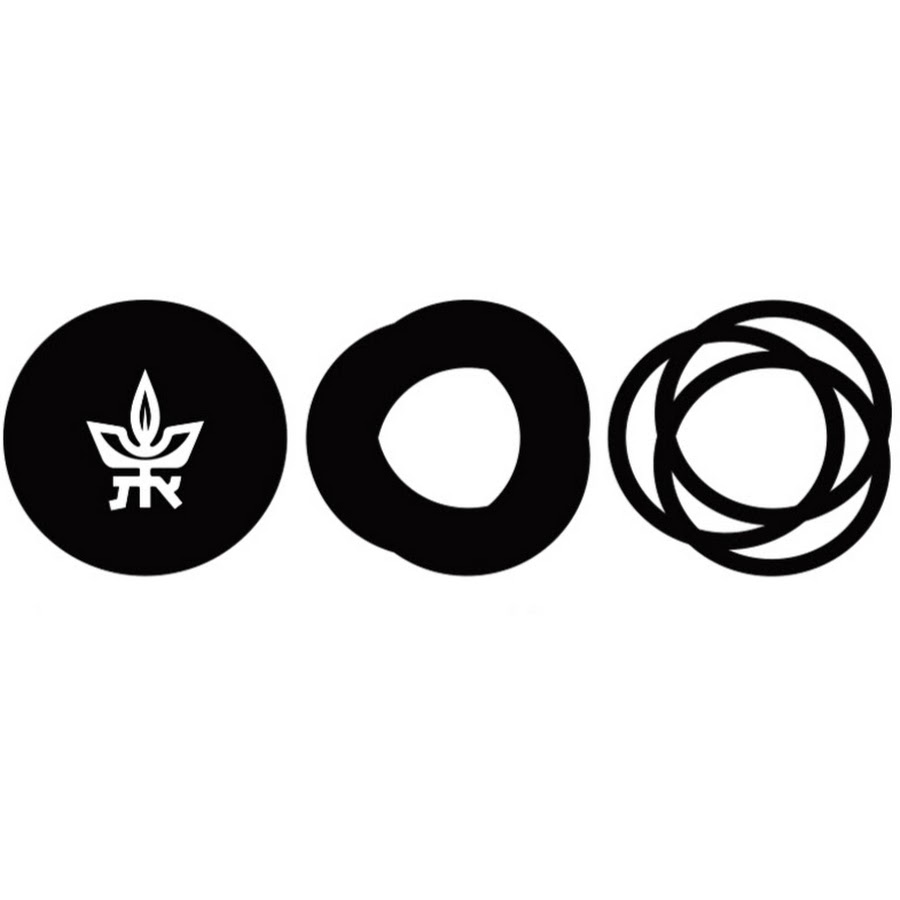 How People Meet in Zoom
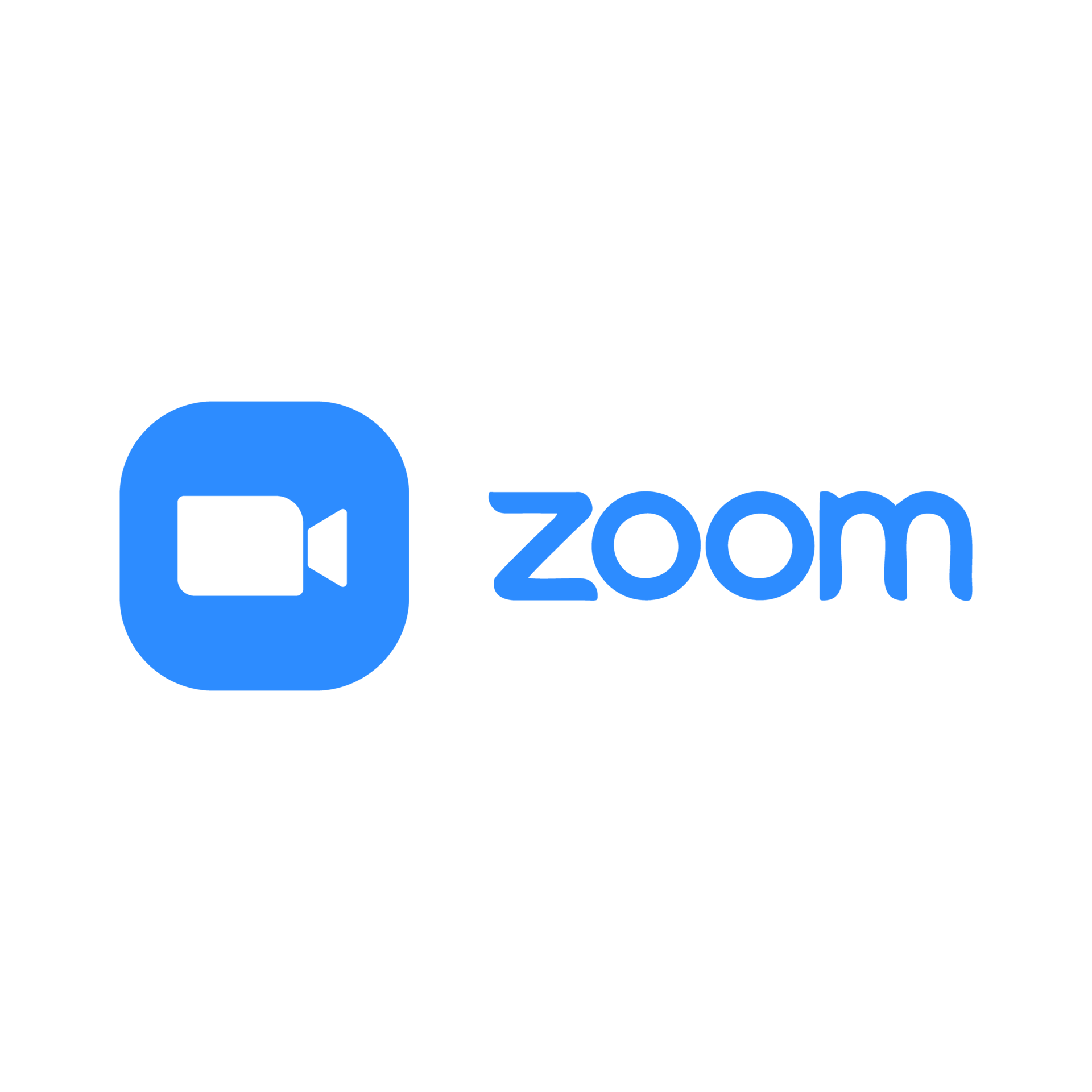 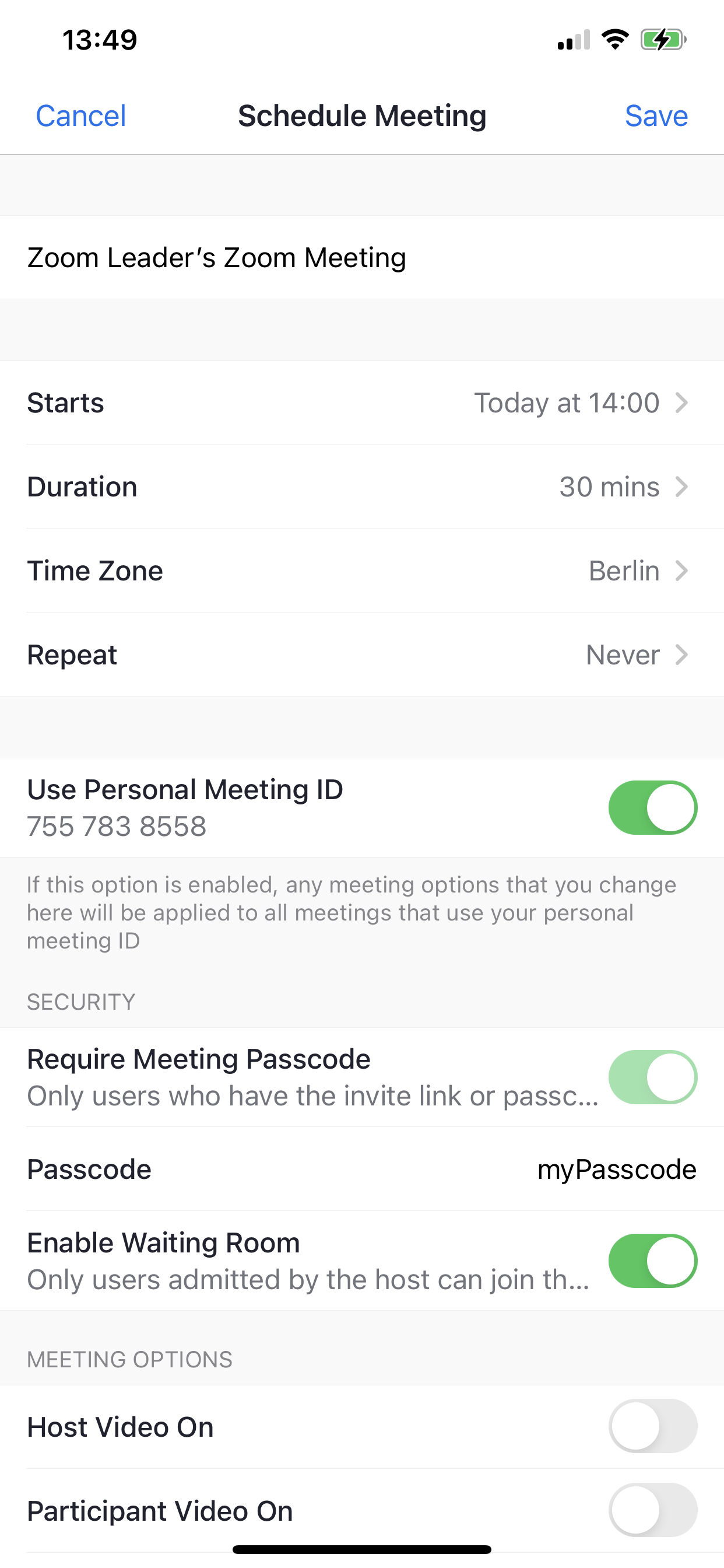 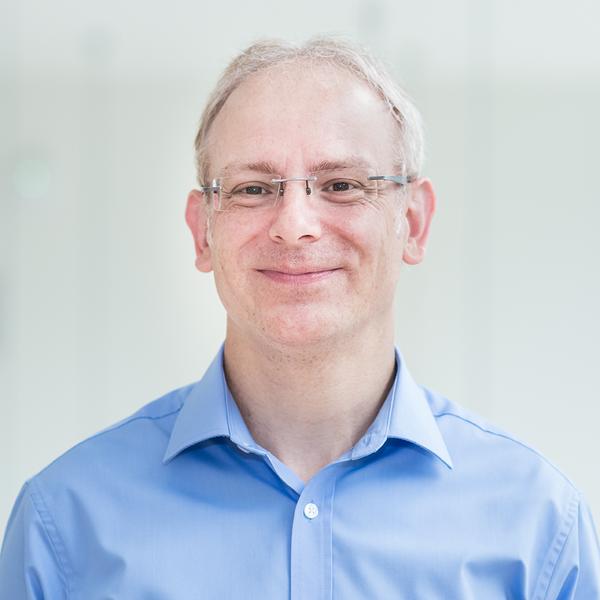 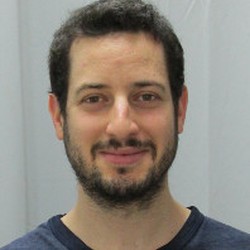 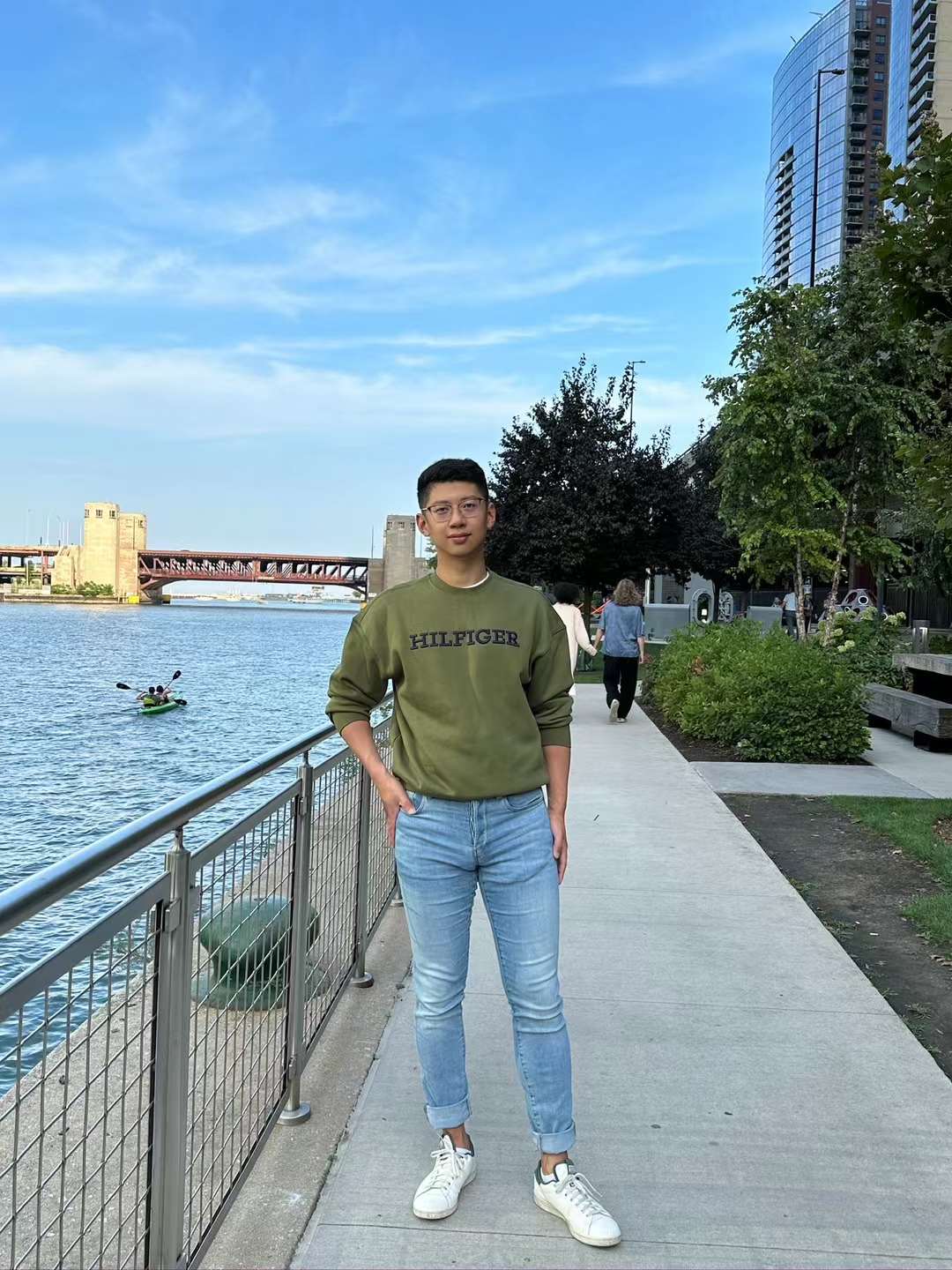 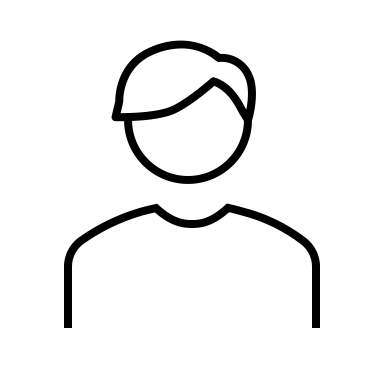 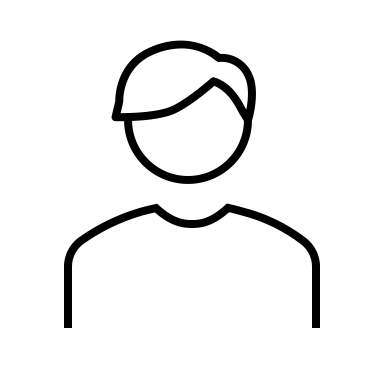 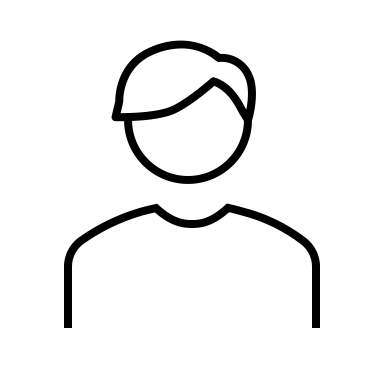 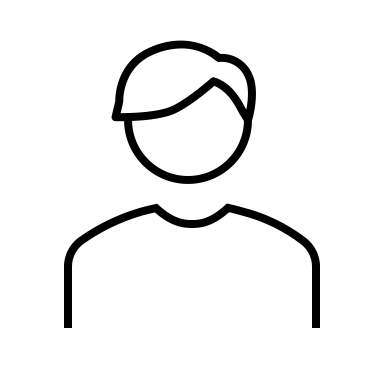 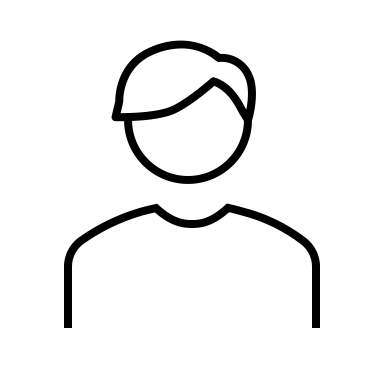 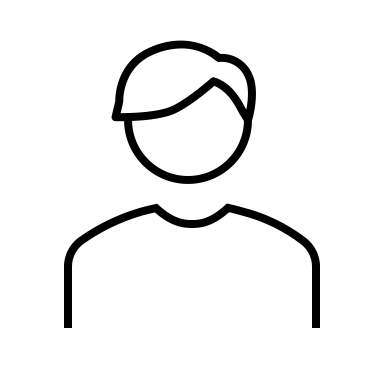 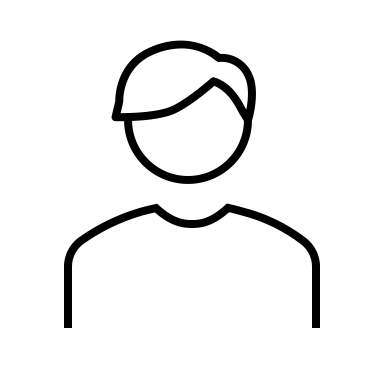 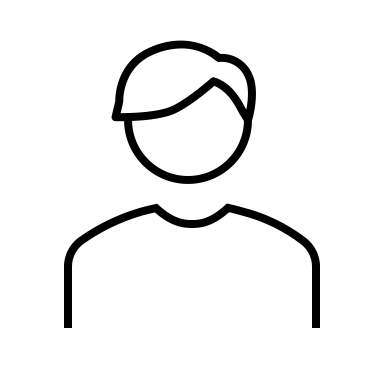 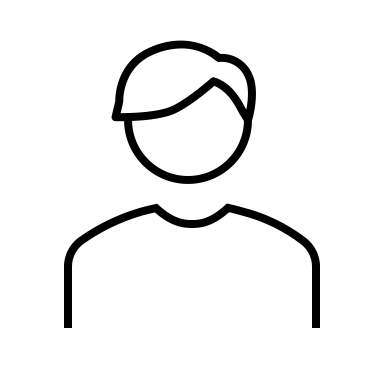 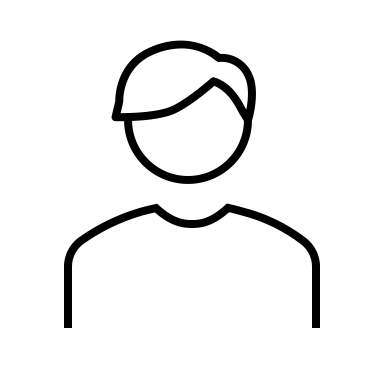 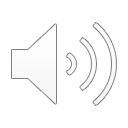 7
[Speaker Notes: When scheduling a group meeting, as you might know if you have tried in Zoom, the leader needs to pick a group meeting ID and a passcode pc, followed by sending them to the Zoom server.]
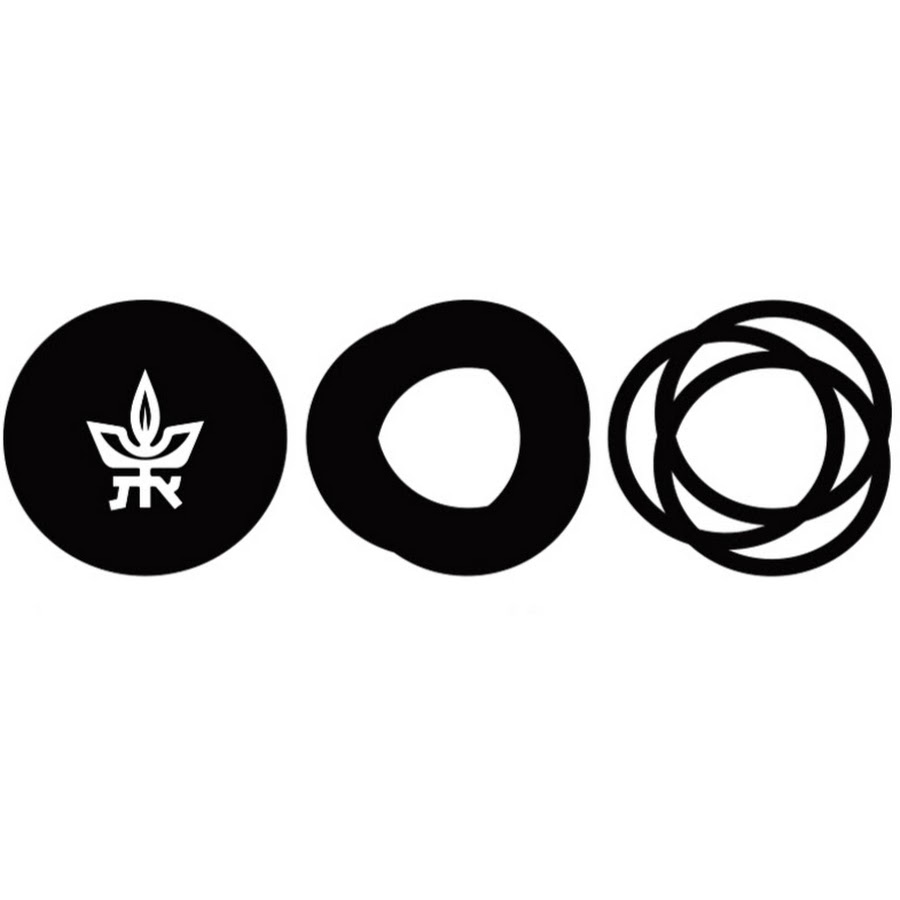 How People Meet in Zoom
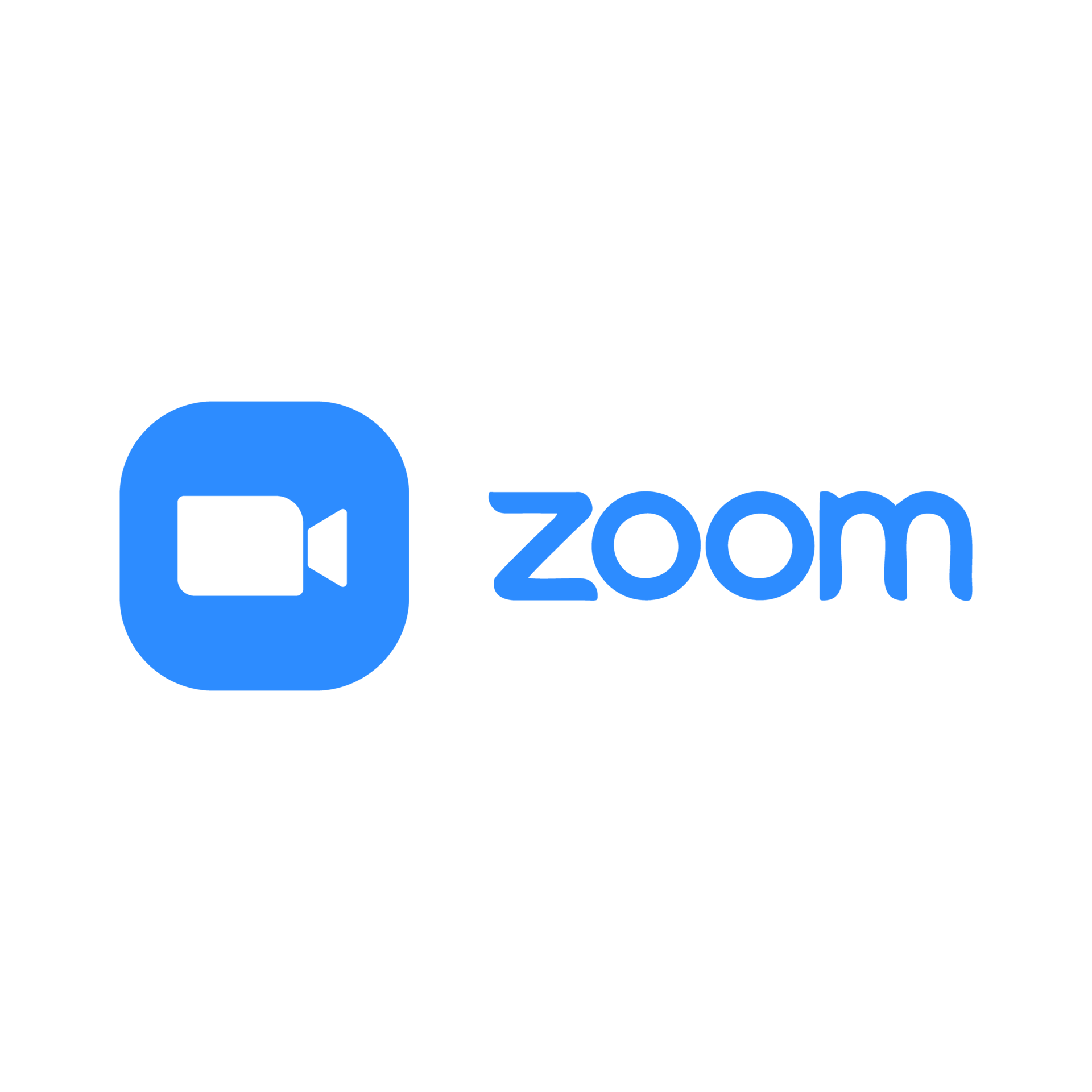 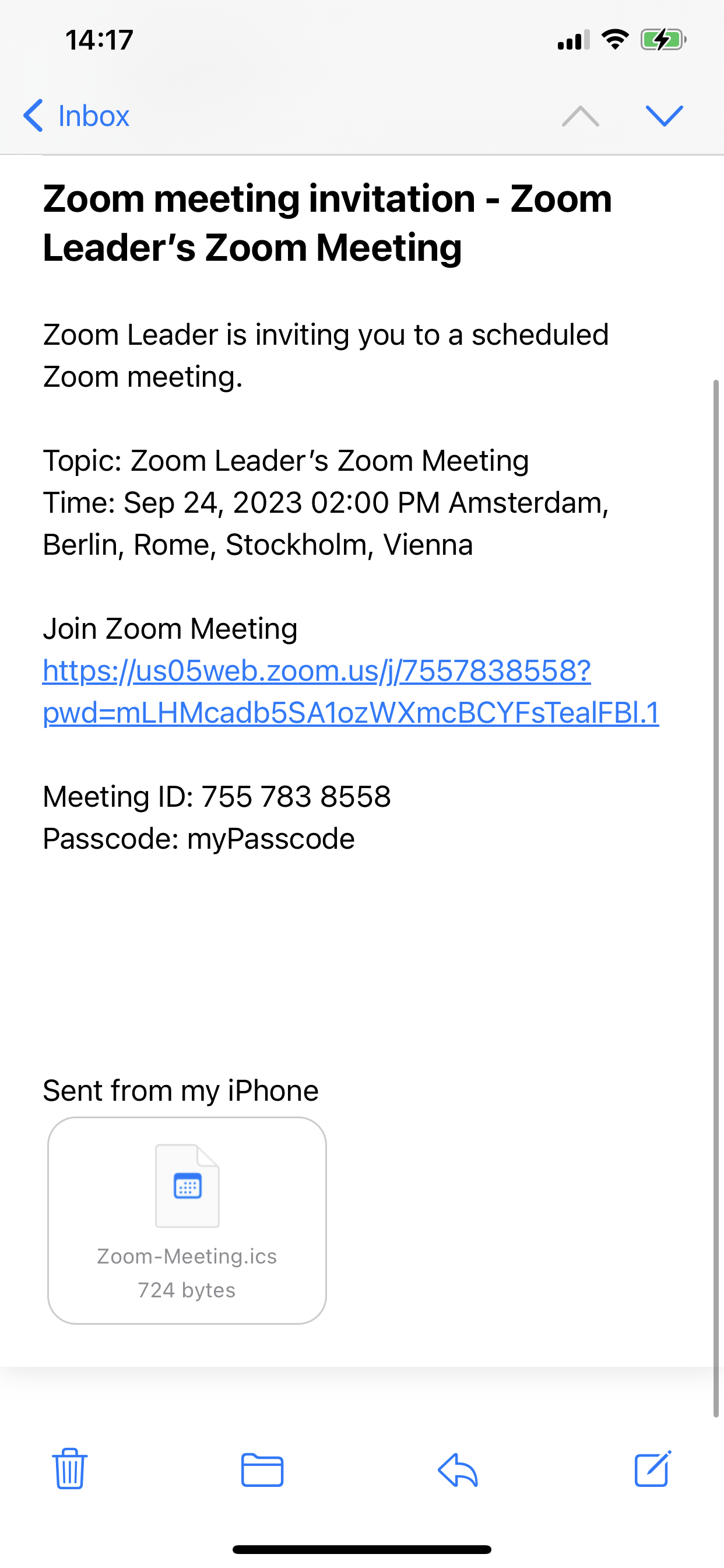 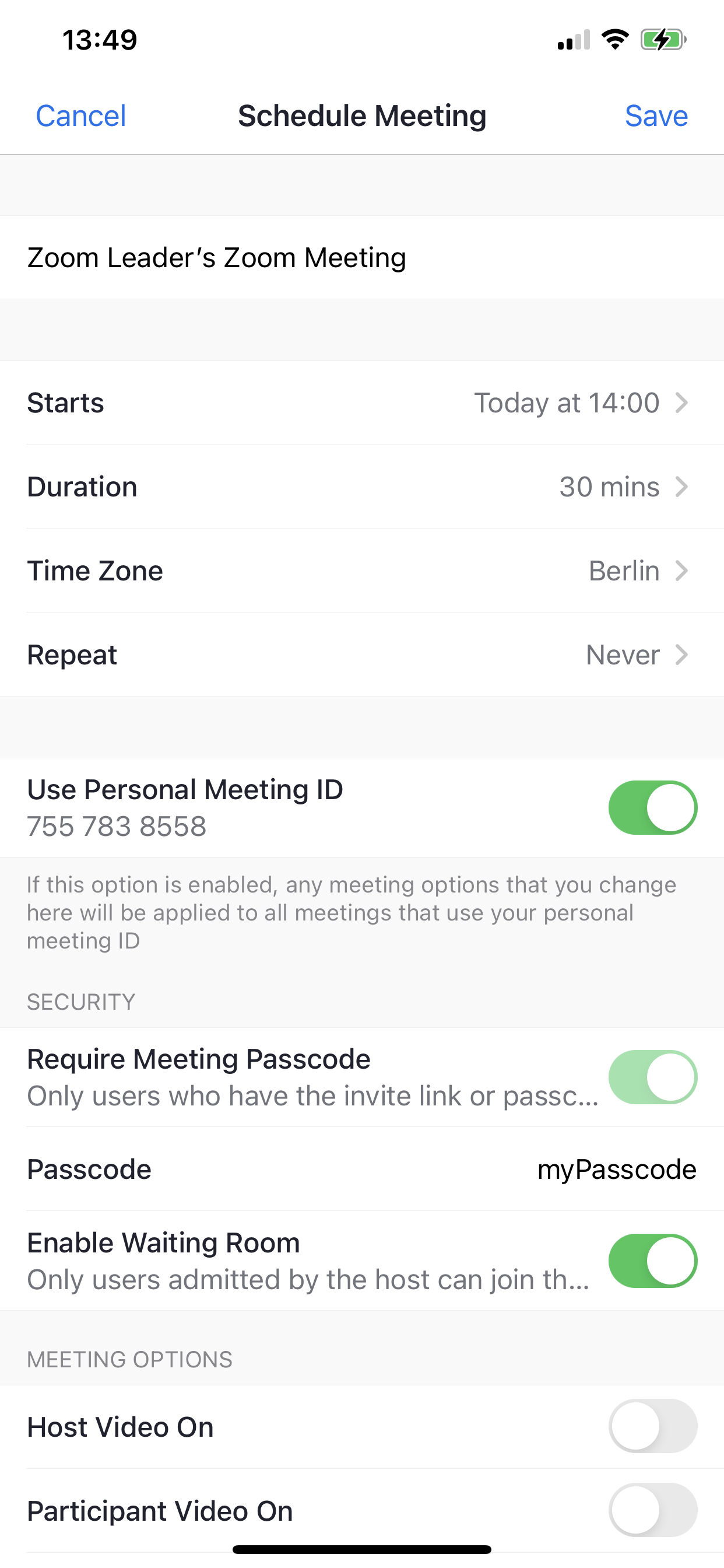 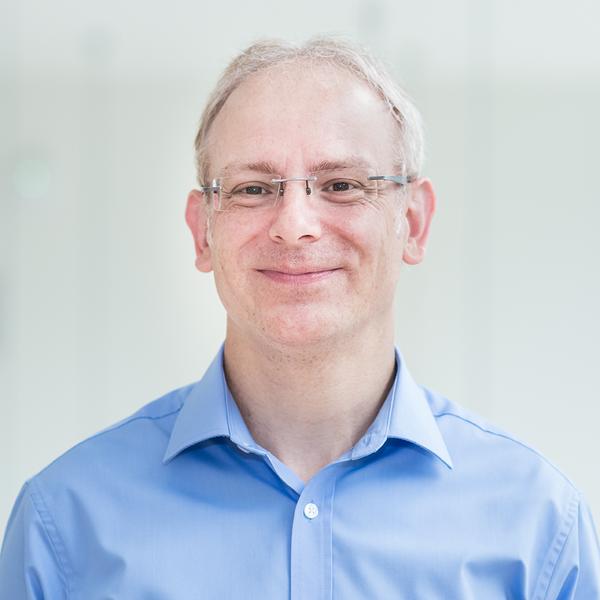 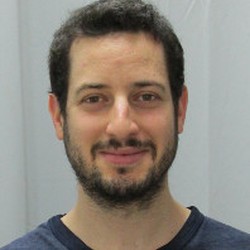 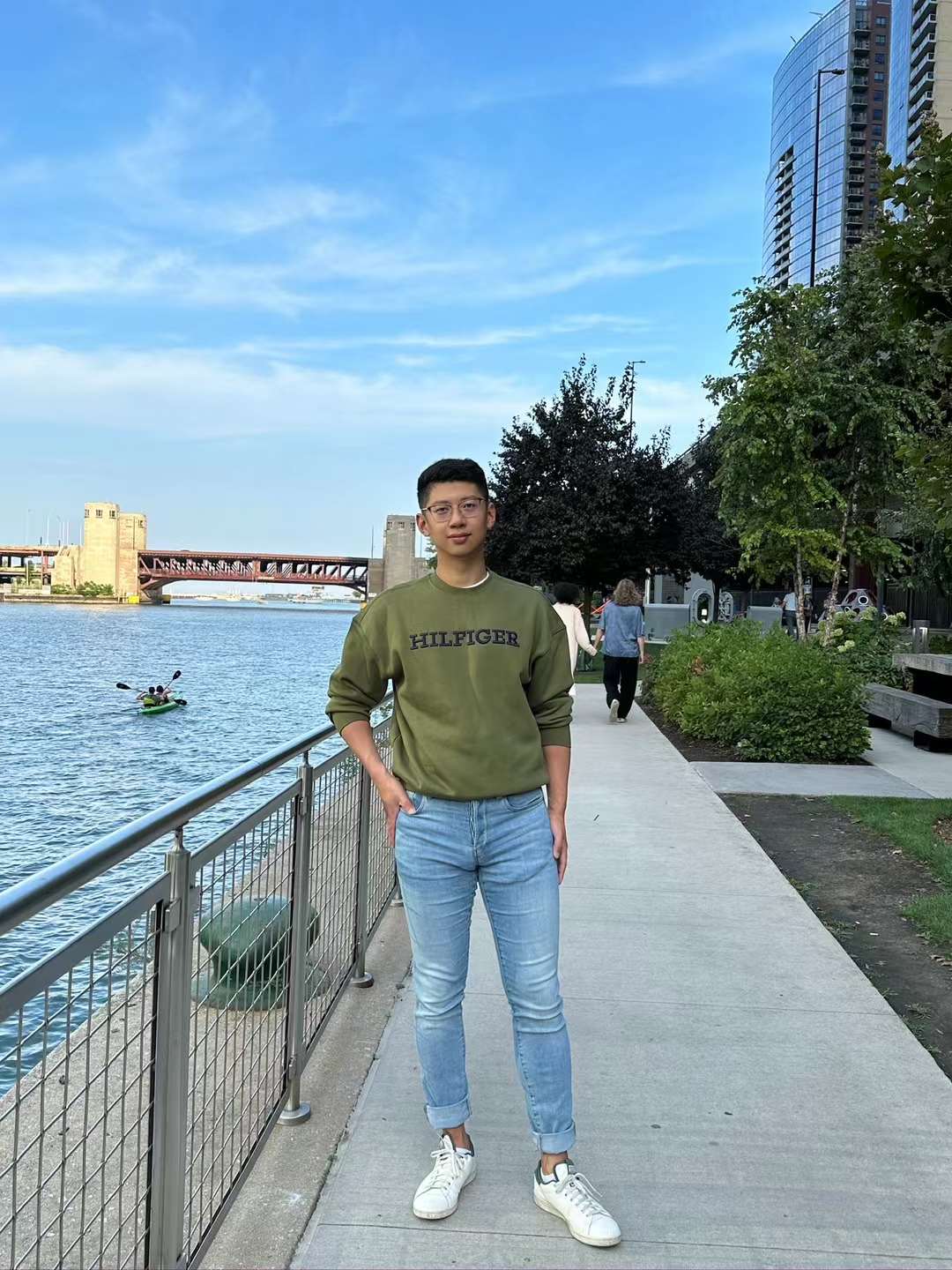 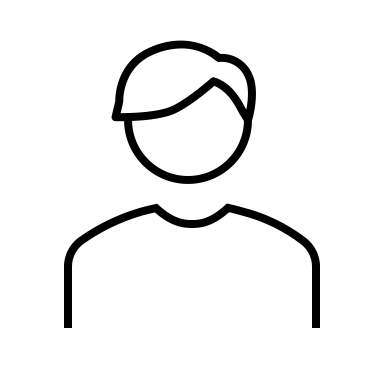 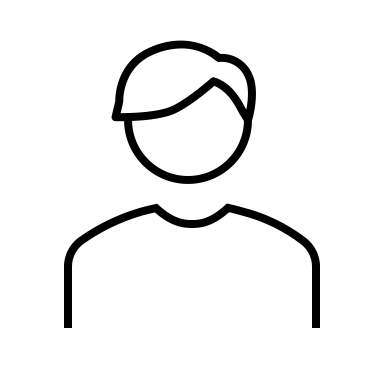 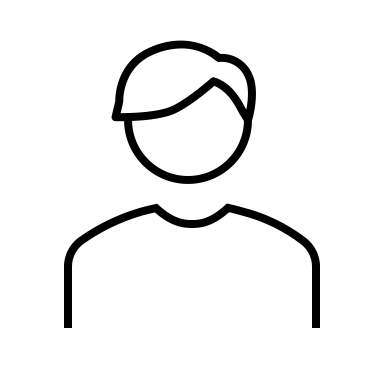 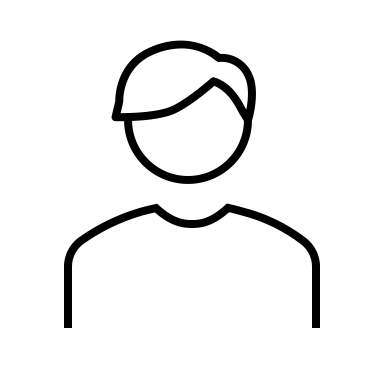 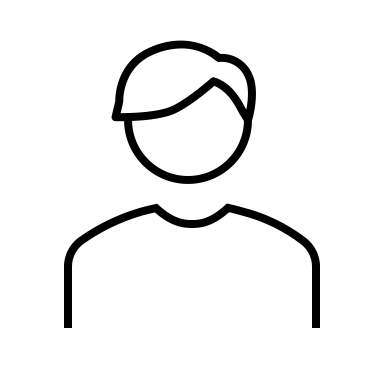 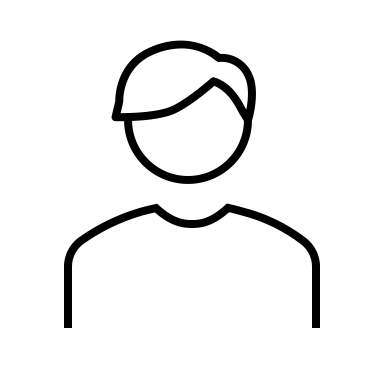 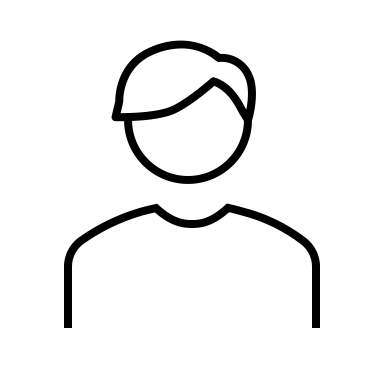 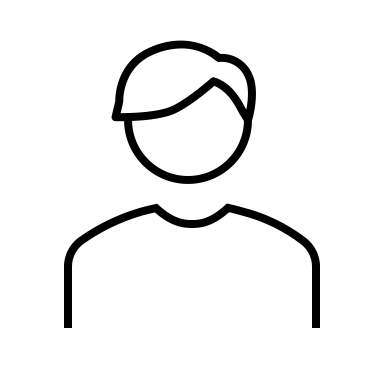 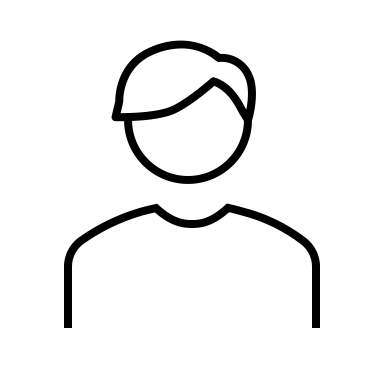 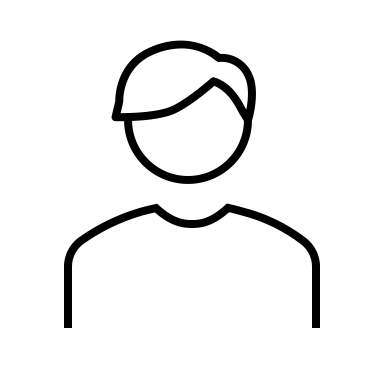 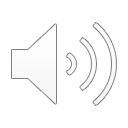 8
[Speaker Notes: At the same time, the leader also sends both the meeting ID and the passcode to all invited participants over some out-of-band channels, for example, by Email.]
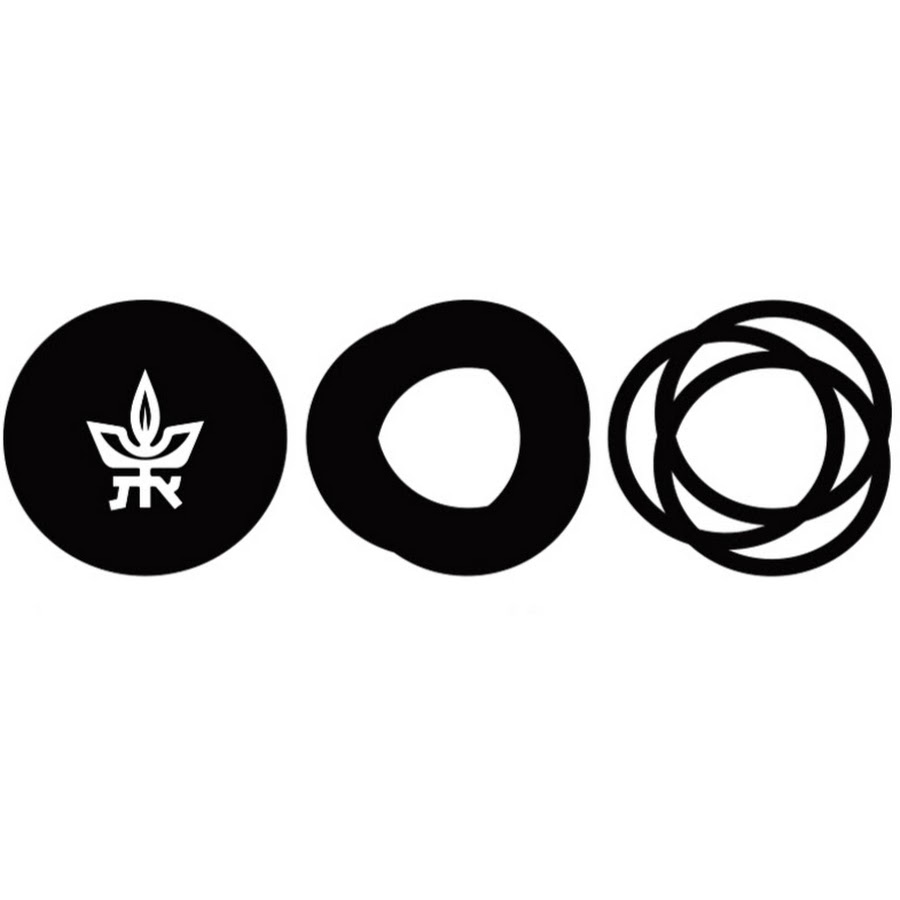 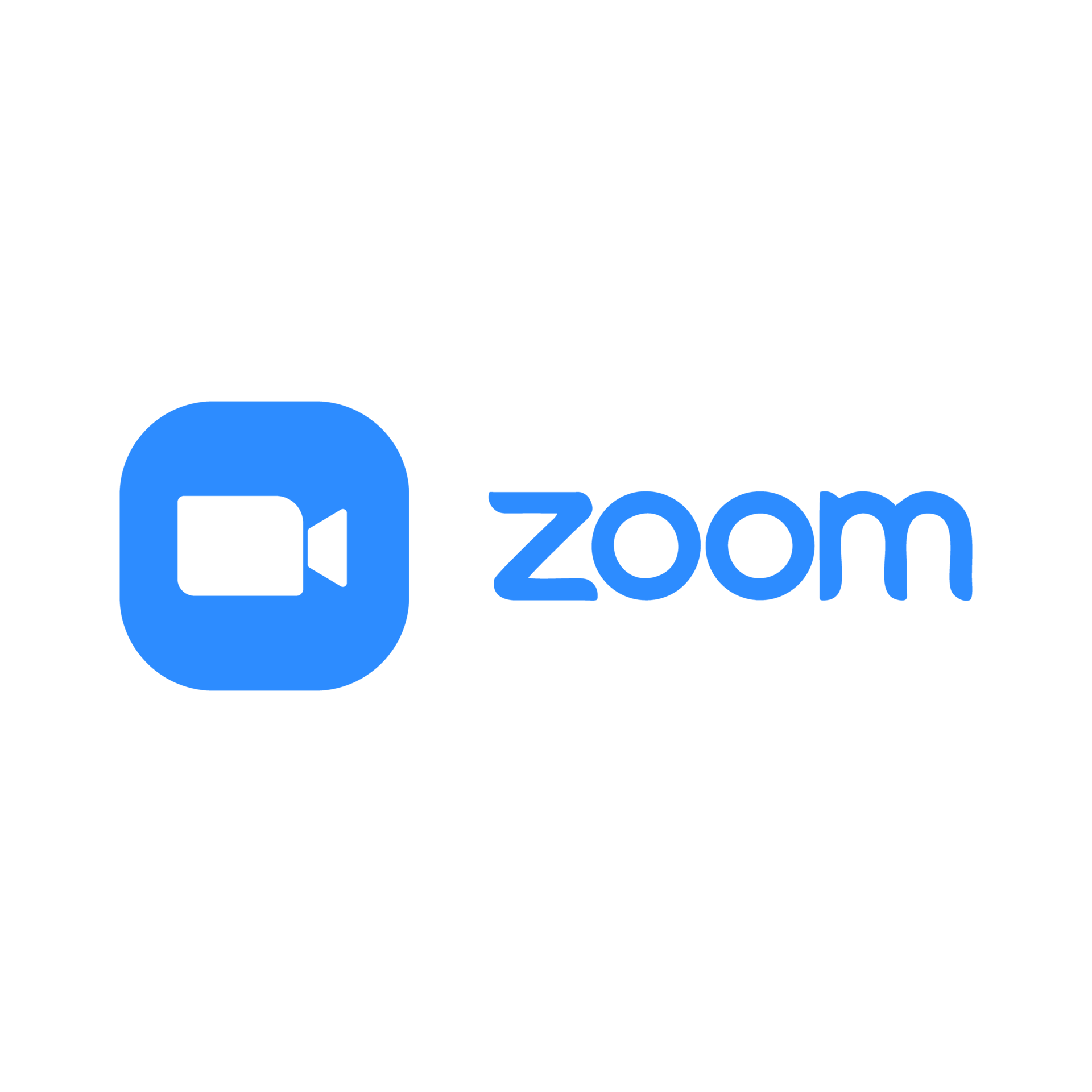 How People Meet in Zoom
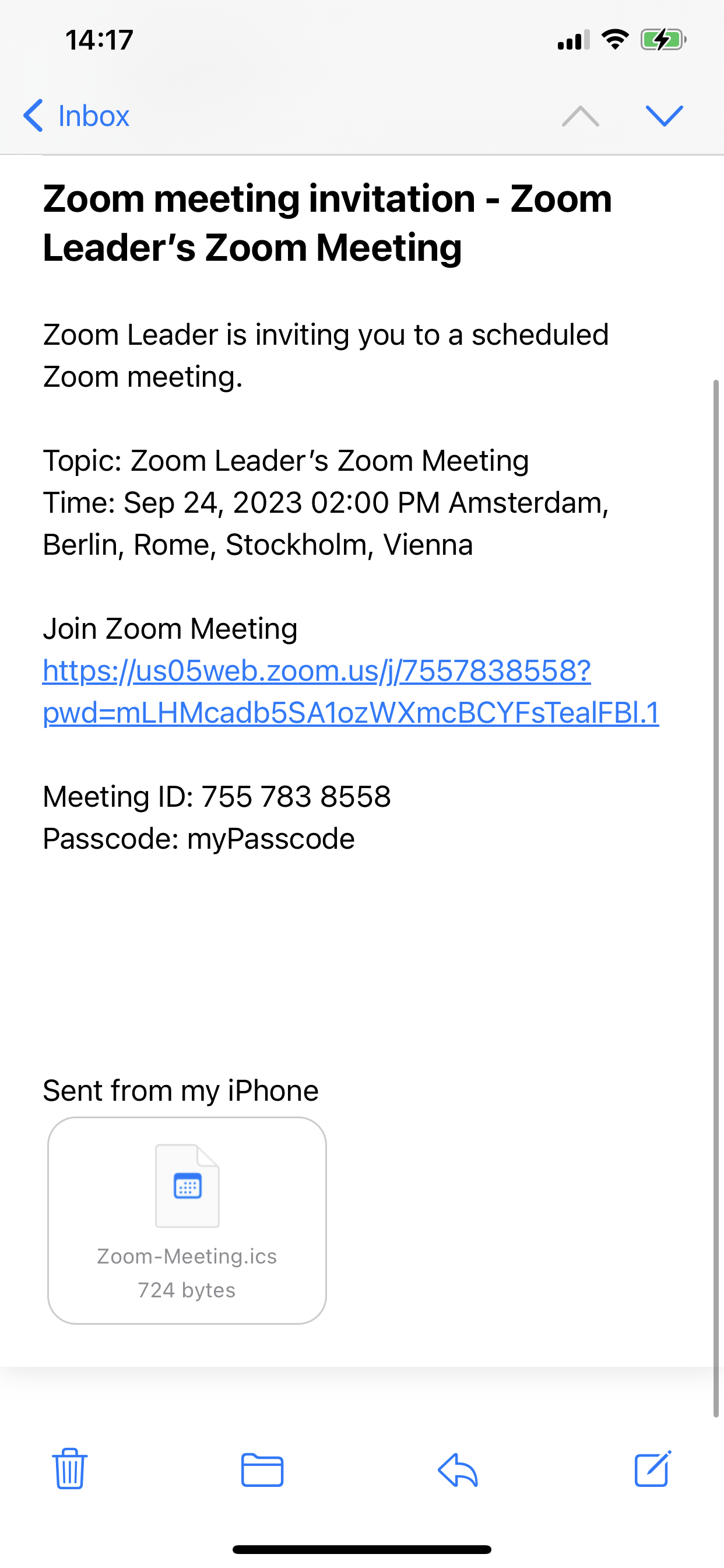 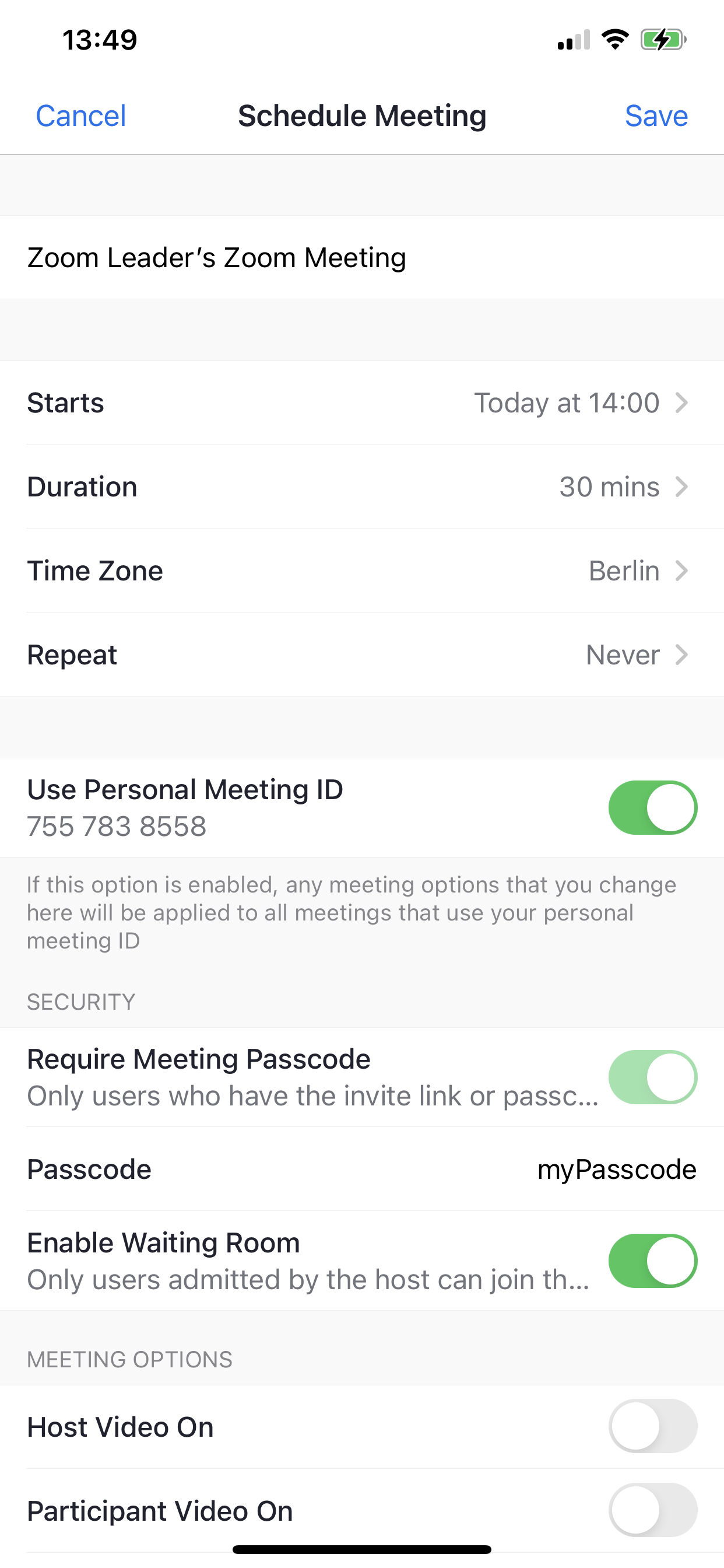 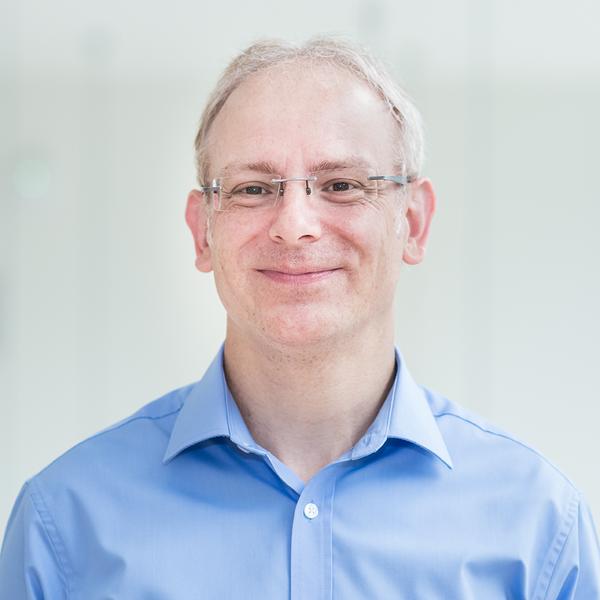 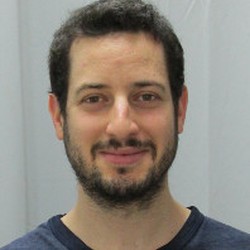 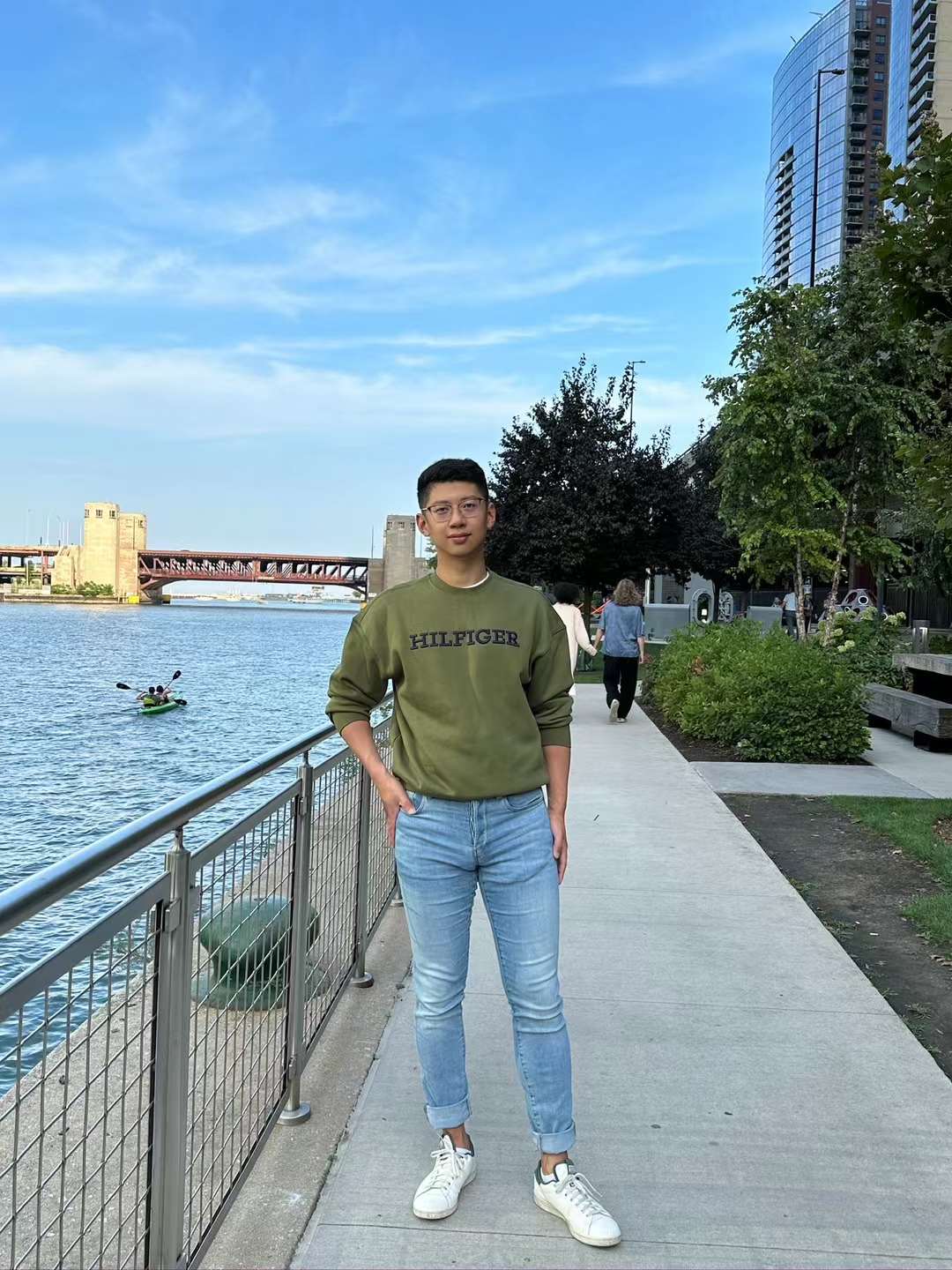 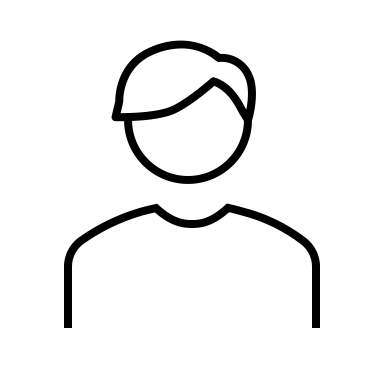 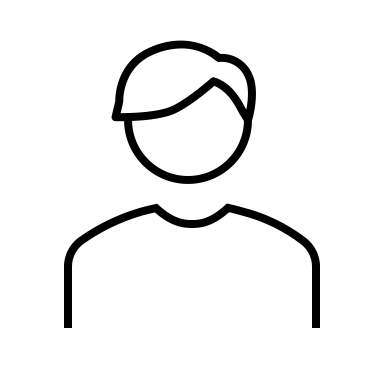 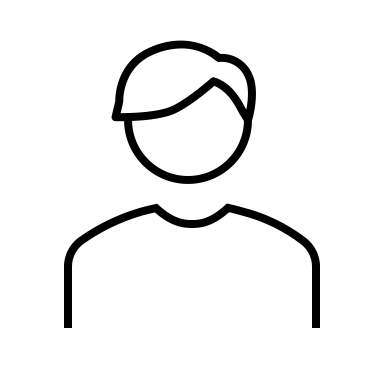 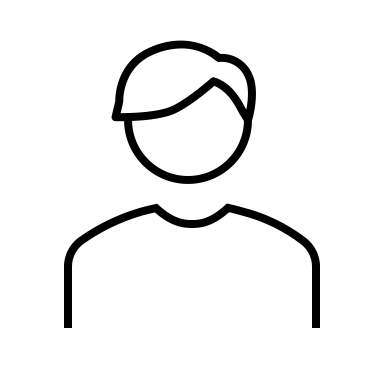 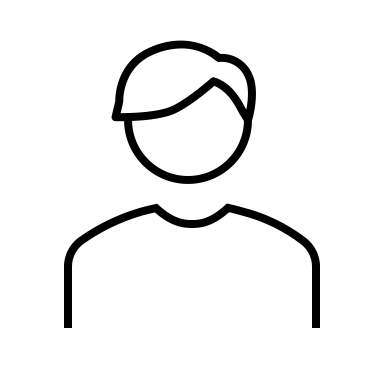 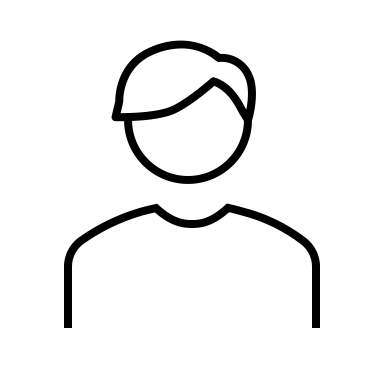 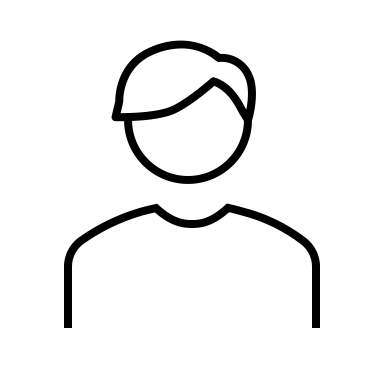 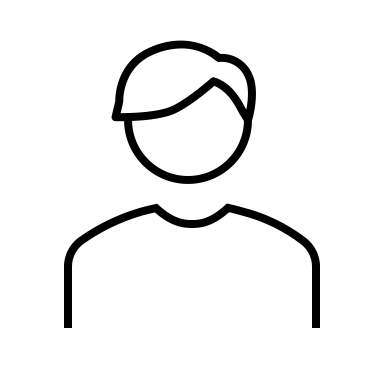 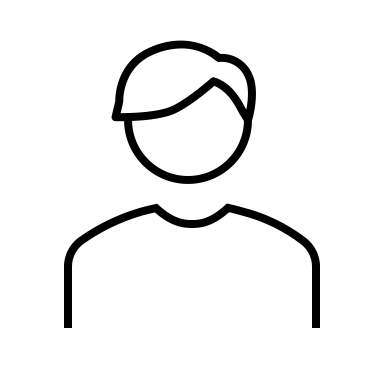 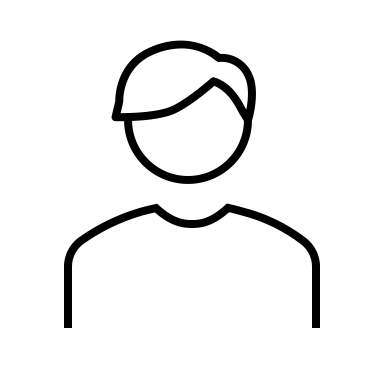 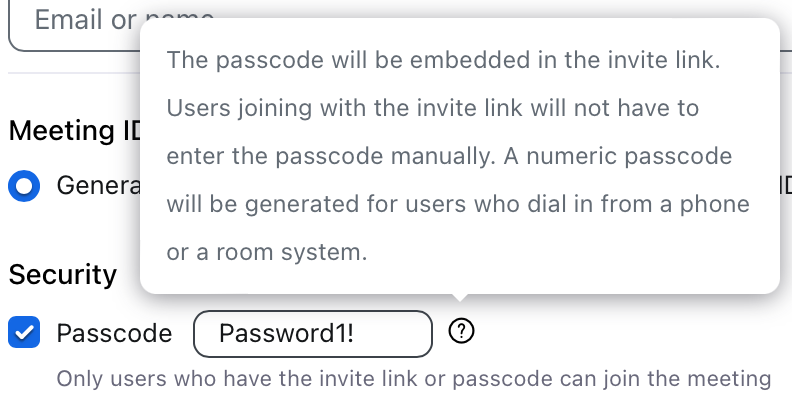 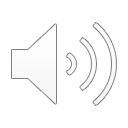 9
[Speaker Notes: Finally, the participants can join the desired group meeting room by using the received passcode.

Of course, people can also instead simply click the invite link, where the passcode is embedded.]
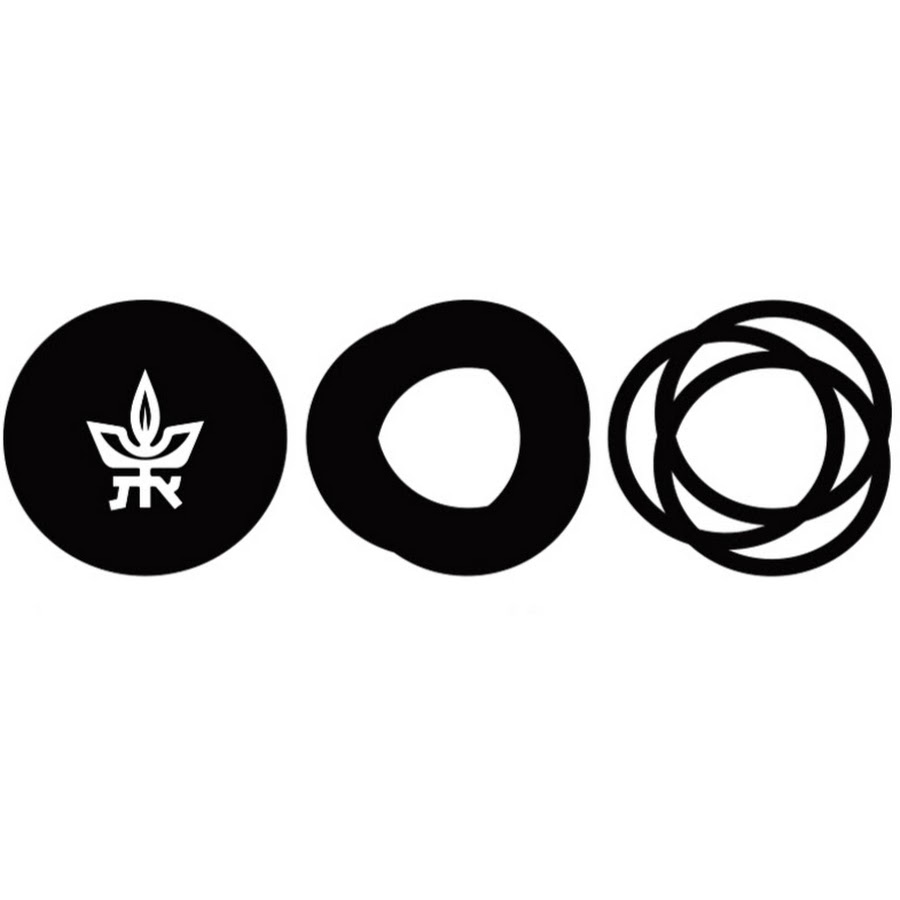 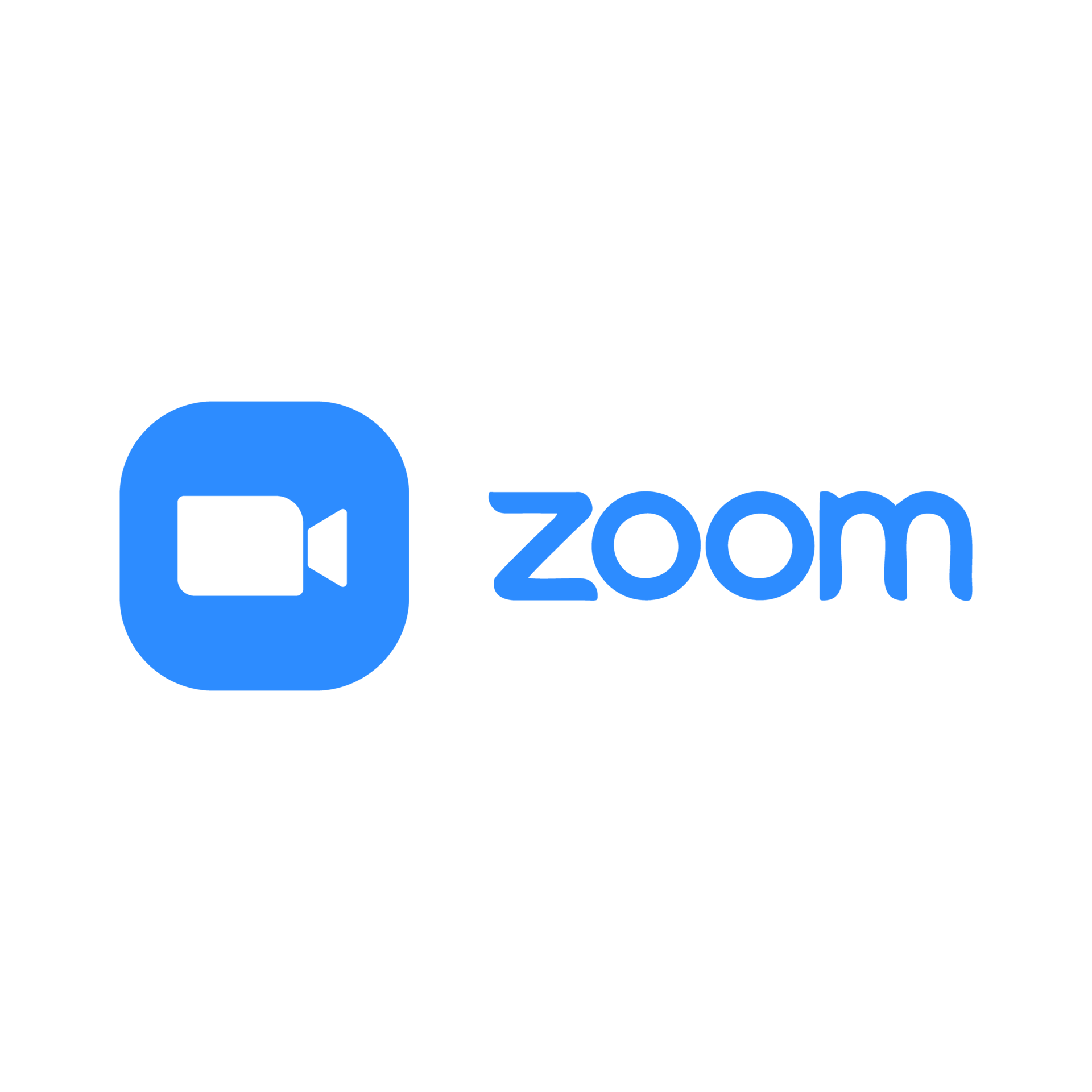 How People Meet in Zoom
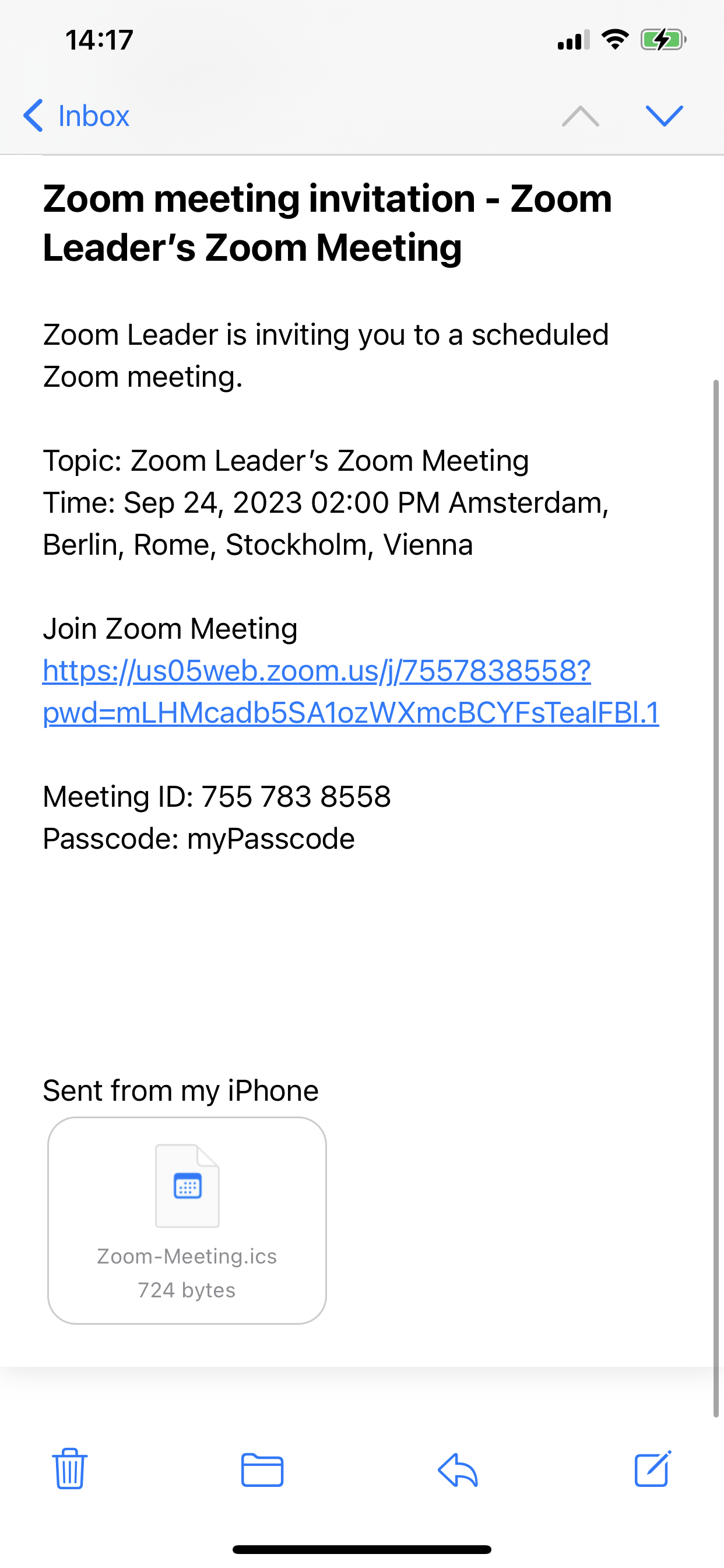 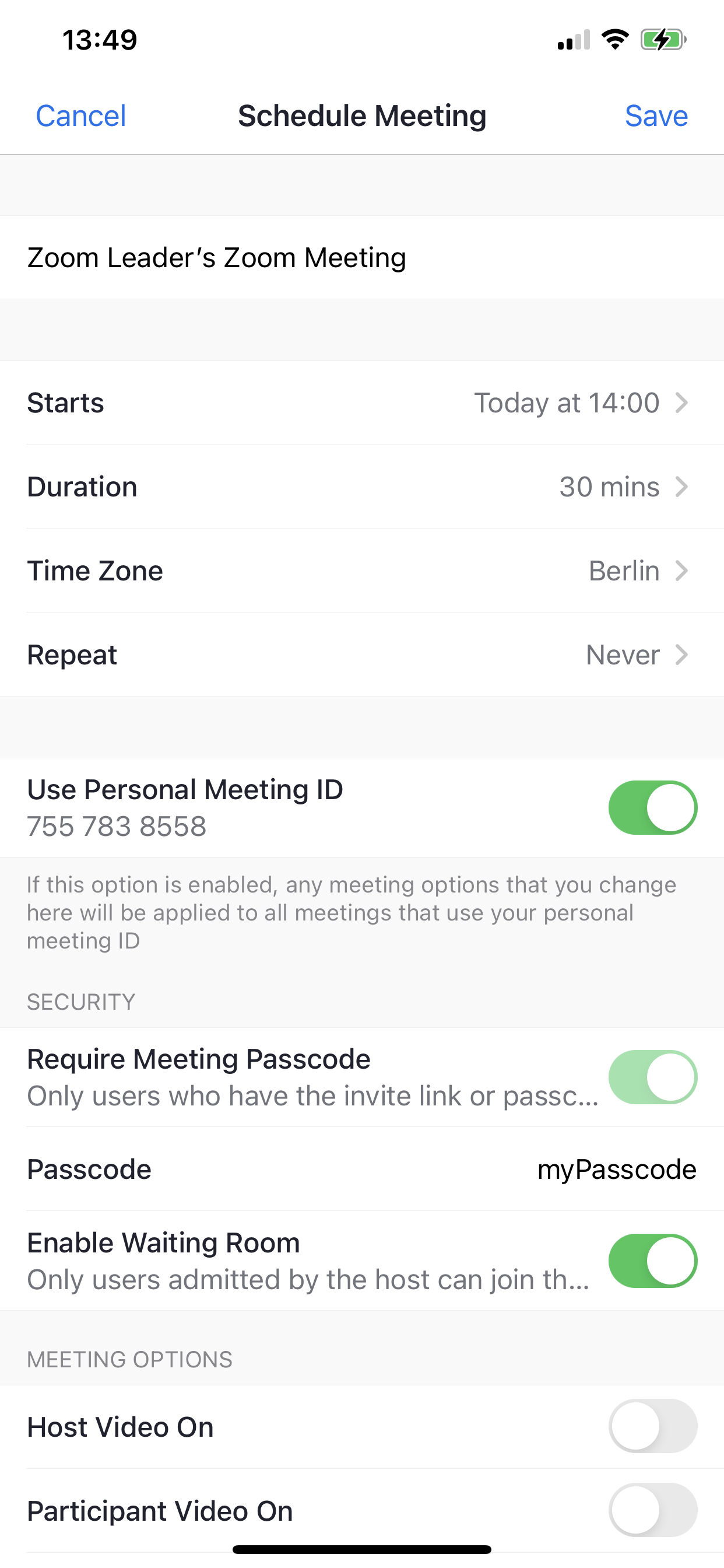 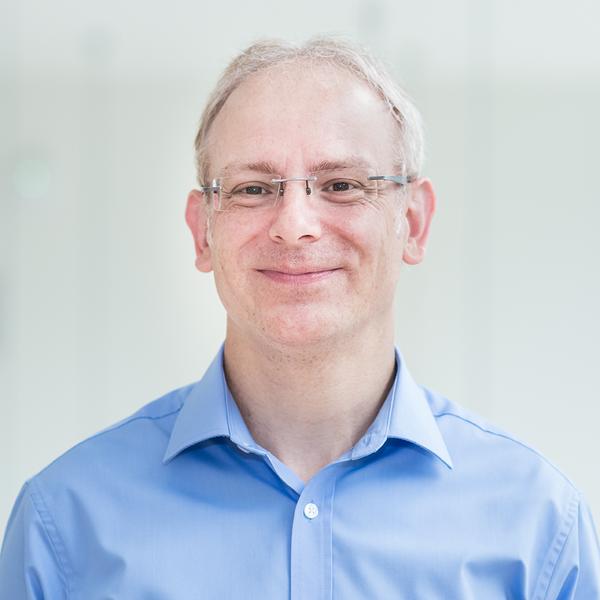 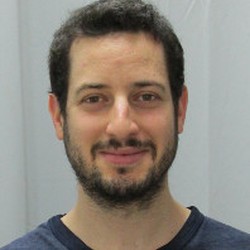 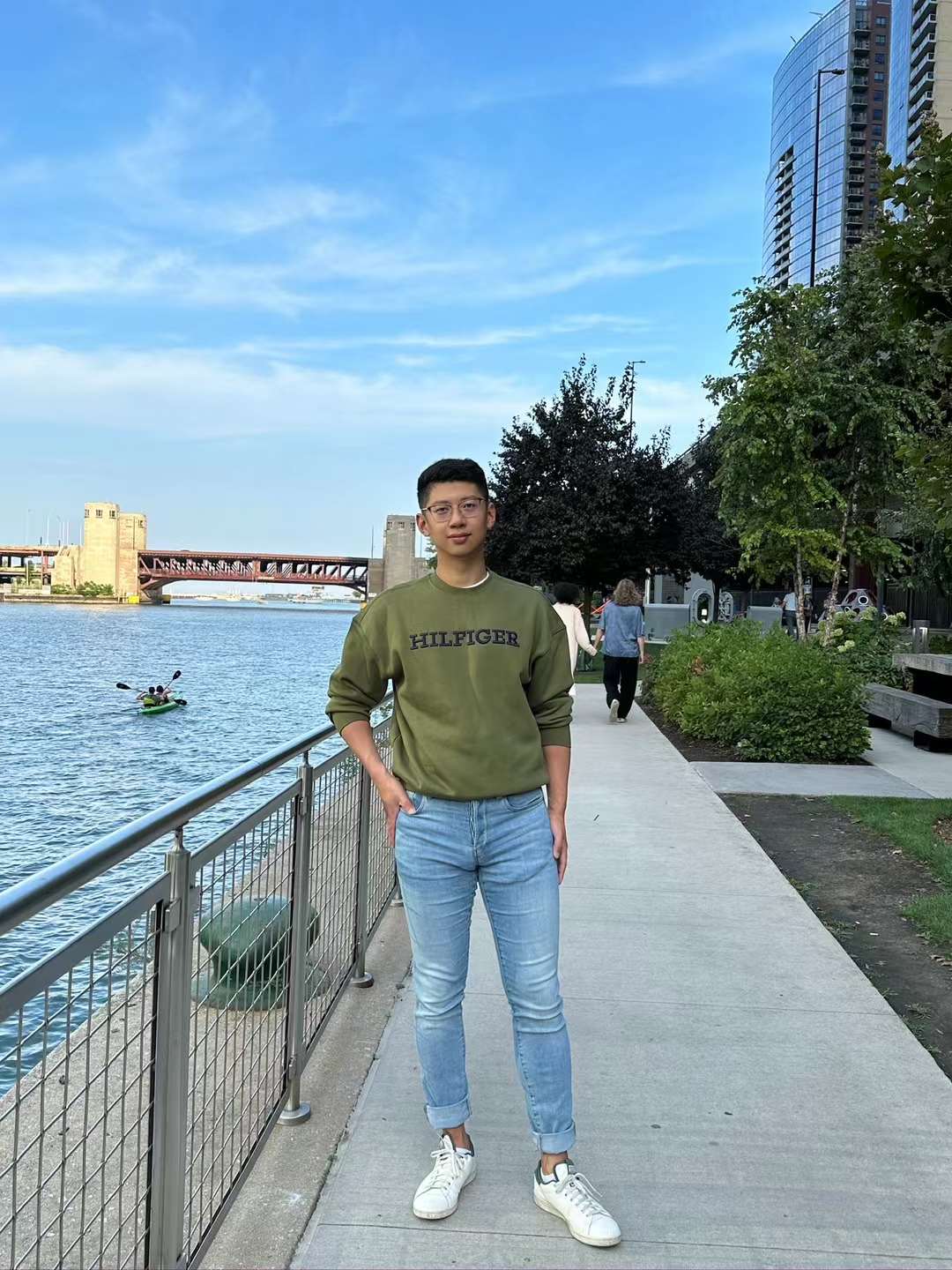 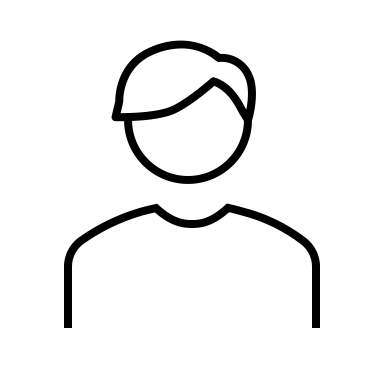 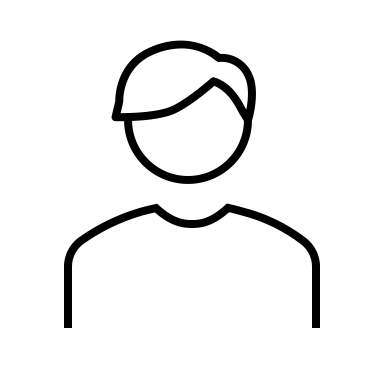 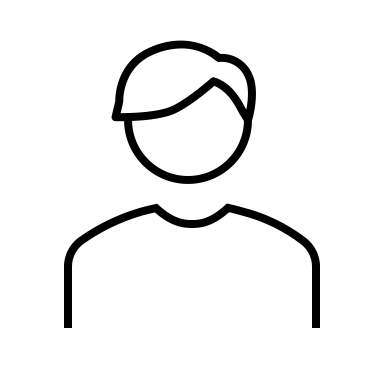 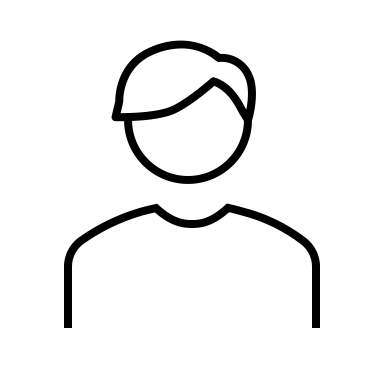 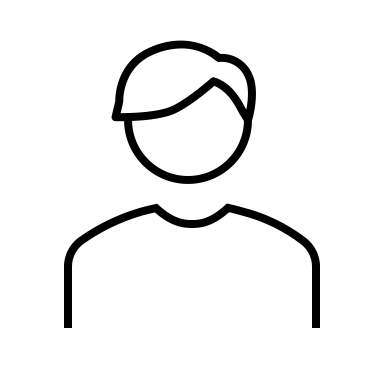 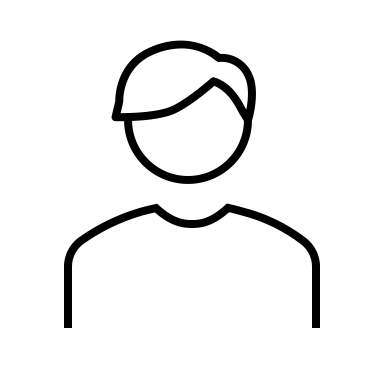 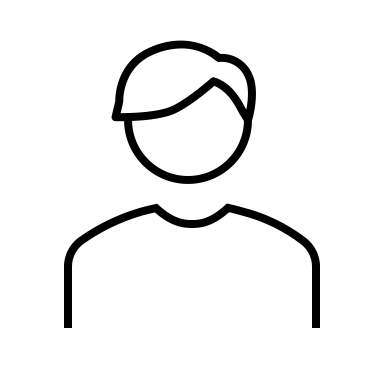 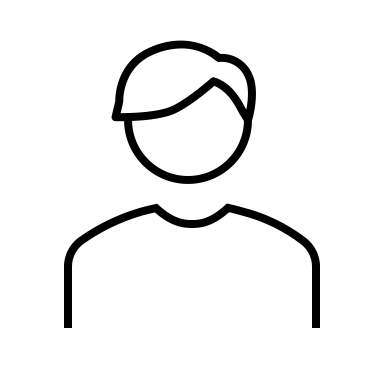 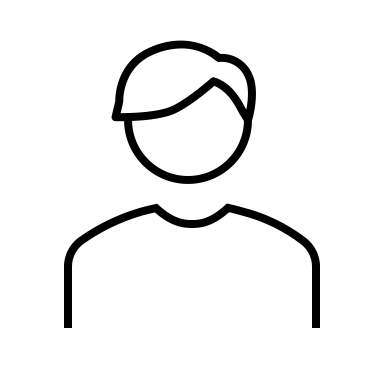 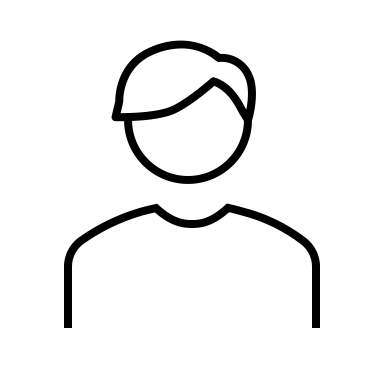 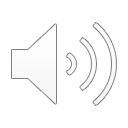 10
[Speaker Notes: If the passcode sent by this participant matches the one scheduled by the leader, the Zoom server will send the leader’s public keys to the participant, and the participant’s public keys to the leader.]
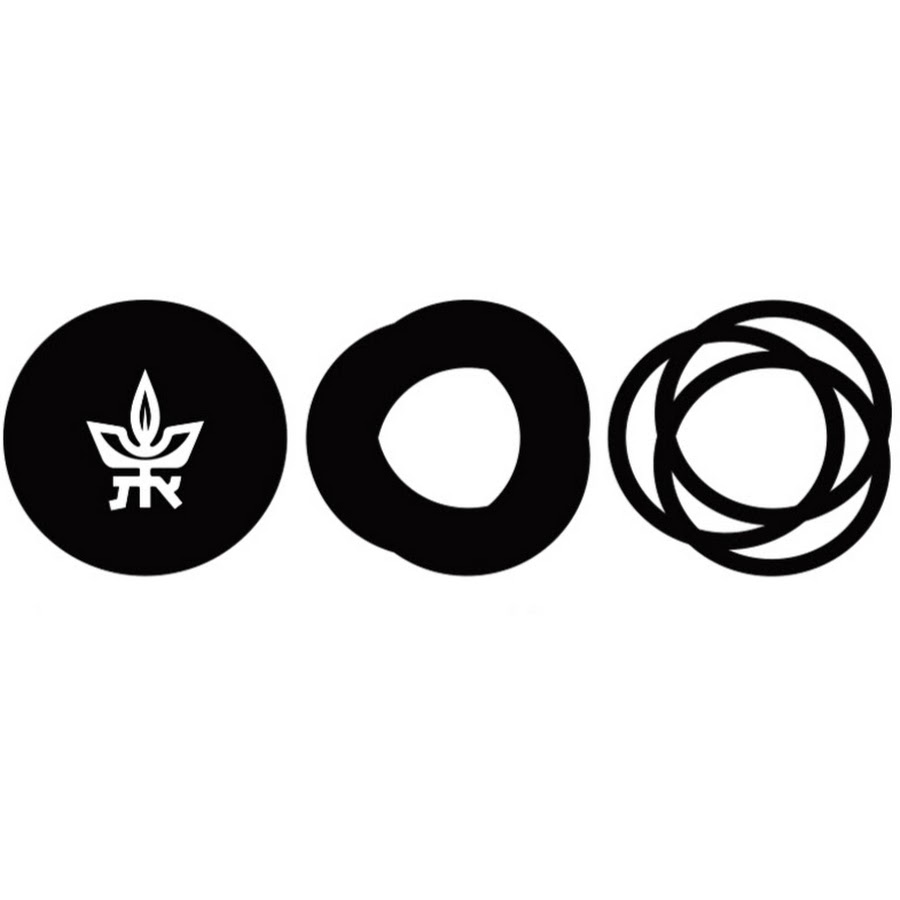 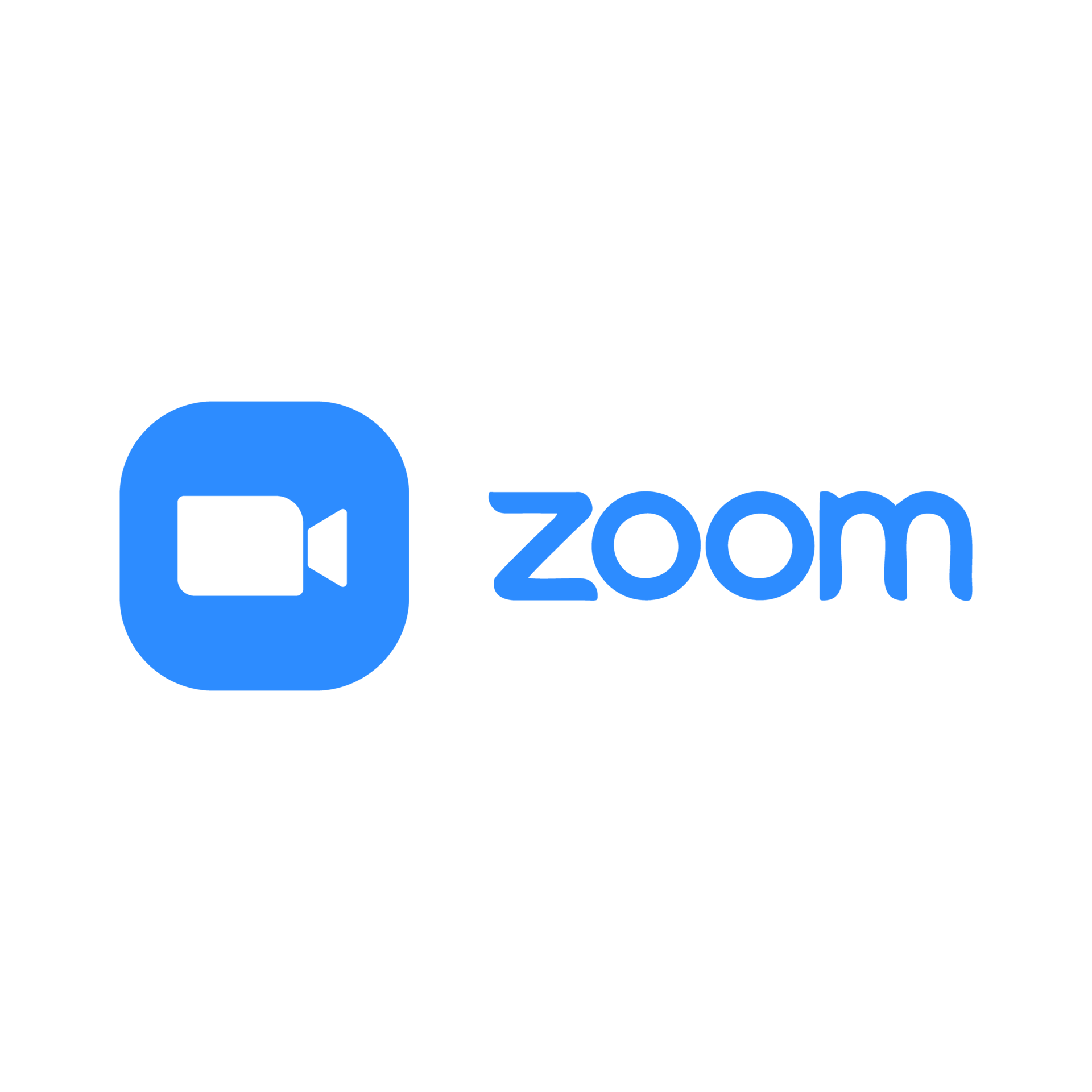 How People Meet in Zoom
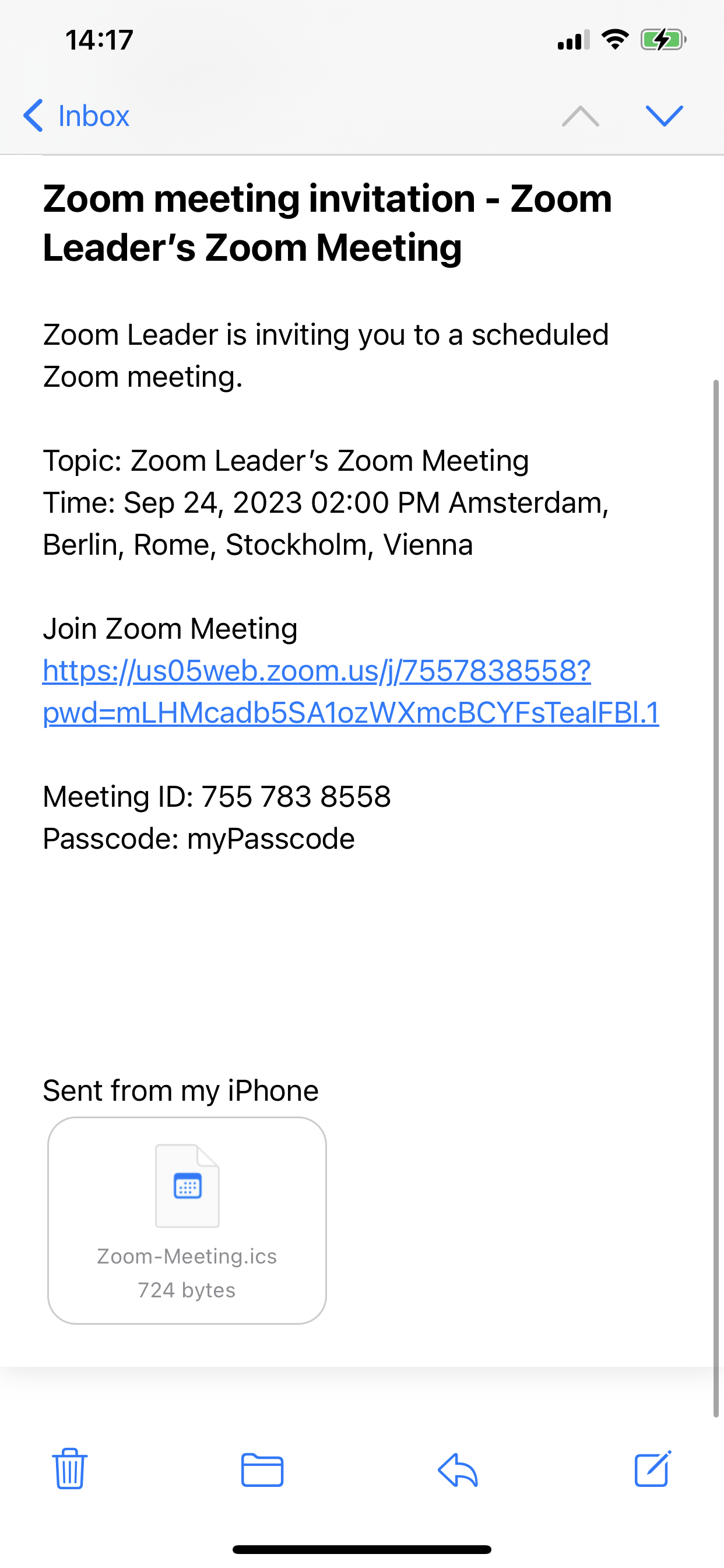 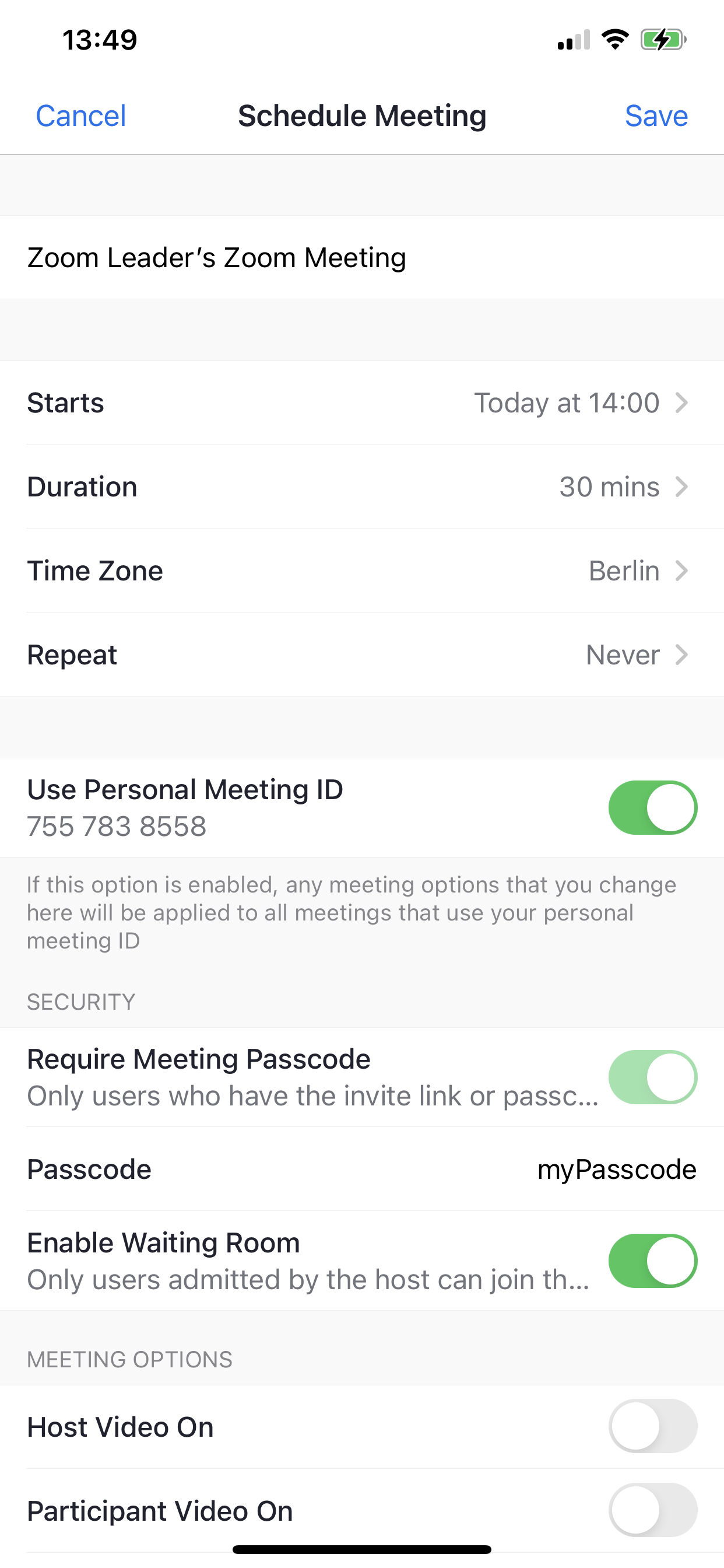 Talk in the meeting room
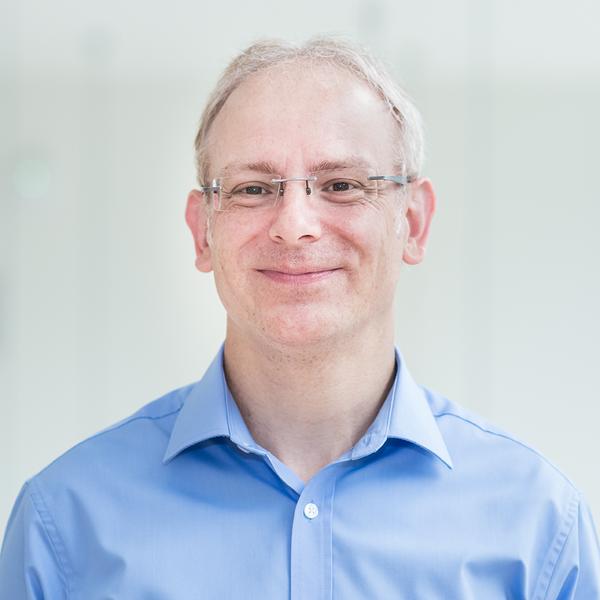 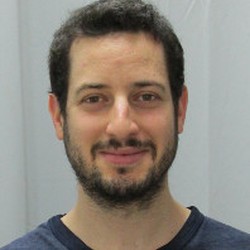 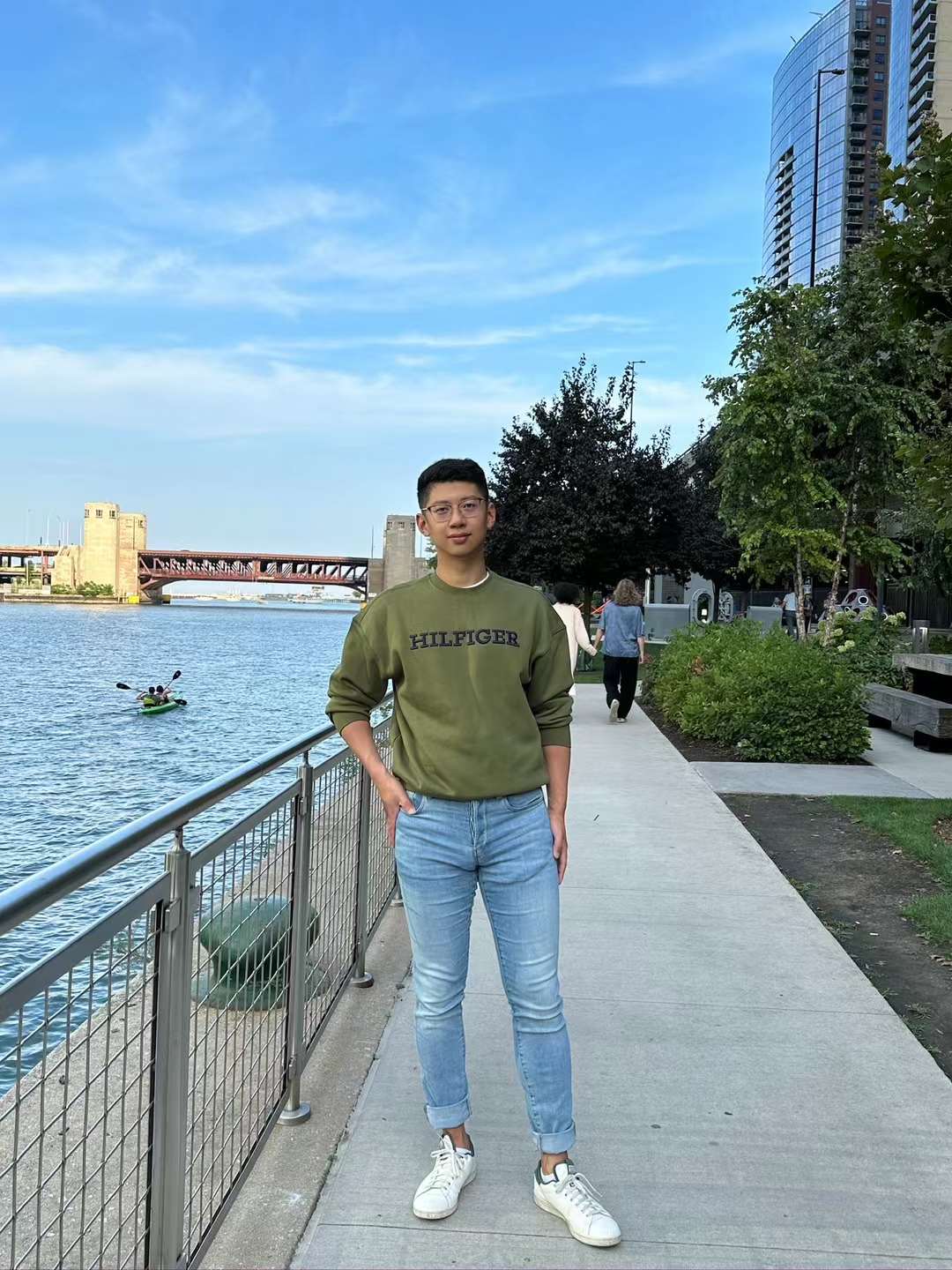 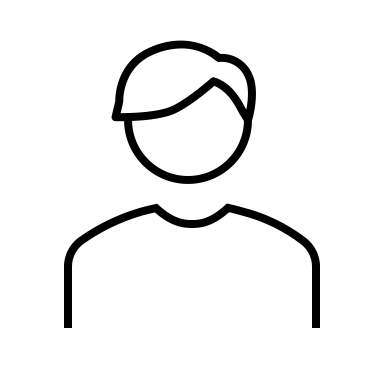 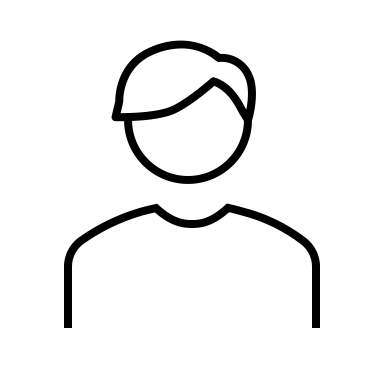 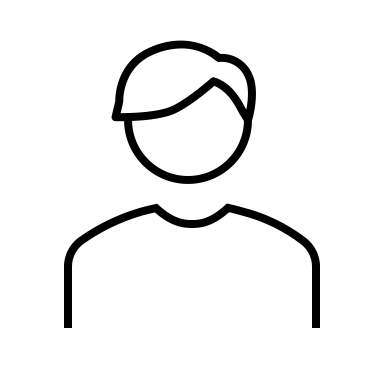 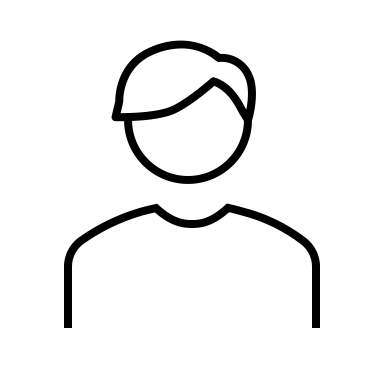 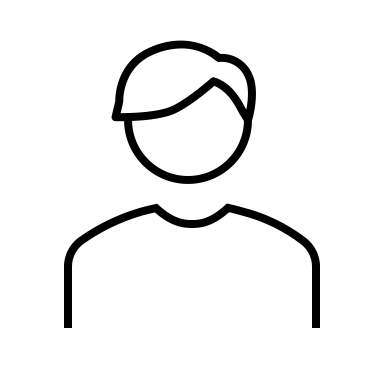 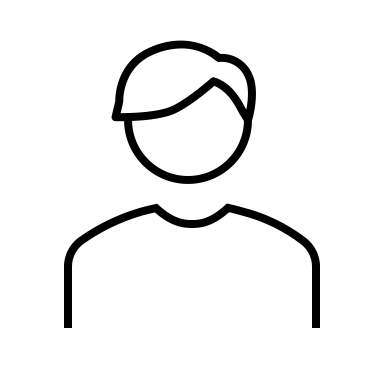 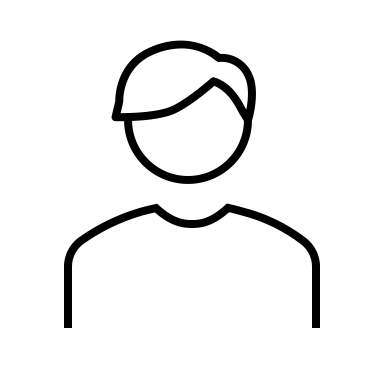 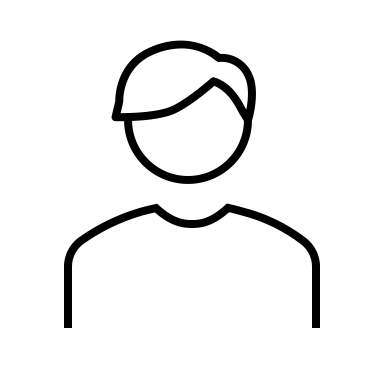 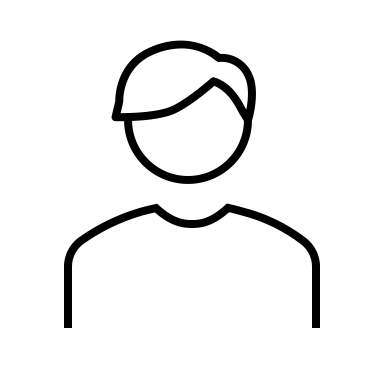 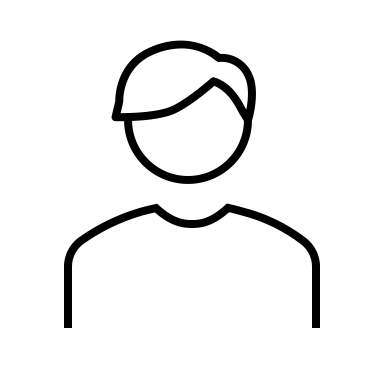 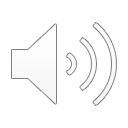 11
[Speaker Notes: Afterwards, the leader and the participants can freely talk inside the group meeting room.]
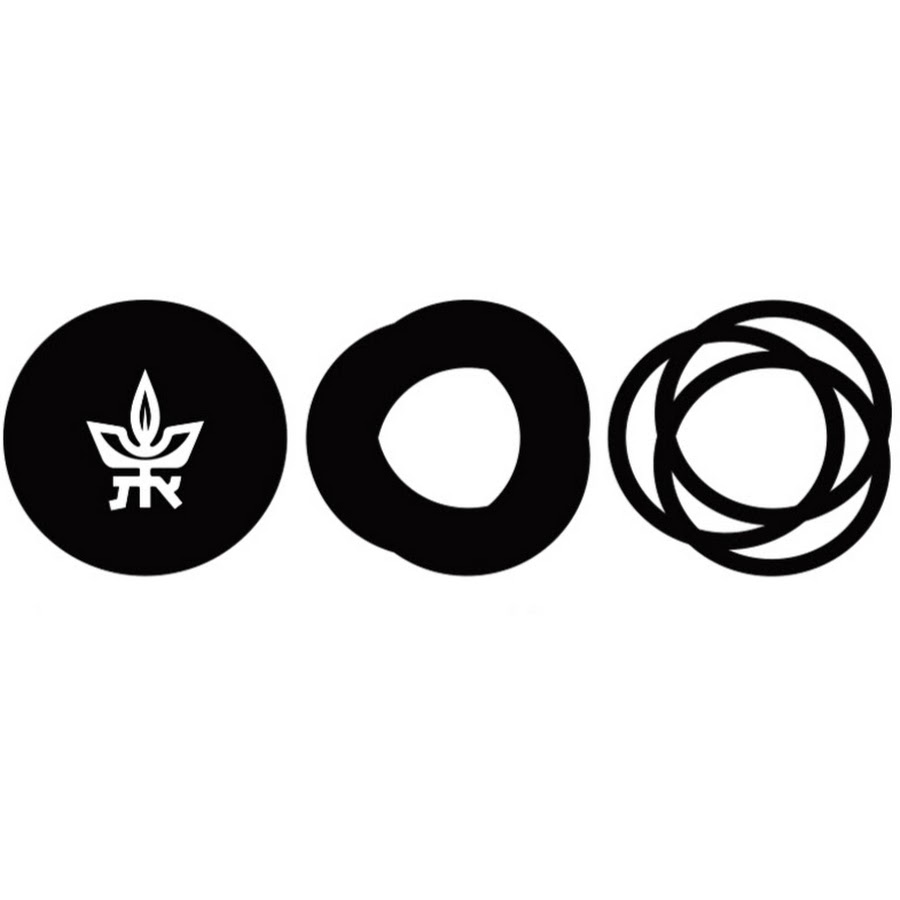 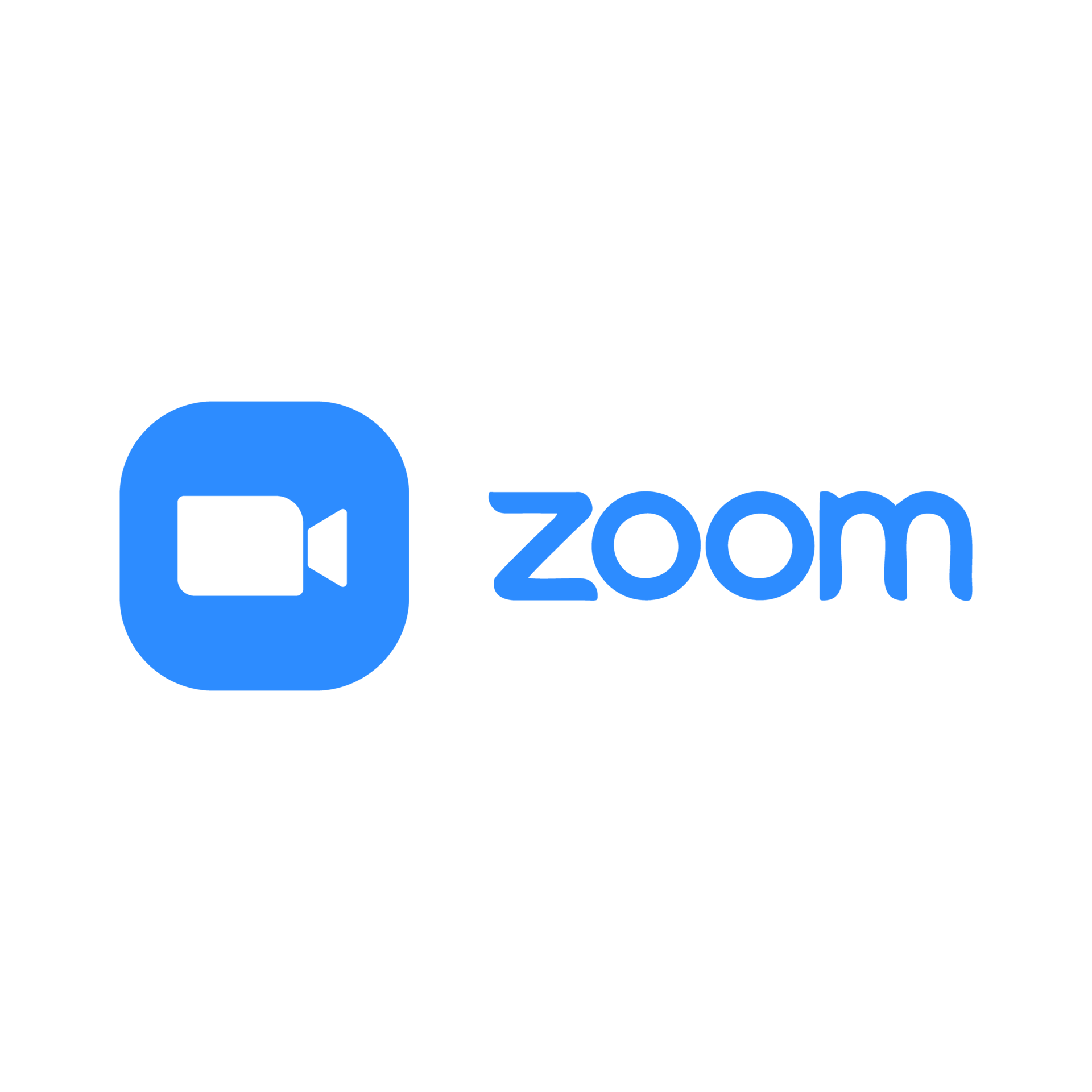 Zoom Supports Two Encryptions
Talk in the meeting room
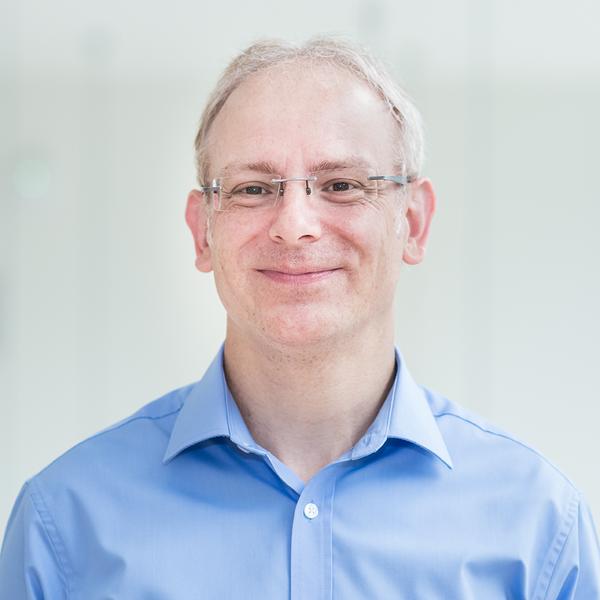 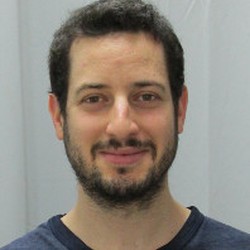 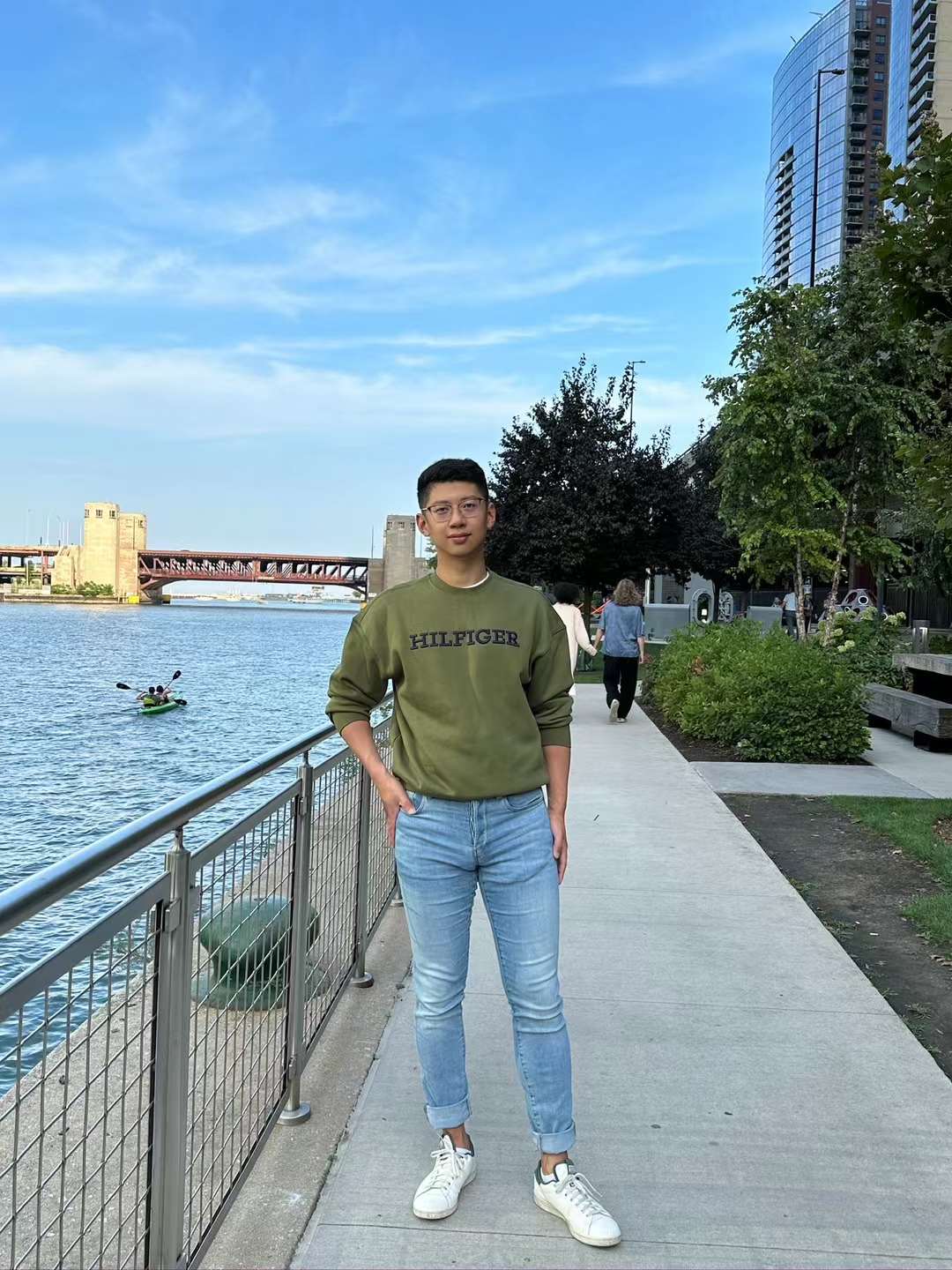 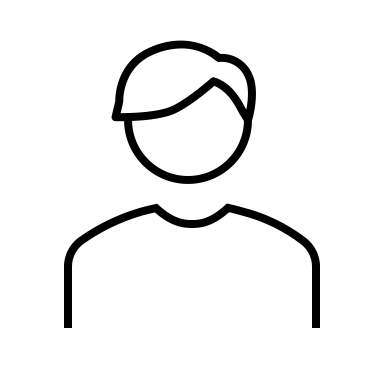 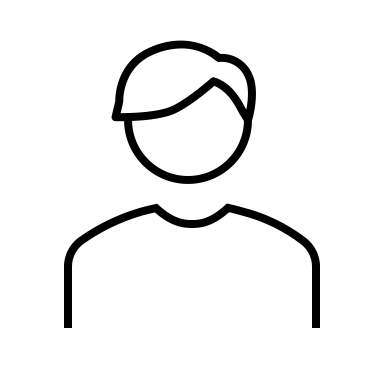 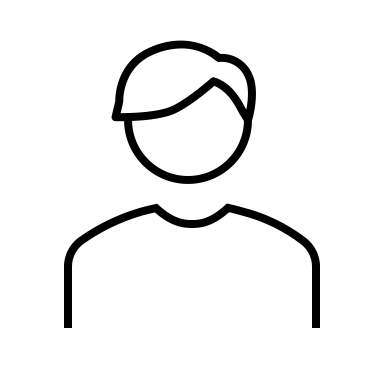 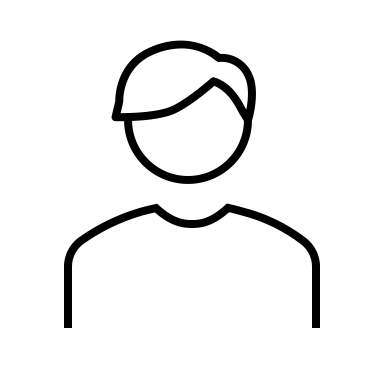 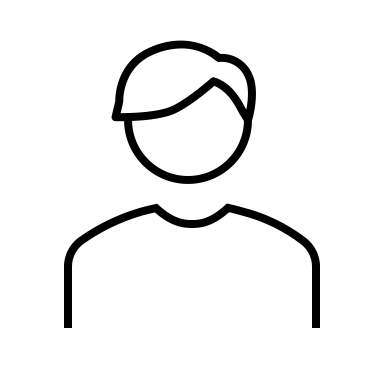 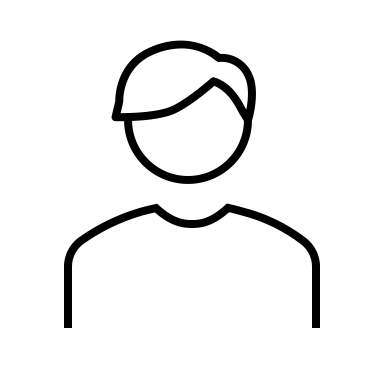 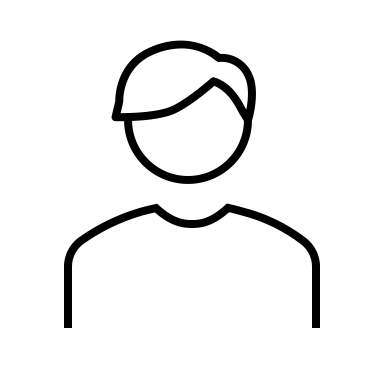 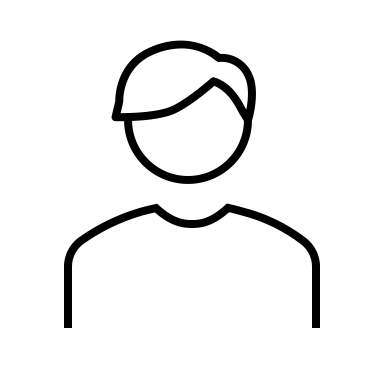 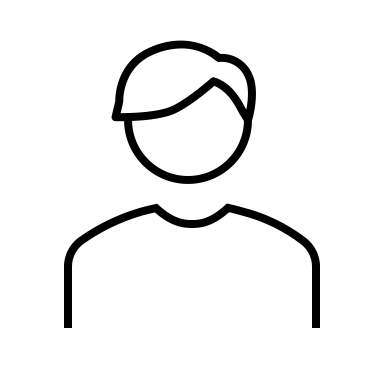 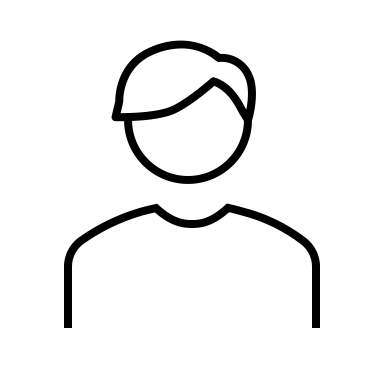 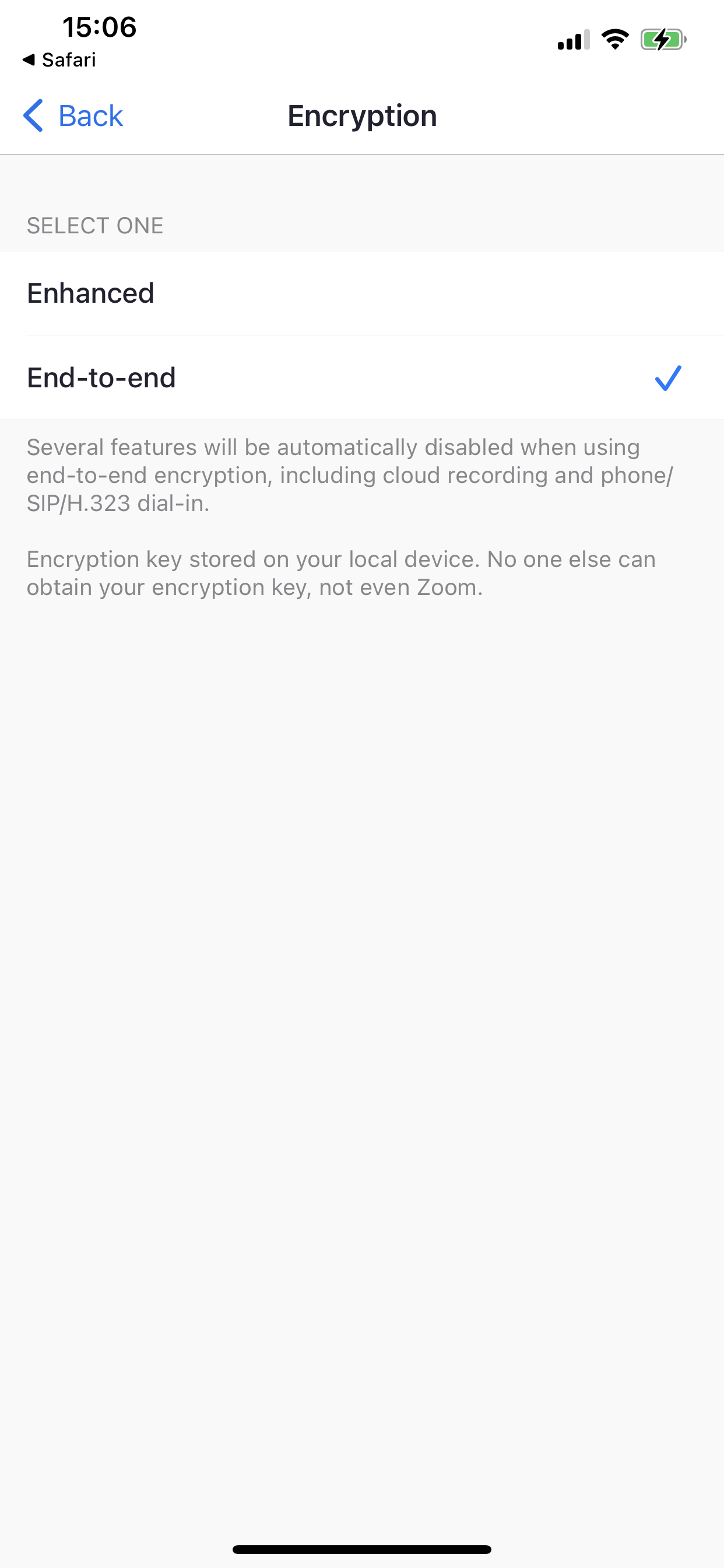 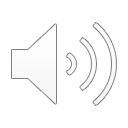 12
[Speaker Notes: Zoom supports two different encryptions to protect the security of the group communication.]
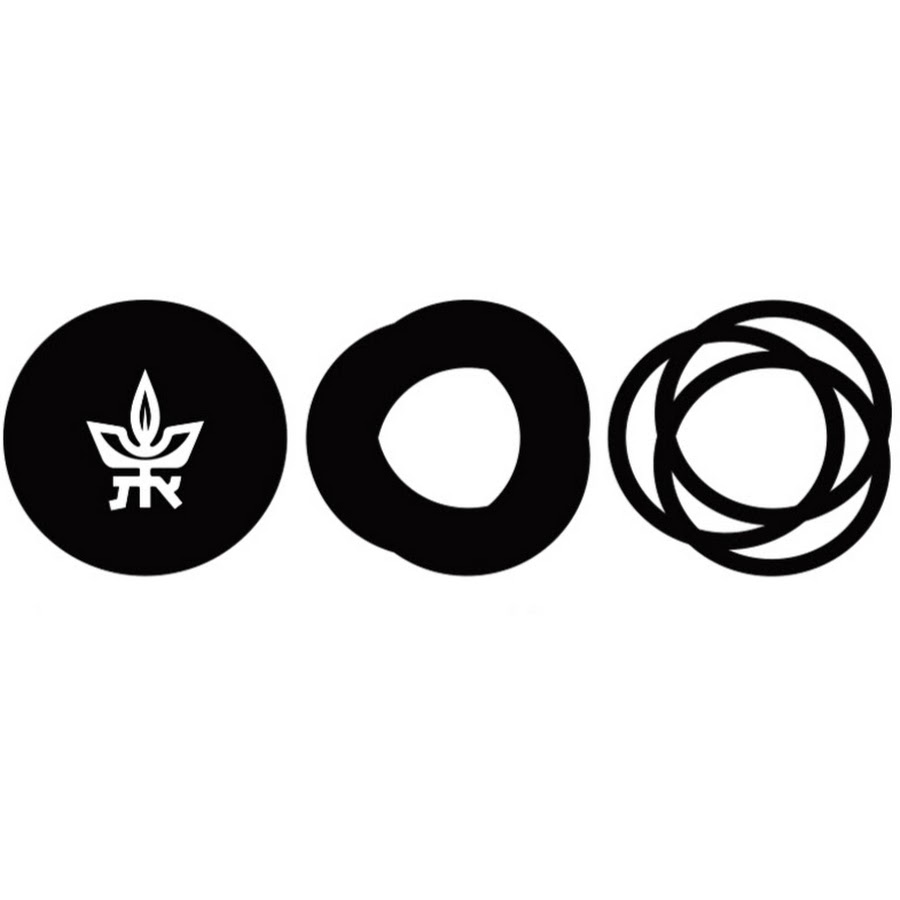 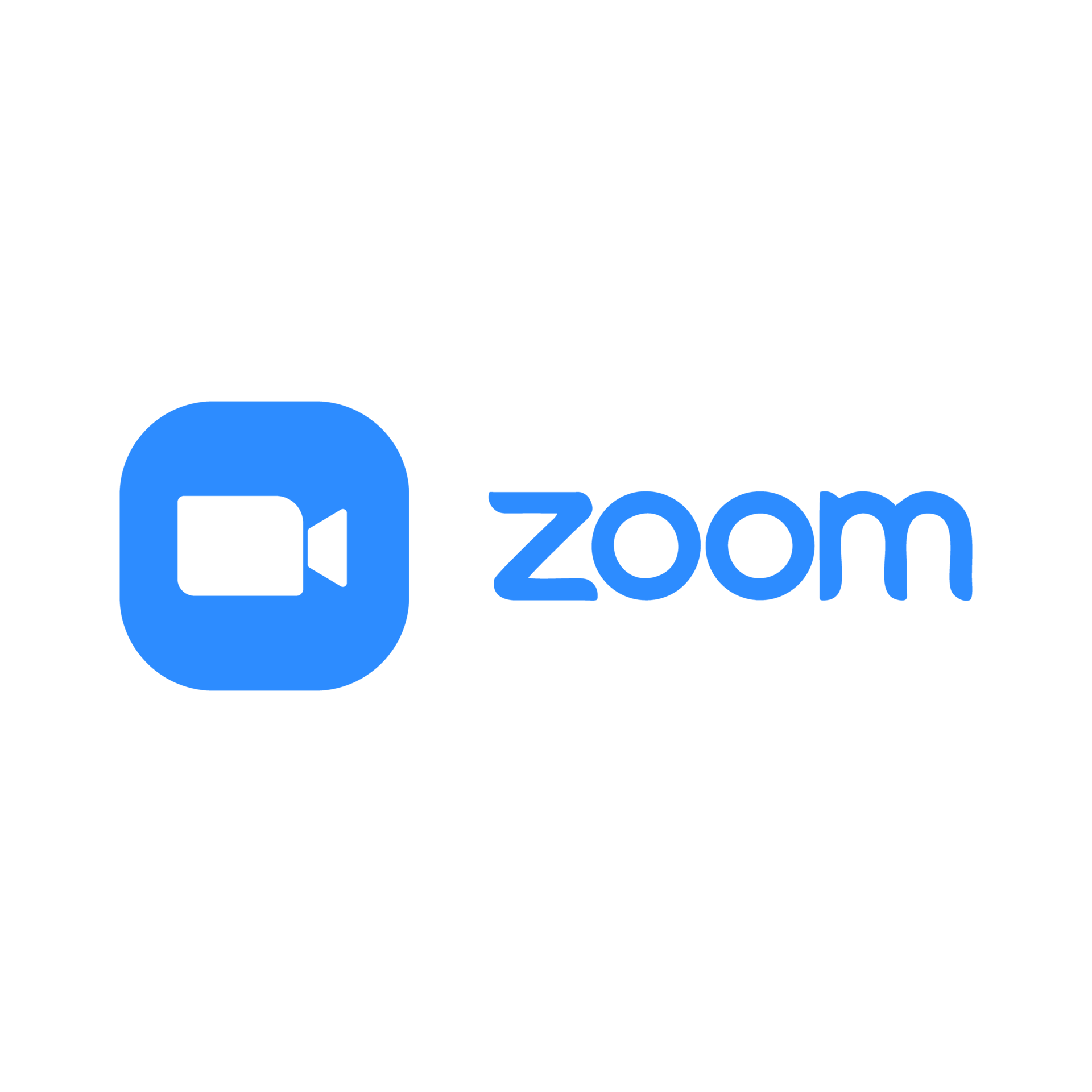 Zoom Supports Two Encryptions
Talk in the meeting room
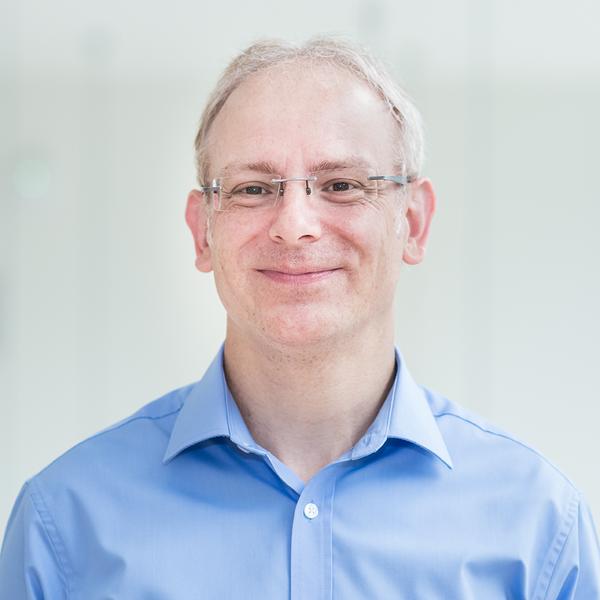 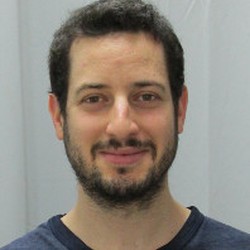 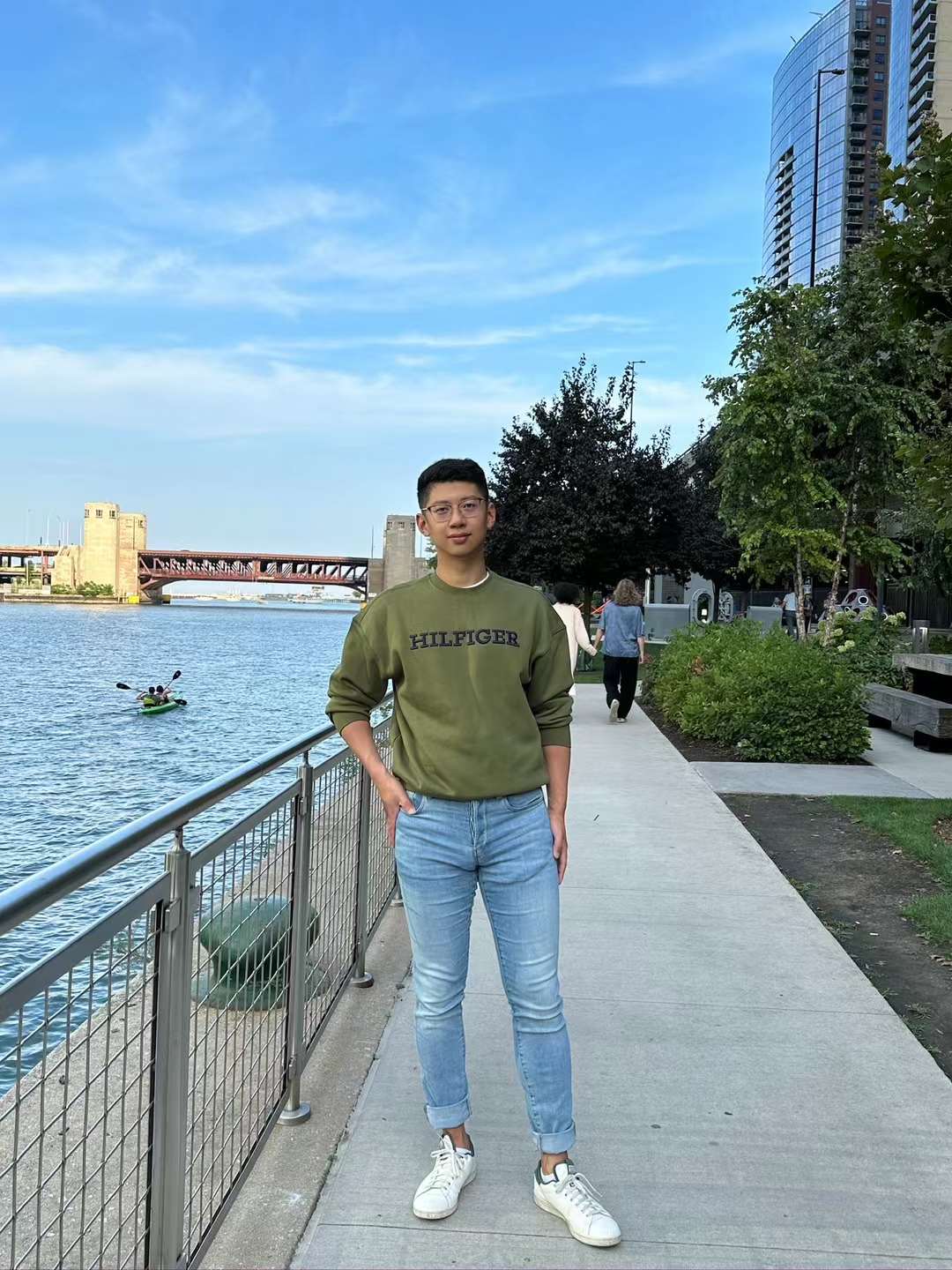 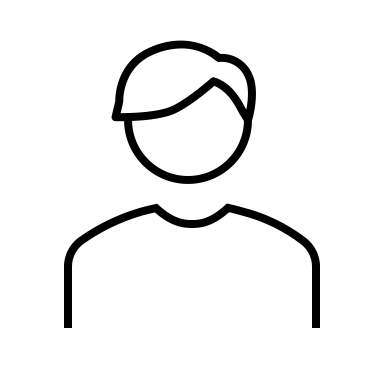 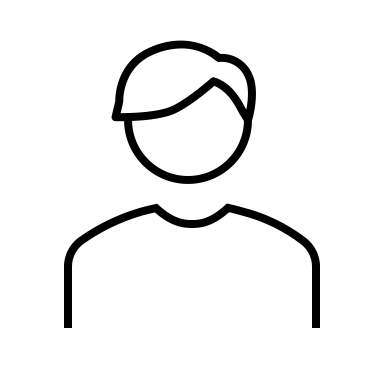 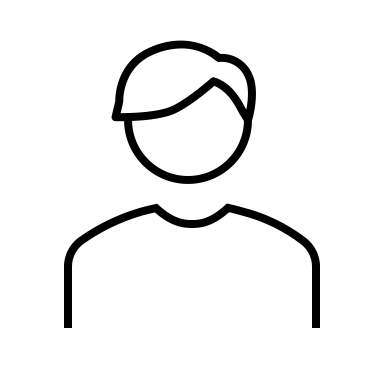 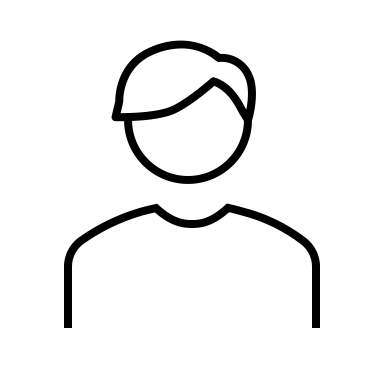 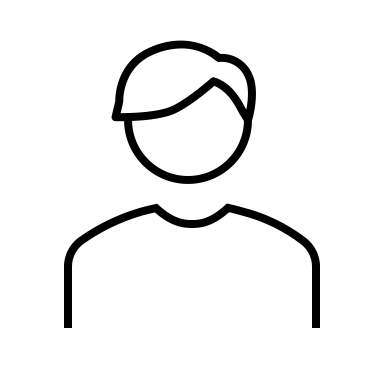 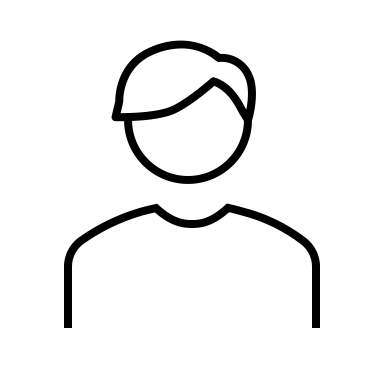 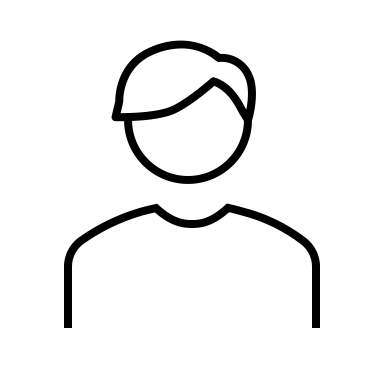 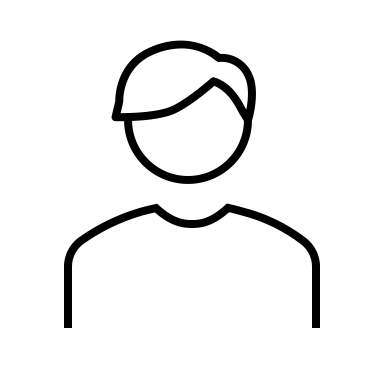 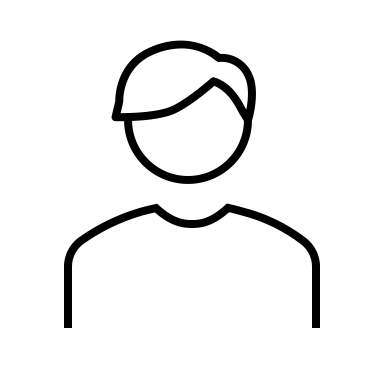 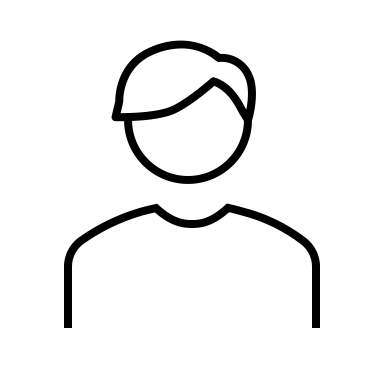 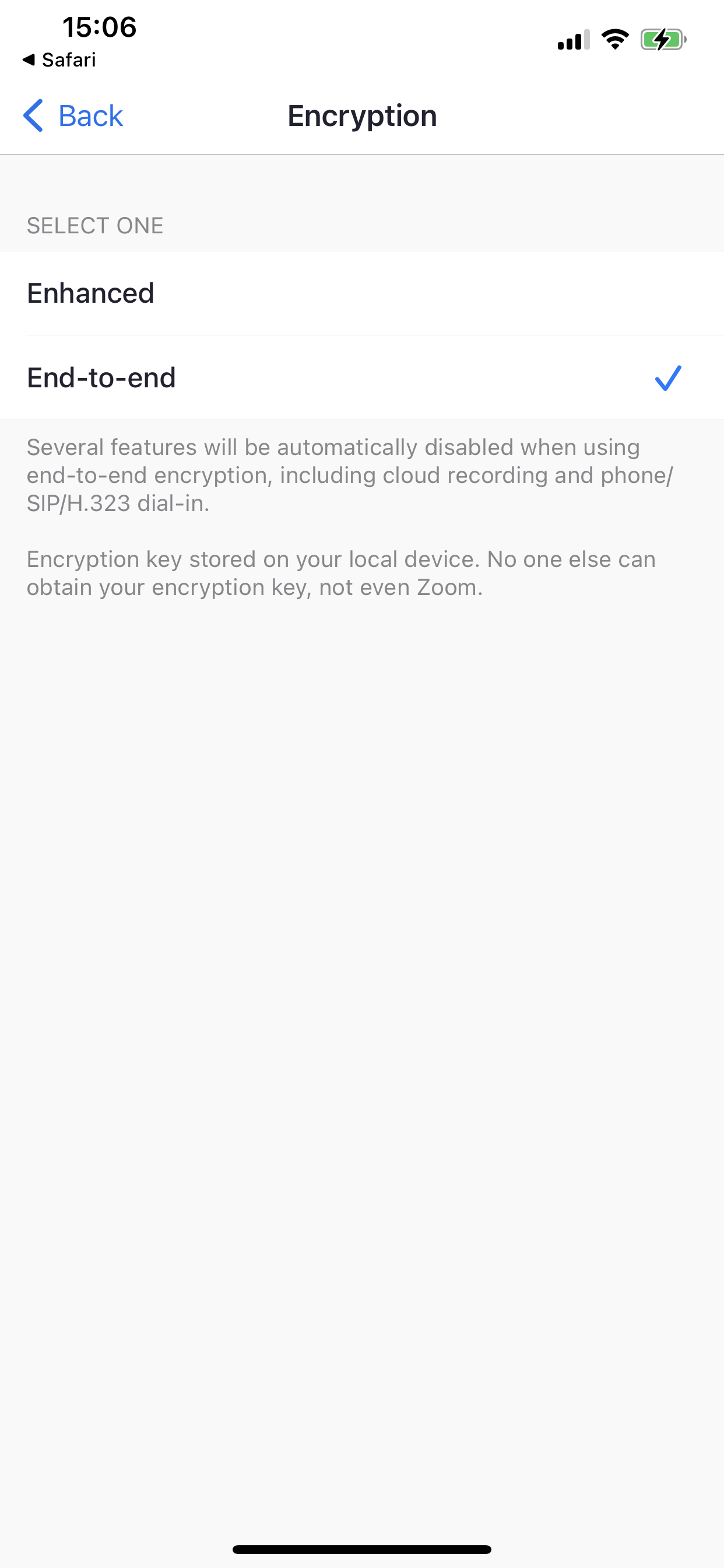 Goal: defend third-party attackers

=> Zoom Server knows all content in this meeting
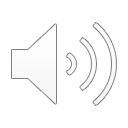 13
[Speaker Notes: The first one is the enhanced encryption, which aims to defend third-party attackers.

With this encryption, the Zoom server can obtain all keys for encryption and decryption, and therefore also knows all messages in this group meeting.]
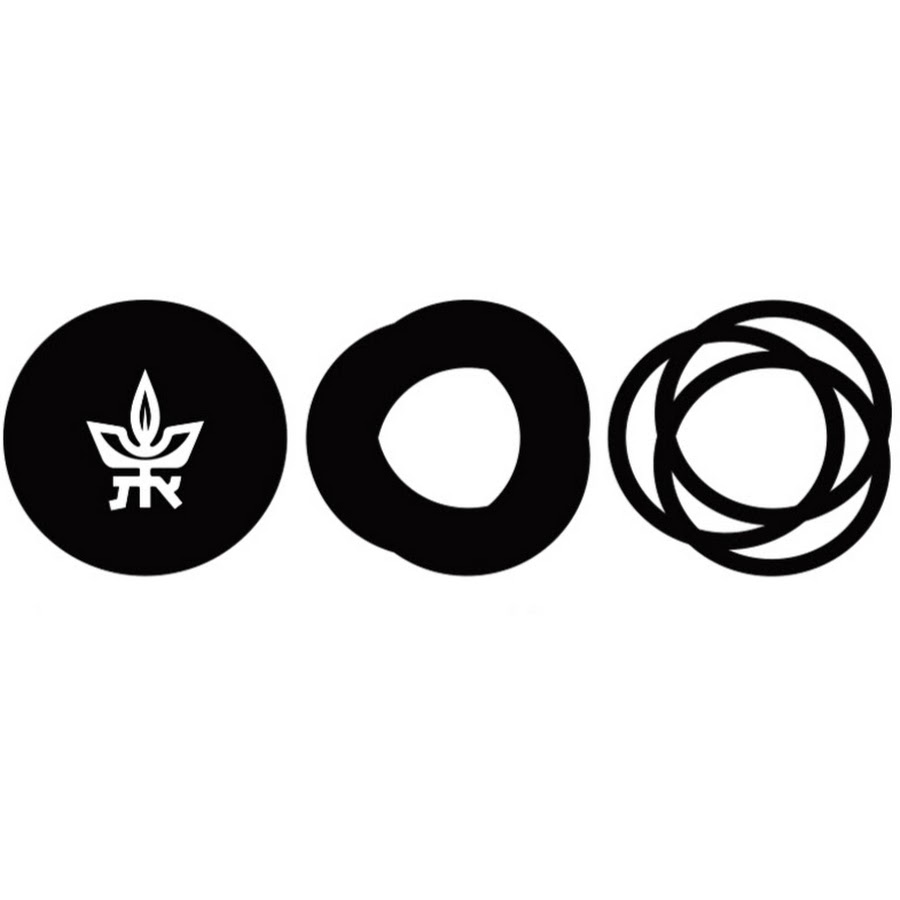 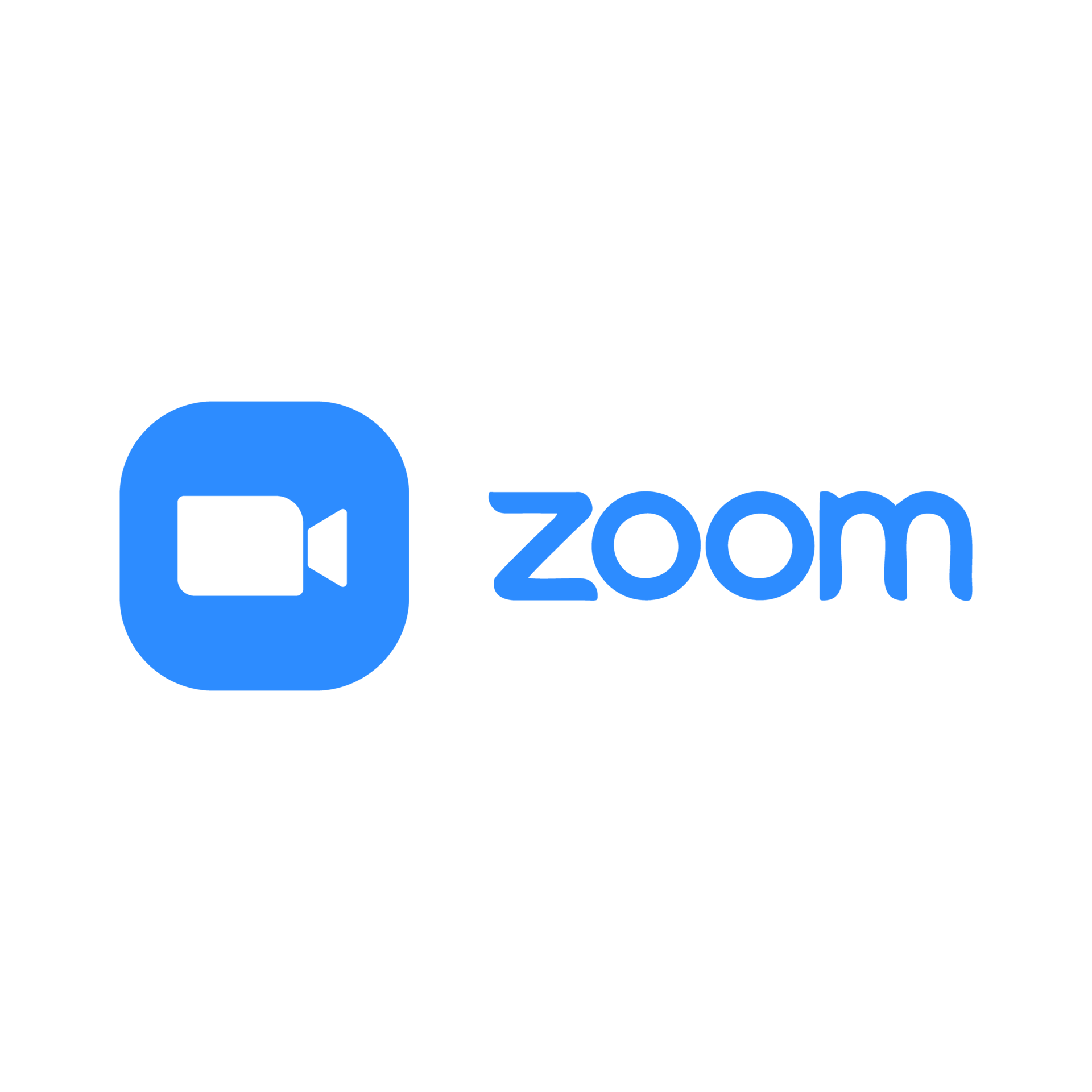 Zoom Supports Two Encryptions
Talk in the meeting room
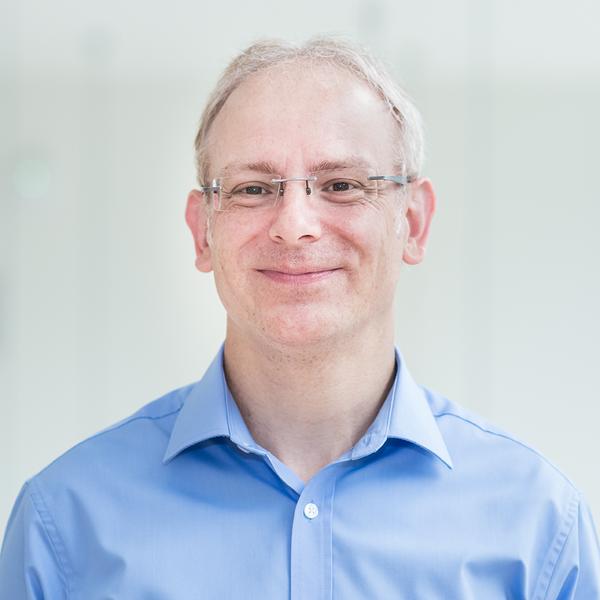 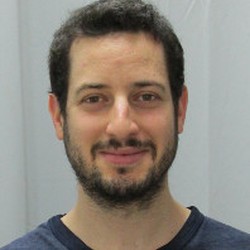 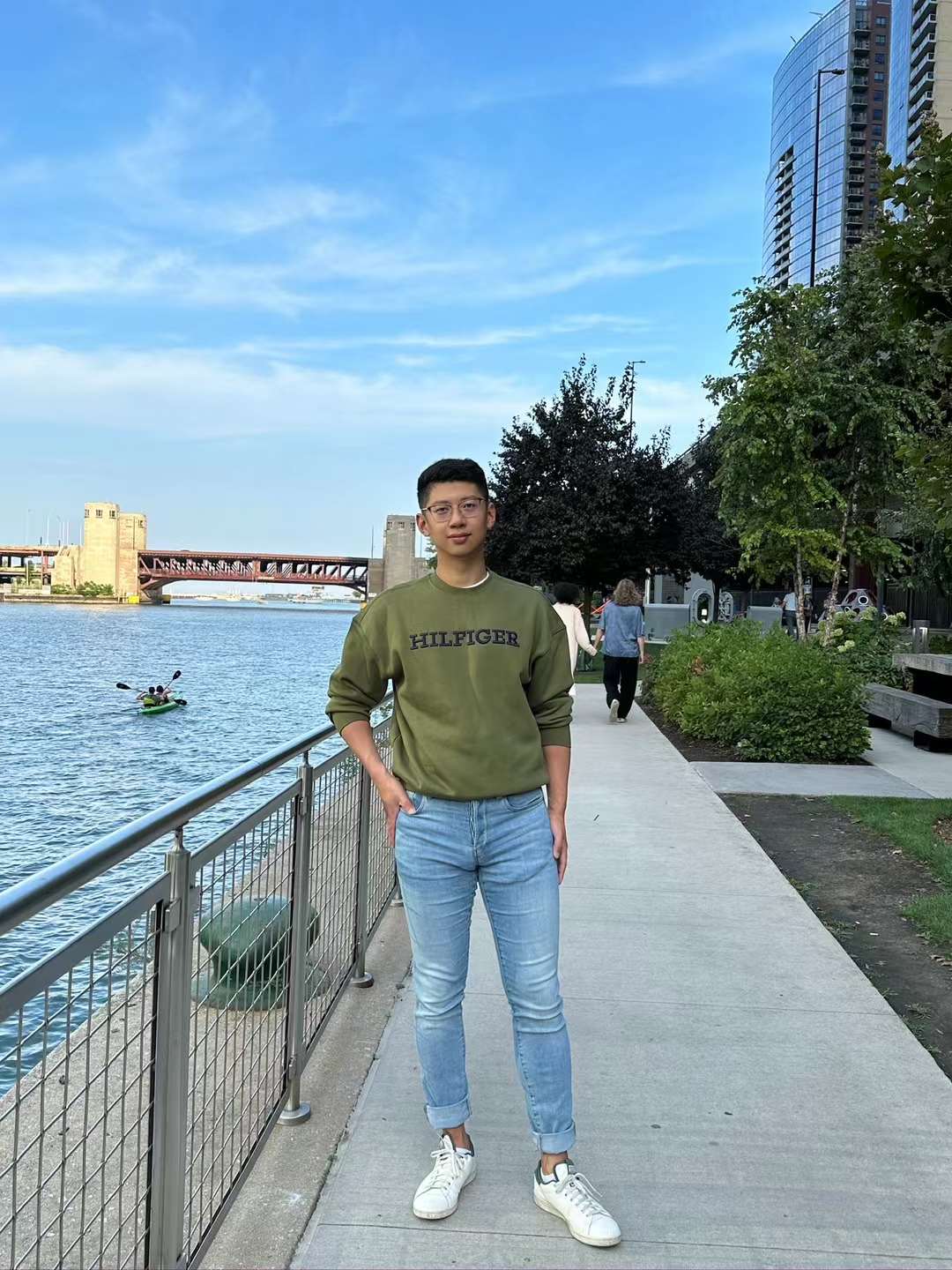 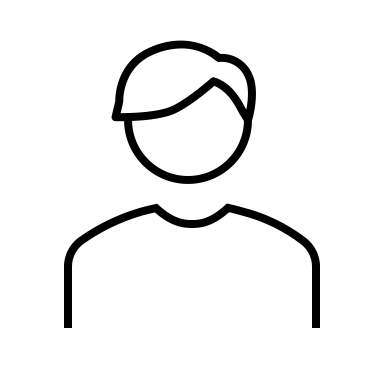 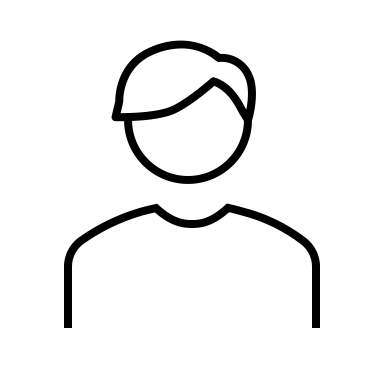 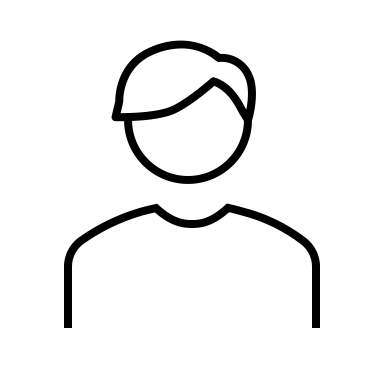 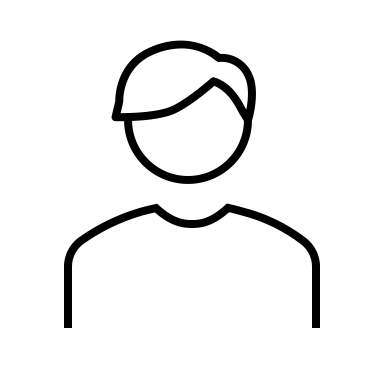 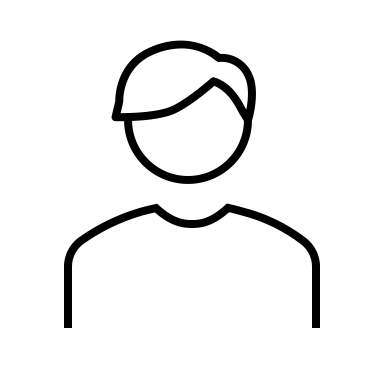 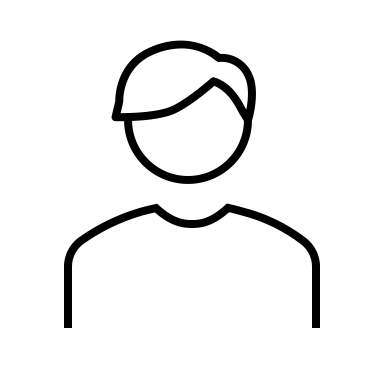 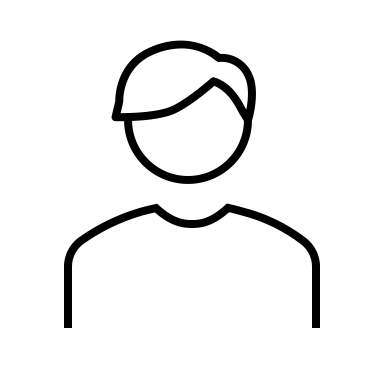 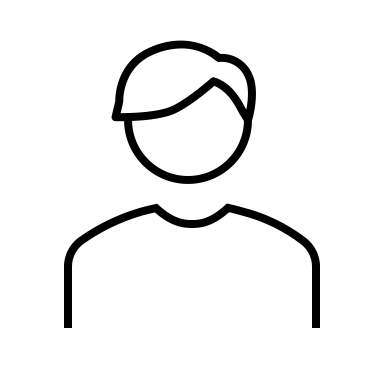 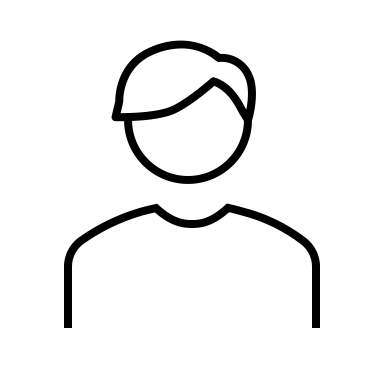 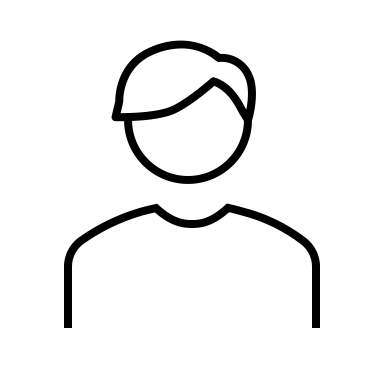 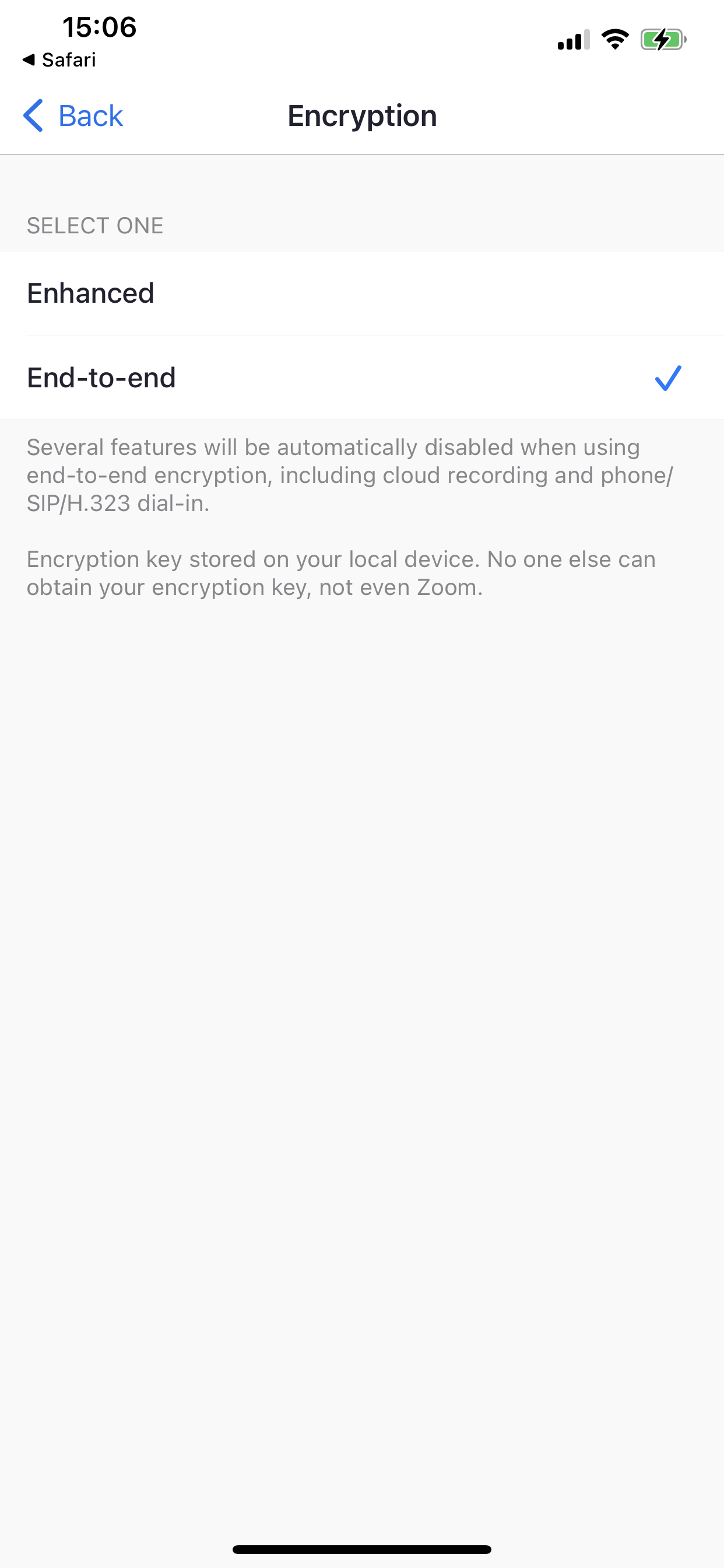 Goal: defend third-party attackers

=> Zoom Server knows all content in this meeting
Goal: defend third-party attackers and a malicious Zoom server 

Question: Is Zoom E2EE Really So Secure?
Note: We analyzed version 4.0 (Released on 18.Nov.2022) [Zoom-WP]
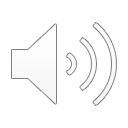 14
[Speaker Notes: The second one is the end-to-end encryption, which aims to defend not only third-party attackers but also a malicious Zoom server.

As Zoom claimed, by end-to-end encryption, "No one else can obtain your encryption key, not even Zoom”.

[3']]
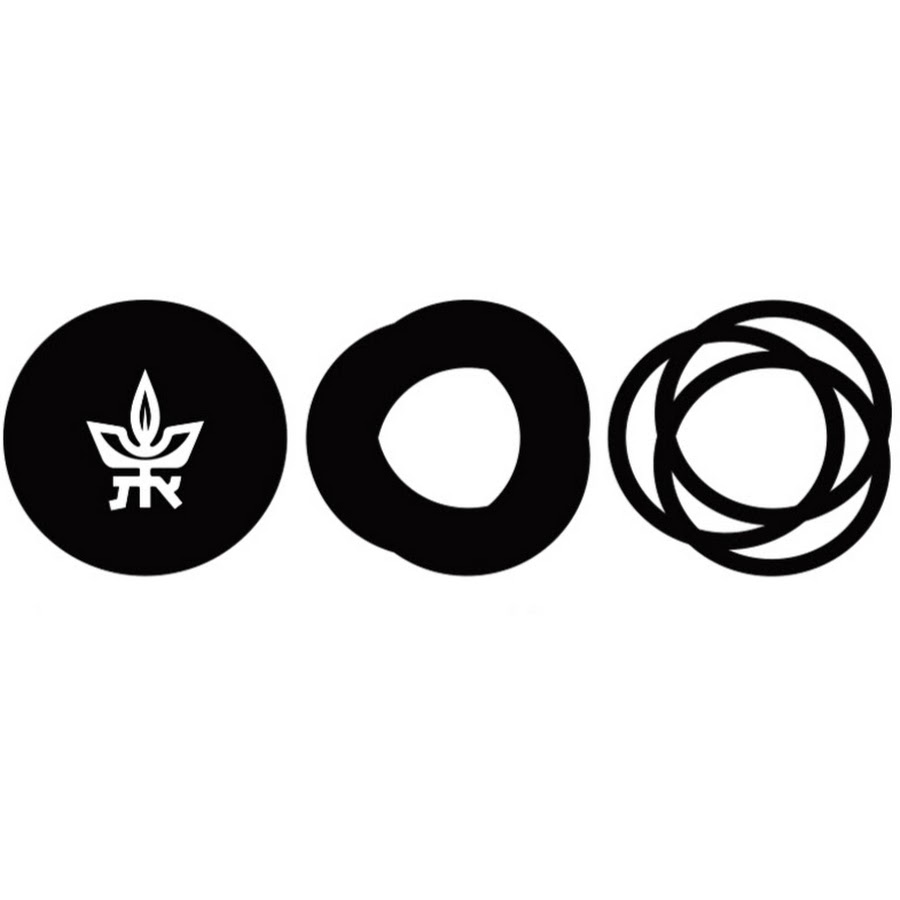 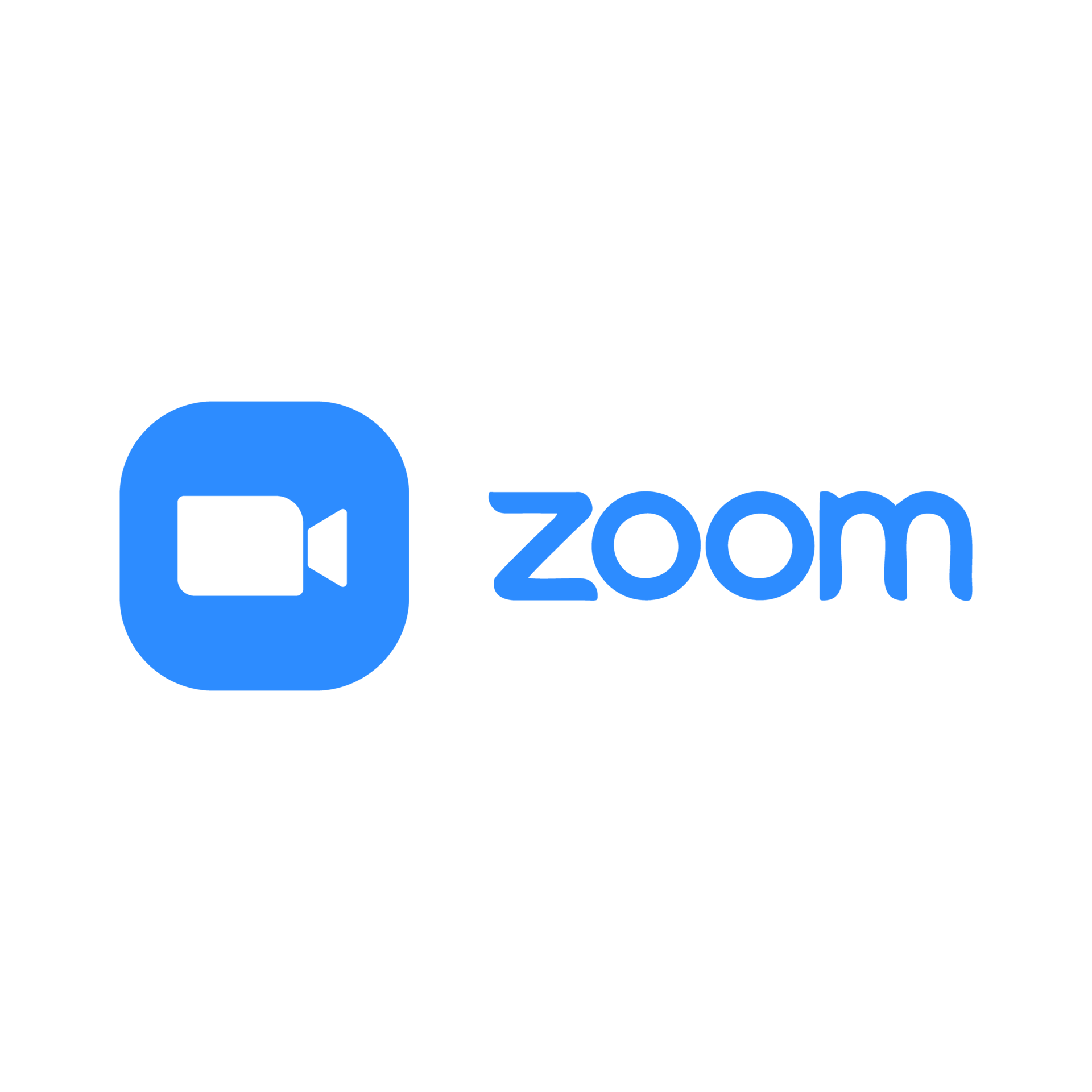 Zoom Supports Two Encryptions
Talk in the meeting room
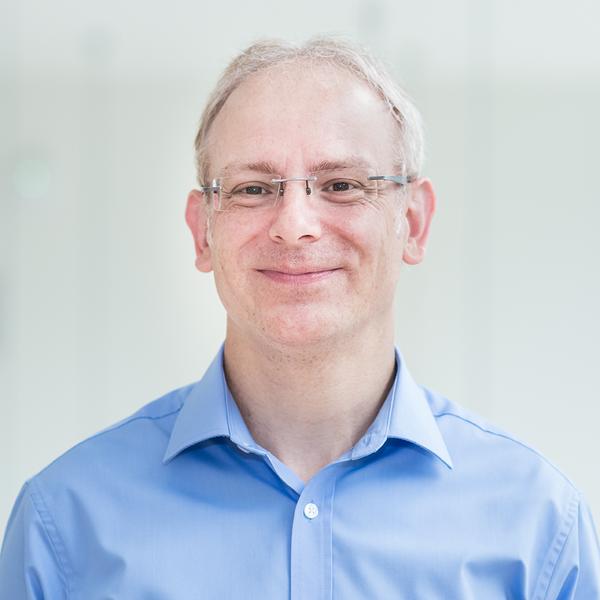 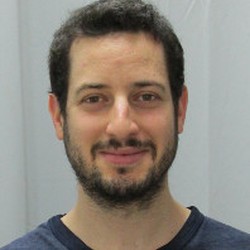 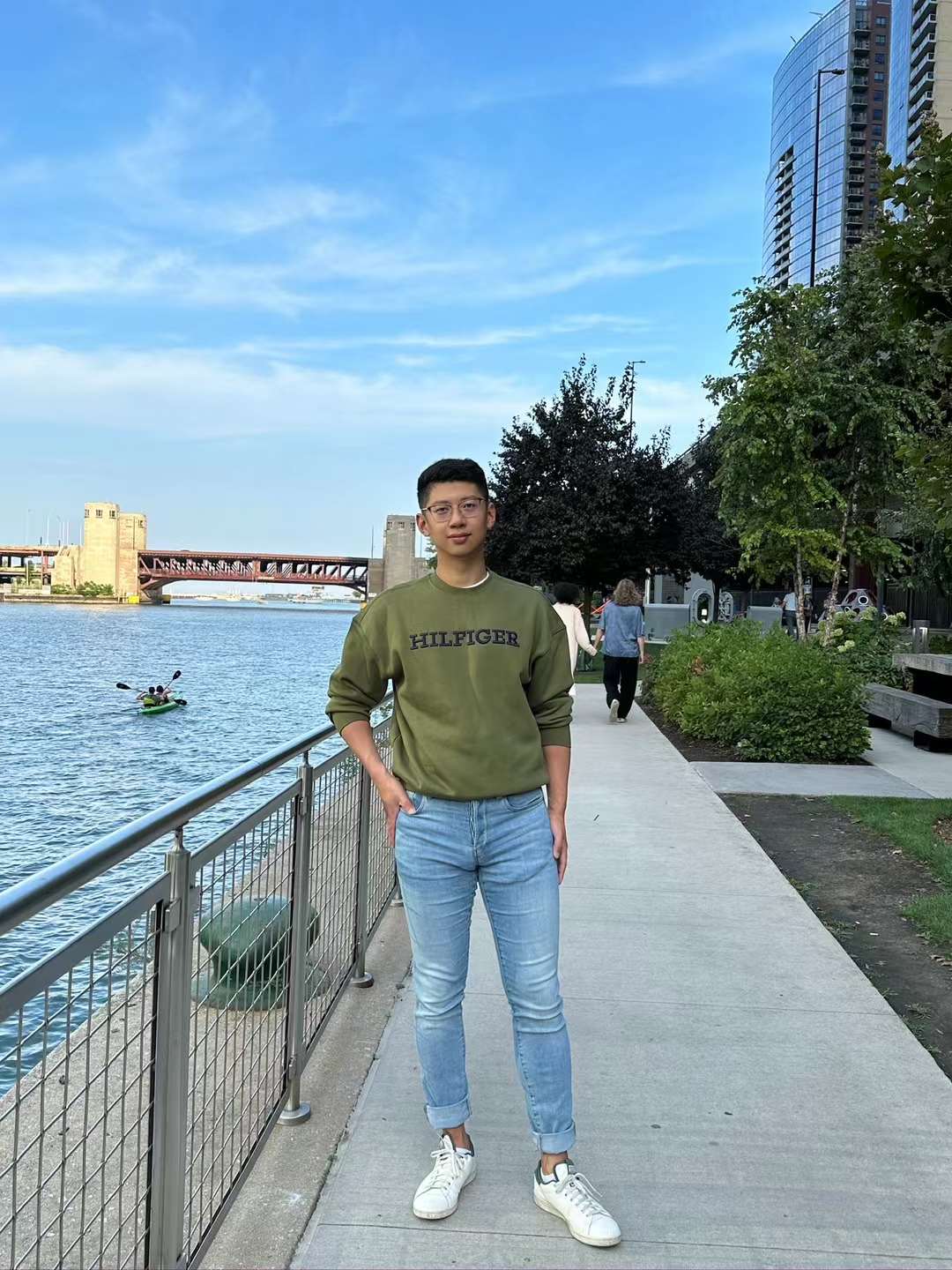 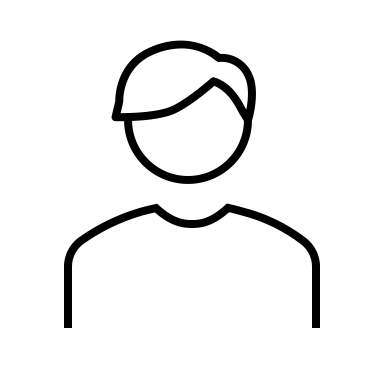 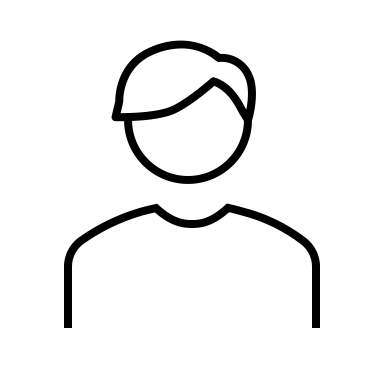 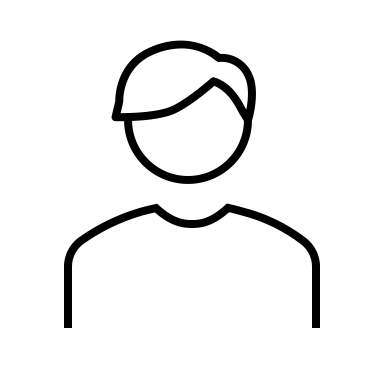 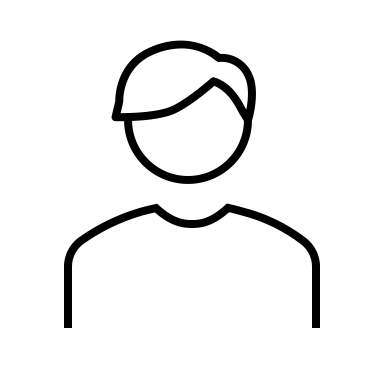 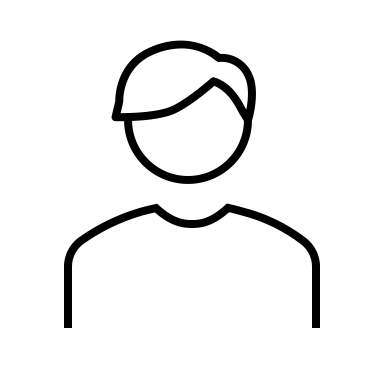 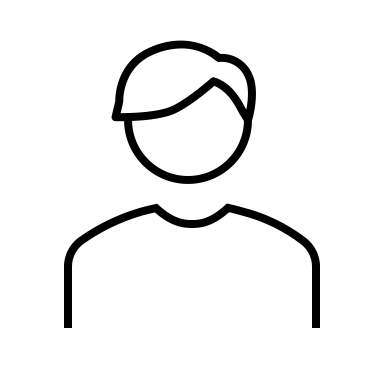 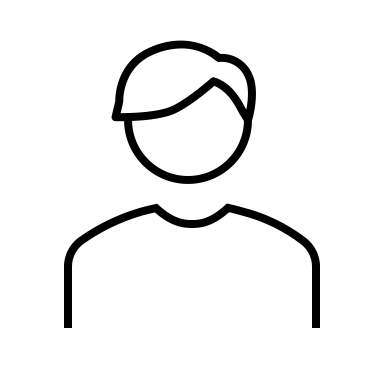 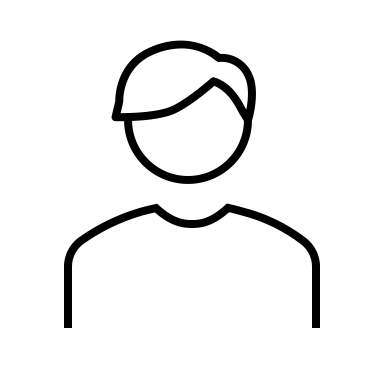 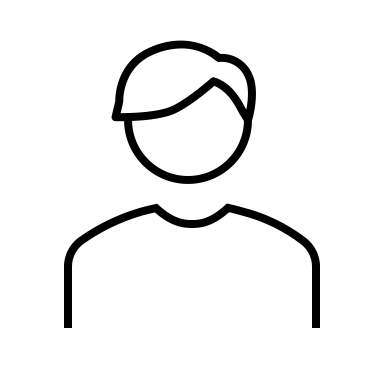 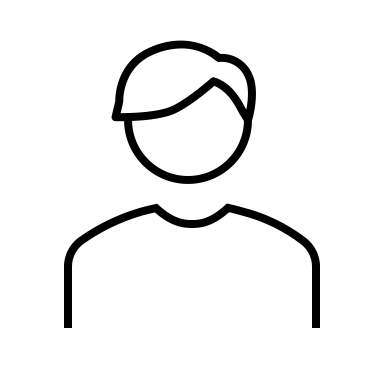 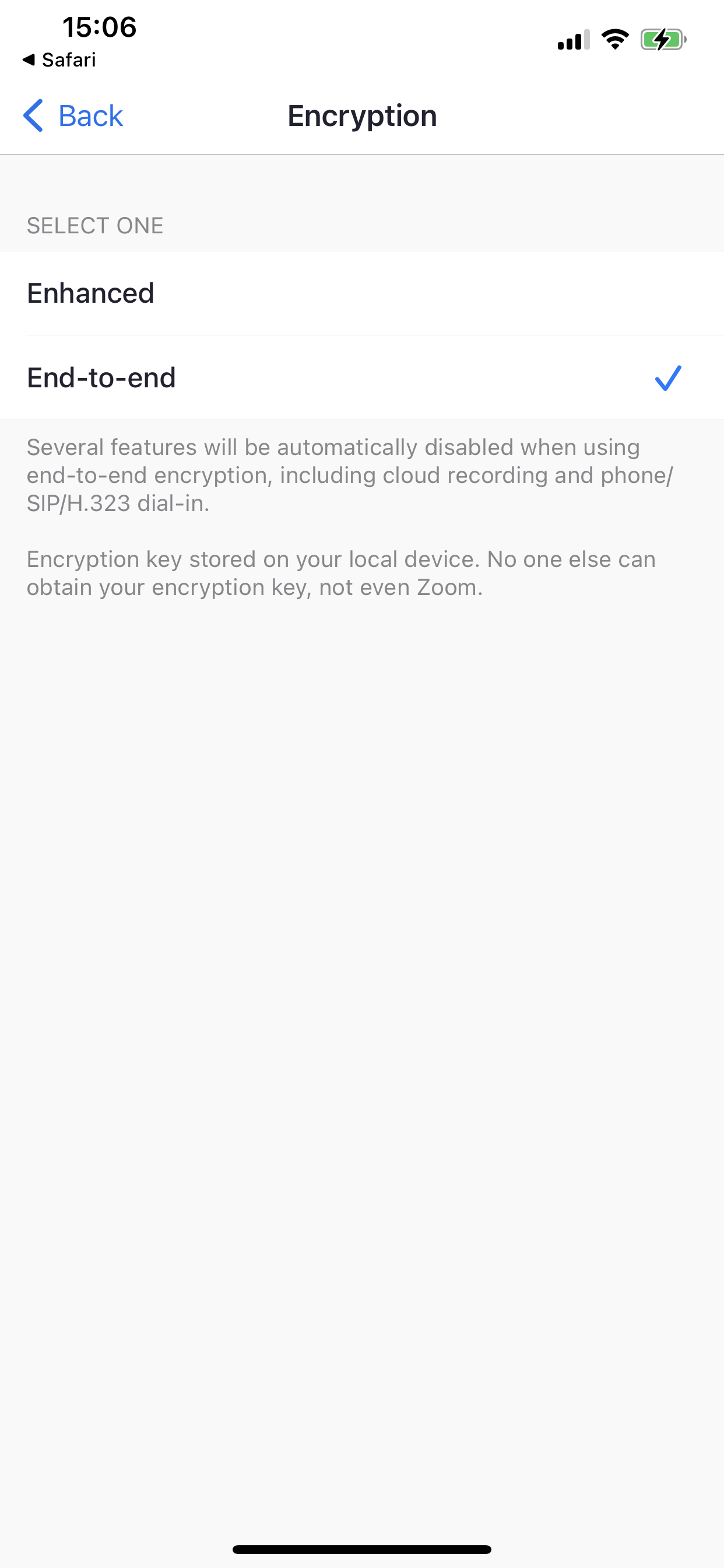 Goal: defend third-party attackers

=> Zoom Server knows all content in this meeting
Goal: defend third-party attackers and a malicious Zoom server 

Question: Is Zoom E2EE Really So Secure?
Note: We analyzed version 4.0 (Released on 18.Nov.2022) [Zoom-WP]
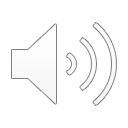 15
[Speaker Notes: Now, a natural question arises: is Zoom’s end-to-end encryption really so secure?

In this work, we analyzed the security of Zoom’s End-to-End Encryption, following Zoom’s white paper version 4.0.]
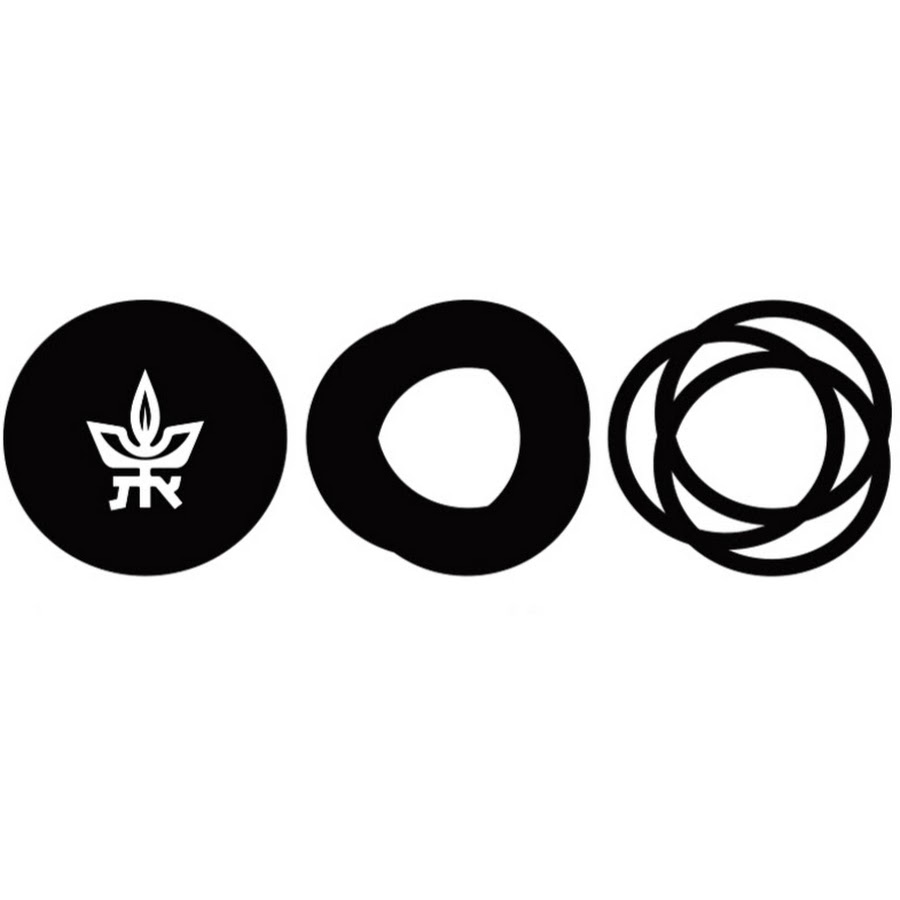 Related Works
Concurrent Work on Zoom’s E2EE Security [DJKM23]: 
Proved security of Zoom (Client v5.12), assuming a trusted PKI infrastructure
Zoom realizes trusted PKI by:
(Still) developing Zoom Transparency Tree (ZTT) for honest key distribution
(Now) suggesting every group member to read a key-related security code
Talk in the meeting room
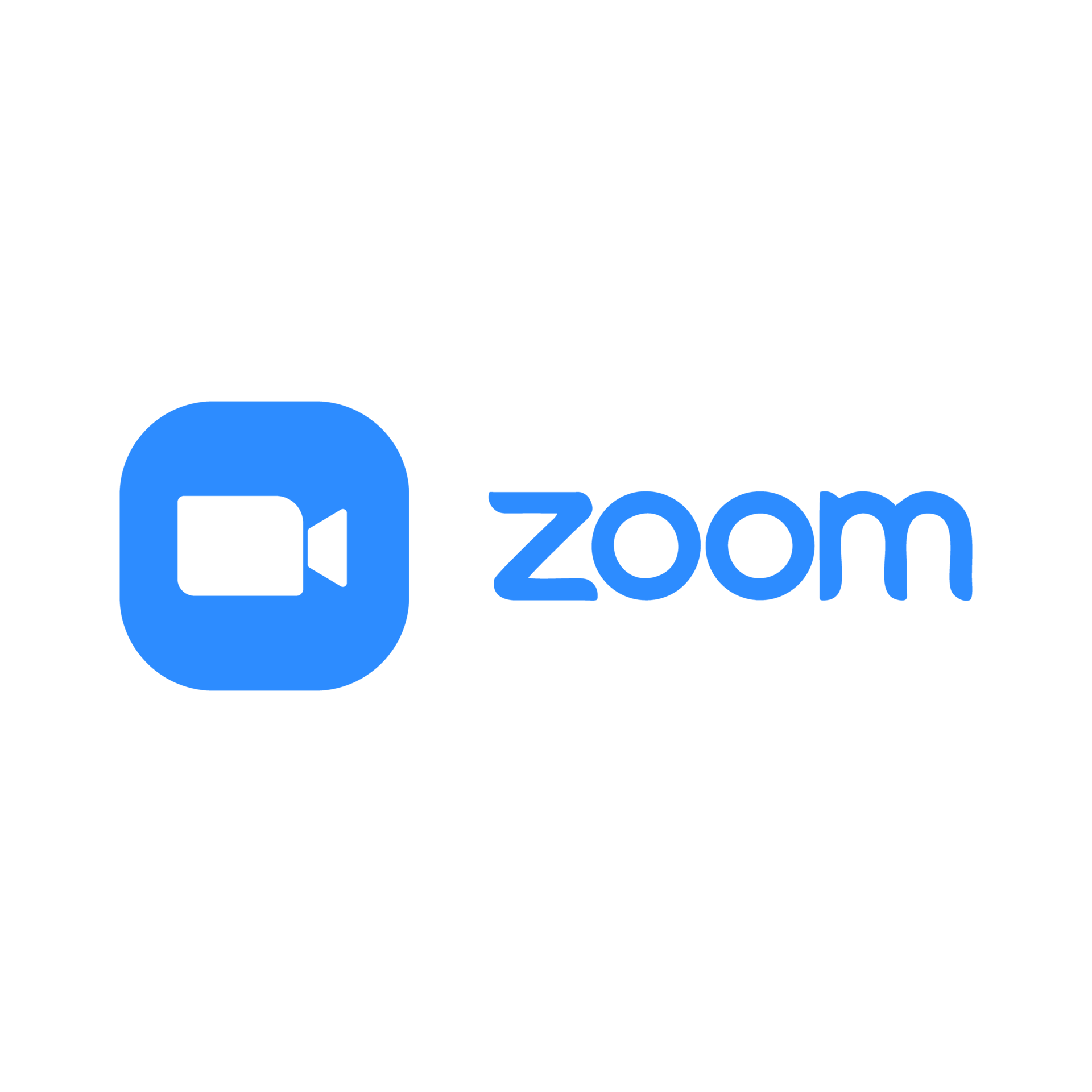 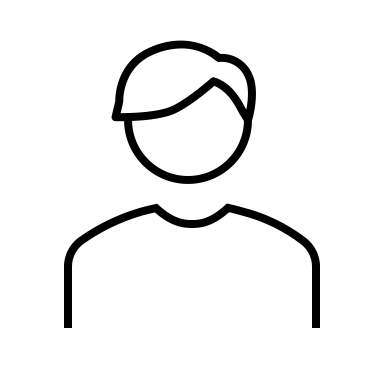 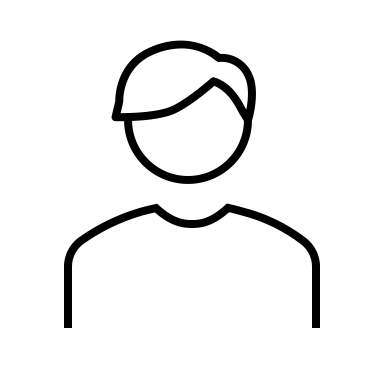 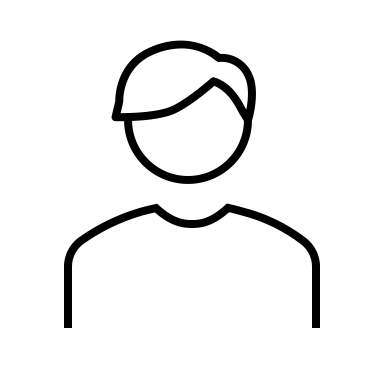 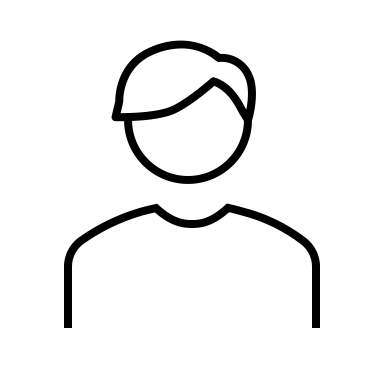 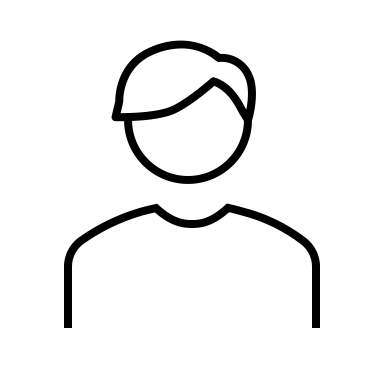 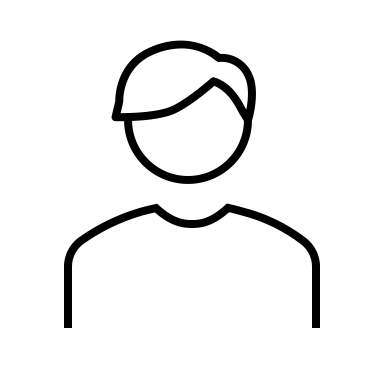 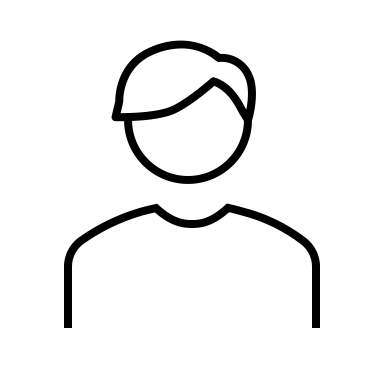 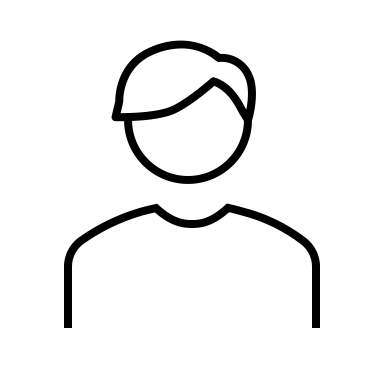 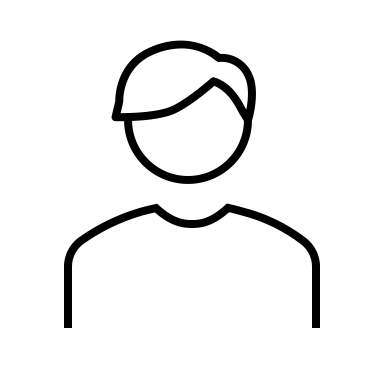 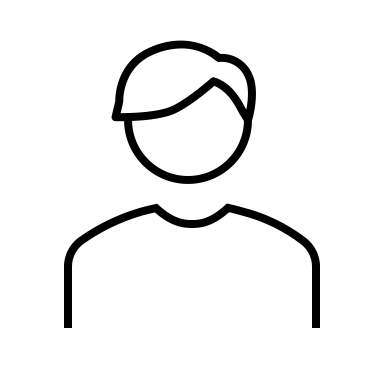 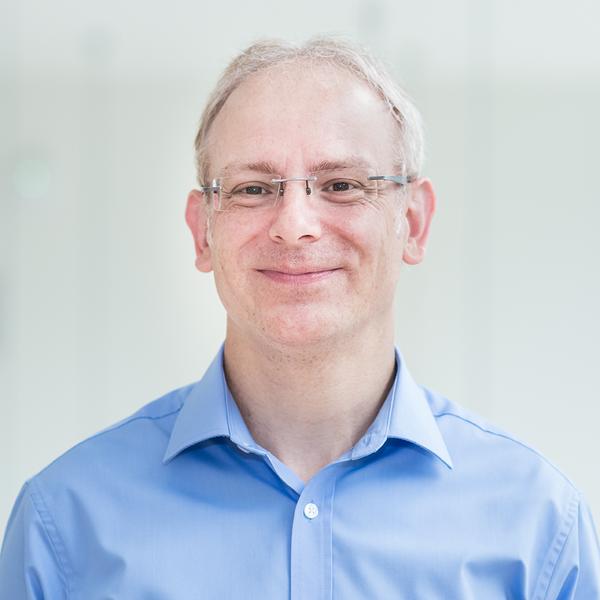 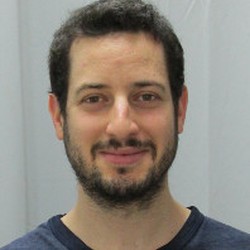 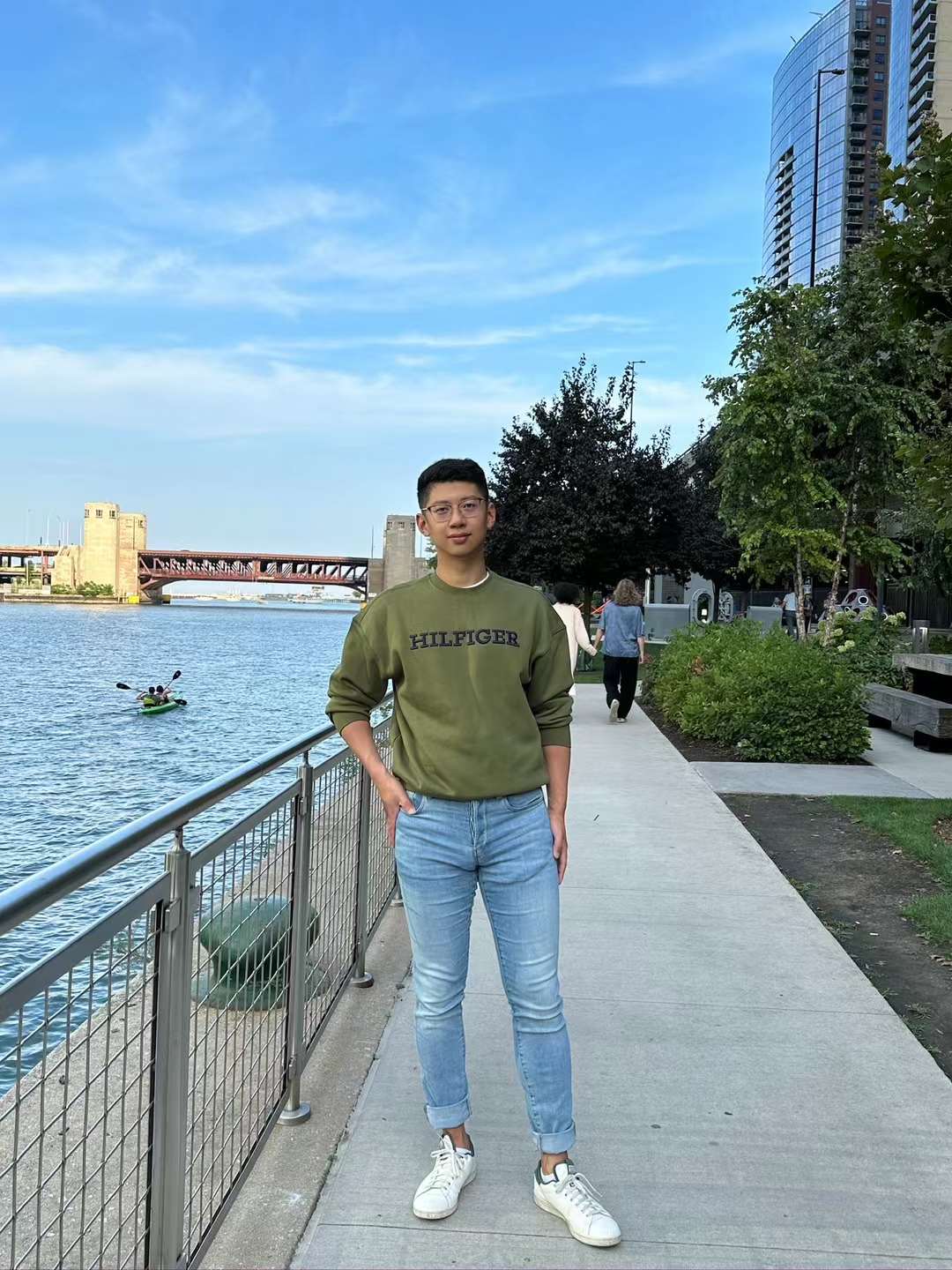 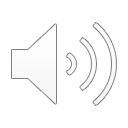 16
[Speaker Notes: Related to Zoom’s security analysis, a concurrent work [DJKM23] proved Zoom’s end-to-end security but under the assumption that Zoom can offer a trusted PKI infrastructure.]
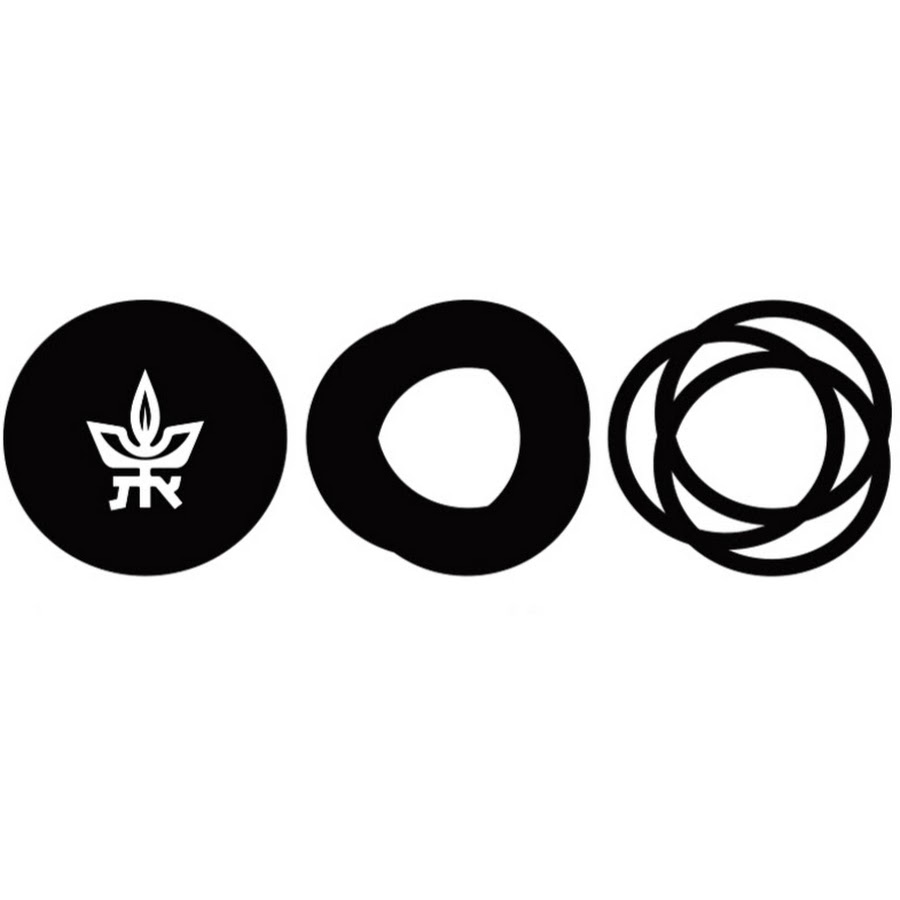 Related Works
Concurrent Work on Zoom’s E2EE Security [DJKM23]: 
Proved security of Zoom (Client v5.12), assuming a trusted PKI infrastructure
the current underlying PKI is also operated by Zoom => Is it reliable?
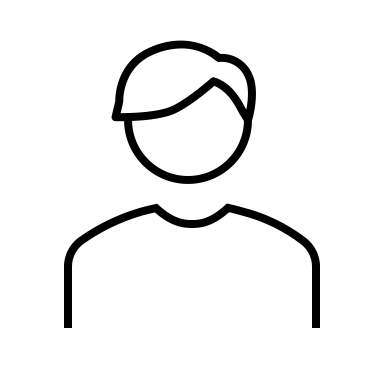 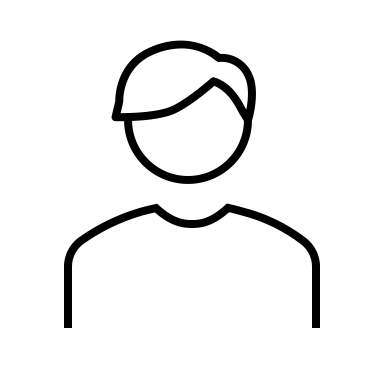 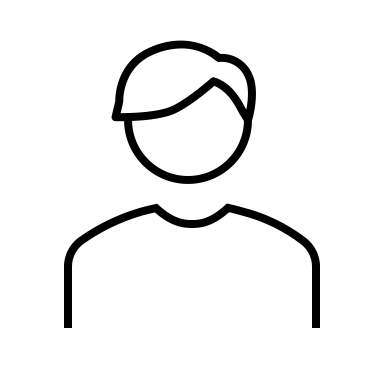 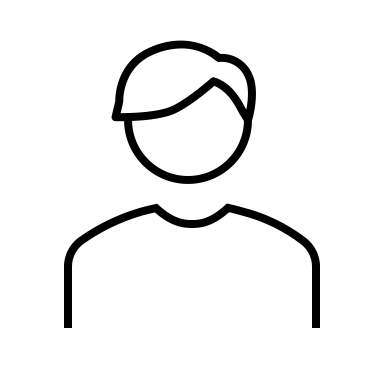 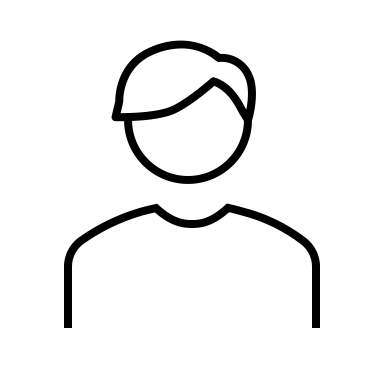 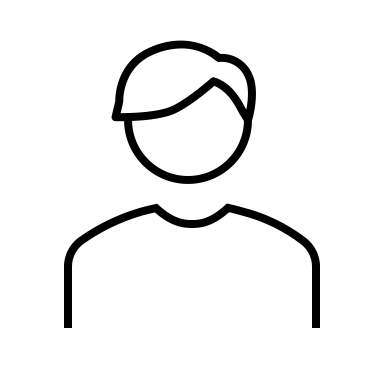 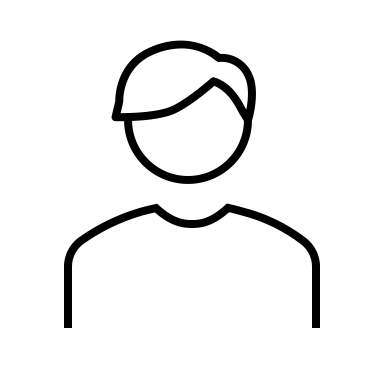 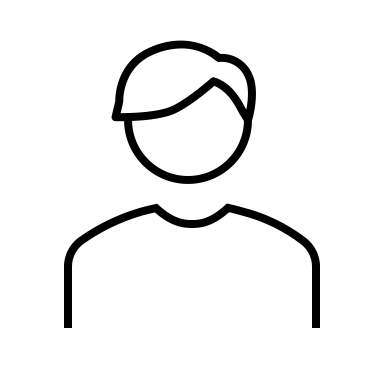 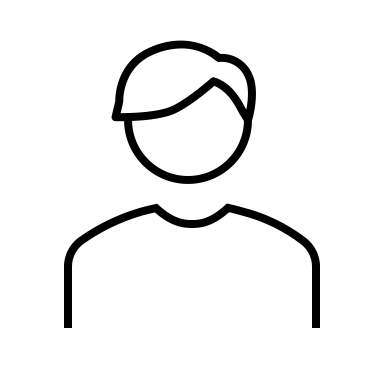 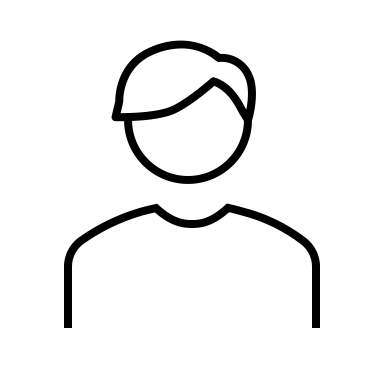 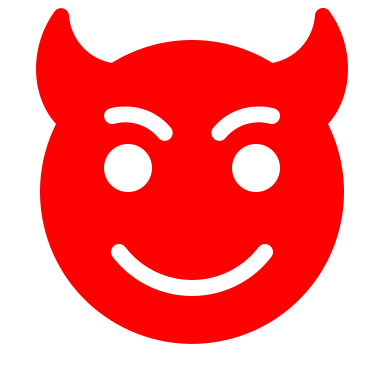 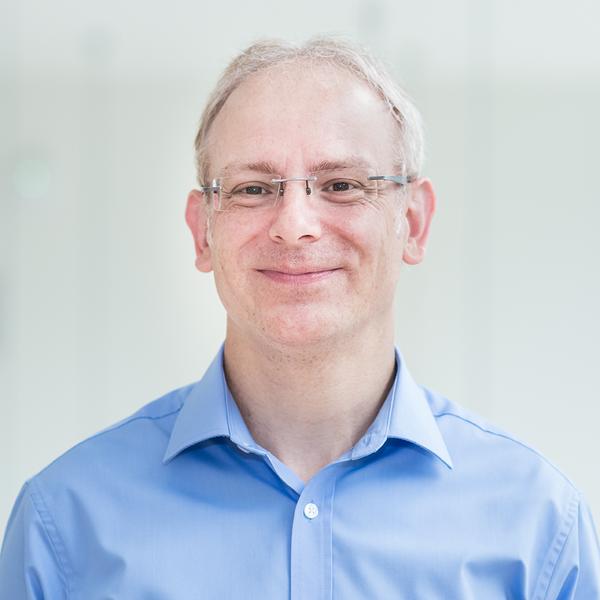 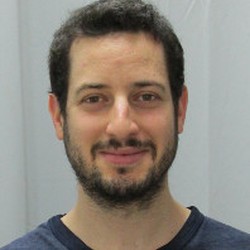 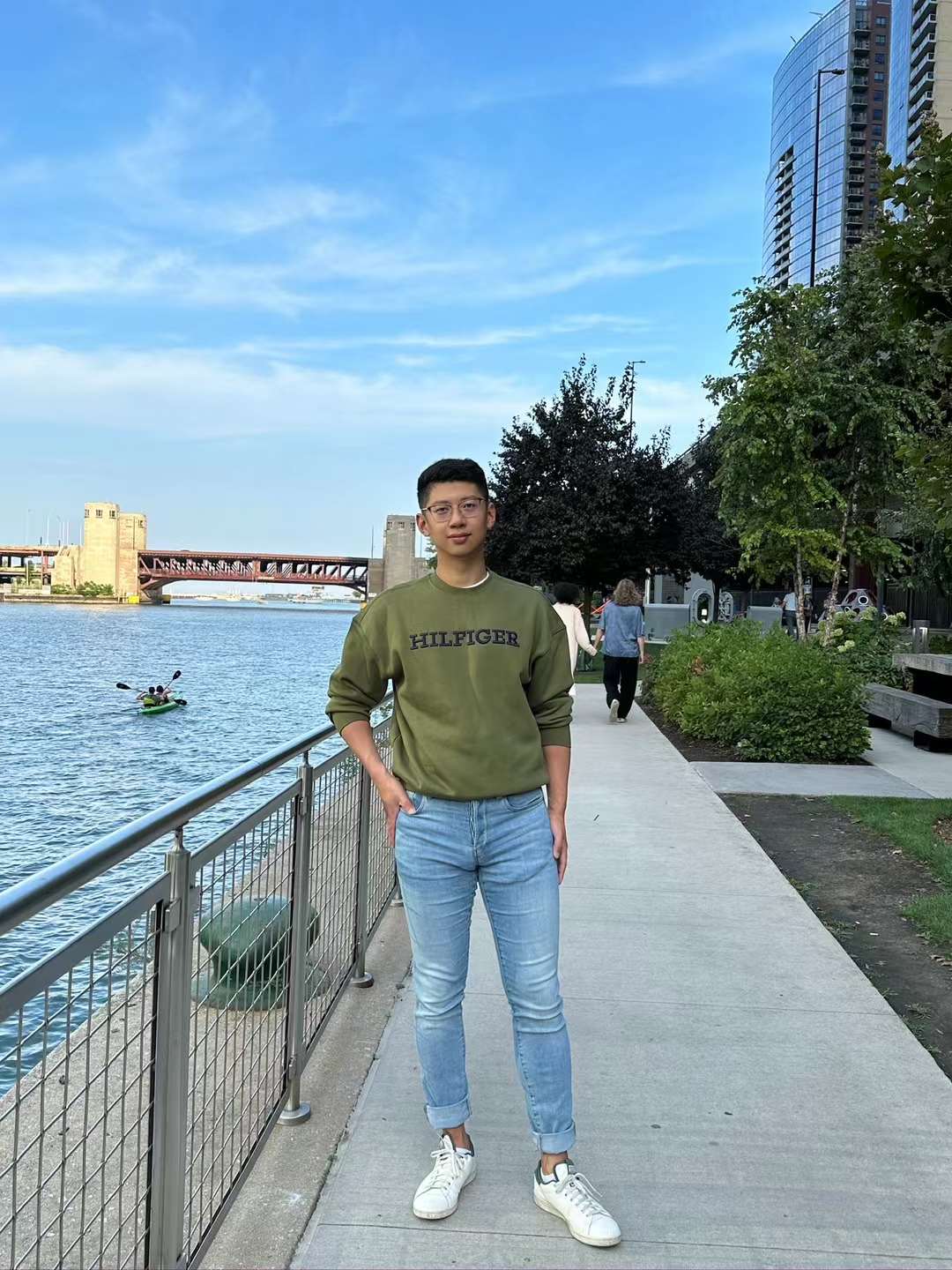 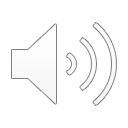 Talk in the meeting room
17
[Speaker Notes: However, the current PKI underlying Zoom is also operated by Zoom.

If the Zoom server might be malicious, how could we trust this PKI?]
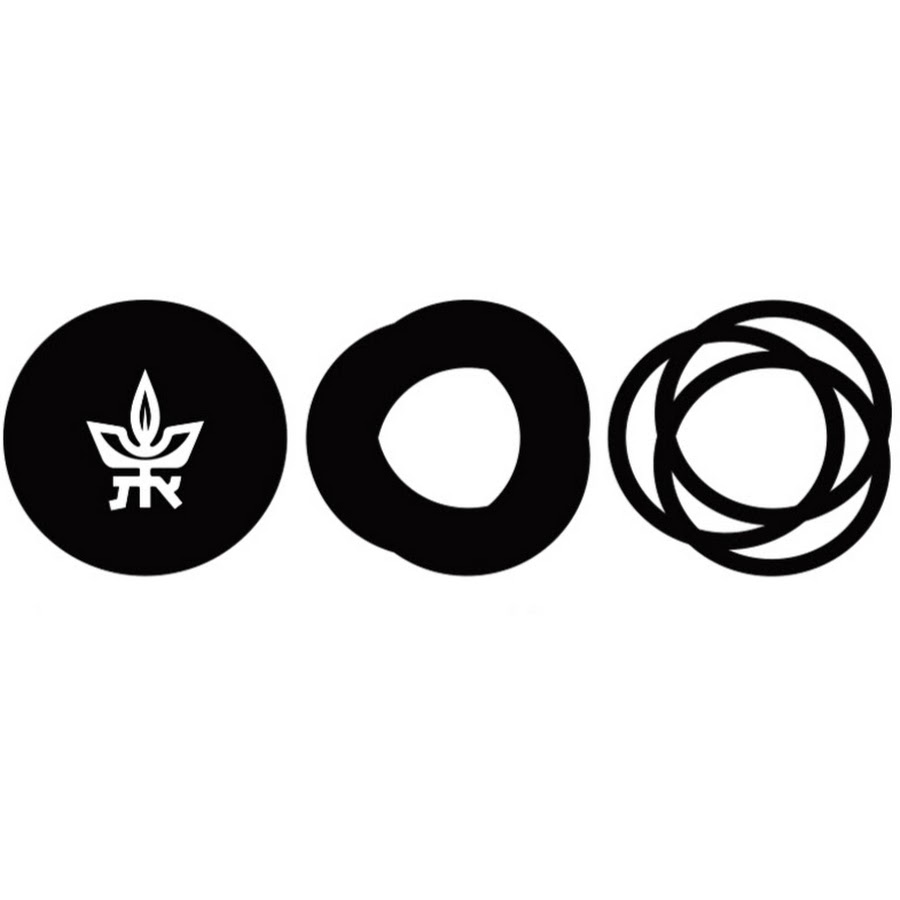 Related Works
Concurrent Work on Zoom’s E2EE Security [DJKM23]: 
Proved security of Zoom (Client v5.12), assuming a trusted PKI infrastructure
the current underlying PKI is also operated by Zoom => Is it reliable?
Zoom is developing Zoom Transparency Tree (ZTT) to realize trusted PKI
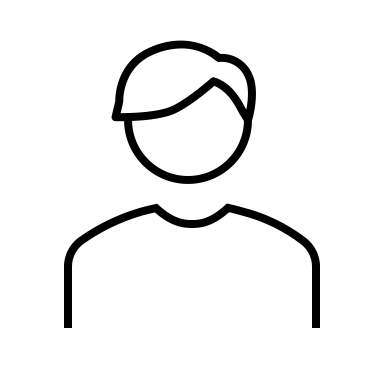 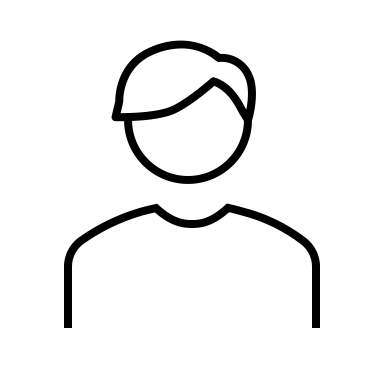 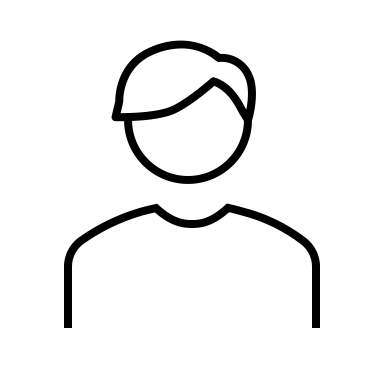 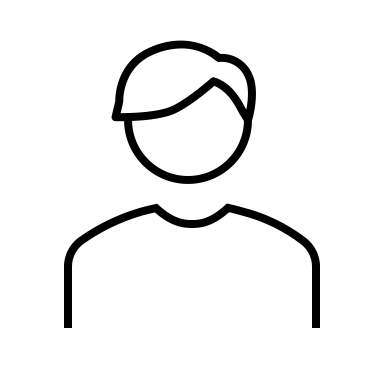 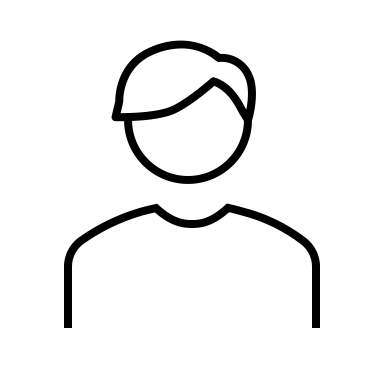 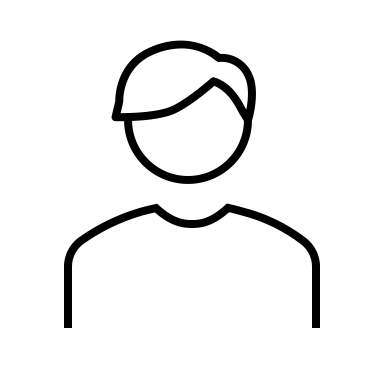 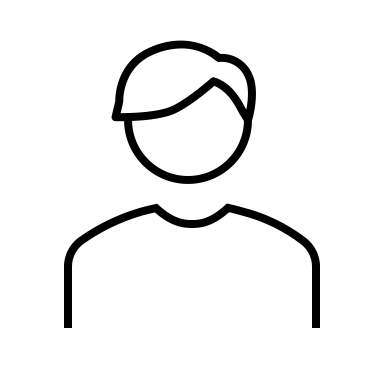 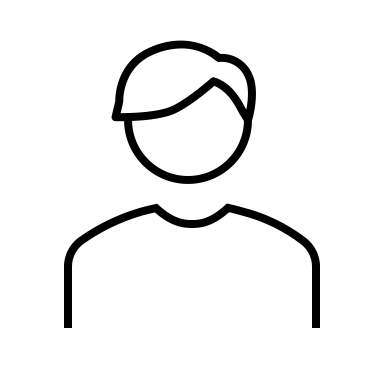 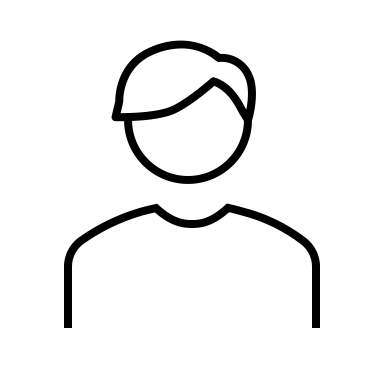 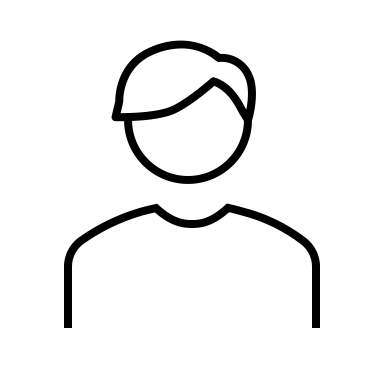 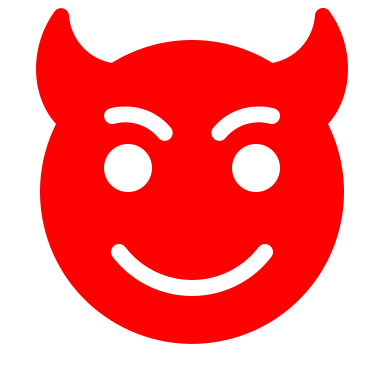 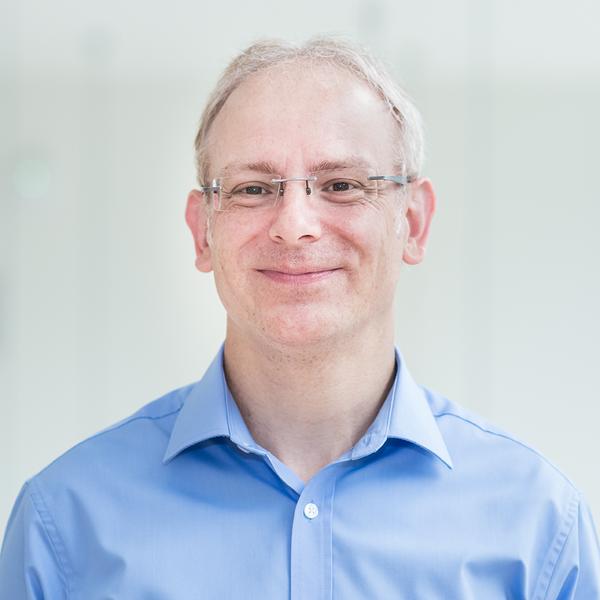 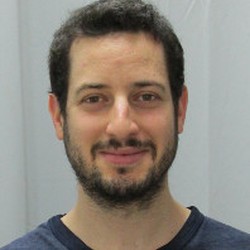 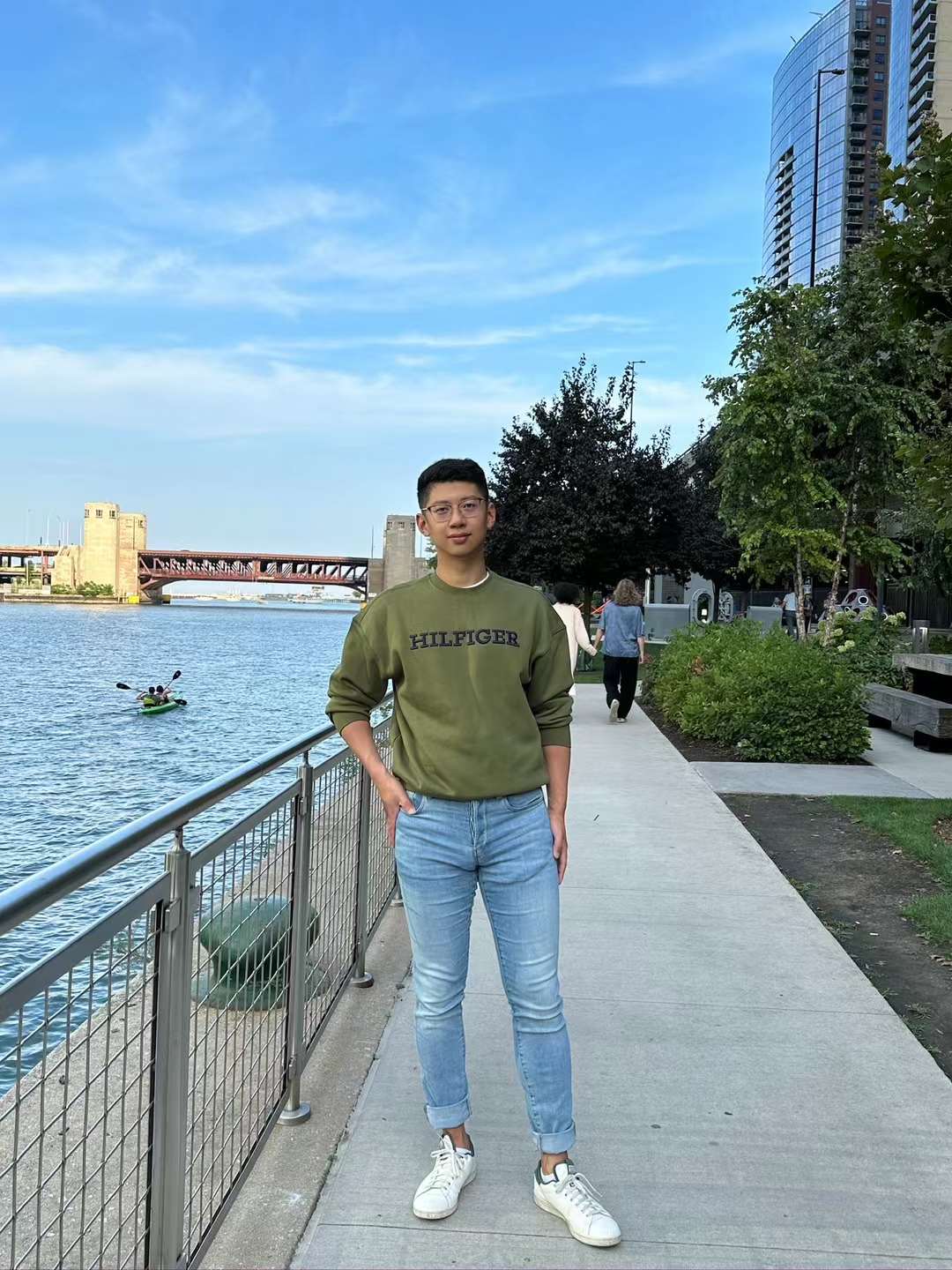 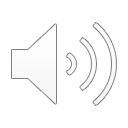 Talk in the meeting room
18
[Speaker Notes: Now, Zoom is also developing a new mechanism called Zoom Transparency Tree ZTT to realize trusted PKI.]
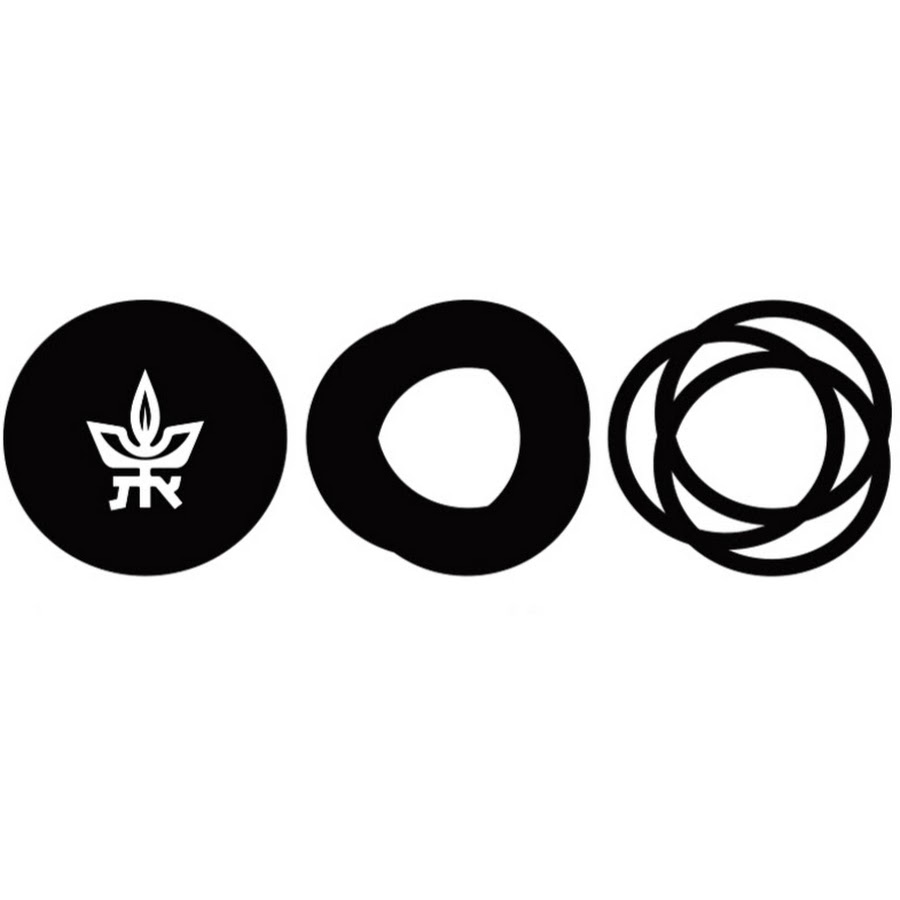 Related Works
Concurrent Work on Zoom’s E2EE Security [DJKM23]: 
Proved security of Zoom (Client v5.12), assuming a trusted PKI infrastructure
the current underlying PKI is also operated by Zoom => Is it reliable?
Zoom is developing Zoom Transparency Tree (ZTT) to realize trusted PKI
	 => A malicious server can still inject an uninvited malicious participant!
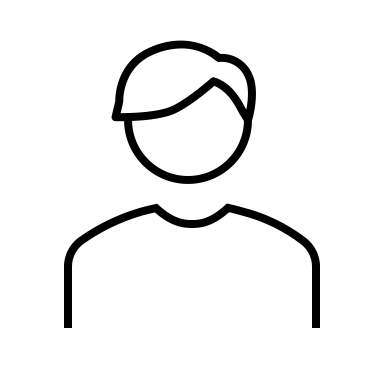 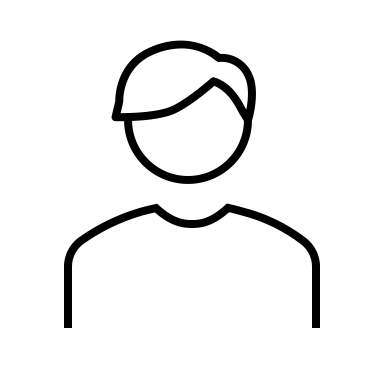 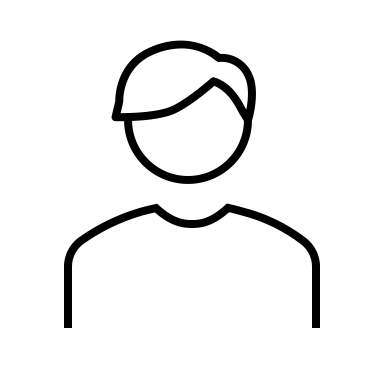 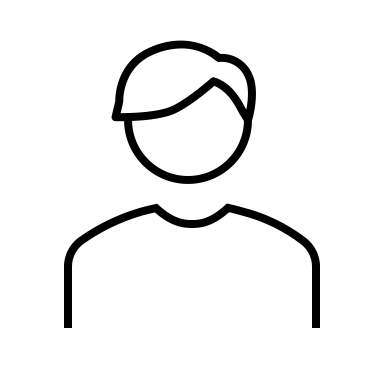 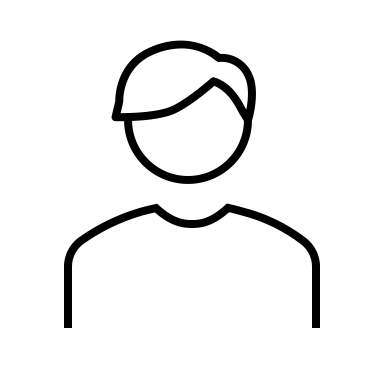 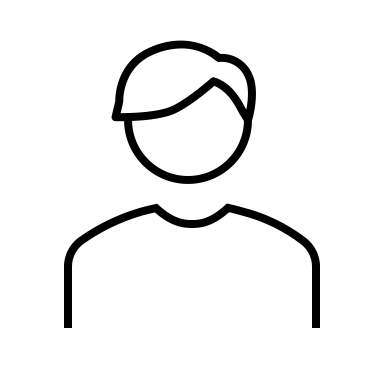 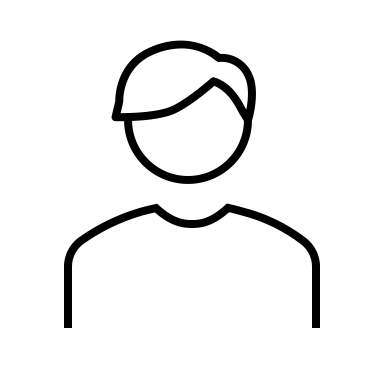 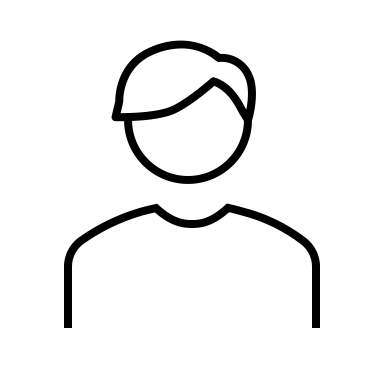 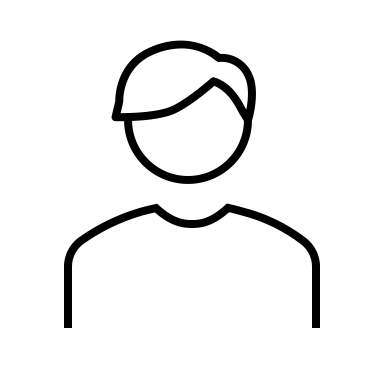 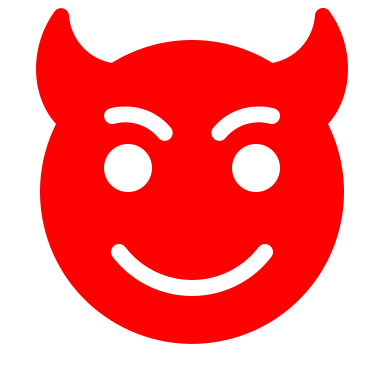 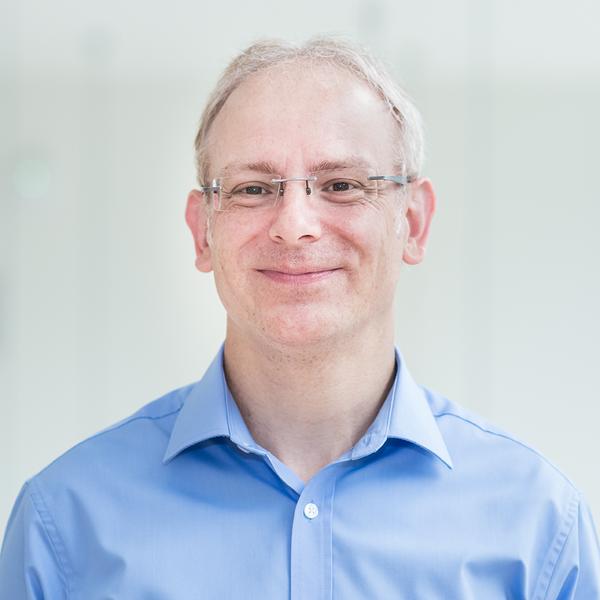 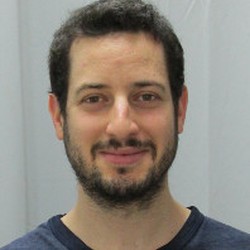 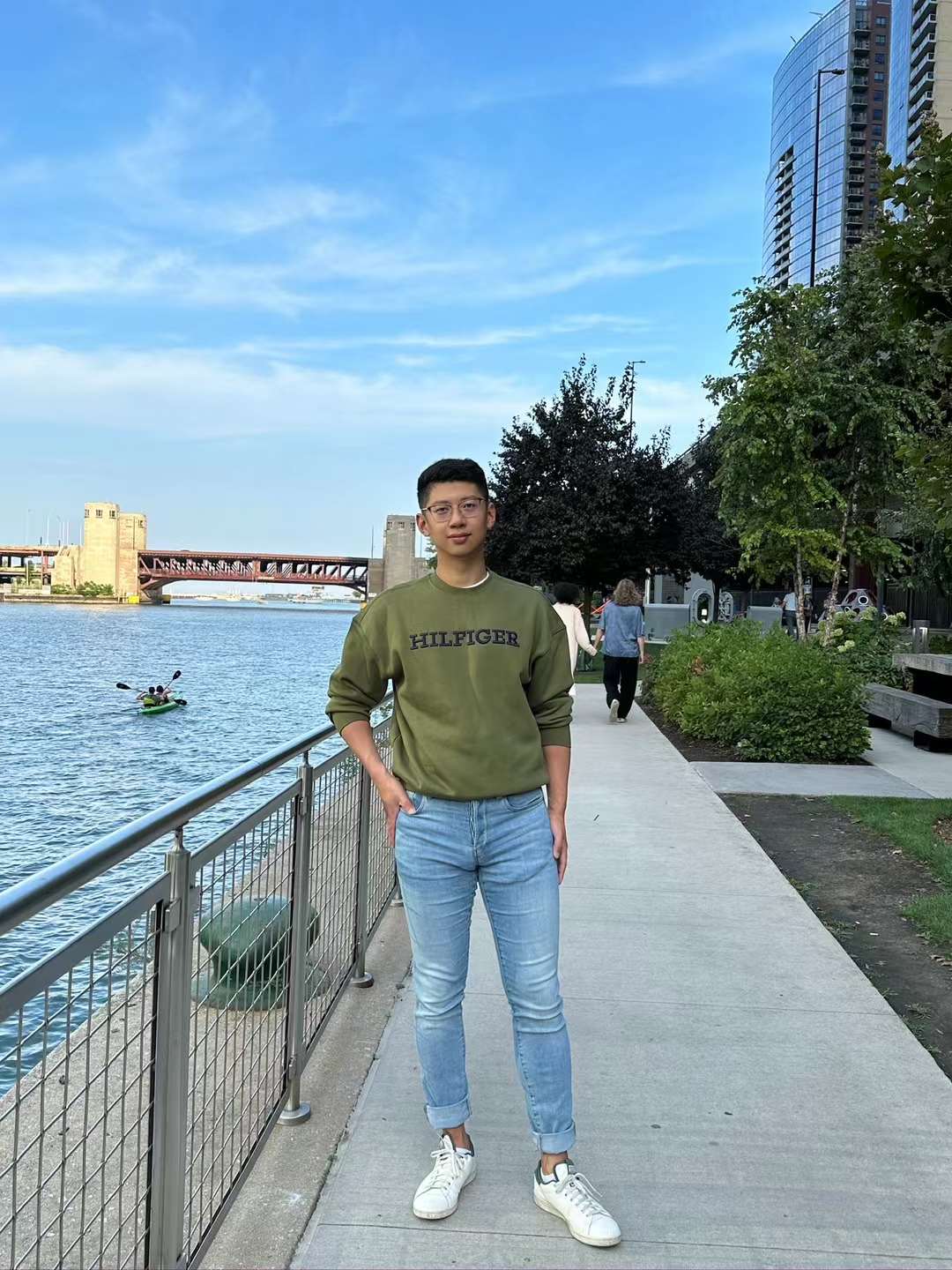 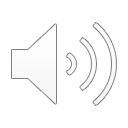 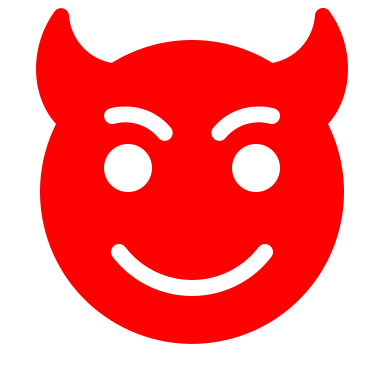 Talk in the meeting room
19
[Speaker Notes: However, note that Zoom server knows passcodes of every group meetings. 

A malicious Zoom server can easily inject an uninvited malicious participant into any group meeting. 

We will see a feasible attack example later.]
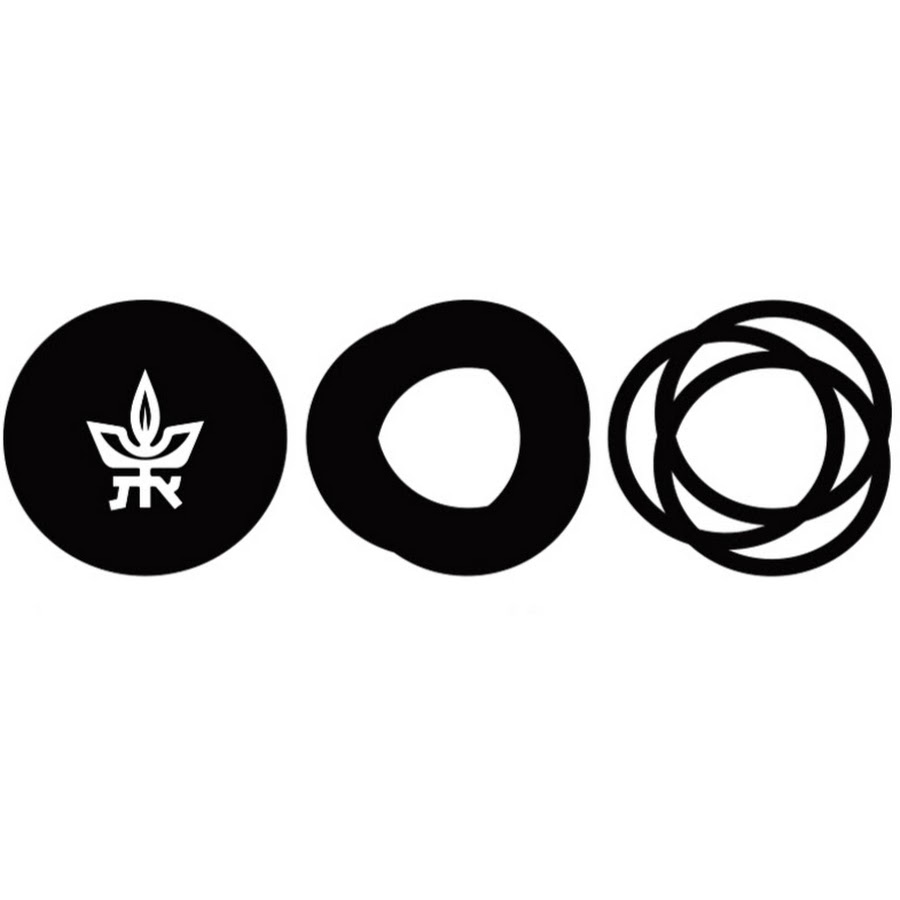 Related Works
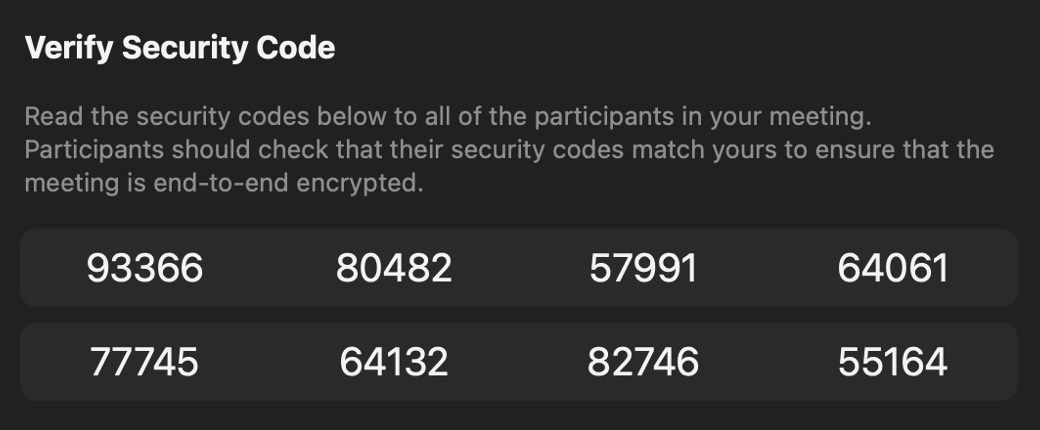 Zoom suggests:
group members to read a security code that is
	related to leader’s public keys
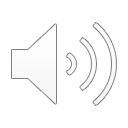 20
[Speaker Notes: Besides, Zoom also suggests every group members to read and compare a security code that is related to the leader’s public keys at the beginning of every group meeting.

This mechanism can prevent man-in-the-middle attack and also potentially provide member identification by voice.]
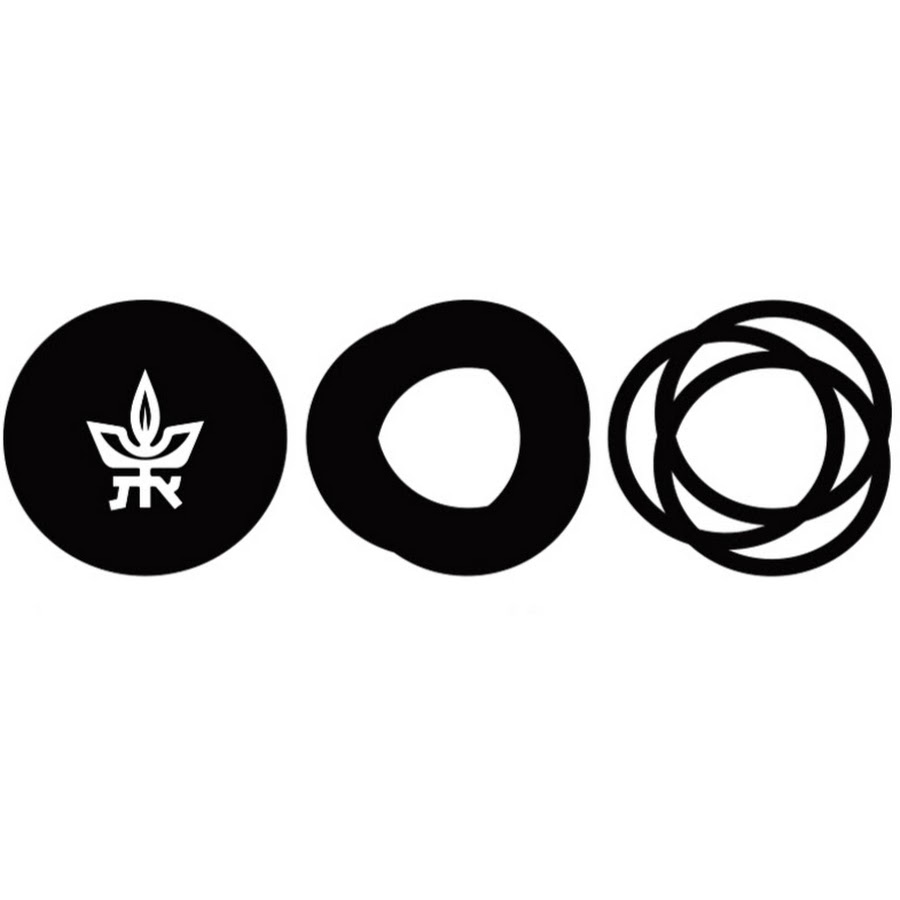 Related Works
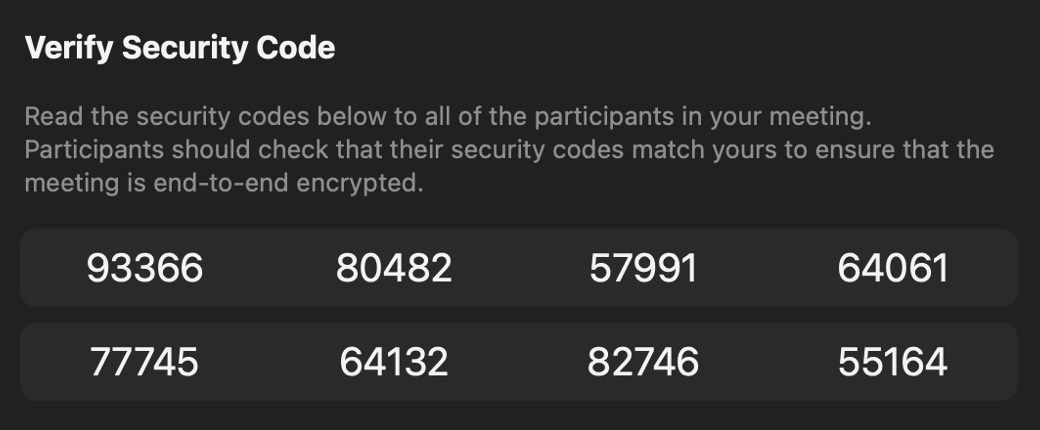 Zoom suggests:
group members to read a security code that is
	related to leader’s public keys


VOICE-ZEUS Attack against Zoom [AS23]: 
Proposed a novel voice impersonation attack: Recorded voice of a victim can be used to generate an artificial voice that reads new security codes
“To mitigate these risks, stronger security measures are necessary during the group authentication ceremony in Zoom” [AS23]
21
[Speaker Notes: However, a recent work [AS23] proposed a novel voice impersonation attack: recorded voice of a victim can be reused to generate an artificial voice that reads new security codes.

The authors in [AS23] stressed that “to mitigate these risks, stronger security measures are necessary during the group authentication ceremony in Zoom.”]
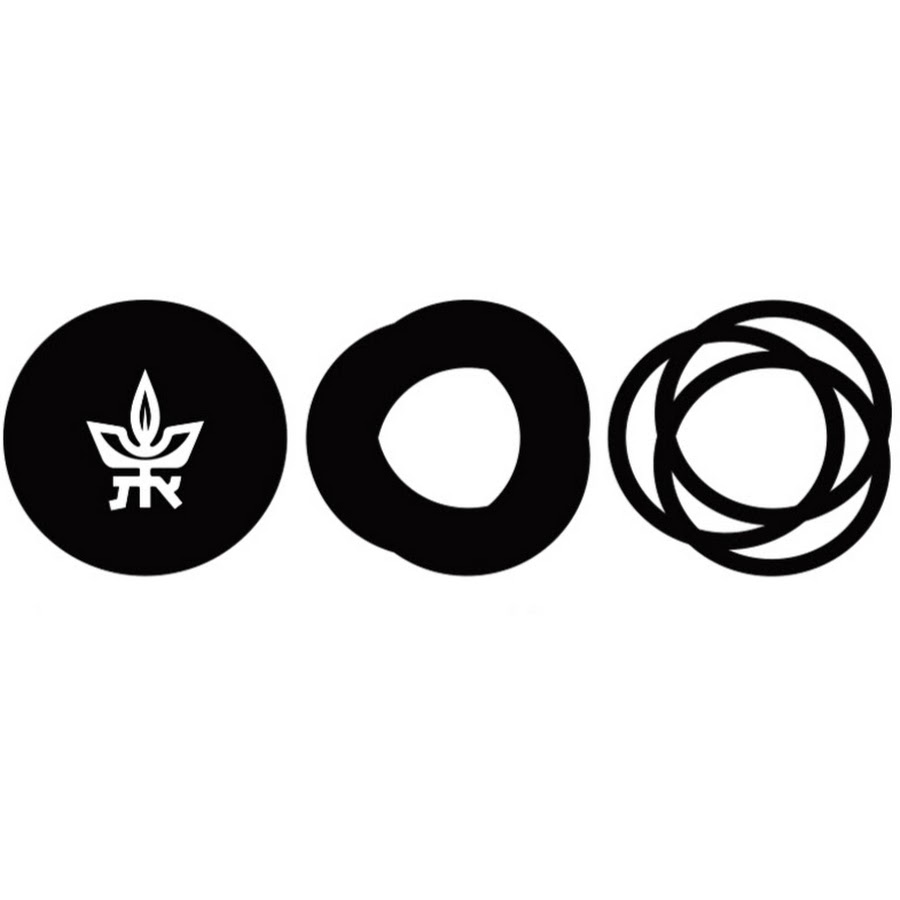 Related Works
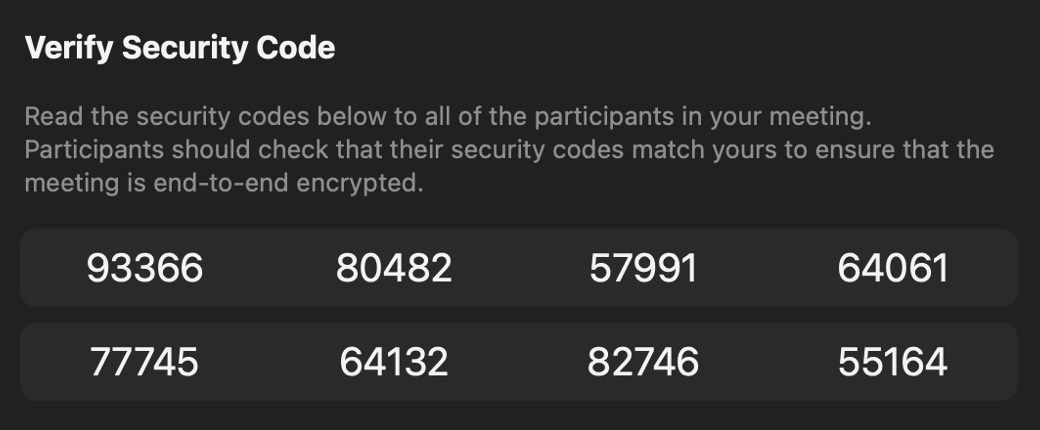 Zoom suggests:
group members to read a security code that is
	related to leader’s public keys


VOICE-ZEUS Attack against Zoom [AS23]: 
Proposed a novel voice impersonation attack: Recorded voice of a victim can be used to generate an artificial voice that reads new security codes



Conclusion: Zoom is conjectured to be insecure against (fully) malicious servers
“To mitigate these risks, stronger security measures are necessary during the group authentication ceremony in Zoom” [AS23]
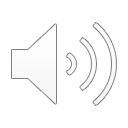 22
[Speaker Notes: So, following the intuition above, we can conjecture that Zoom is insecure against malicious servers.]
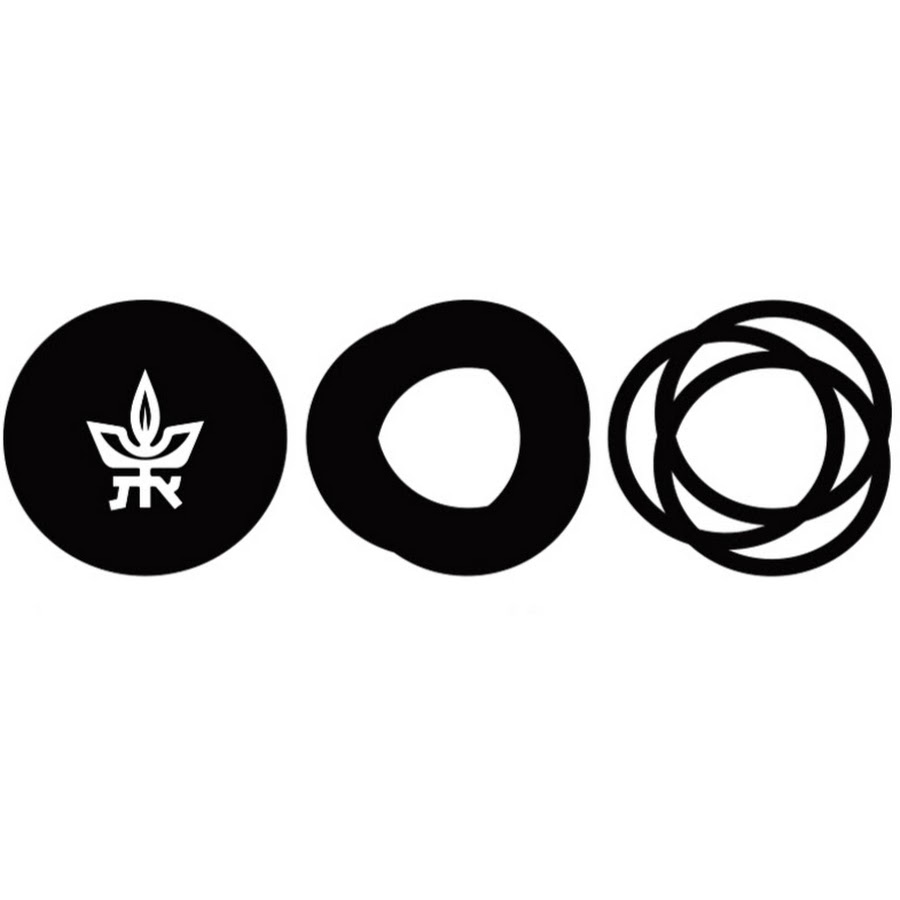 Main Contribution and Outline
Our main contribution is:
to improve Zoom’s security against malicious servers
achieved by reusing passcodes in a better way!
Talk in the meeting room
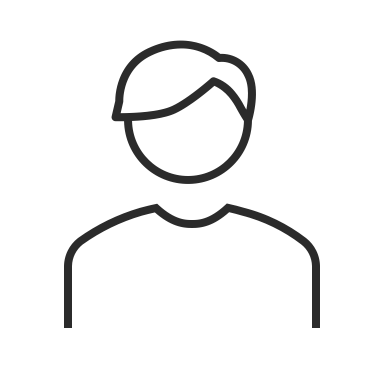 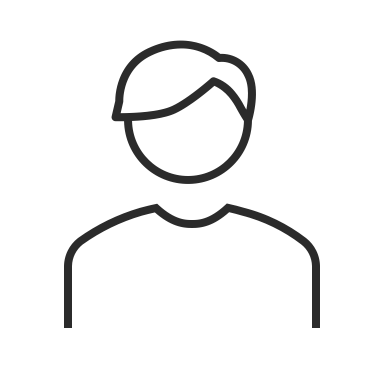 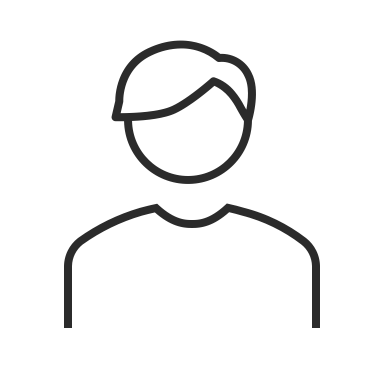 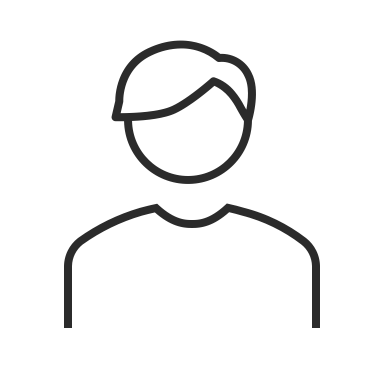 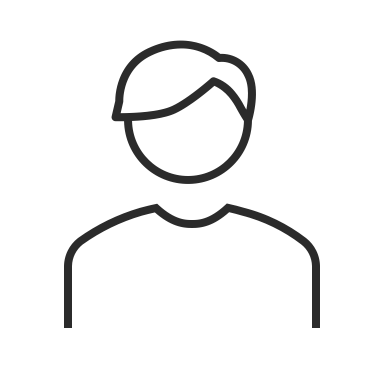 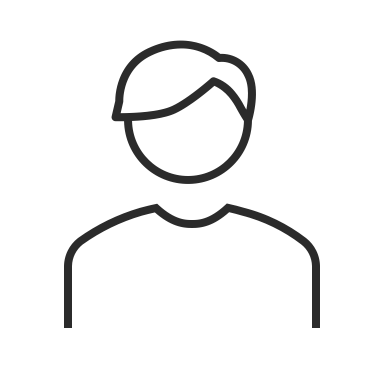 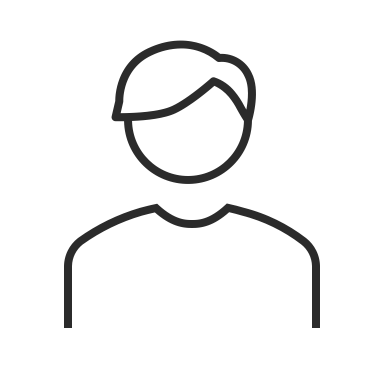 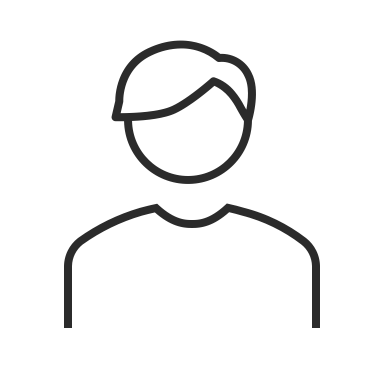 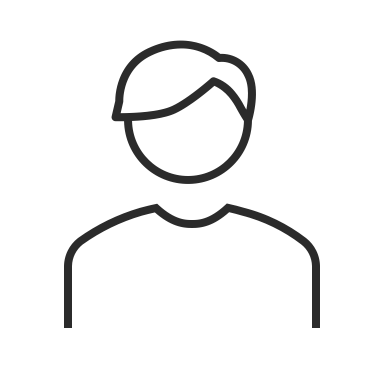 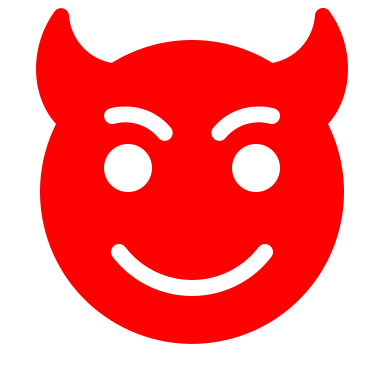 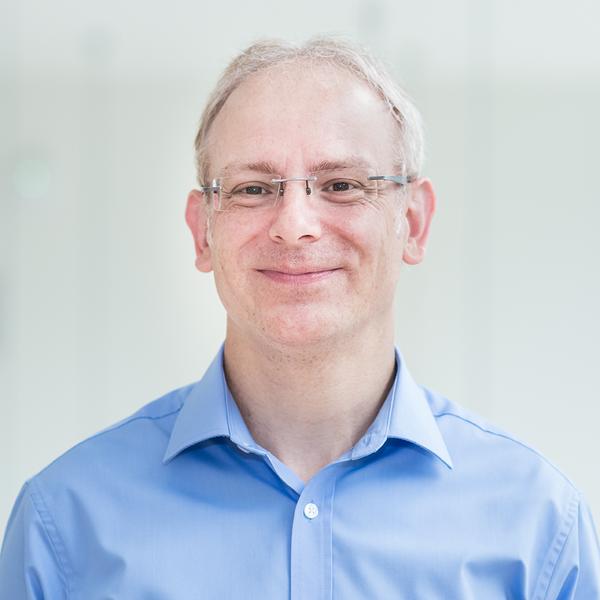 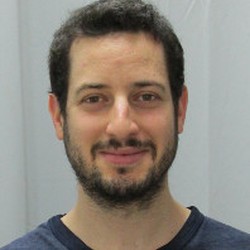 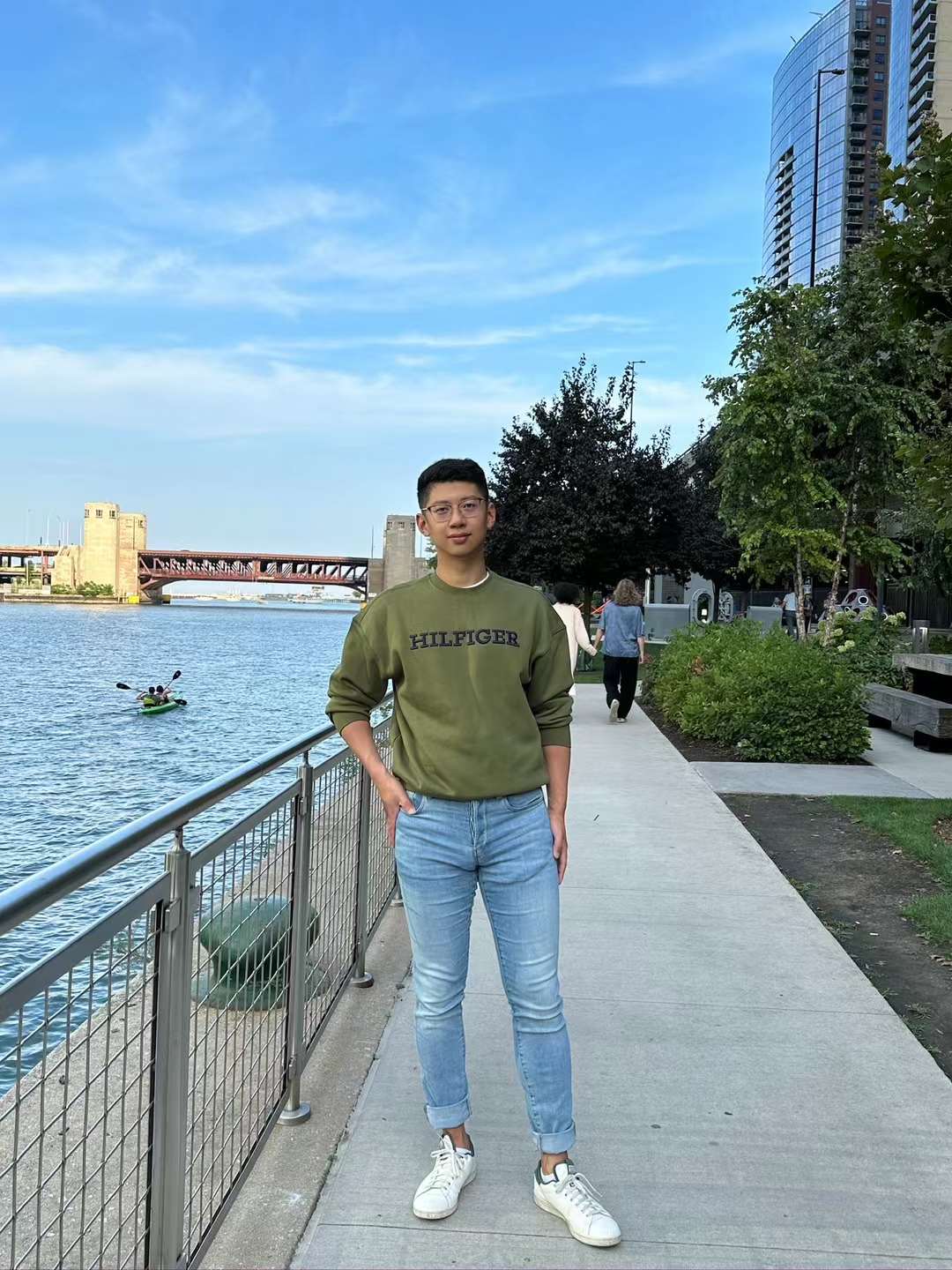 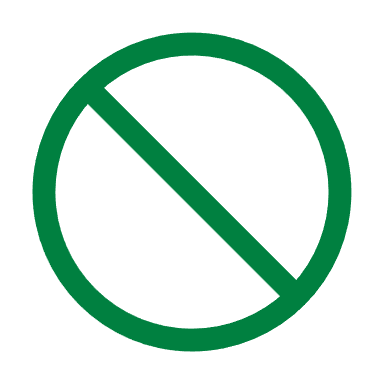 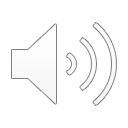 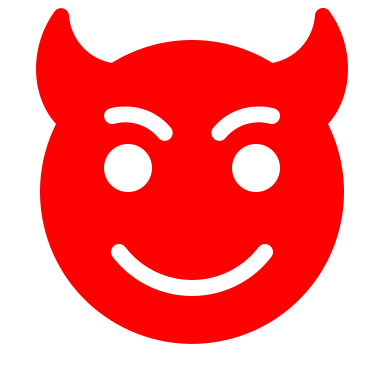 23
[Speaker Notes: In this work, our main contribution is to improve Zoom’s security against malicious servers.

And our methodology is to reuse Zoom's passcodes in a better way, without introducing any new security element or mechanism.]
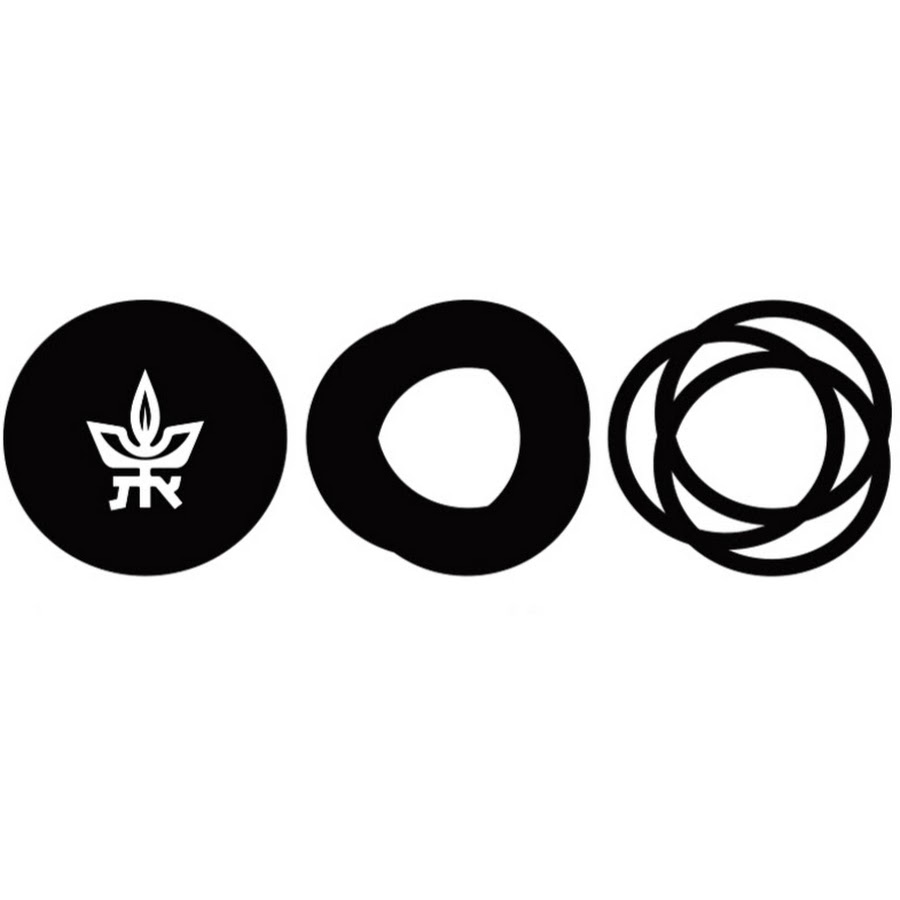 Main Contribution and Outline
Our main contribution is:
to improve Zoom’s security against malicious servers
achieved by reusing passcodes in a better way!

Q&A Outline:
Q1.	What does Zoom E2EE look like?
Q2.	Is Zoom E2EE as secure as claimed?
Q3.	How does our solution reuse passcodes?
Q4.	How is our solution provably secure against (fully) malicious servers?
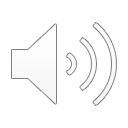 24
[Speaker Notes: In the rest of this talk. We will focus on 4 questions: 
What does Zoom end-to-end encryption look like? Is Zoom’s end-to-end encryption as secure as claimed? 
How does our solution reuse passcodes? 
and how is our solution provably secure against fully malicious servers?

Now, let’s start to answer the first question, What does Zoom's end-to-end encryption look like? [6]]
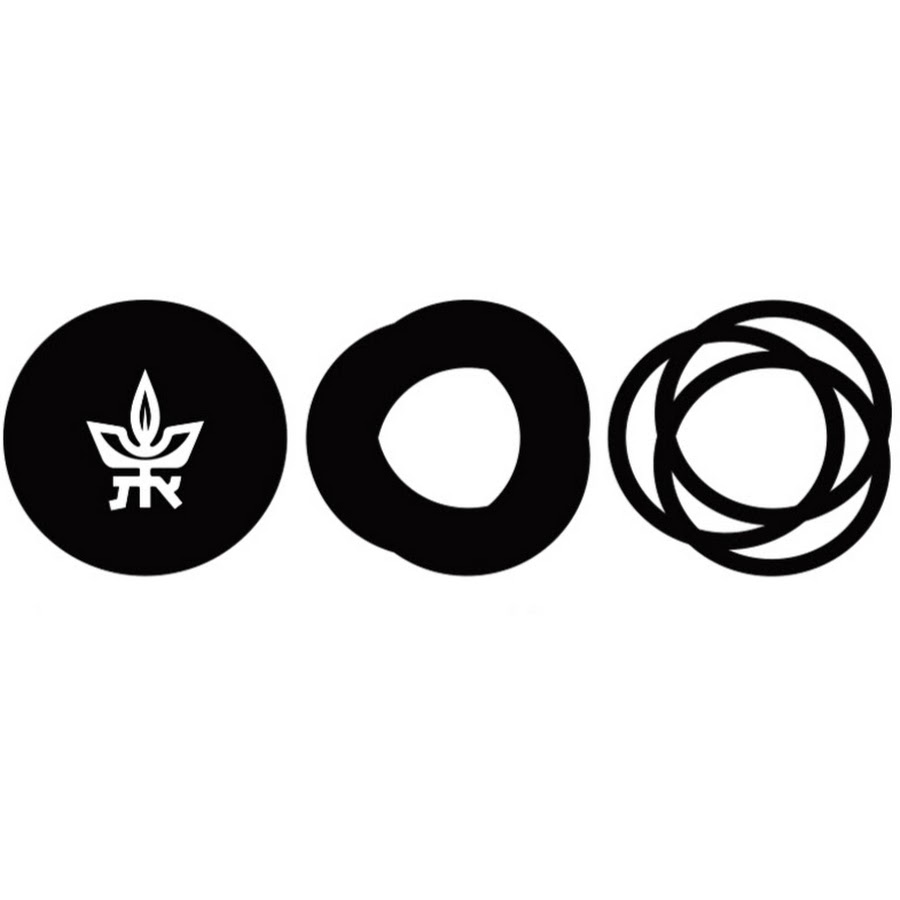 Q1. What does Zoom E2EE look like?
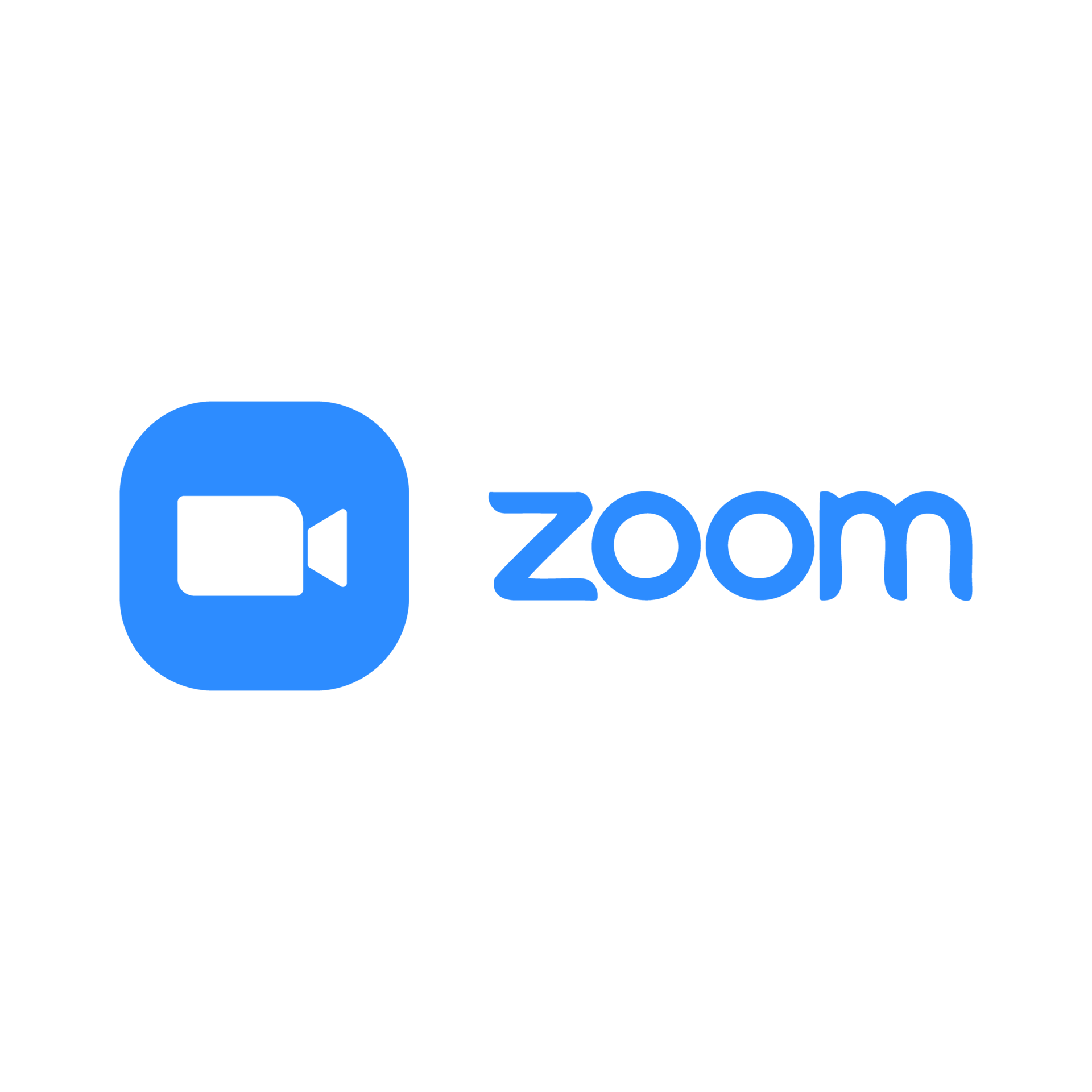 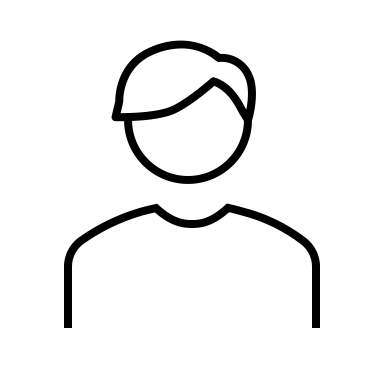 generate state
generate state
Sign Up
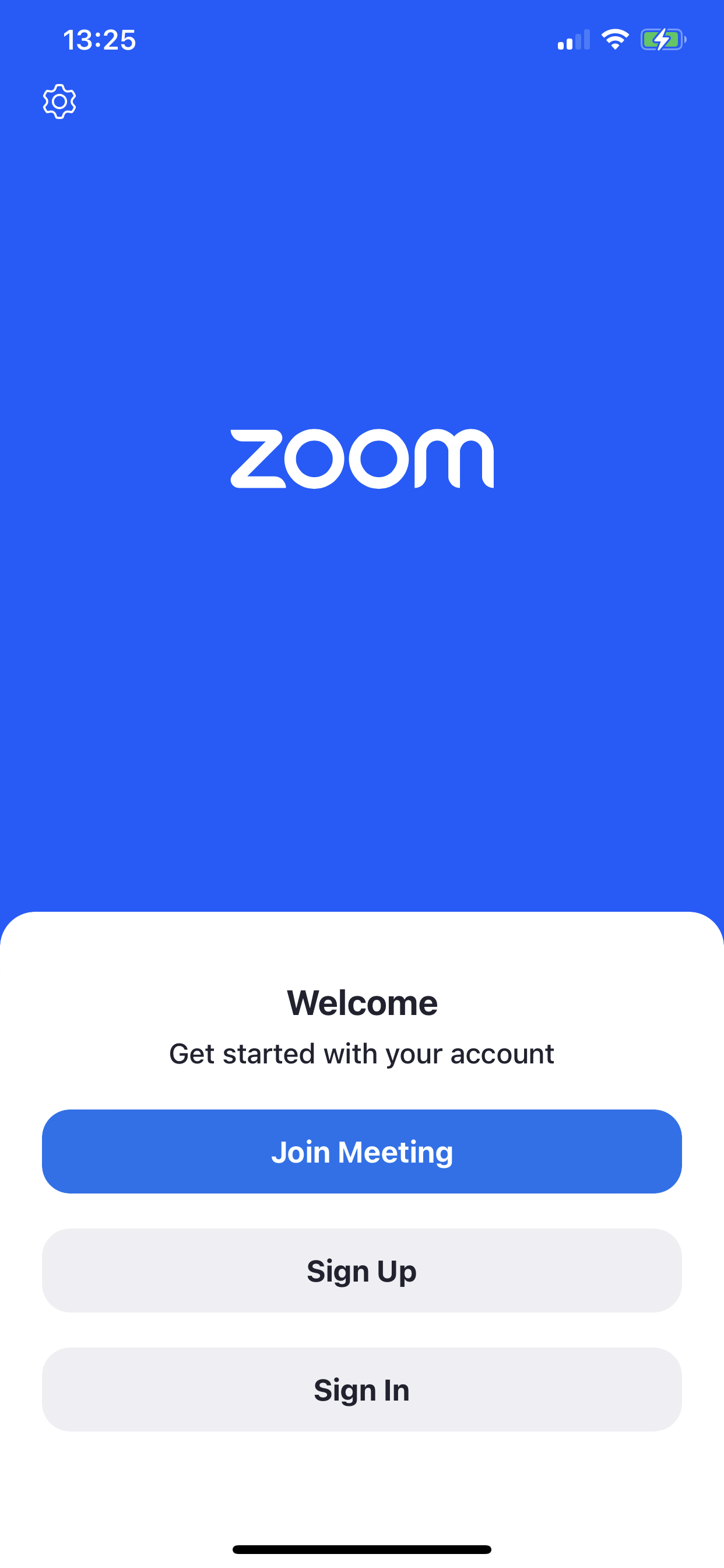 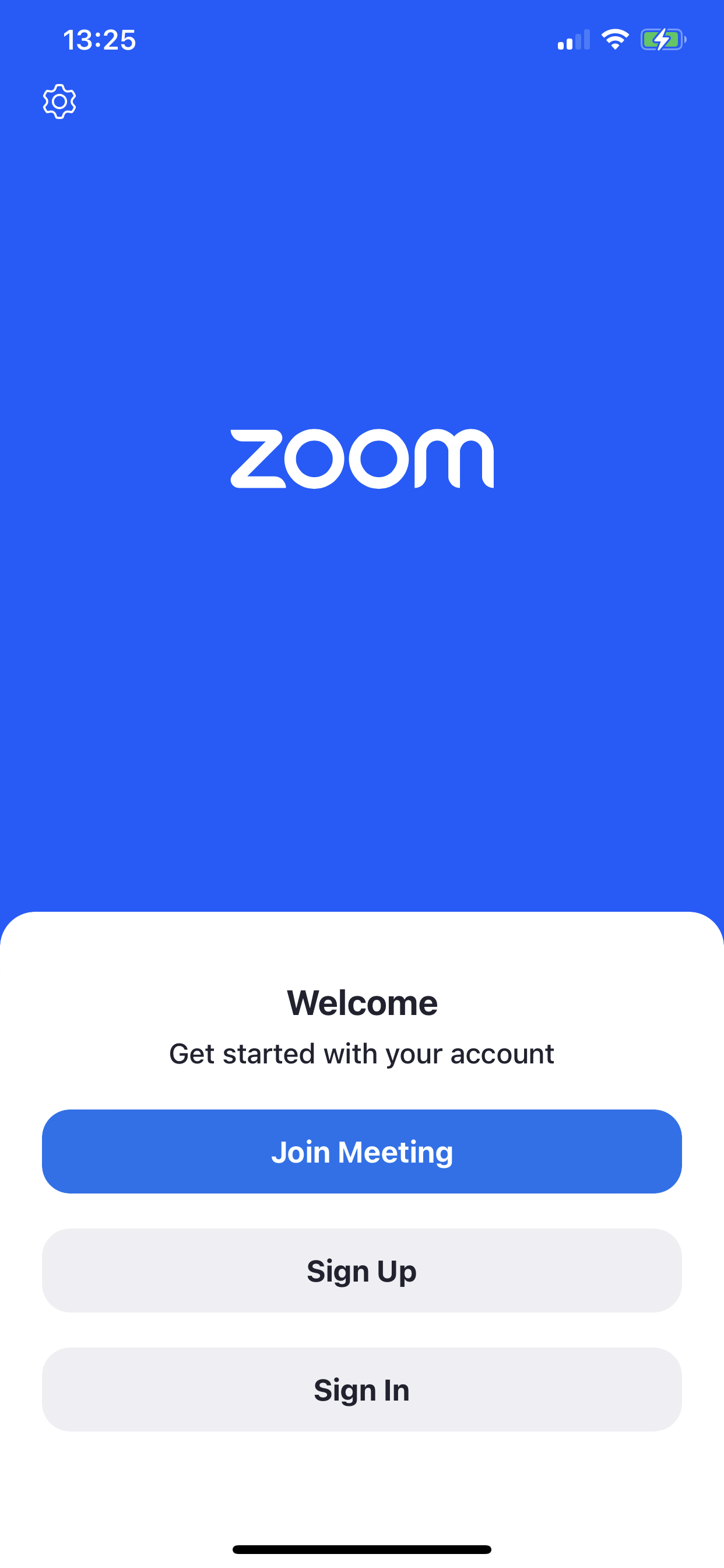 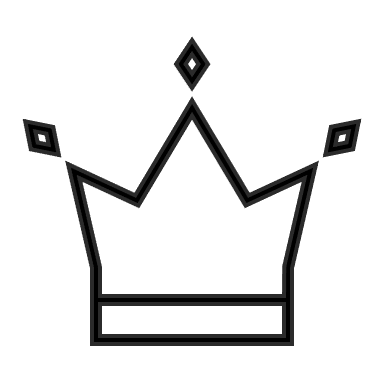 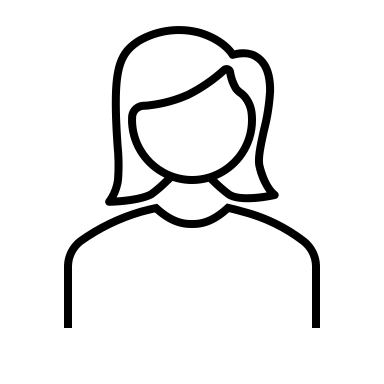 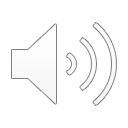 25
[Speaker Notes: The Zoom's End-to-End Encryption protocol has six phases. For simple presentation, we call the leader Alice and any participant Bob.

In the first sign up phase, both Alice and Bob need to generate their local states, followed by sending a public message to the server.

We denote these messages by m-SignUp-A or B.]
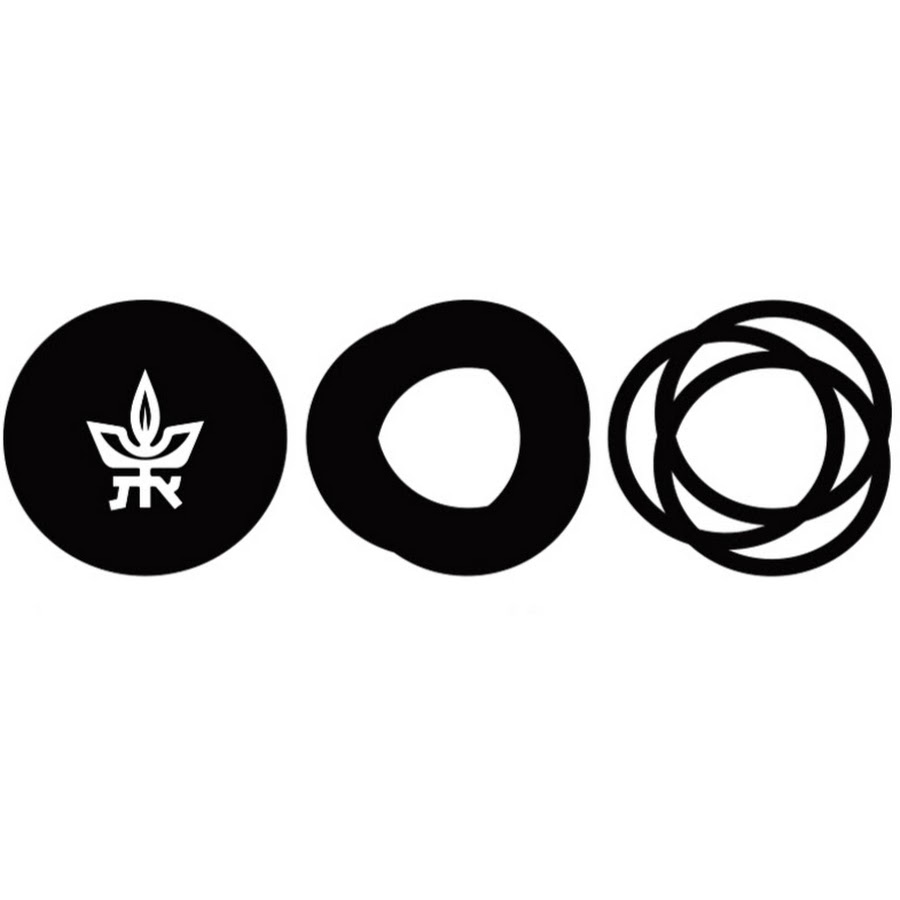 Q1. What does Zoom E2EE look like?
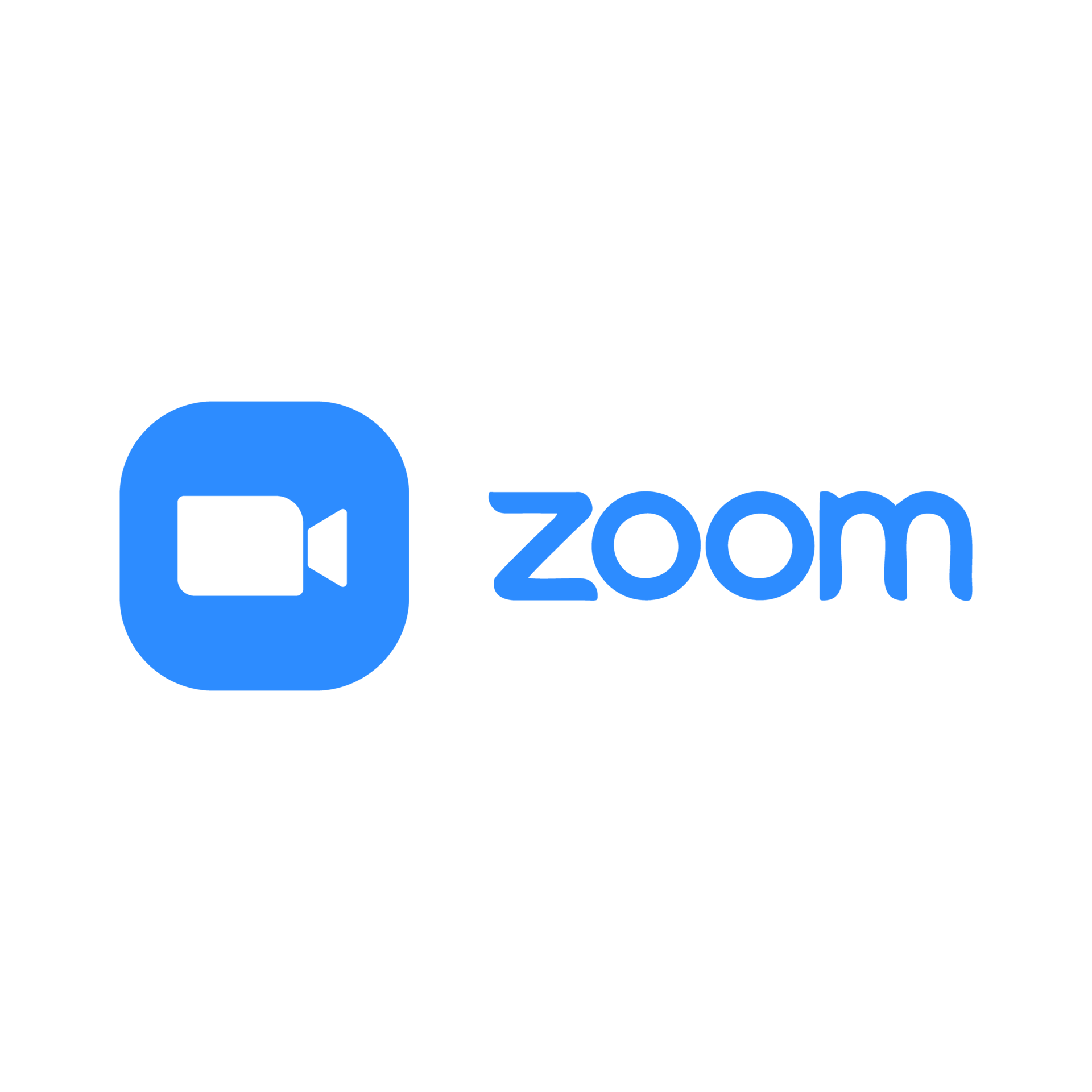 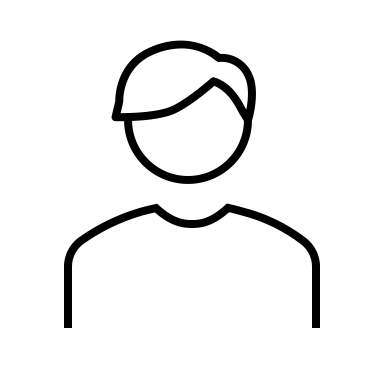 generate state
generate state
Sign Up
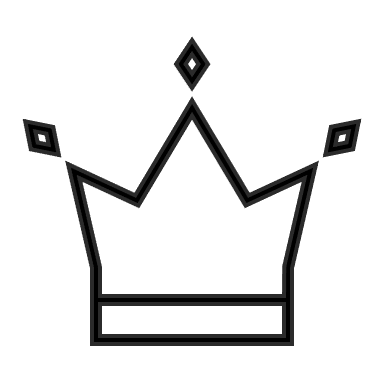 Group
Schedule
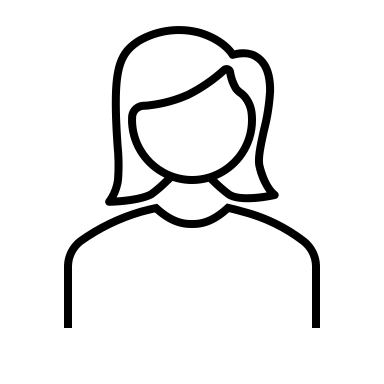 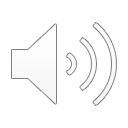 26
[Speaker Notes: In the second group schedule phase, the leader Alice needs to pick a group id gid and a passcode pc.
As we have introduced, Alice will send both gid and pc to the server, the server will store the passcode.

At the same time, Alice also sends both group id and passcode to Bob over some out-of-band channels, for exmaple, email.
Bob receives them by checking his email box.]
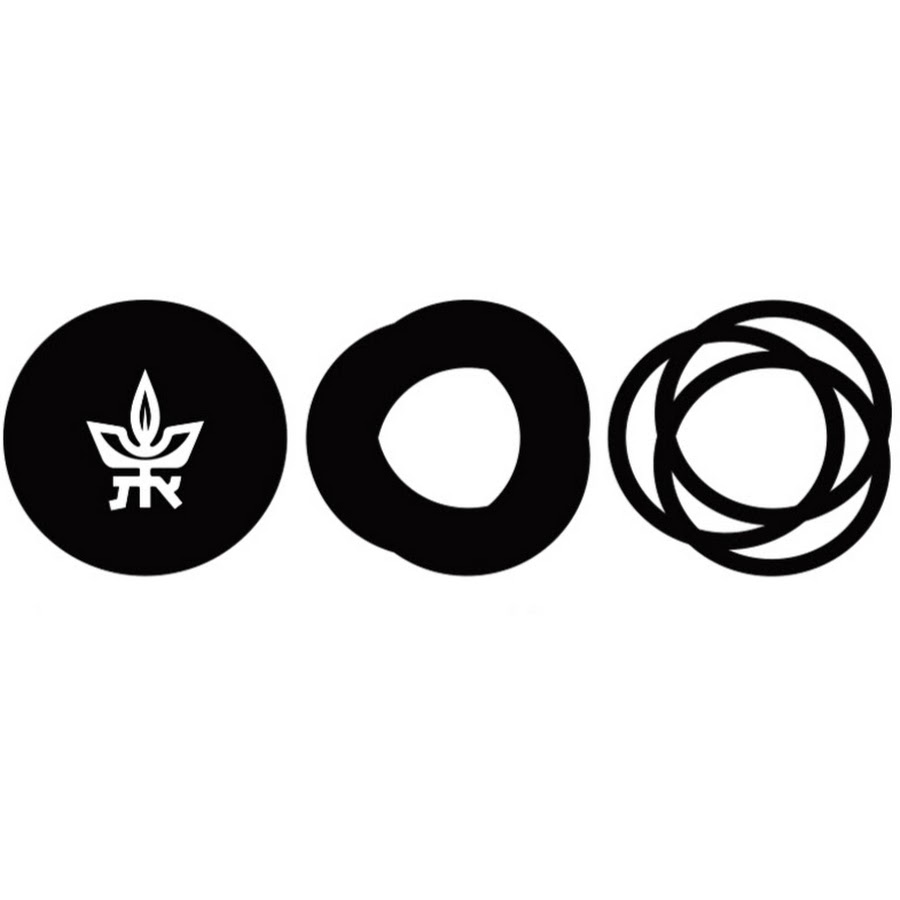 Q1. What does Zoom E2EE look like?
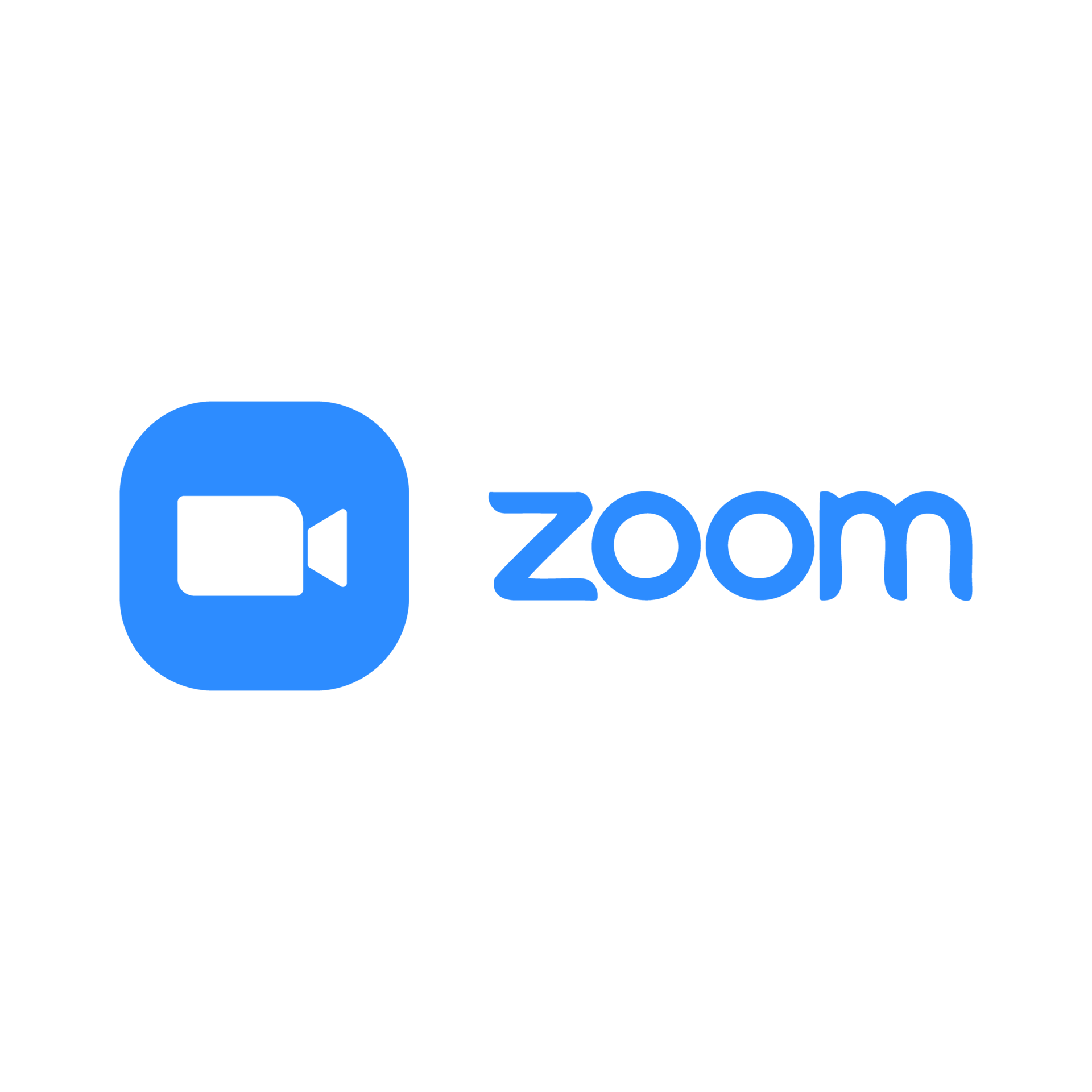 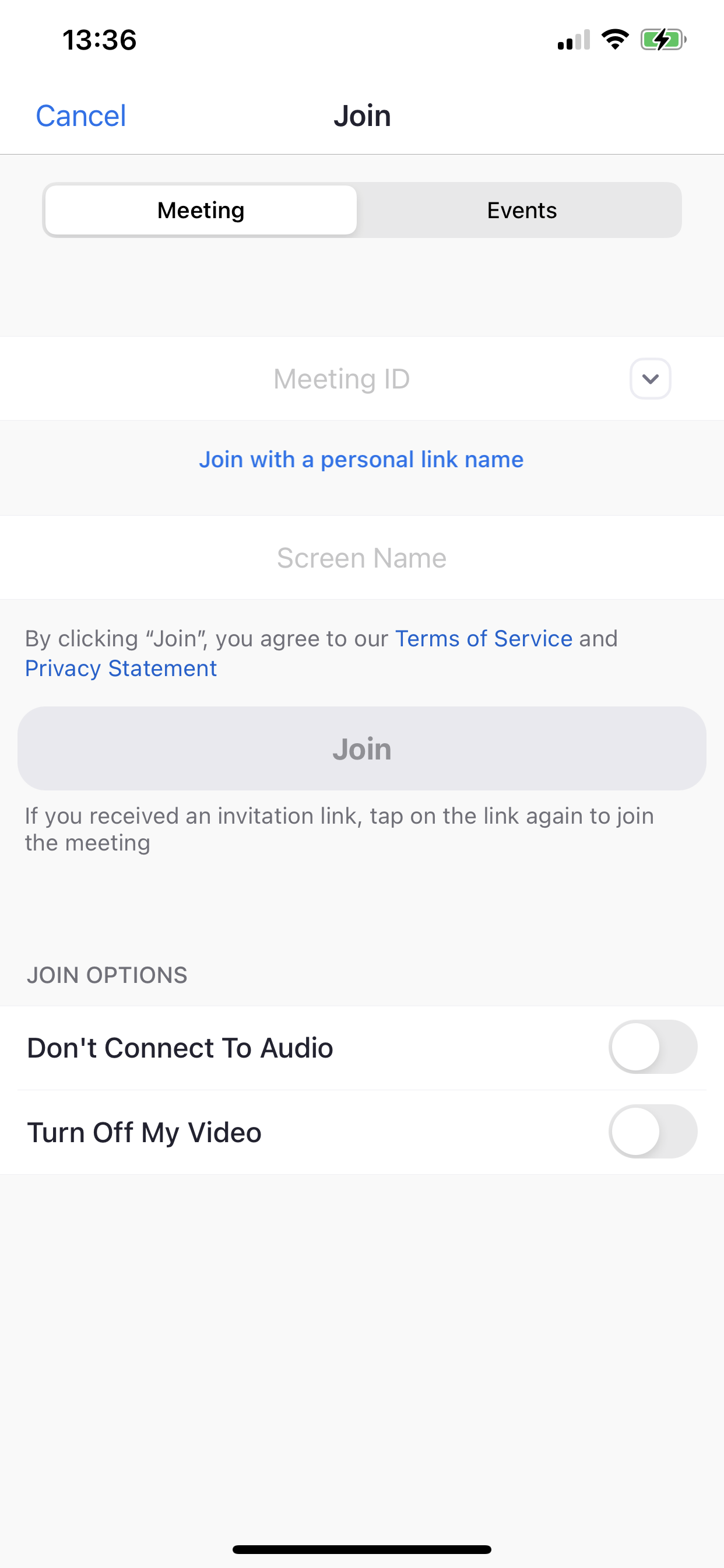 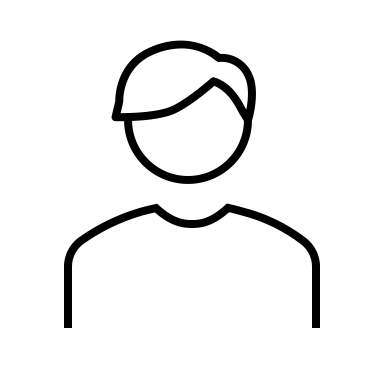 generate state
generate state
Sign Up
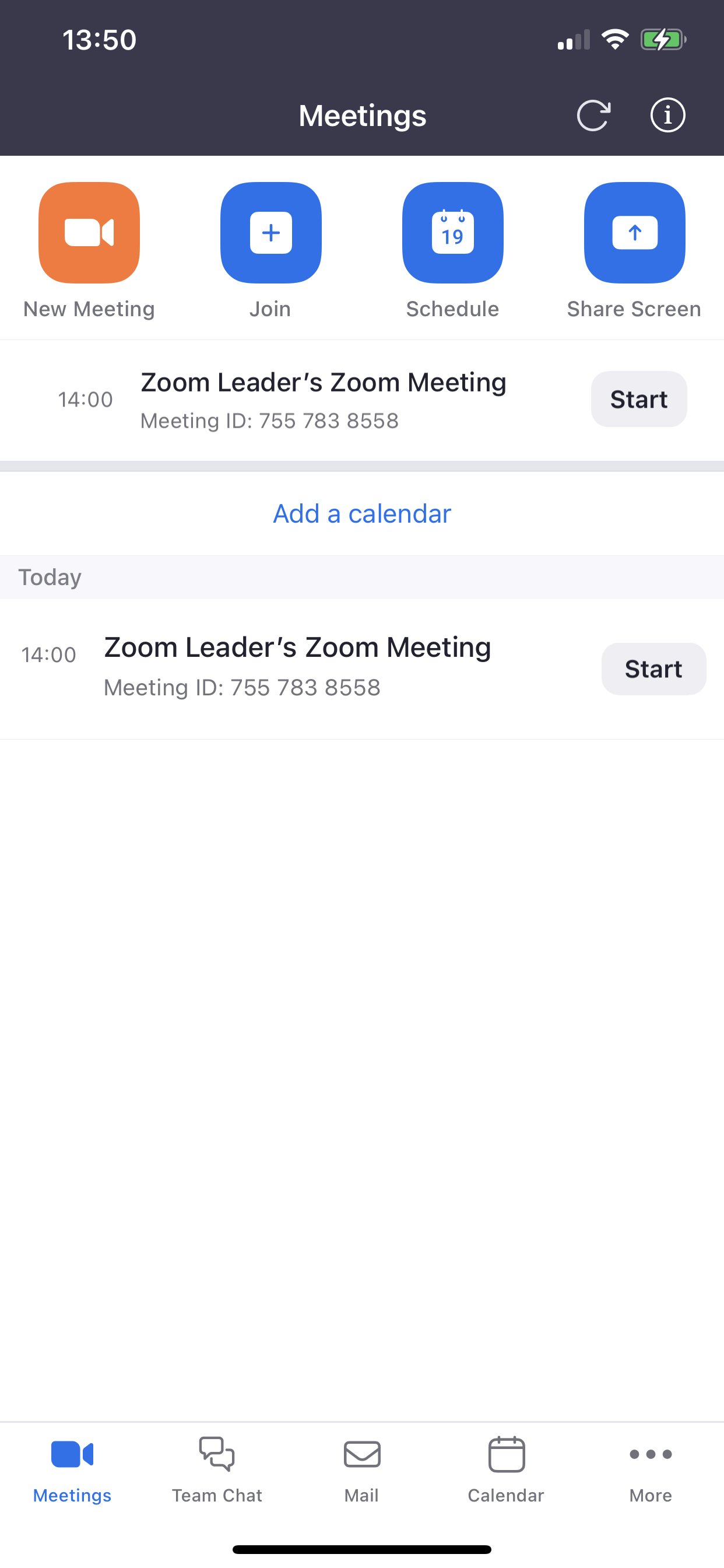 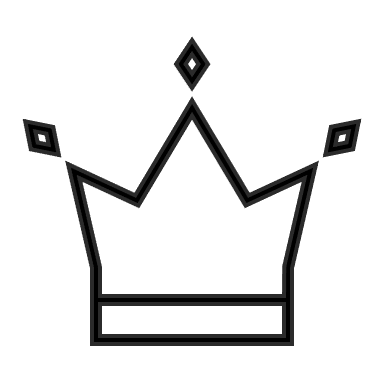 Group
Schedule
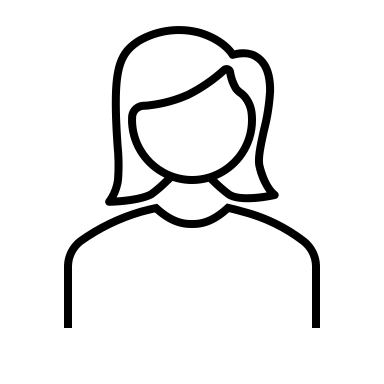 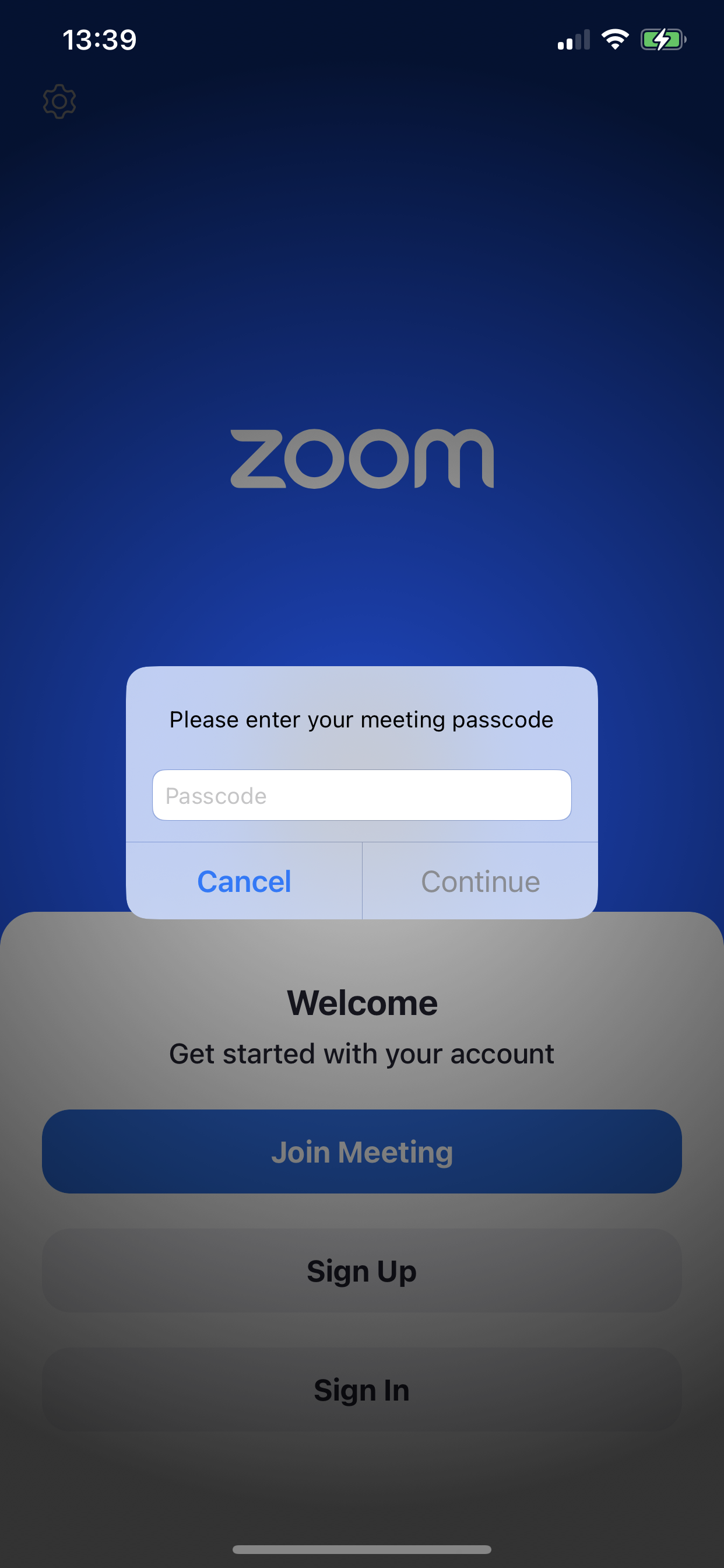 generate per-group state
Register
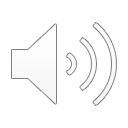 27
[Speaker Notes: When the group is scheduled, Alice can register by clicking the start button and Bob can register by entering the group id and the passcode.
In this phase, both Alice and Bob generate a per-group state. The leader additionally samples a group key gk.

Then, both Alice and Bob send the group id gid, the passcode pc, and some messages to the server.  We denote these messages by m-reg-A or B.

The server checks whether the passcodes are correct.]
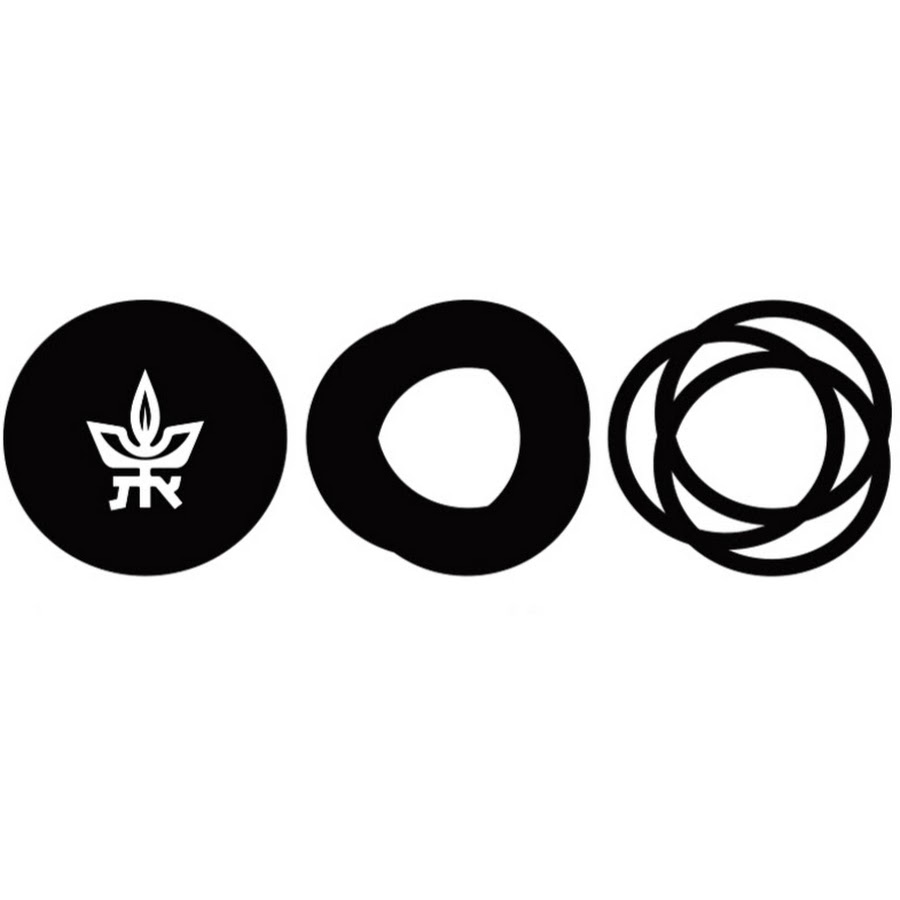 Q1. What does Zoom E2EE look like?
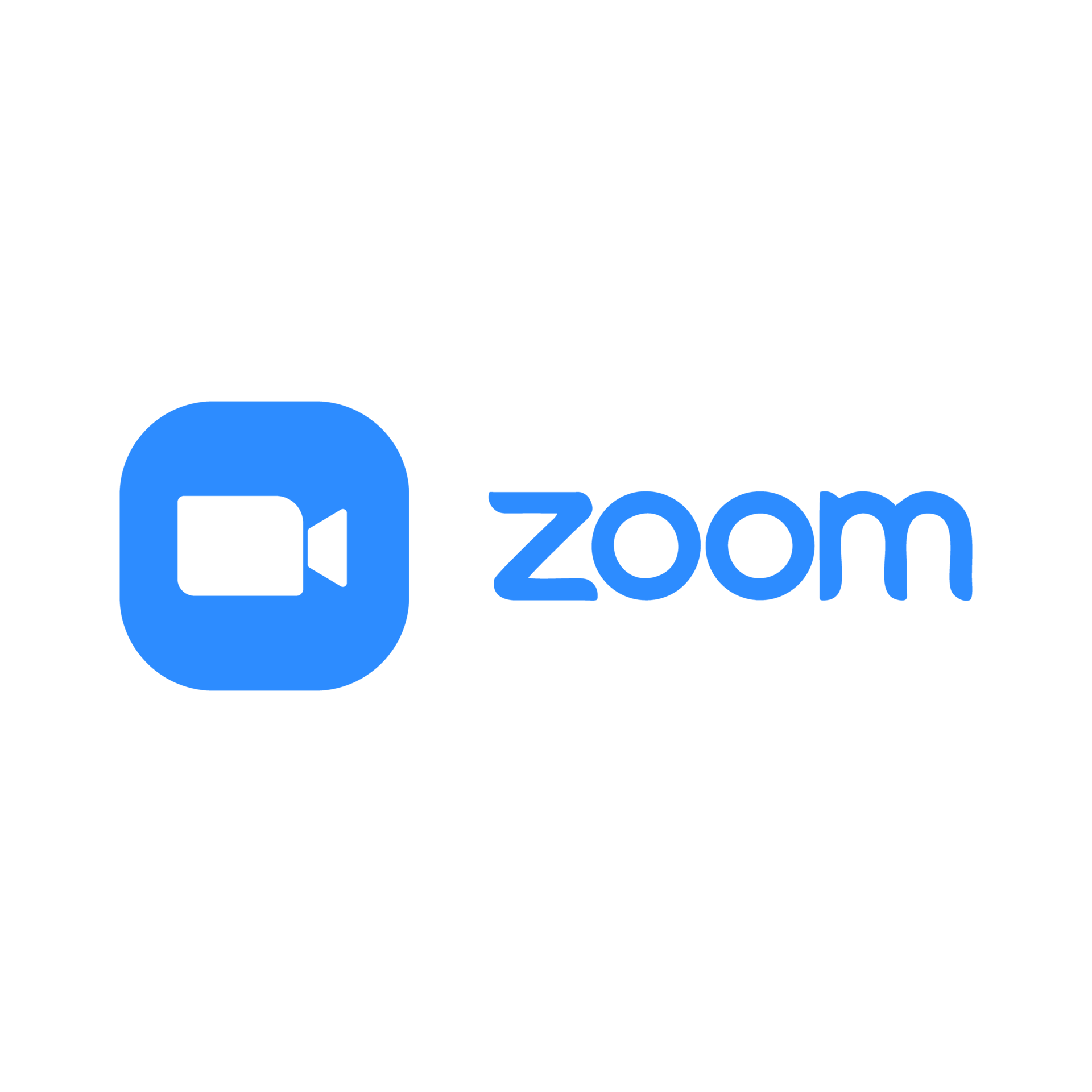 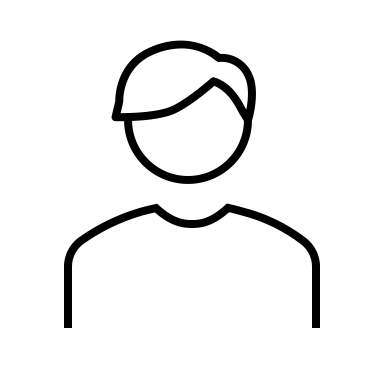 generate state
generate state
Sign Up
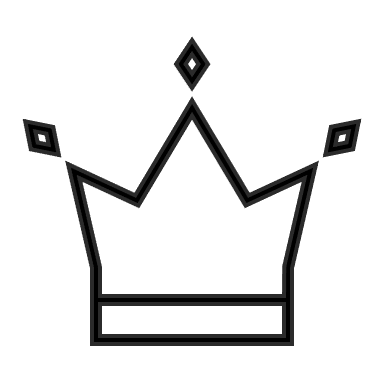 Group
Schedule
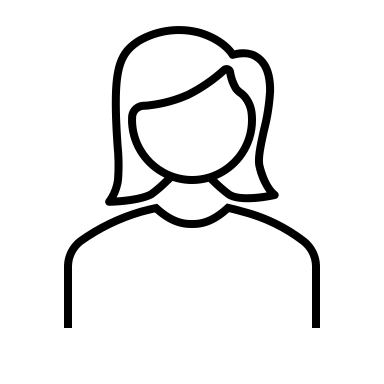 generate per-group state
Register
Participant
Join
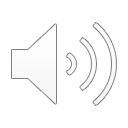 28
[Speaker Notes: If the passcodes are correct, then the Zoom server will forward the partner’s both sign-up and register messages to Alice and Bob.
Both Alice and Bob will verify the partner’s register-message by using the partner’s sign-up message.
Afterwards, Alice encrypts the current group key using her local per-group state and Bob’s register-message.
When receiving the ciphertext c, Bob recovers the group key by using his per-group state and Alice’s register-message.]
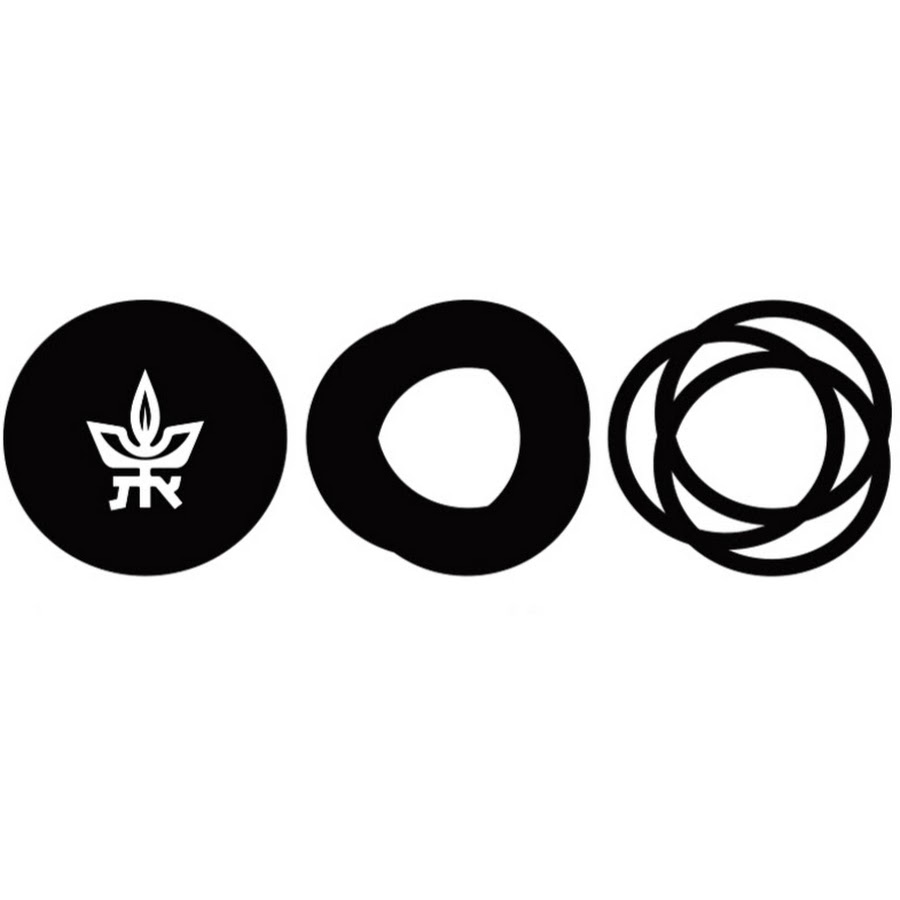 Q1. What does Zoom E2EE look like?
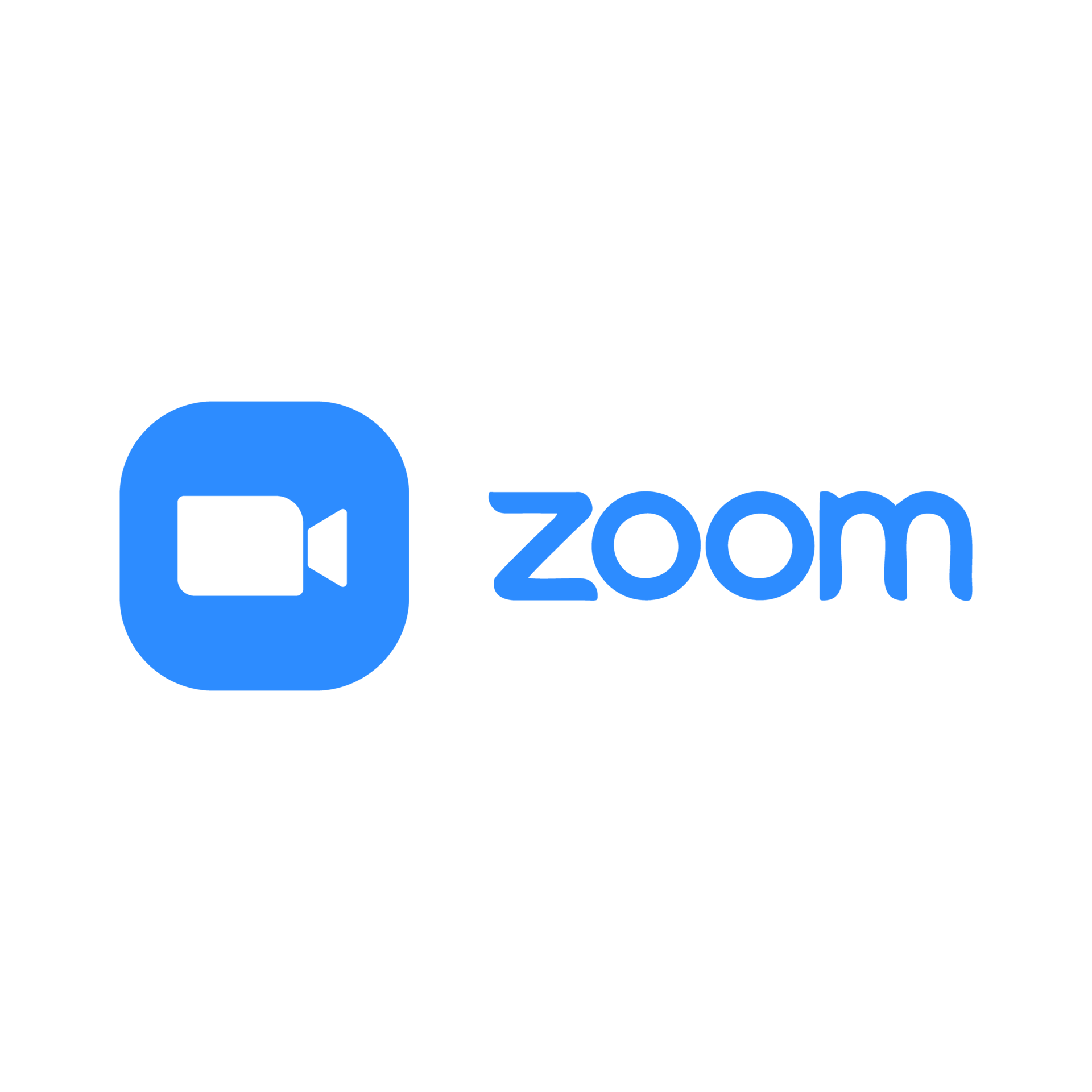 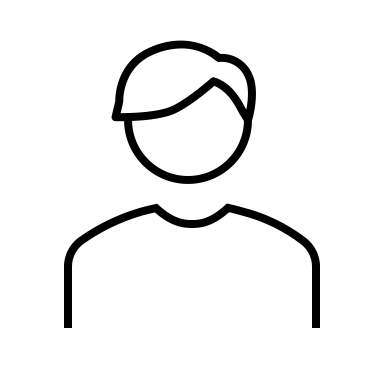 generate state
generate state
Sign Up
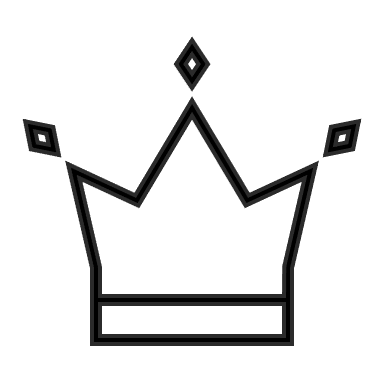 Group
Schedule
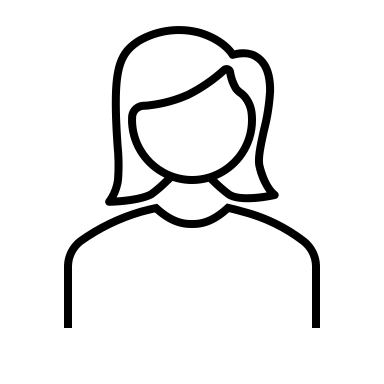 generate per-group state
Register
Participant
Join
Key
Rotation
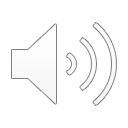 29
[Speaker Notes: Now, Alice and Bob can talk in the group meeting. The message, video, and audio all are end-to-end encrypted by using the group key gk.
To provide strong security, Zoom further rotates the group keys every certain minutes.
In the fifth key rotation phase, Alice samples a new group key and encrypts it.Bob recovers the new group key and updates it locally. 
The encryption and decryption in this phase are identical to the ones in the Participant Join phase.]
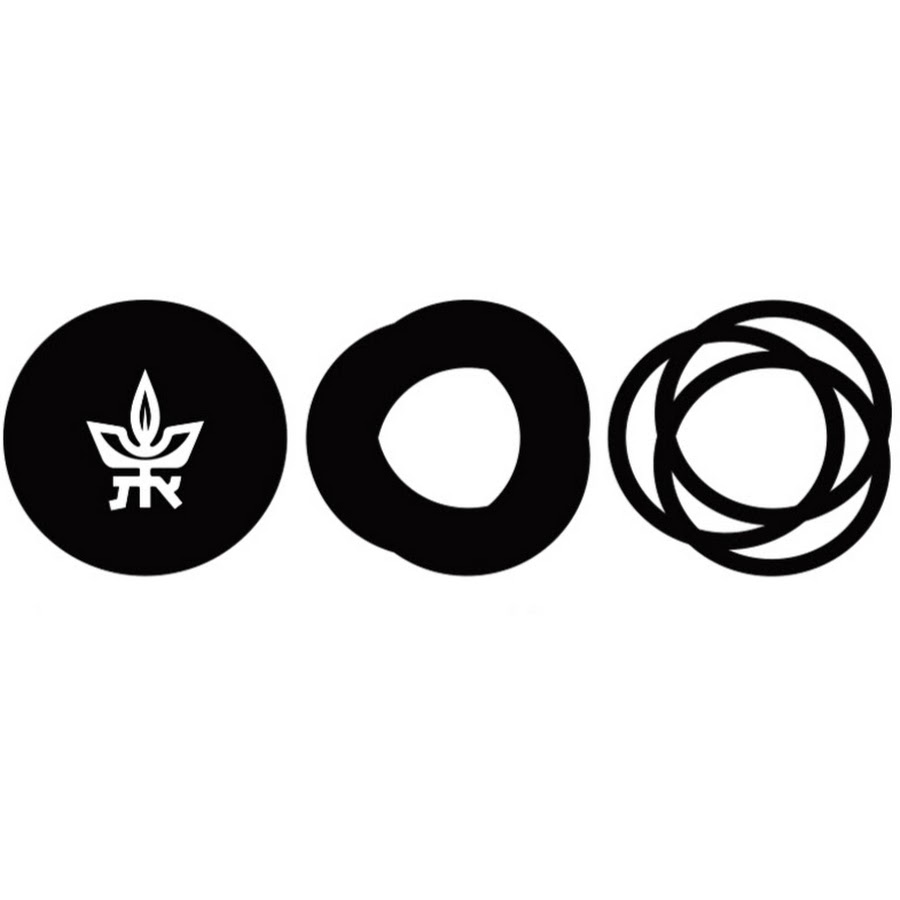 Q1. What does Zoom E2EE look like?
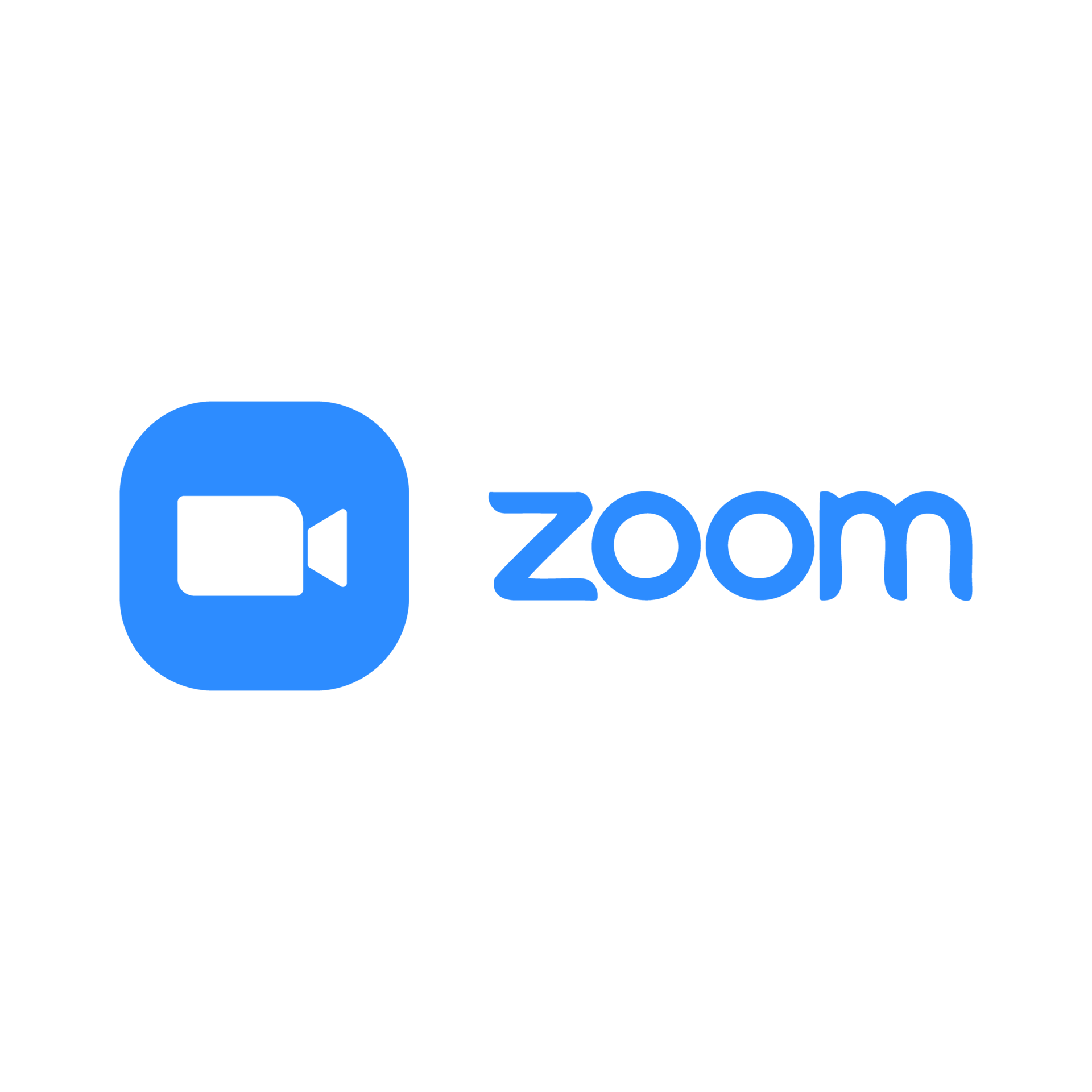 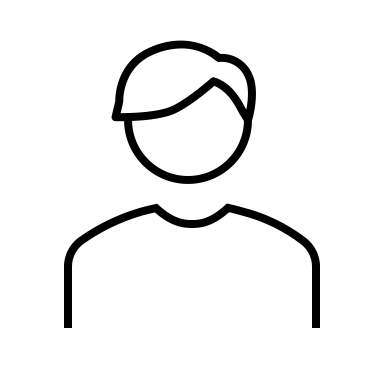 generate state
generate state
Sign Up
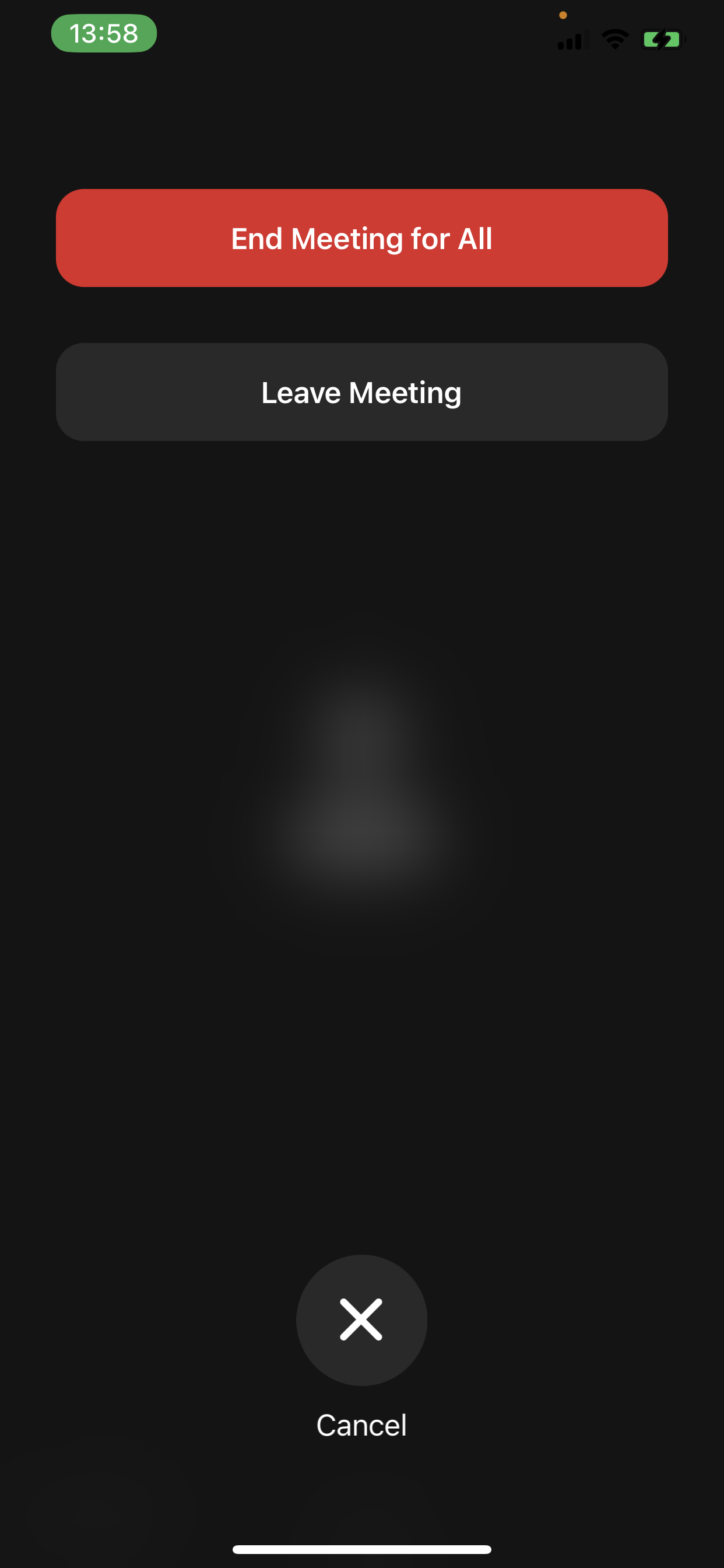 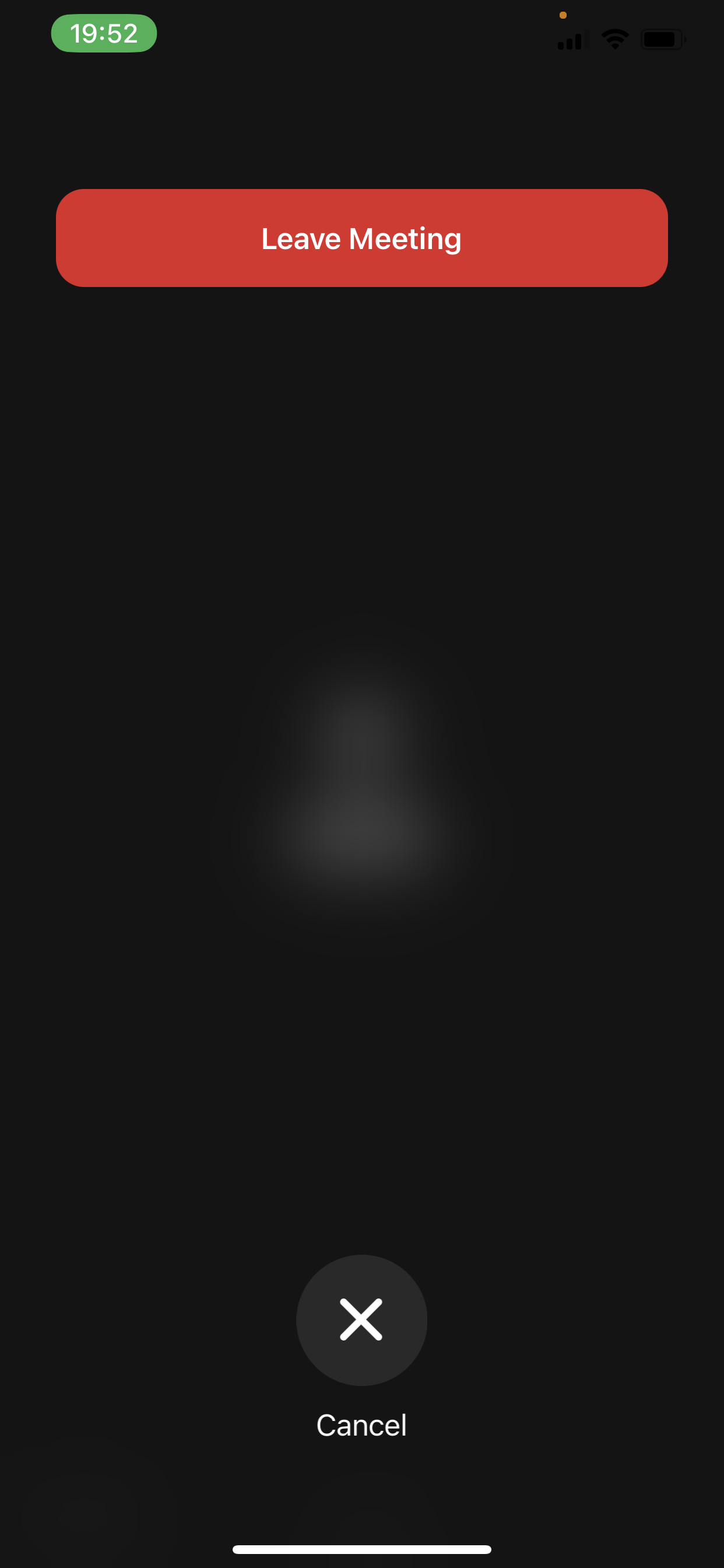 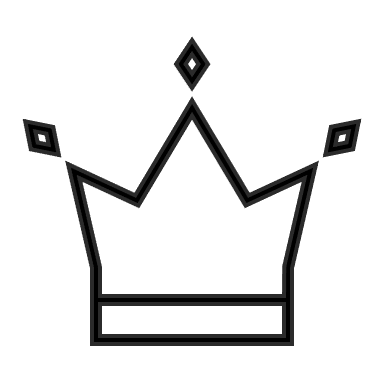 Group
Schedule
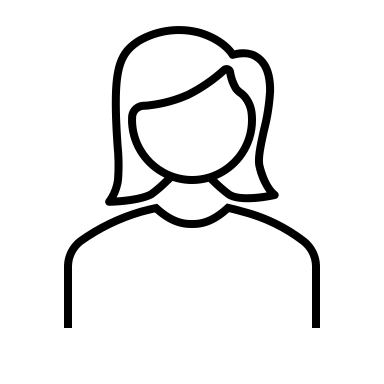 generate per-group state
Register
Participant
Join
Key
Rotation
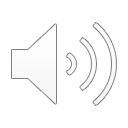 Member
Leave
30
[Speaker Notes: In the final Member-Leave phase, if any member wants to leave the group, he or she must erase their local per-group states. [9']]
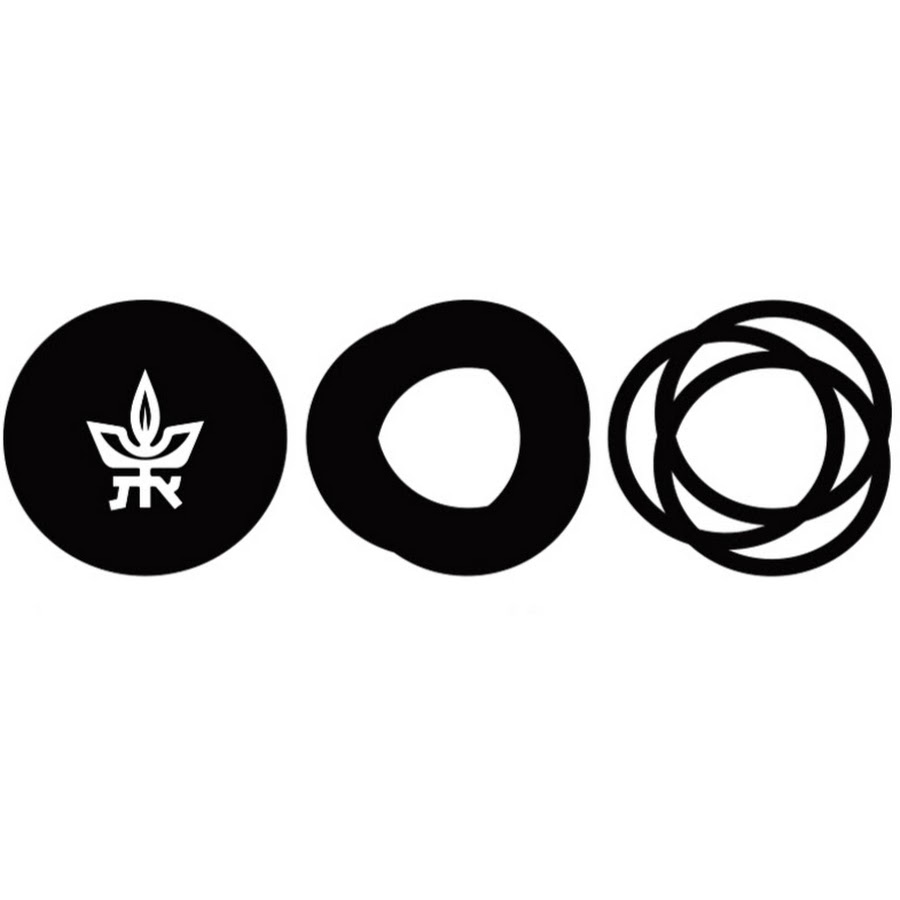 Q2. Is Zoom E2EE as secure as claimed?
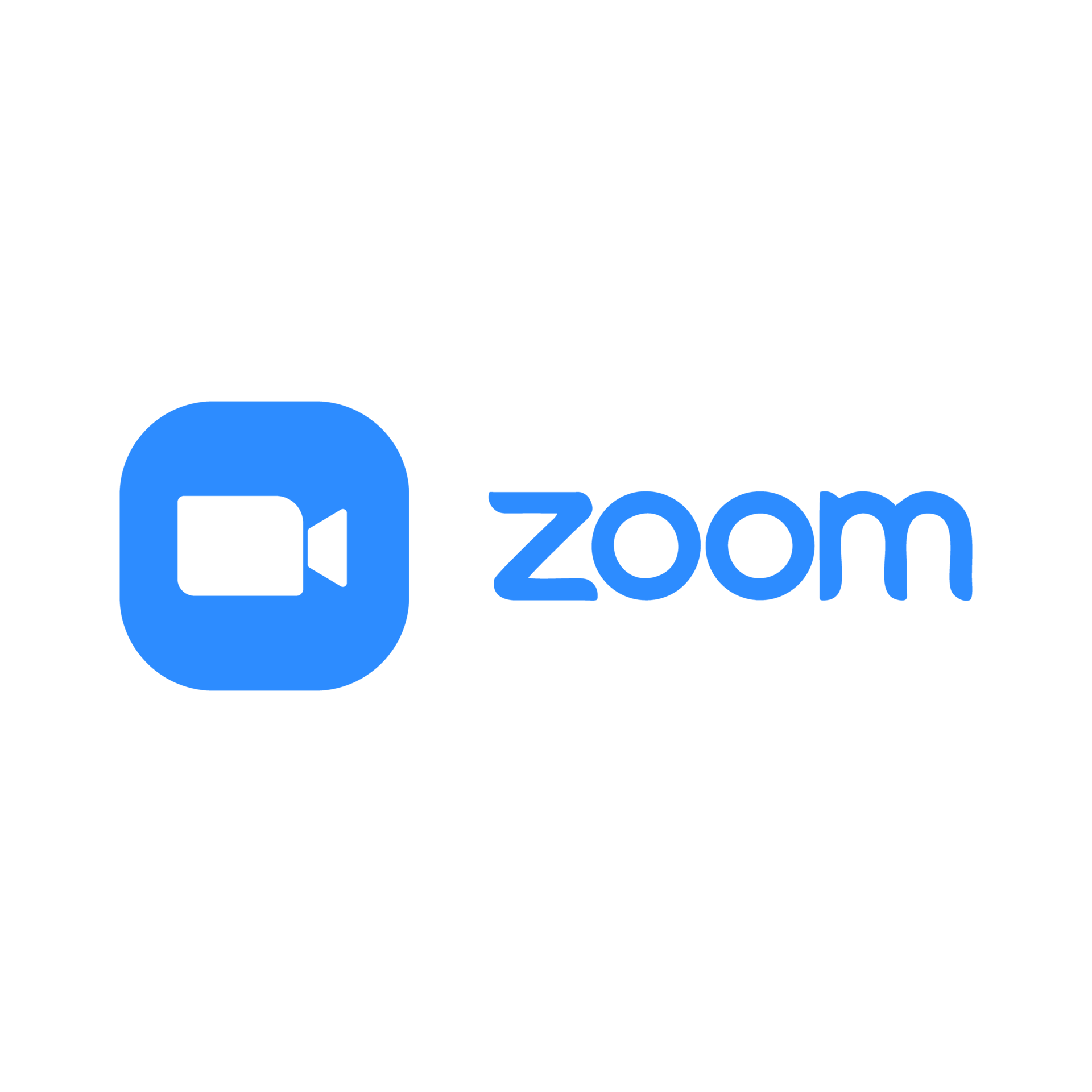 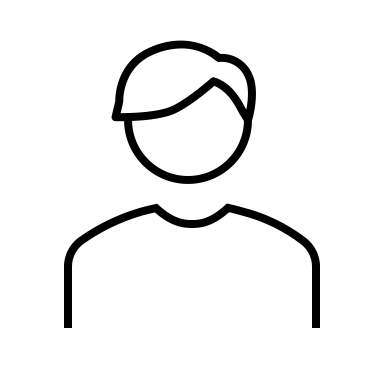 generate state
generate state
Sign Up
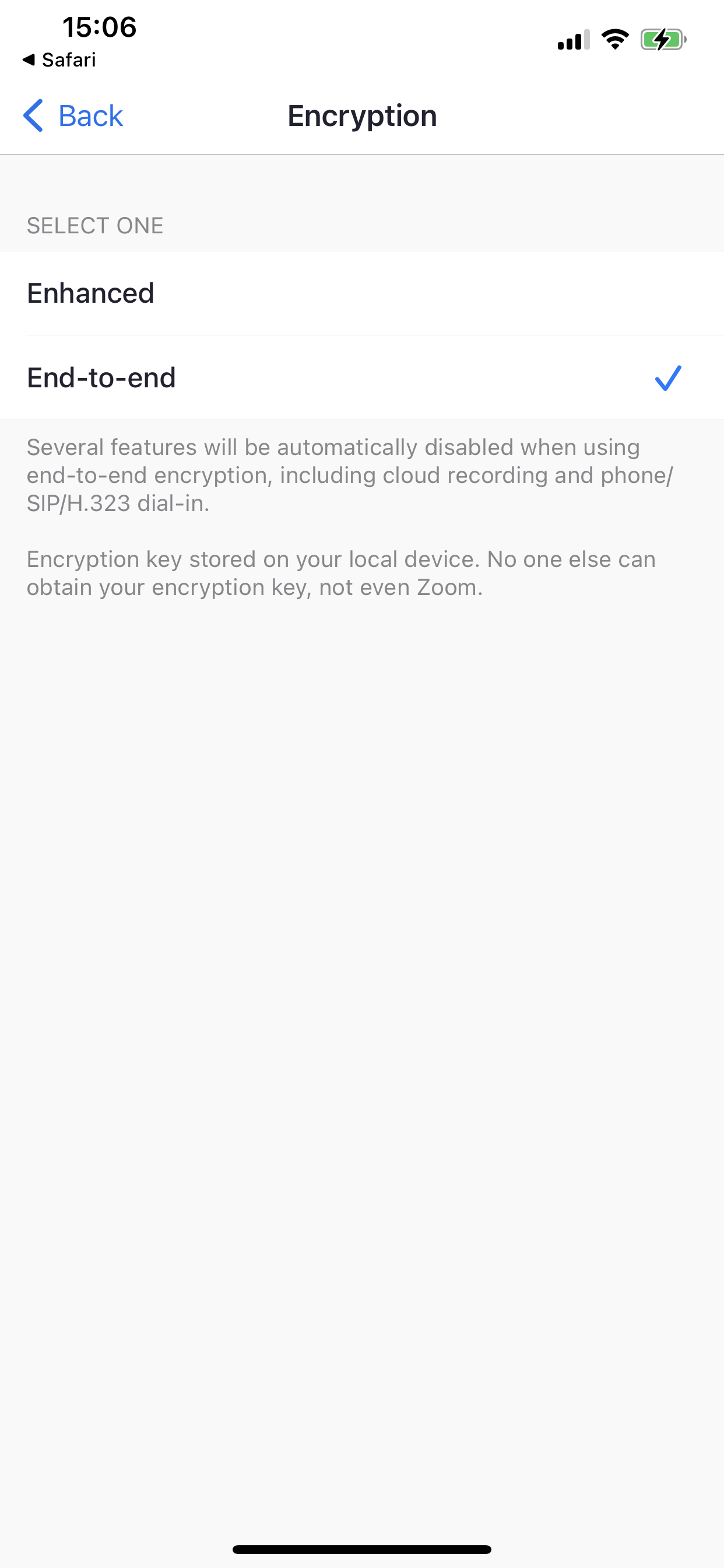 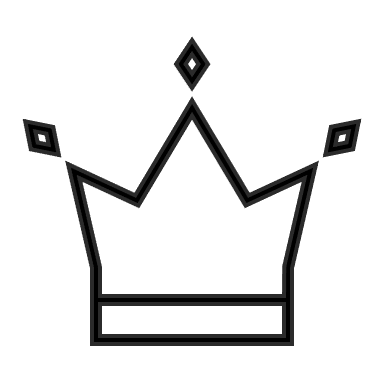 Group
Schedule
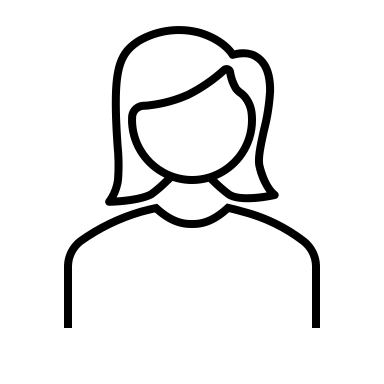 generate per-group state
Register
Participant
Join
Key
Rotation
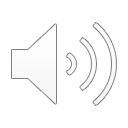 Member
Leave
31
[Speaker Notes: Now, we have seen Zoom’s end-to-end encryption workflow. 
Let’s continue to answer our second question: Is Zoom really as secure as claimed?

The answer is very tricky. Consider attackers with very strong capabilities that can corrupt group members' states and interfere with the message transmission.]
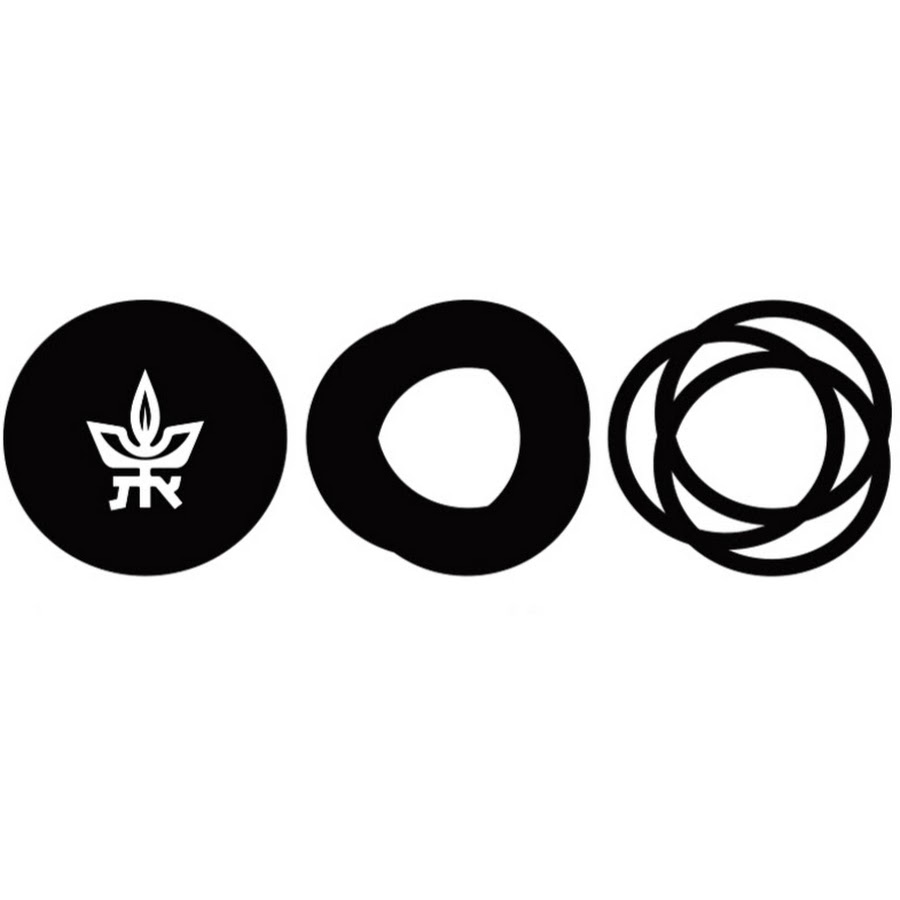 Q2. Is Zoom E2EE as secure as claimed? Yes, for PKI-security!
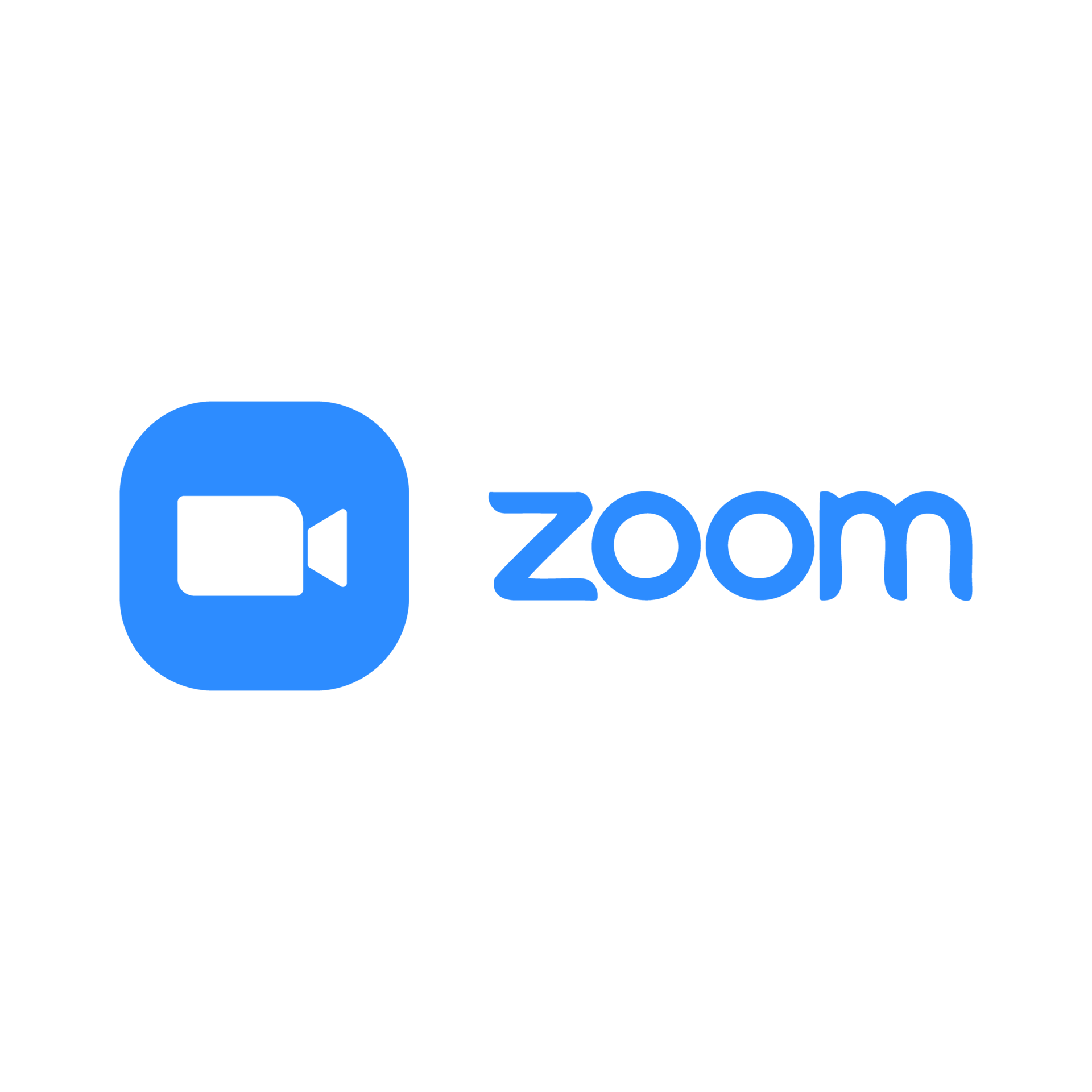 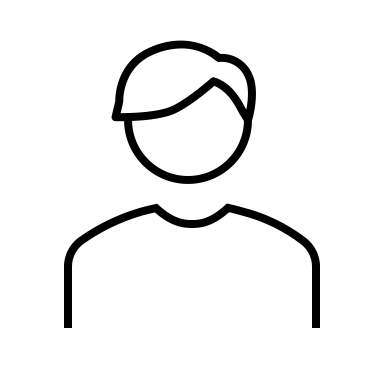 generate state
generate state
Sign Up
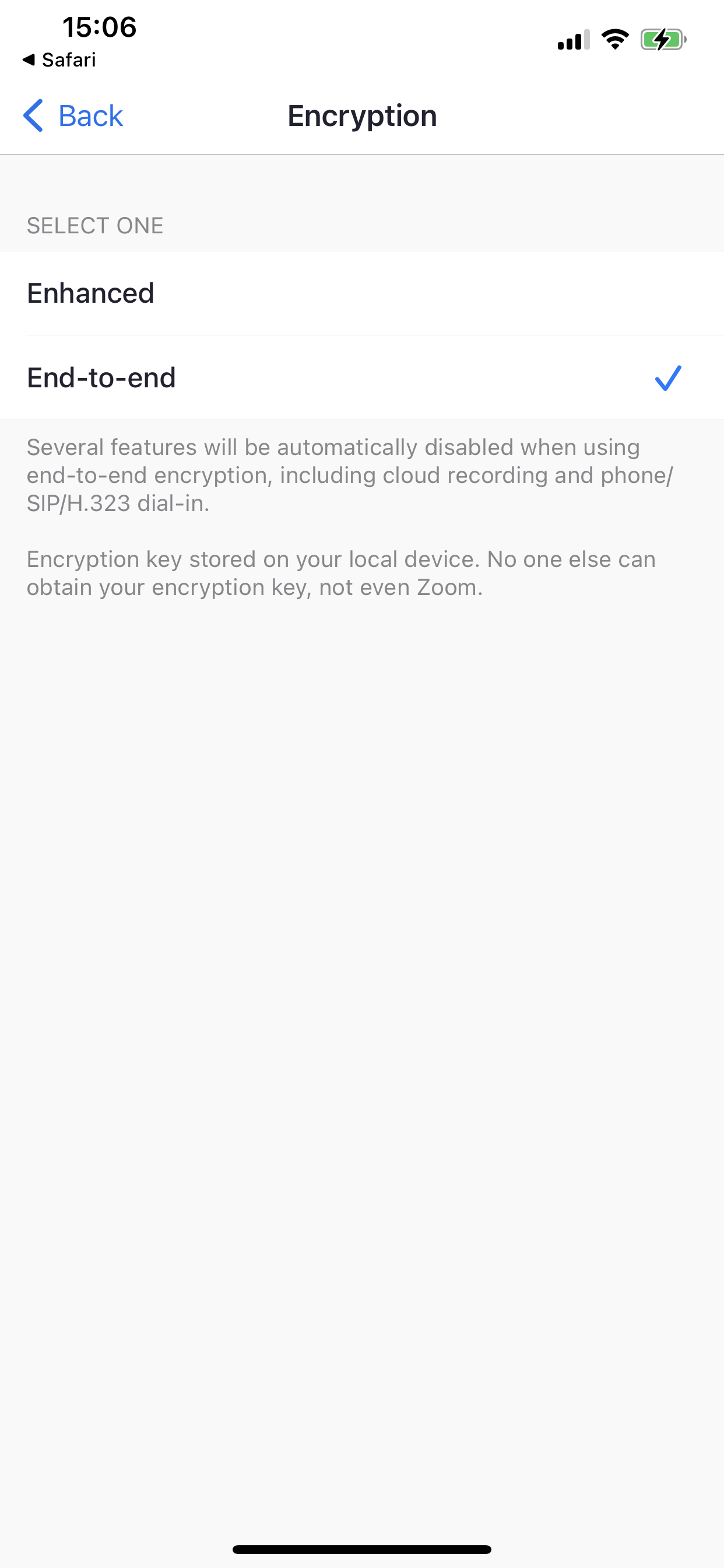 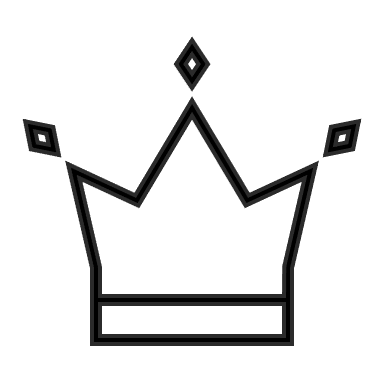 Group
Schedule
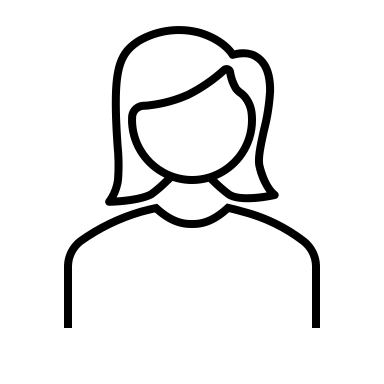 generate per-group state
Register
Participant
Join
Key
Rotation
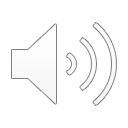 Member
Leave
32
[Speaker Notes: Similar to the concurrent works, we proved that assuming the honest distribution of sign-up messages within the group,]
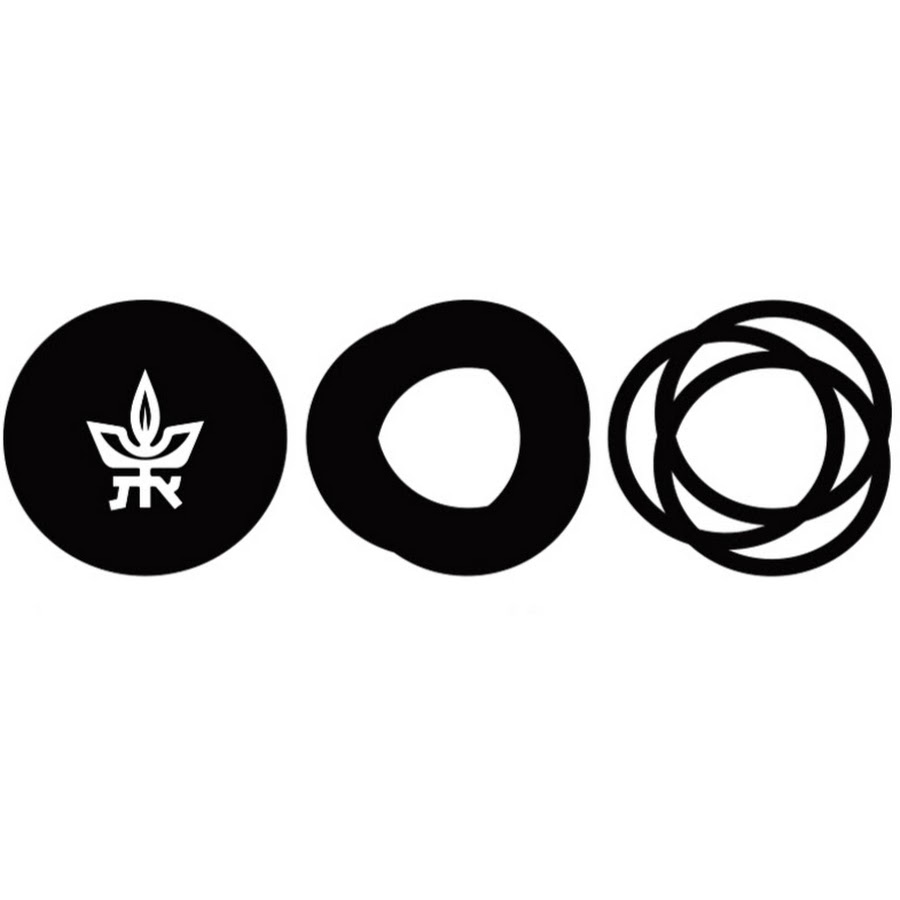 Q2. Is Zoom E2EE as secure as claimed? Yes, for PKI-security!
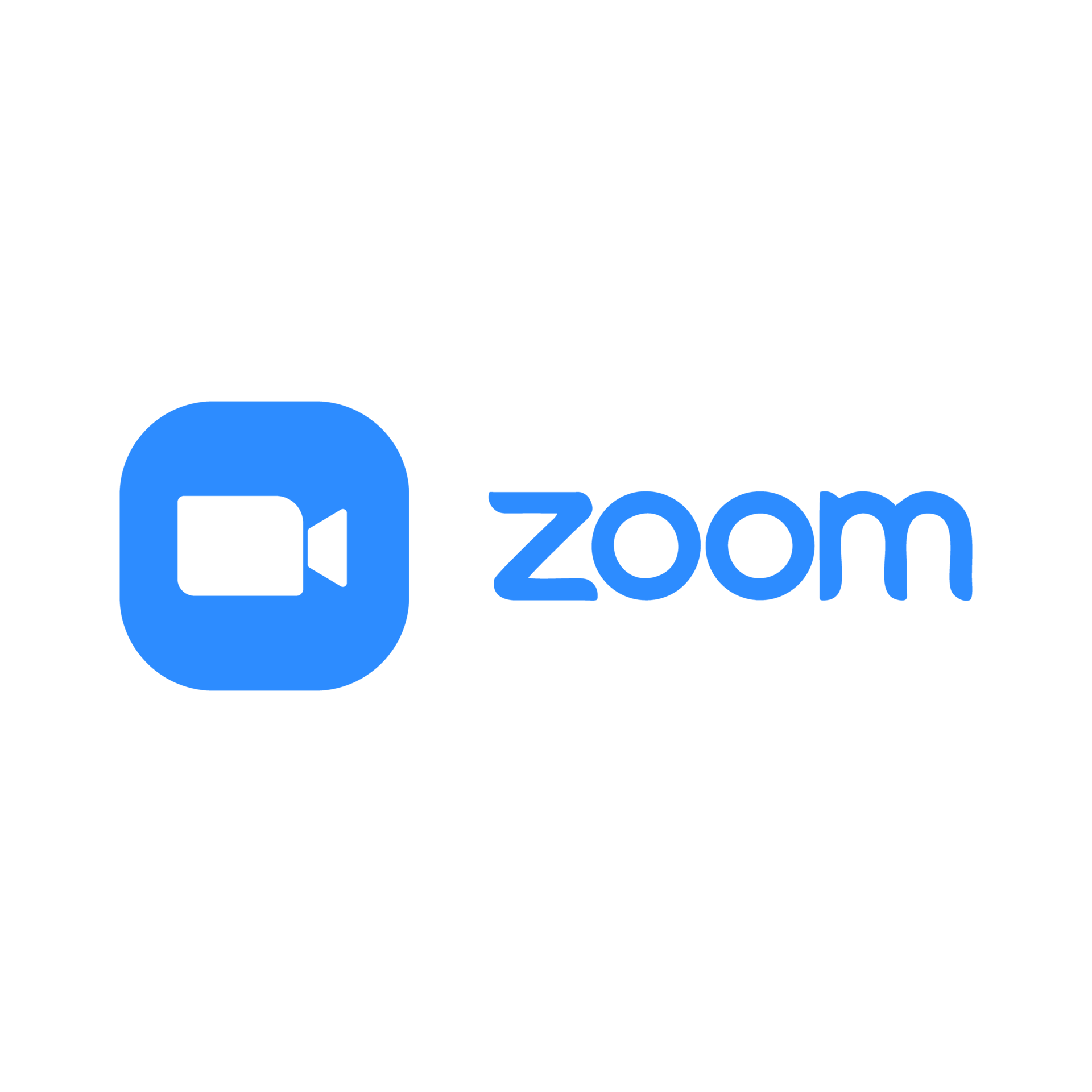 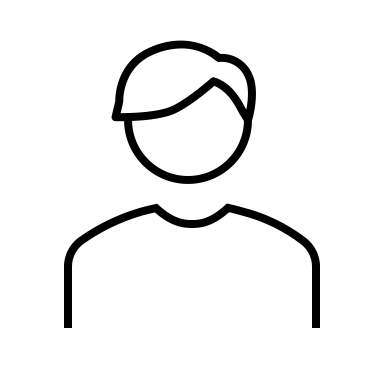 generate state
generate state
Sign Up
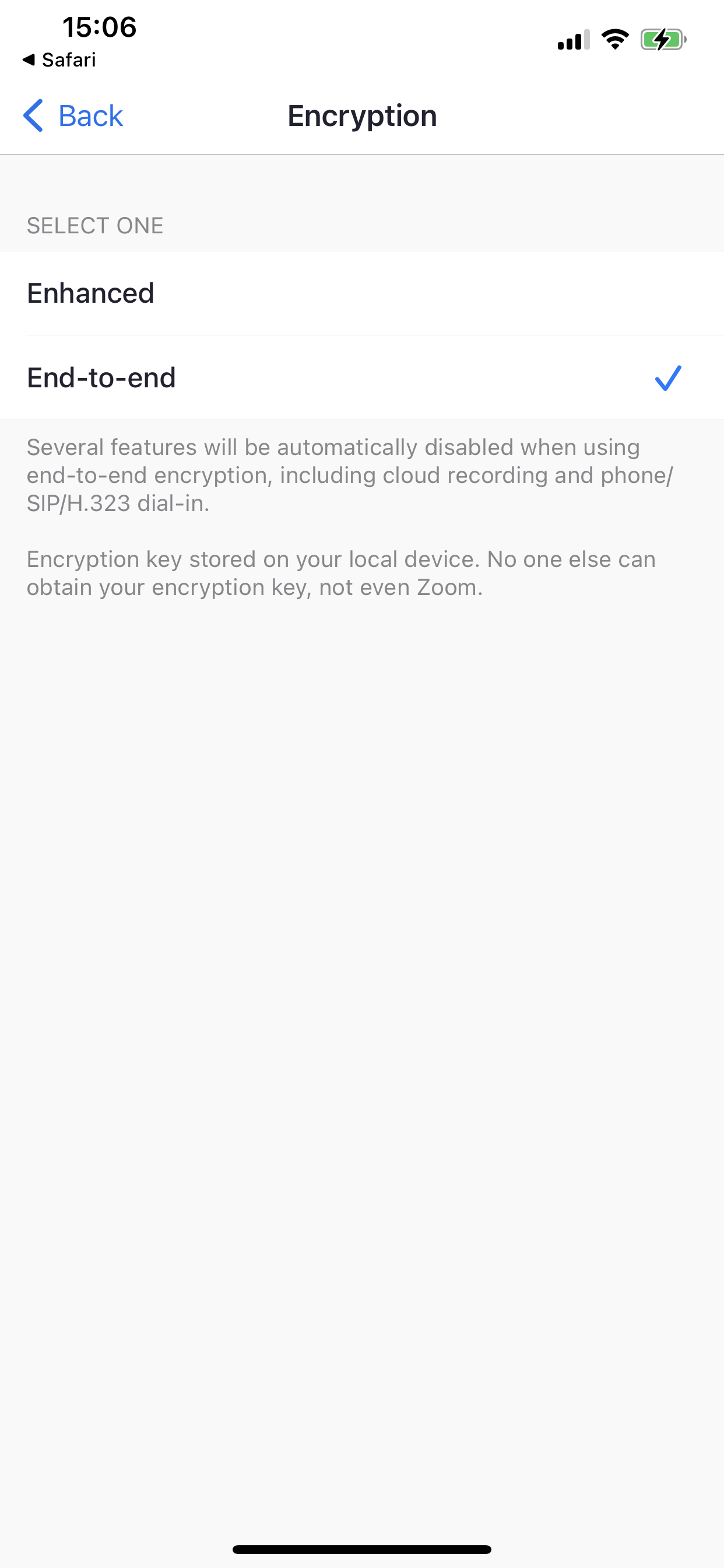 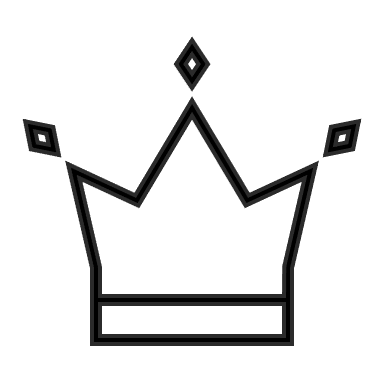 Group
Schedule
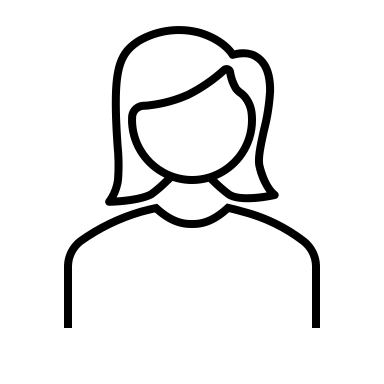 generate per-group state
Register
Participant
Join
Key
Rotation
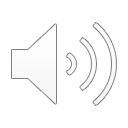 Member
Leave
33
[Speaker Notes: if every group member’s states including the group keys keep confidential until they leave the group, as we highlight with green color in this figure, then as claimed by Zoom, no one outside the group can obtain encryptions keys, not even Zoom.
 
We call this security notion PKI-security.

However, note that the sign-up message distribution is also operated by the Zoom server in practice.]
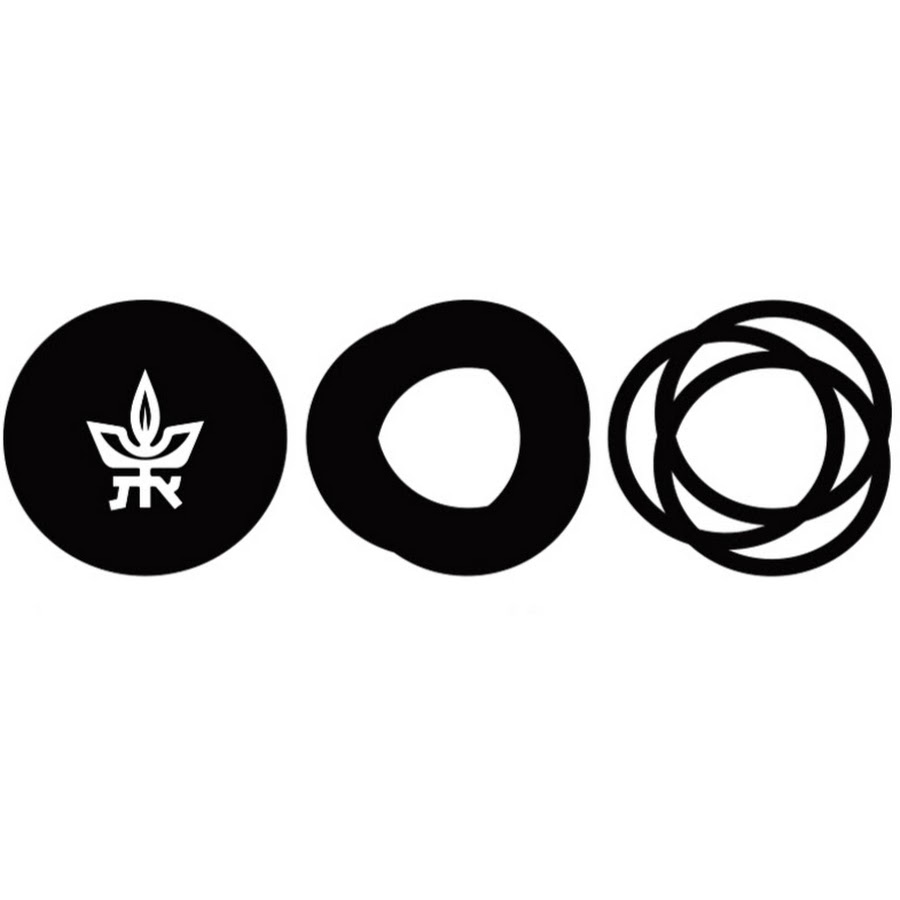 NO End-to-End Security If Zoom Server is Malicious
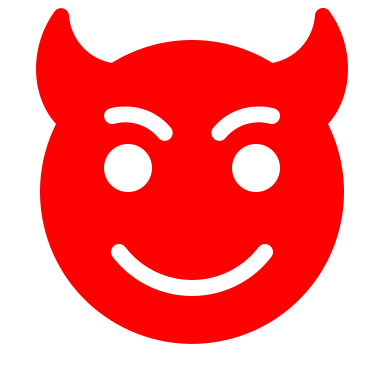 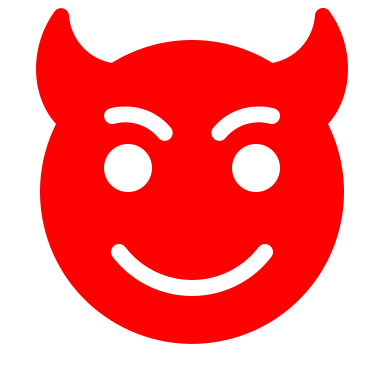 generate state
generate state
Sign Up
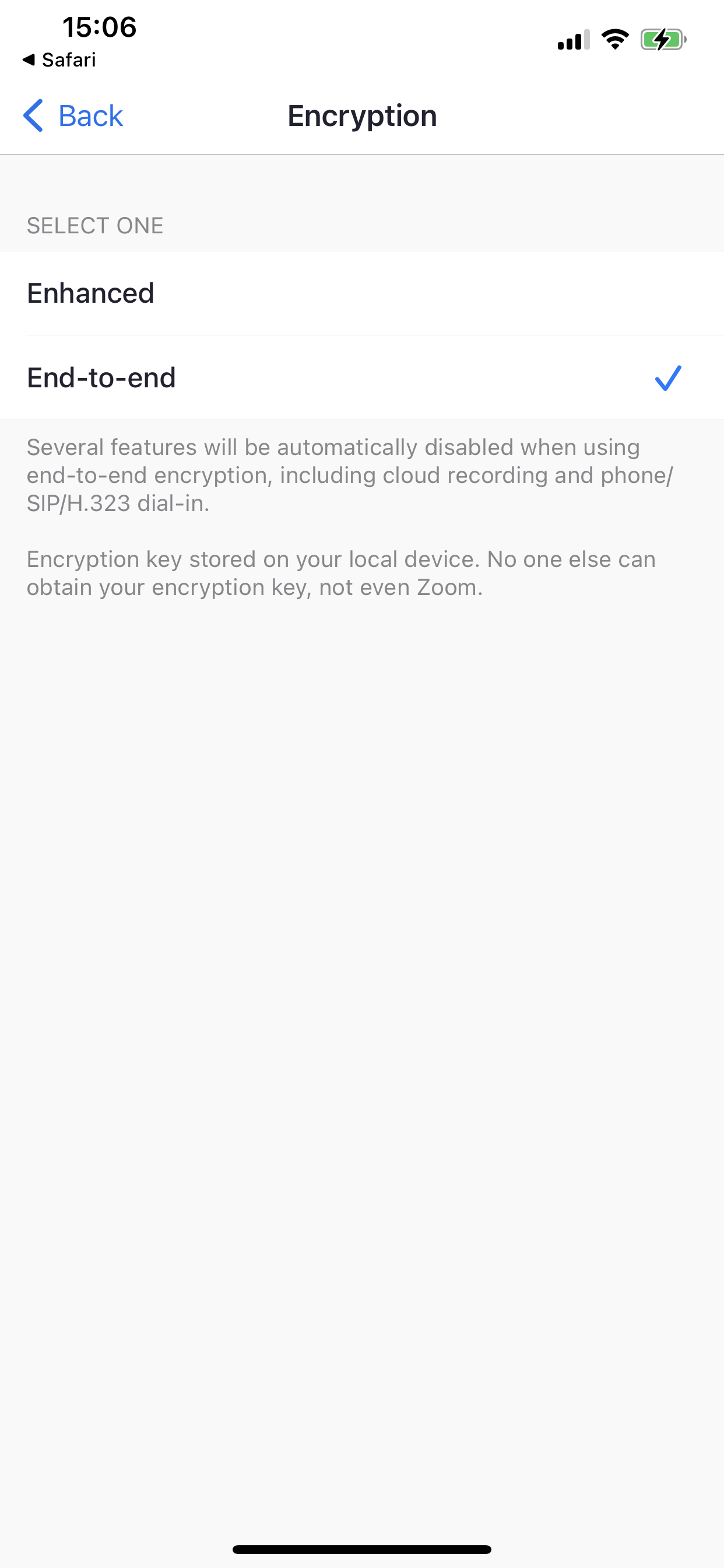 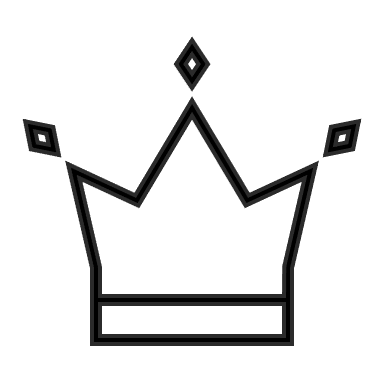 Group
Schedule
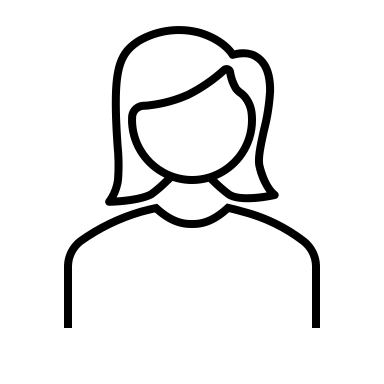 generate per-group state
Register
Participant
Join
Key
Rotation
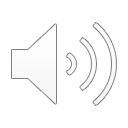 Member
Leave
34
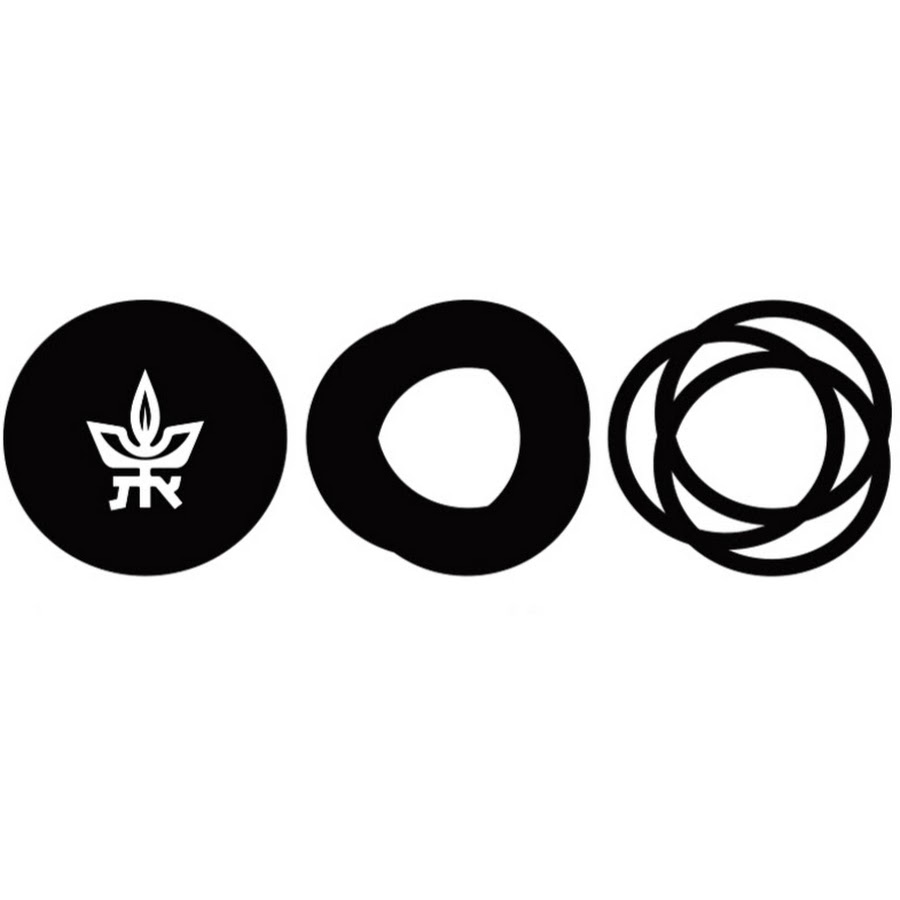 Our Solution: Password-Protected (PP) Transformation
Goals: 
Generality: Improve the security of any Zoom-like protocol
No Additional Security Elements: by using passcodes in a better way.
To achieve this, we need two primitives: PAKE and AEAD.
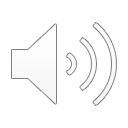 35
[Speaker Notes: To prevent this attack, we proposed our solution, password-protected transformation – PP transformation.

The goal of our PP transformation is to improve the security of any Zoom-like protocol by using passcodes in a better way.

Our PP Transformation employs two primitives: PAKE and AEAD.]
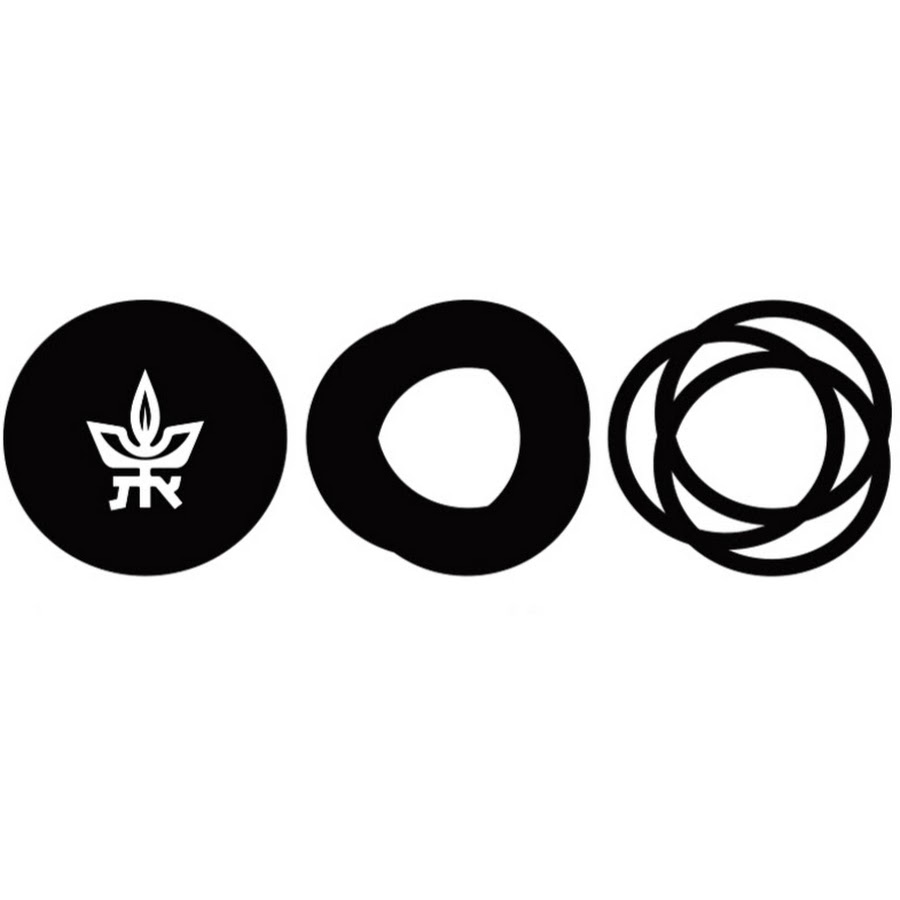 Our Solution: Password-Protected (PP) Transformation
…
…
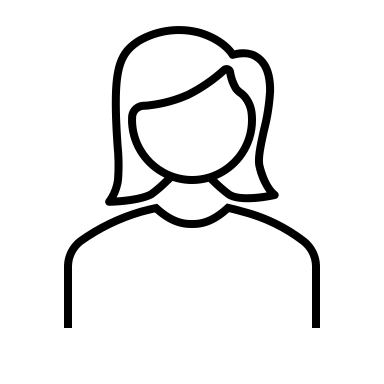 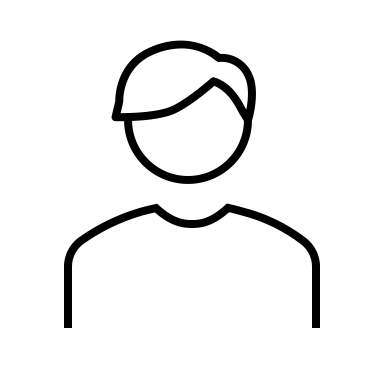 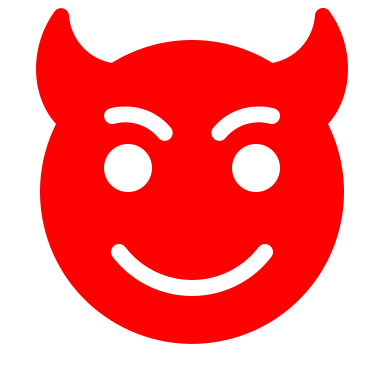 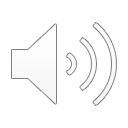 36
[Speaker Notes: The first one, Password-Authenticated Key Exchange PAKE, allows two parties to exchange high-entropy keys by using a shared low-entropy password.
PAKE is an interactive protocol that often needs several back-and-forth rounds.
A crucial feature of PAKE is that without knowing the password in advance, attackers cannot obtain any information about the exchanged keys.
Two popular 2-round instantiations are CPace and SPAKE2.]
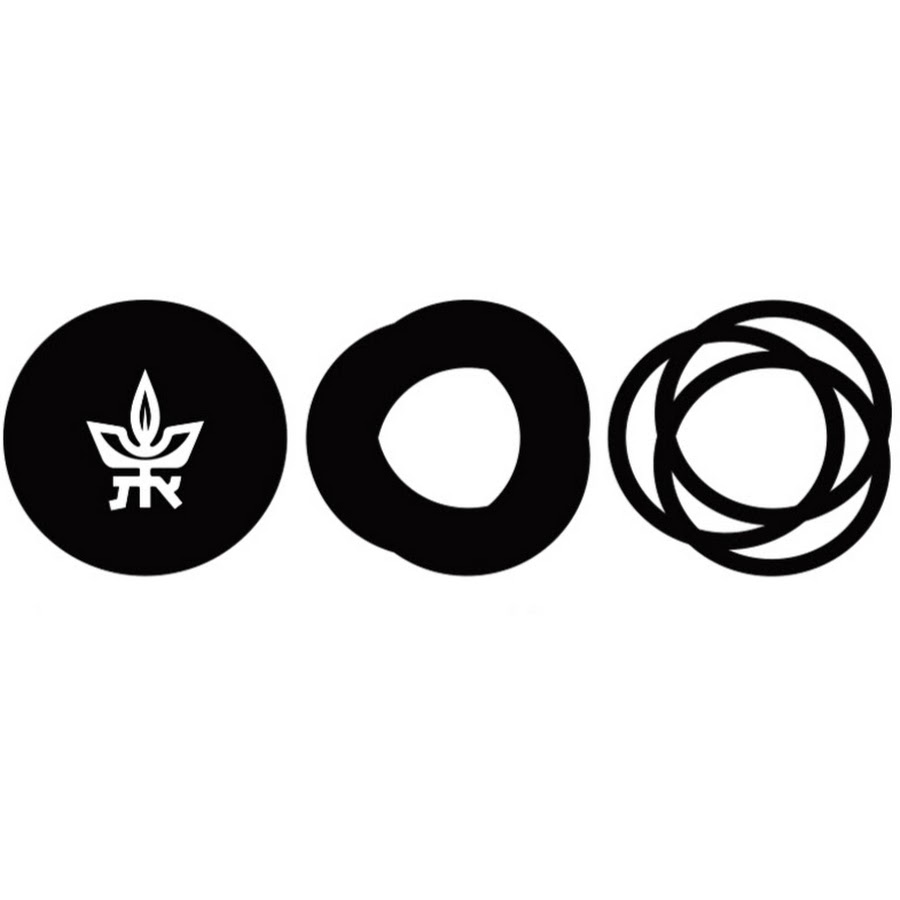 Our Solution: Password-Protected (PP) Transformation
Authenticated Encryption with Associated Data (AEAD)
three security requirements:
	





Instantiations: CAU-C4 and CAU-SIV-C4 [BH22]
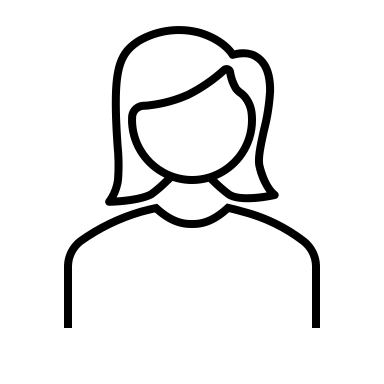 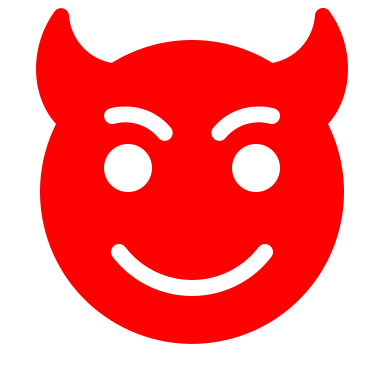 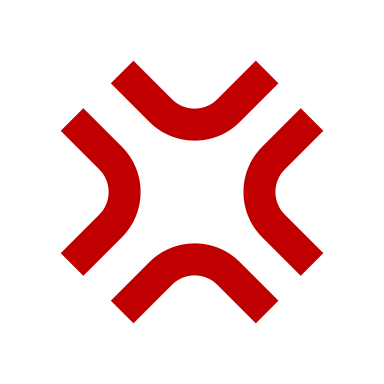 Privacy [R02]
Integrity [R02]
FROB [CDJZ23]
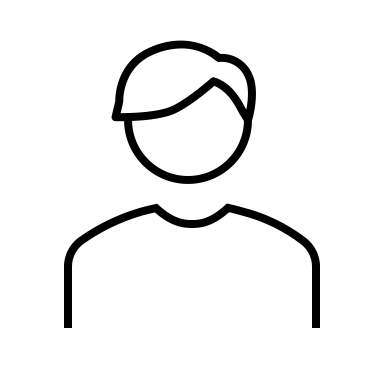 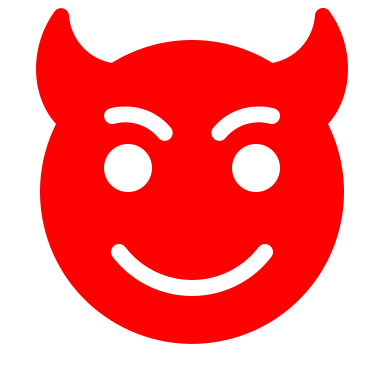 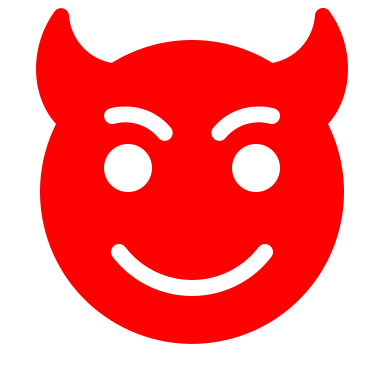 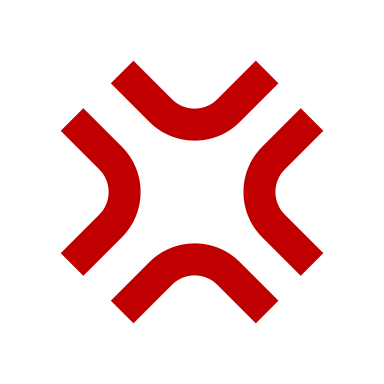 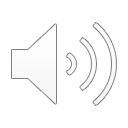 37
[Speaker Notes: The second one, authenticated encryption with associated data AEAD, is a variant of symmetric key encryption.
We require AEAD to satisfy three security properties: the conventional privacy, which prevents attackers from knowing any information about the encrypted message; 
the conventional integrity, which prevents attackers from forging a new ciphertext, 
and a full robustness FROB security that prevents attackers from finding a ciphertext that can be decrypted using two different associated data. Two available instantiations are CAU-C4 and CAU-SIV-C4.]
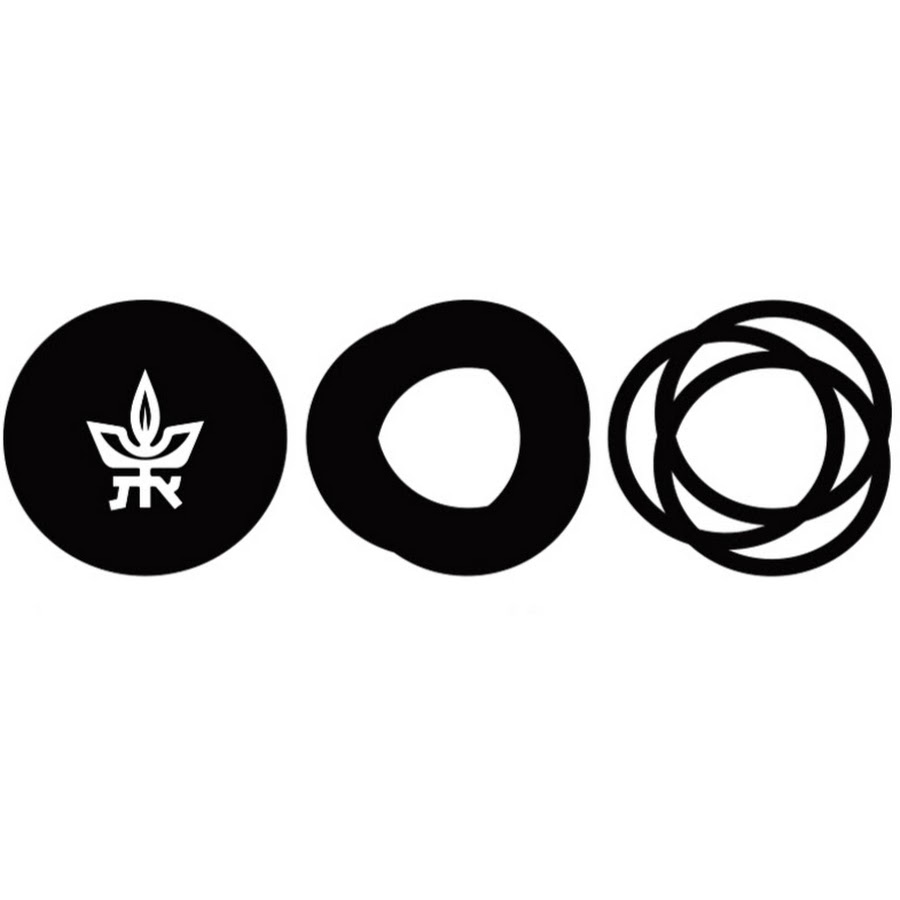 Q3. How does our solution reuse passcodes?
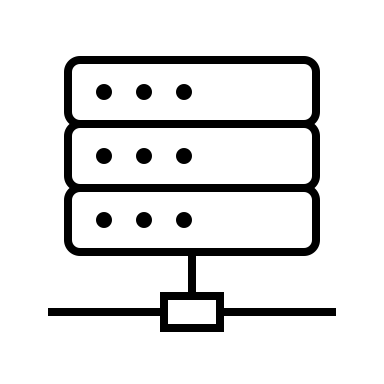 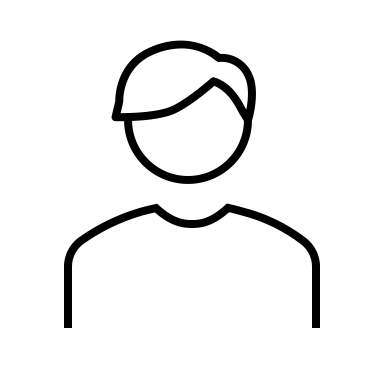 Additional
Execution
Additional
Execution
1. original execution
1. original execution
Sign Up
1. original execution
1. original execution
Group
Schedule
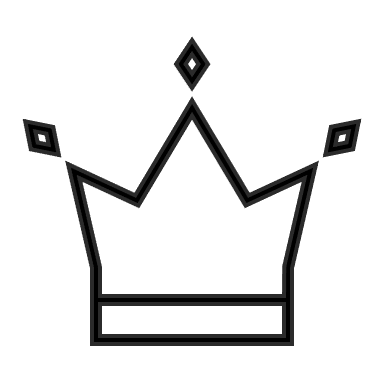 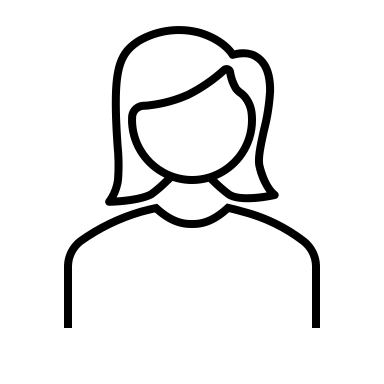 1. original execution
1. original execution
Register
Participant
Join
3. original execution
Key
Rotation
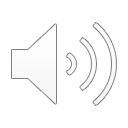 2. original execution
Member
Leave
1. original execution
1. original execution
38
[Speaker Notes: [13'] To answer our third question, how does our solution reuse passcodes, let’s see how our PP transformation applies to any Zoom-like protocol in three steps.]
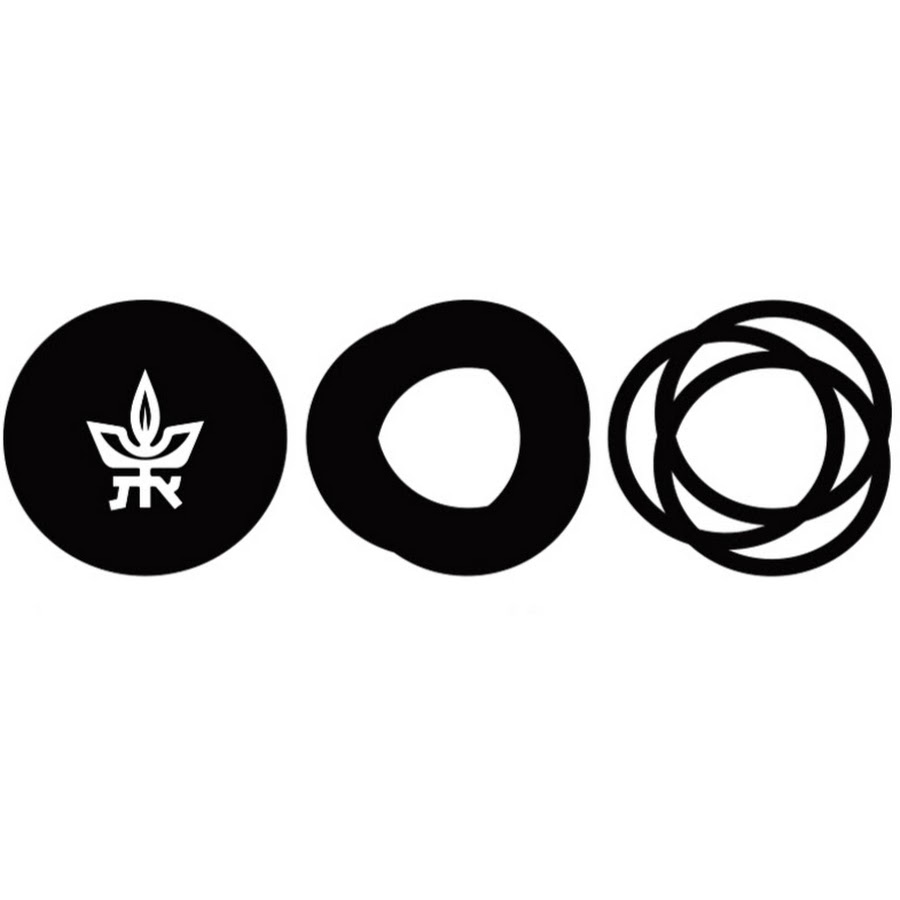 Q3. How does our solution reuse passcodes?
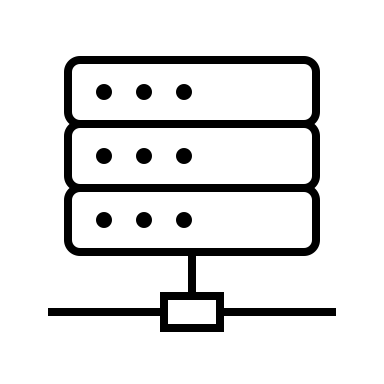 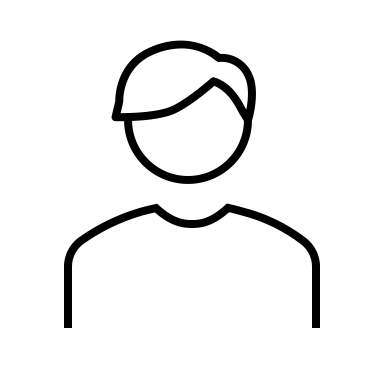 Additional
Execution
Additional
Execution
1. original execution
1. original execution
Sign Up
1. original execution
1. original execution
Group
Schedule
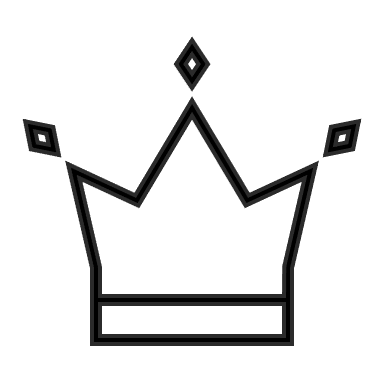 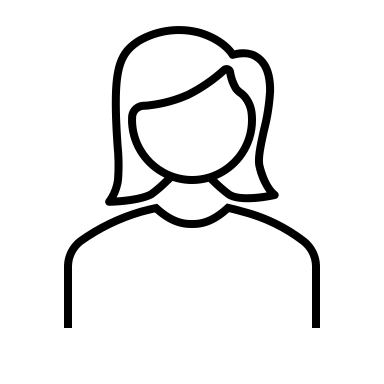 1. original execution
1. original execution
Register
Participant
Join
3. original execution
Key
Rotation
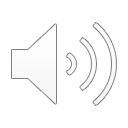 2. original execution
Member
Leave
1. original execution
1. original execution
39
[Speaker Notes: First, in the group schedule phase, the leader Alice picks a password pw and sends it only to the invited participant Bob over some out-of-band channels.

In particular, this means that the server has no idea about this password.]
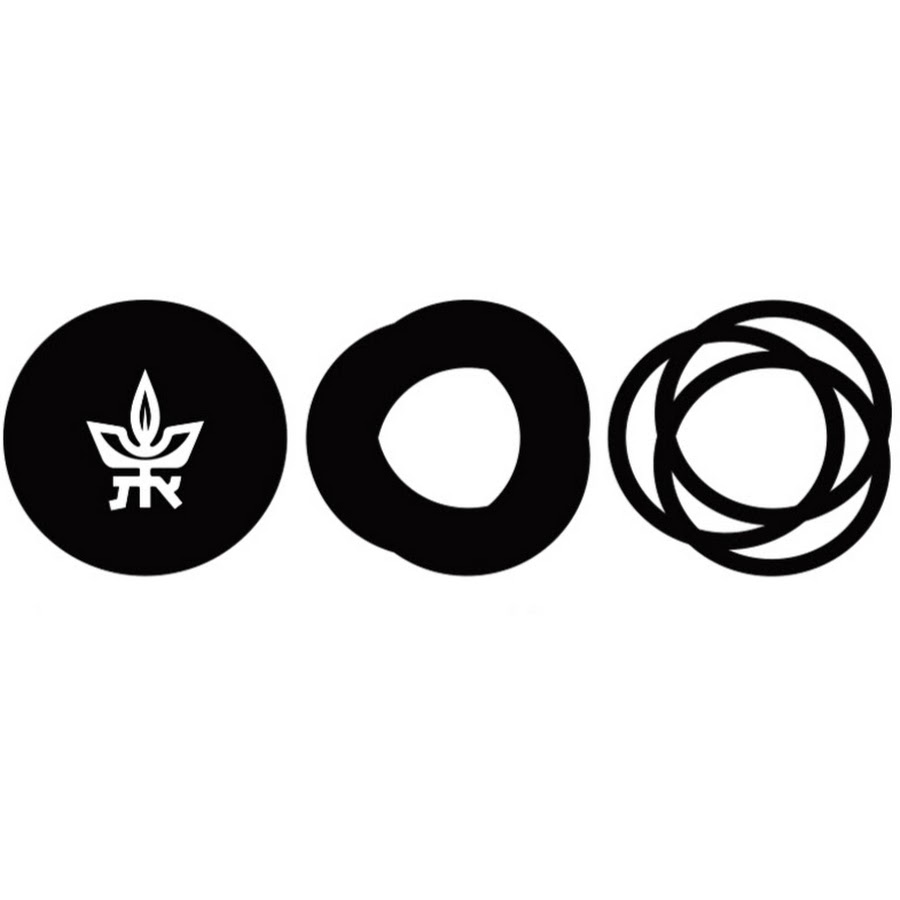 Q3. How does our solution reuse passcodes?
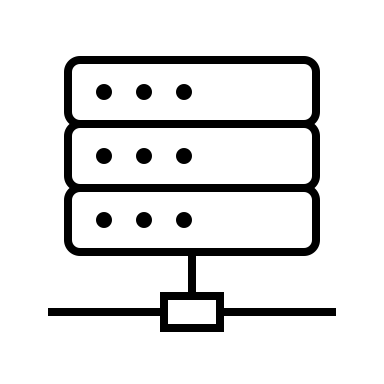 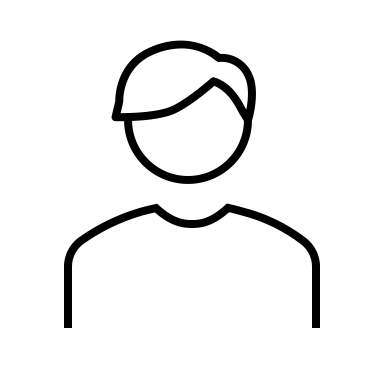 Additional
Execution
Additional
Execution
1. original execution
1. original execution
Sign Up
1. original execution
1. original execution
Group
Schedule
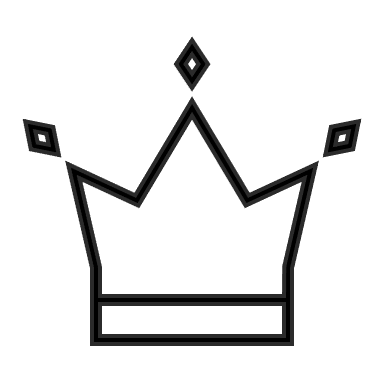 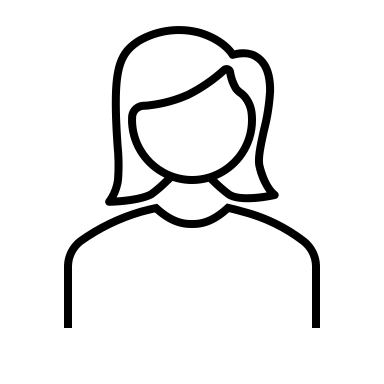 1. original execution
1. original execution
Register
…
Participant
Join
3. original execution
Key
Rotation
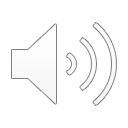 2. original execution
Member
Leave
1. original execution
1. original execution
40
[Speaker Notes: Second, in the Register and Participant Join phase, Alice and Bob run the PAKE protocol and obtain a symmetric key.]
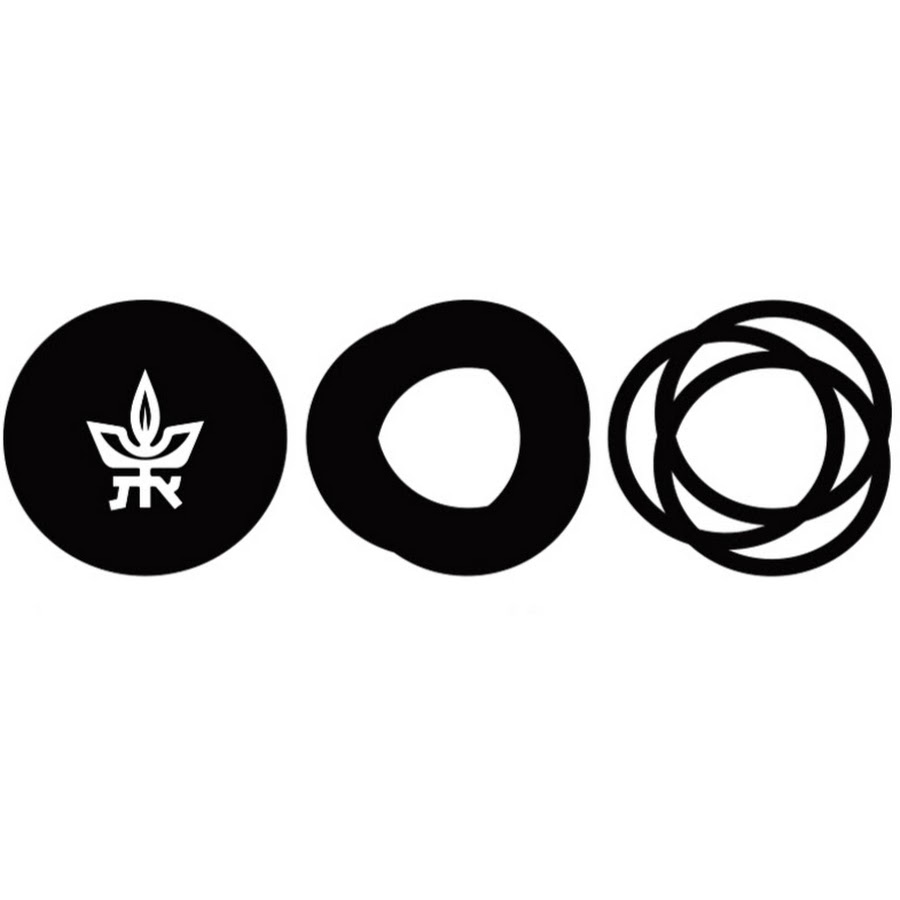 Q3. How does our solution reuse passcodes?
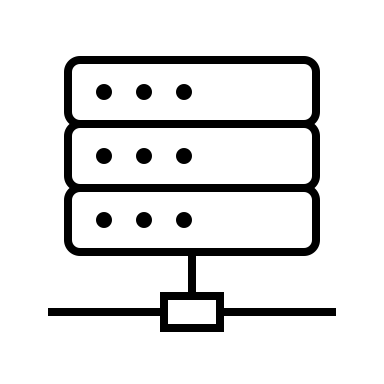 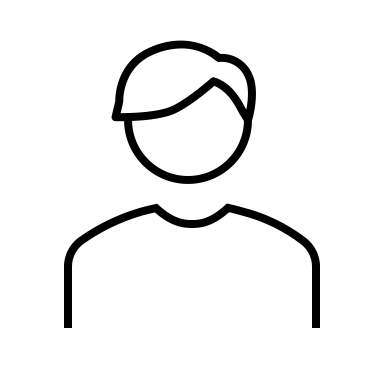 Additional
Execution
Additional
Execution
1. original execution
1. original execution
Sign Up
1. original execution
1. original execution
Group
Schedule
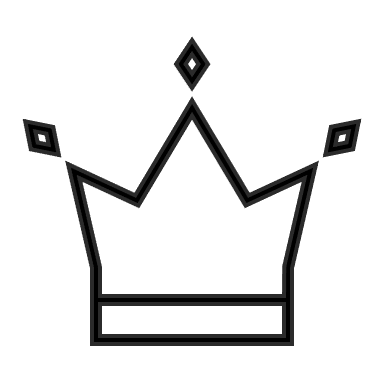 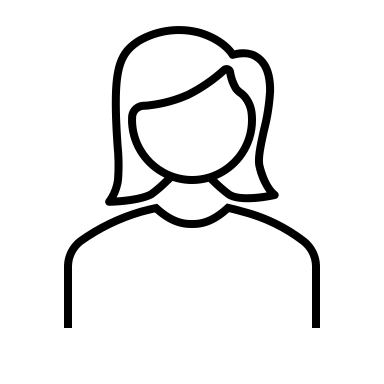 1. original execution
1. original execution
Register
…
Participant
Join
3. original execution
Key
Rotation
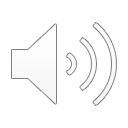 2. original execution
Member
Leave
1. original execution
1. original execution
41
[Speaker Notes: Finally, in the Participant Join and Key Rotation phases, Alice encrypts the original output by using AEAD, with the symmetric key output by PAKE, a random nonce, and an associated data that consists of both parties’ sign-up messages.]
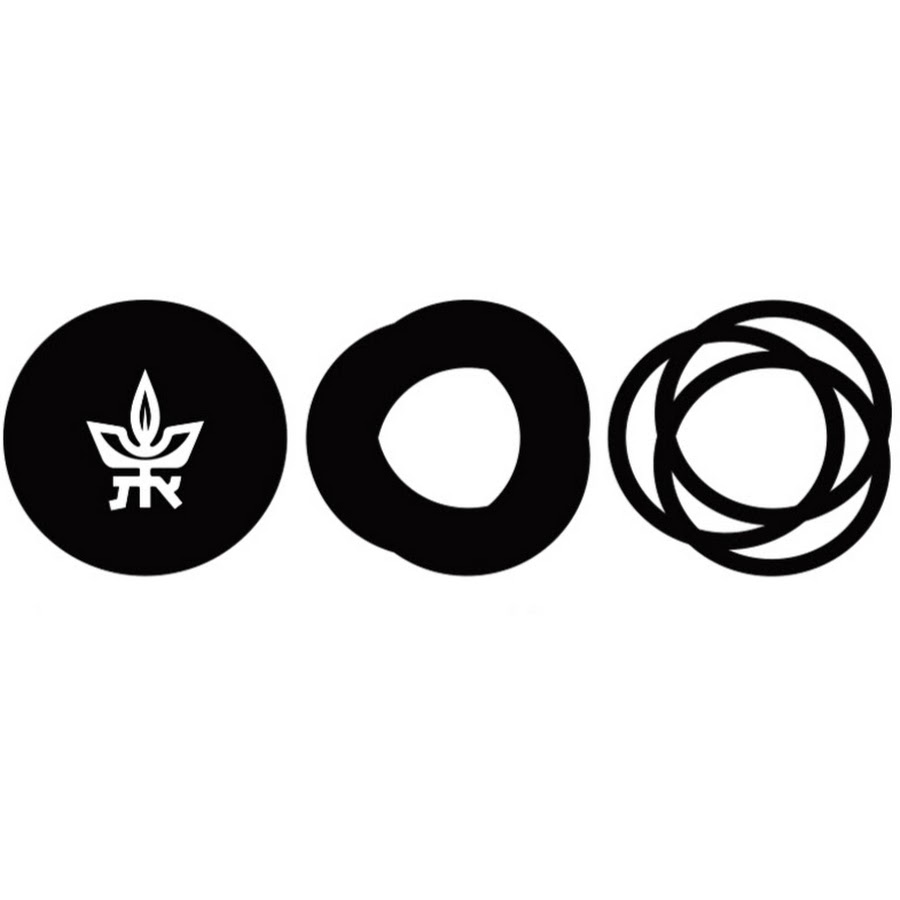 Q4. How is our solution provably secure against (fully) malicious servers?
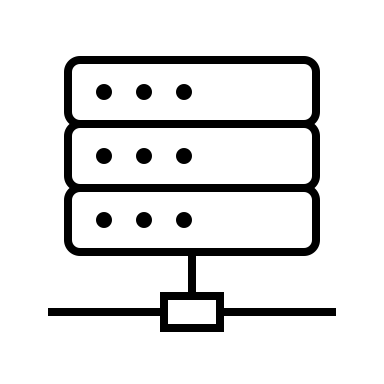 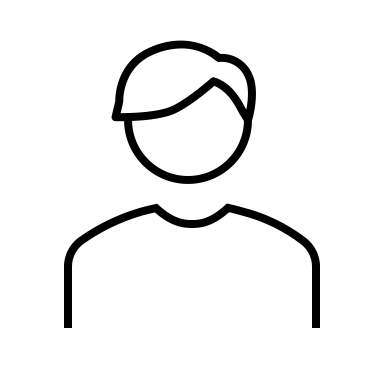 Additional
Execution
Additional
Execution
1. original execution
1. original execution
Sign Up
1. original execution
1. original execution
Group
Schedule
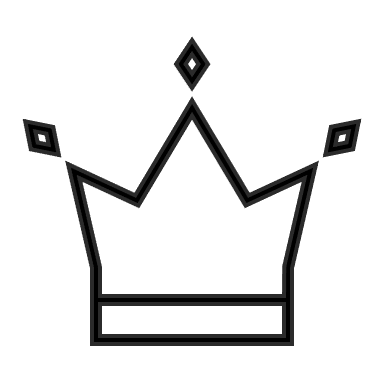 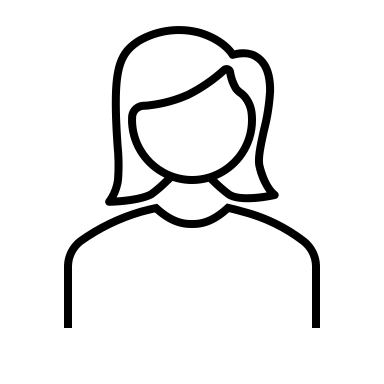 1. original execution
1. original execution
Register
…
Participant
Join
3. original execution
Key
Rotation
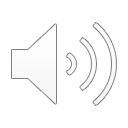 2. original execution
Member
Leave
1. original execution
1. original execution
42
[Speaker Notes: This is our PP transformation. 

To answer our four and final question, how is our solution provably secure against fully malicious servers, I will introduce some simple security intuition behind.]
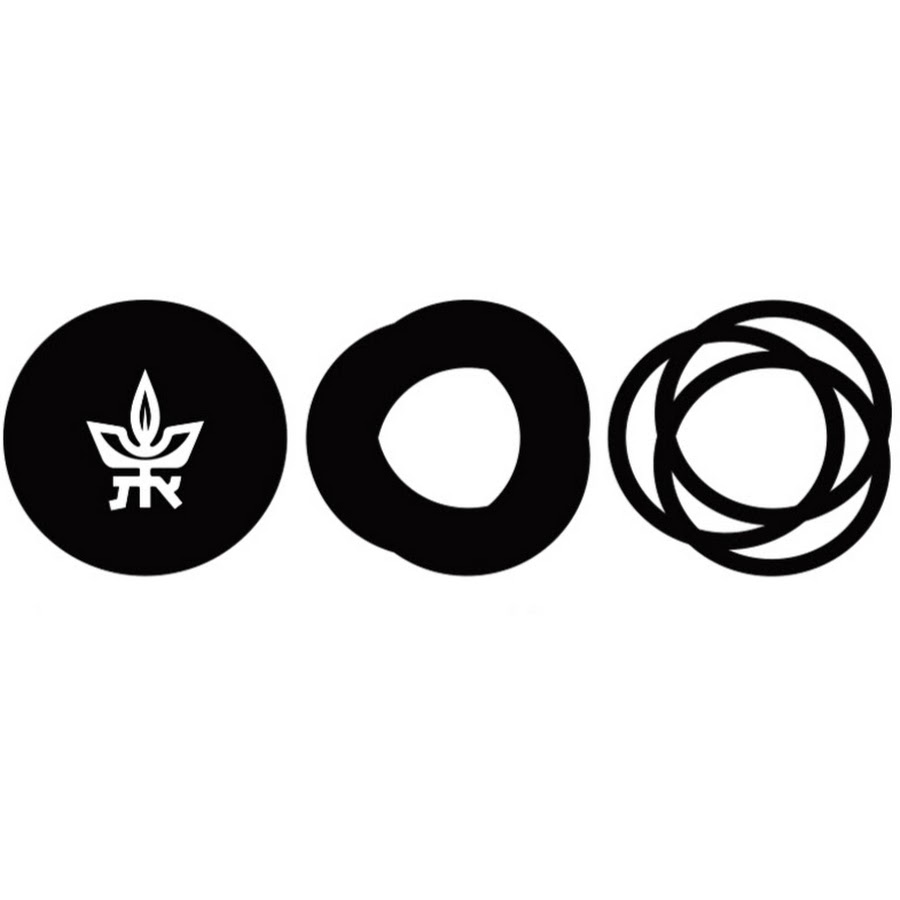 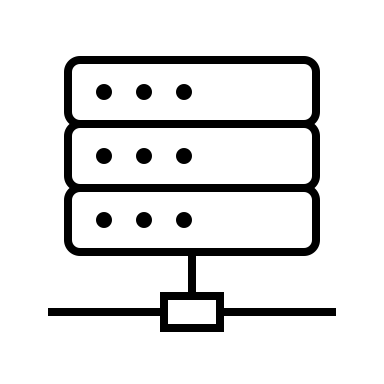 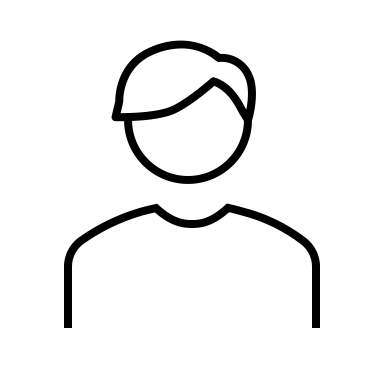 Additional
Execution
Additional
Execution
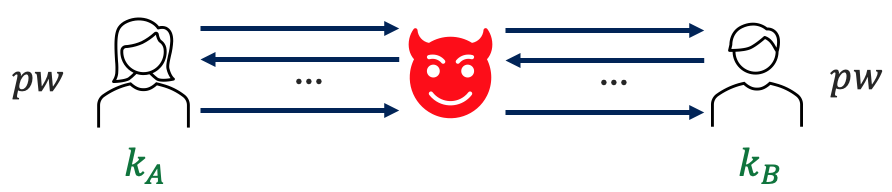 1. original execution
1. original execution
Sign Up
1. original execution
1. original execution
Group
Schedule
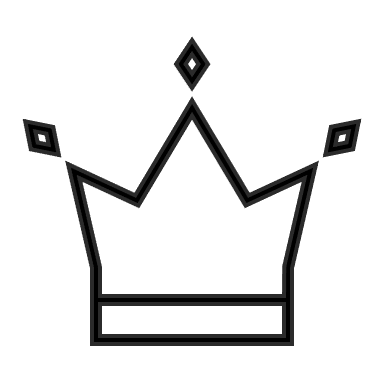 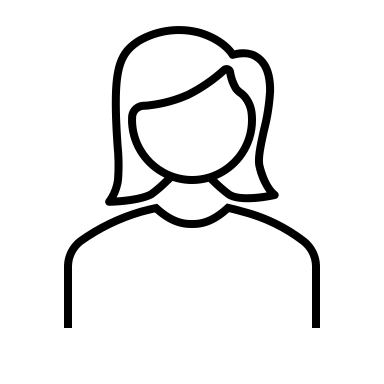 1. original execution
1. original execution
Register
…
Participant
Join
3. original execution
Key
Rotation
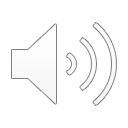 2. original execution
Member
Leave
1. original execution
1. original execution
43
[Speaker Notes: First, due to the security of PAKE, we know both Alice and Bob’s PAKE keys are random and secure.]
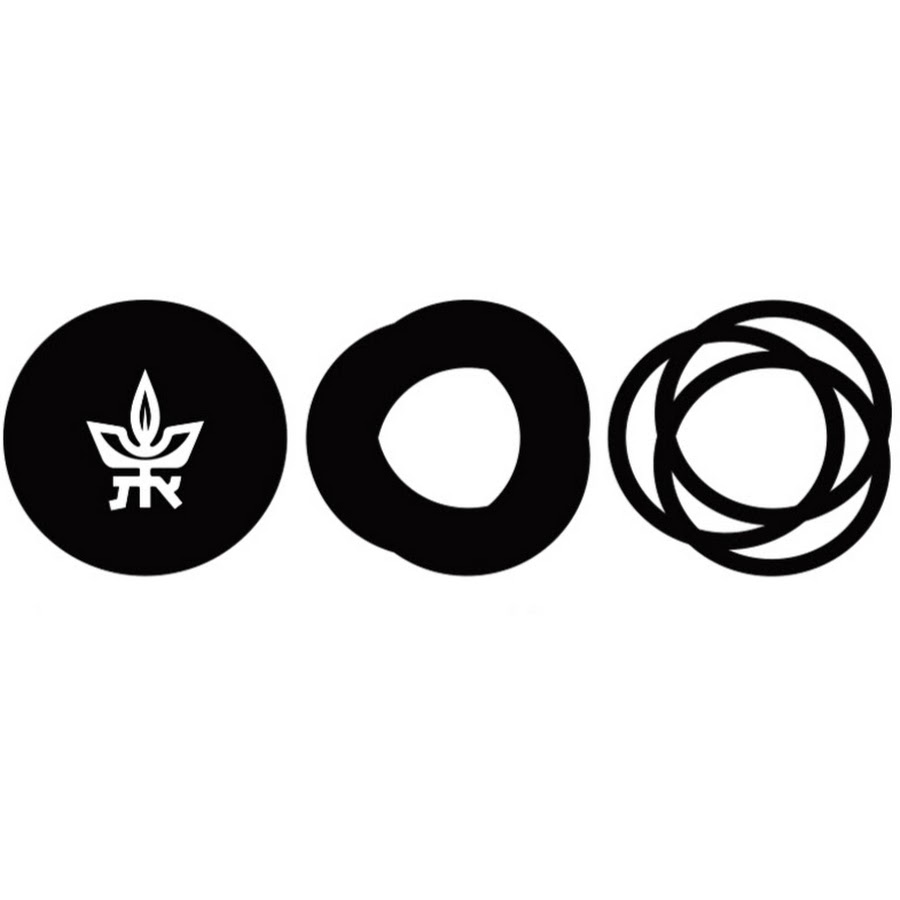 Security Intuition: Leader leaks no Information
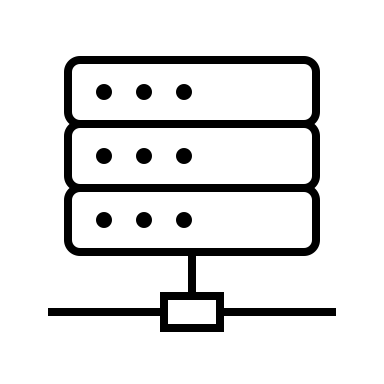 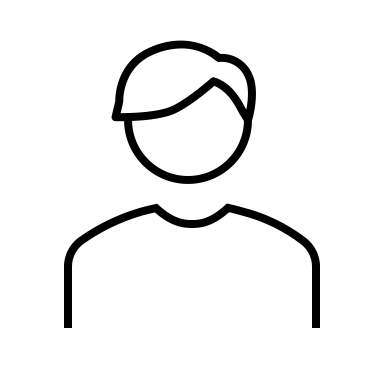 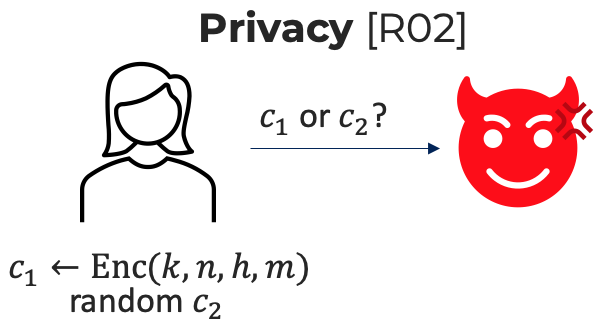 Additional
Execution
Additional
Execution
1. original execution
1. original execution
Sign Up
1. original execution
1. original execution
Group
Schedule
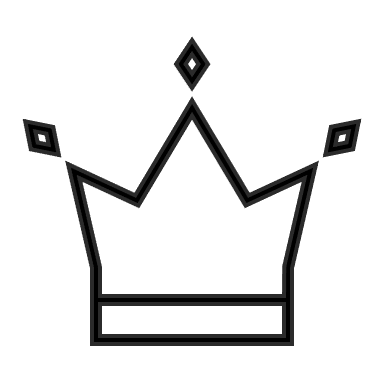 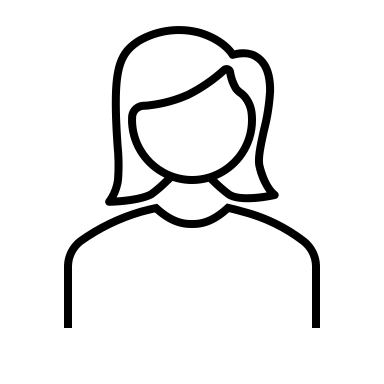 1. original execution
1. original execution
Register
…
Participant
Join
3. original execution
Key
Rotation
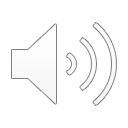 2. original execution
Member
Leave
1. original execution
1. original execution
44
[Speaker Notes: Second, due to the privacy of AEAD, we know that attackers cannot obtain any information about the group key from the leader.]
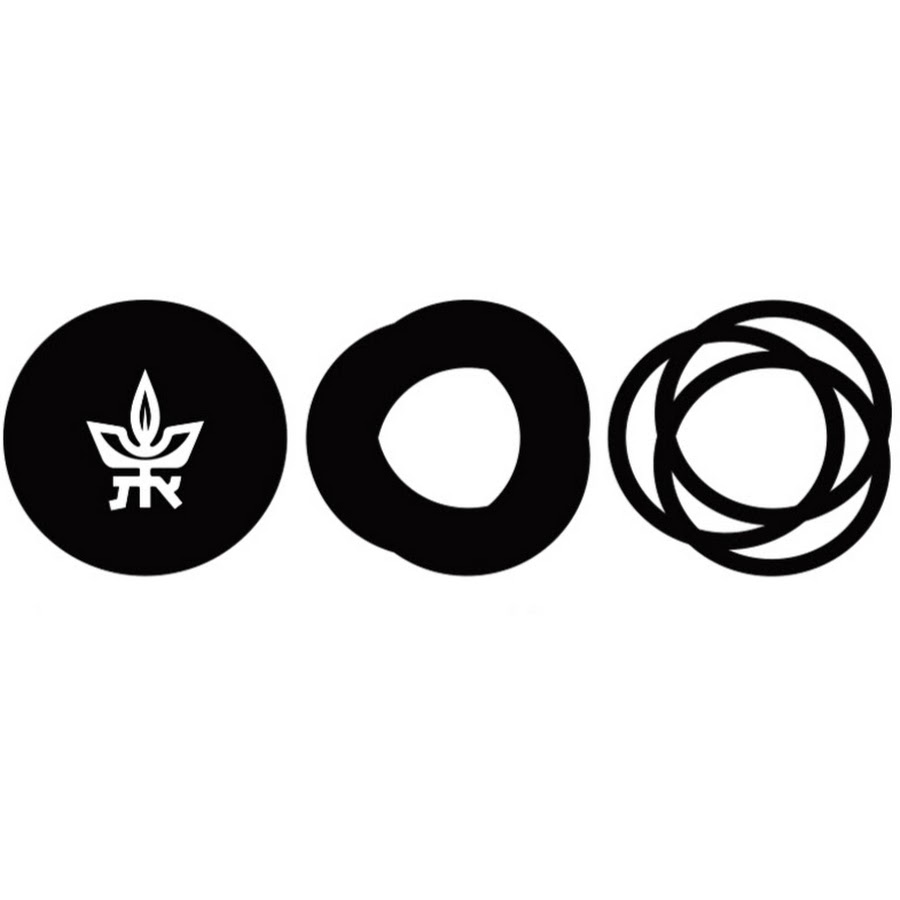 Security Intuition: Participant leaks no Information
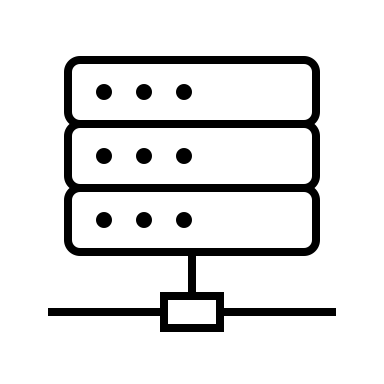 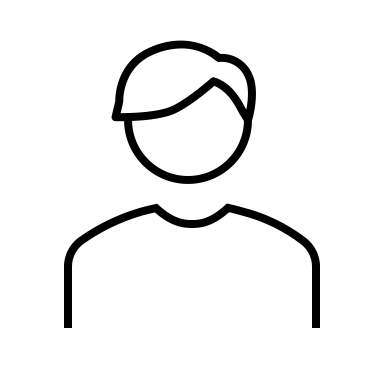 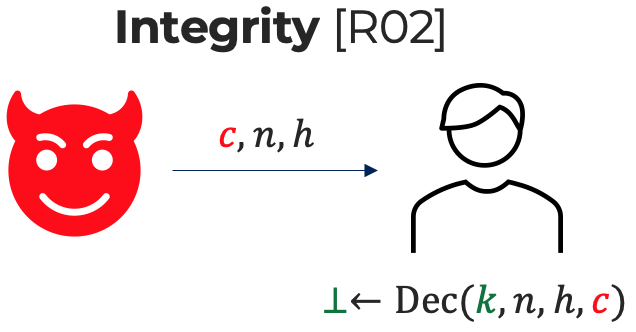 Additional
Execution
Additional
Execution
1. original execution
Sign Up
1. original execution
Group
Schedule
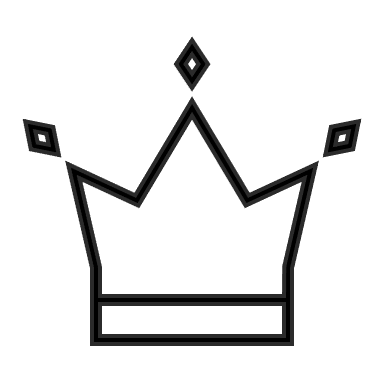 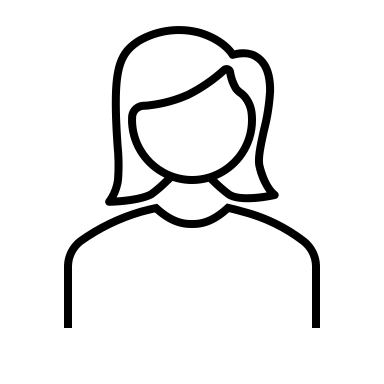 1. original execution
1. original execution
Register
…
Participant
Join
3. original execution
Key
Rotation
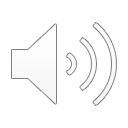 2. original execution
Member
Leave
1. original execution
1. original execution
45
[Speaker Notes: Third, due to the integrity of AEAD, we know that the attackers cannot forge any new AEAD ciphertext towards participant Bob.

This means, Alice and Bob agree on the same AEAD ciphertext.]
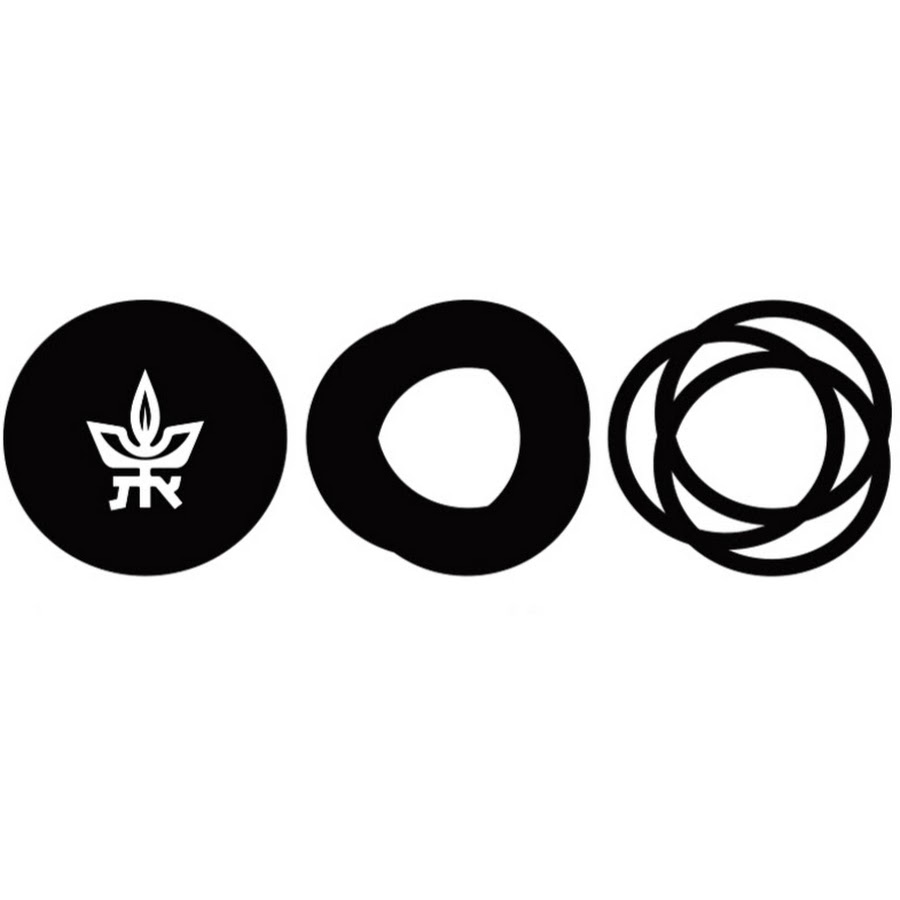 Security Intuition: Participant leaks no Information
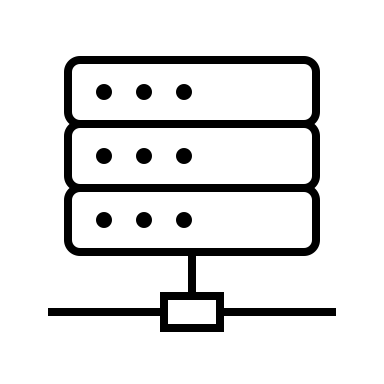 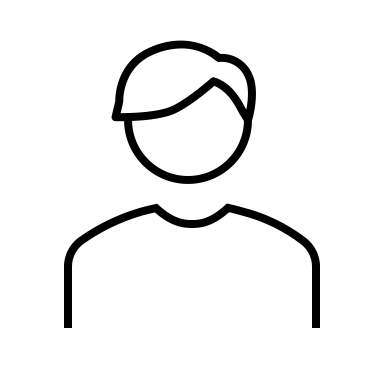 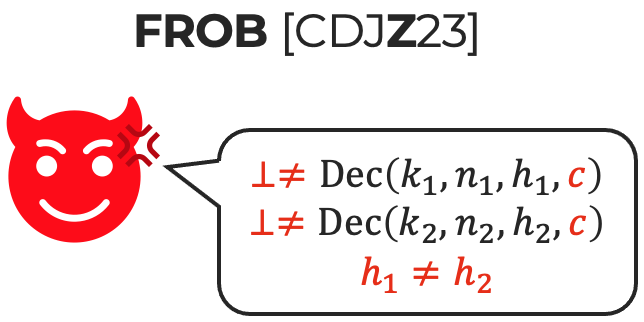 Additional
Execution
Additional
Execution
1. original execution
Sign Up
1. original execution
Group
Schedule
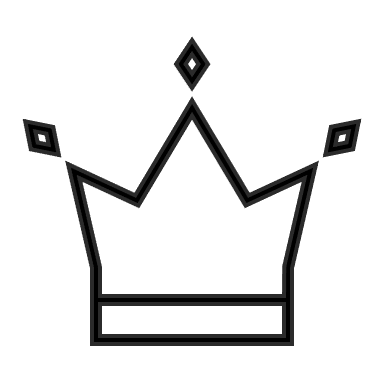 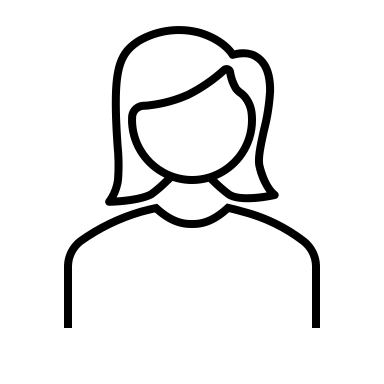 1. original execution
1. original execution
Register
…
Participant
Join
3. original execution
Key
Rotation
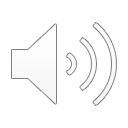 2. original execution
Member
Leave
1. original execution
1. original execution
46
[Speaker Notes: Finally, due to the FROB security of AEAD, we know that both the leader Alice and the participant Bob must agree on the same sign-up messages with each other.

If the attacker cannot break the PKI-security of the original Zoom-like protocol assuming a trusted PKI, then this attacker cannot break the same security of the new protocol even against a fully malicious server neither, as long as the password in this group is not leaked.]
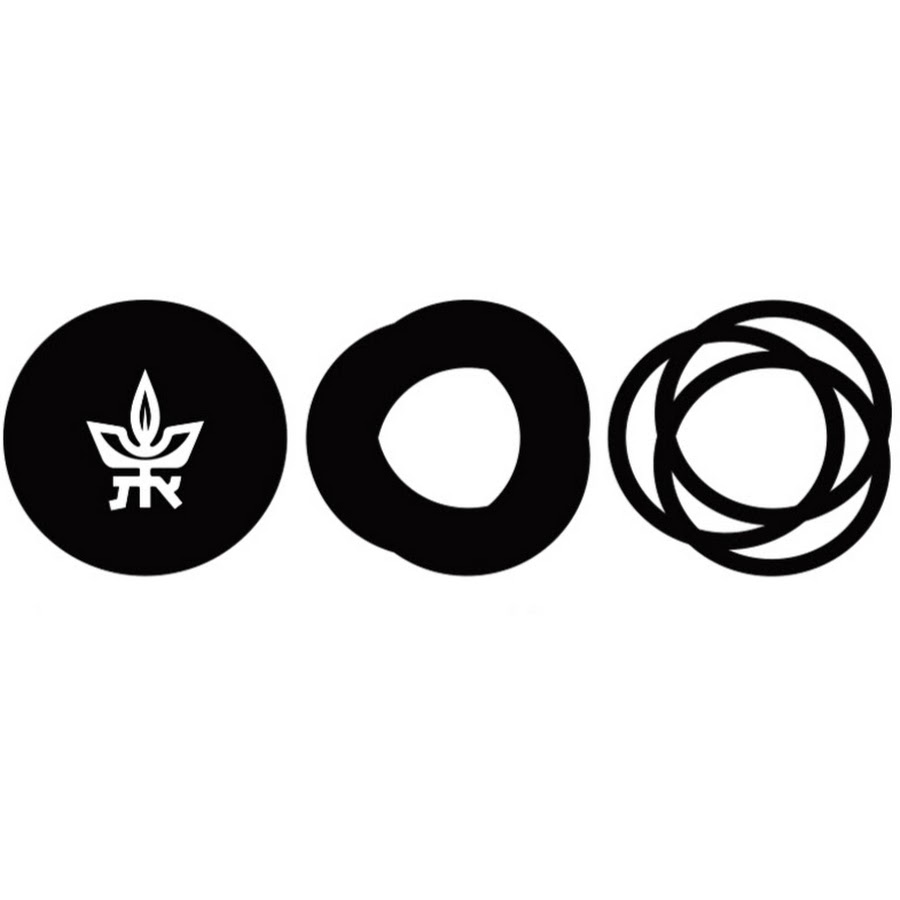 Apply PP Transformation to Zoom: Obtain ZoomPAKE
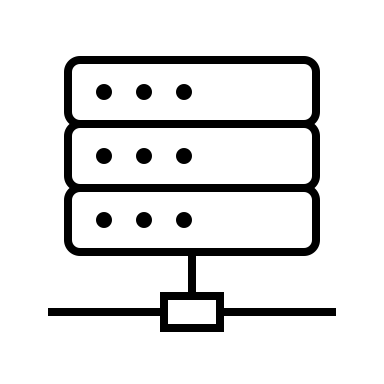 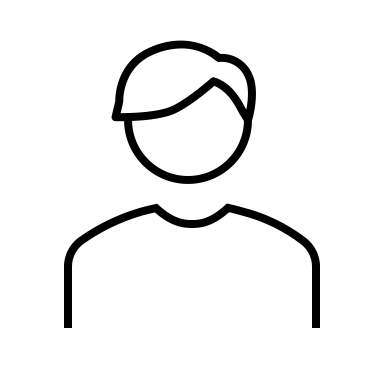 generate state
generate state
Sign Up
Group
Schedule
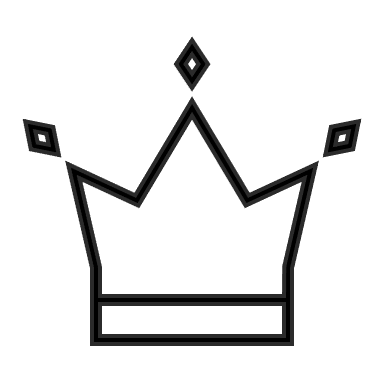 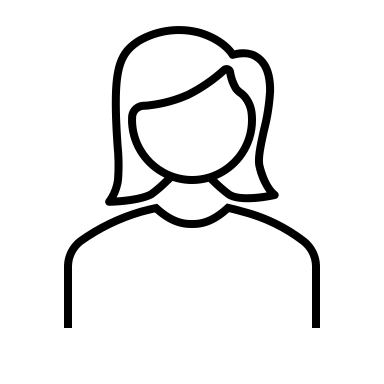 Register
Participant
Join
Key
Rotation
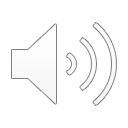 Member
Leave
47
[Speaker Notes: [15'] Then by applying our PP transformation to Zoom and instantiating PAKE with 2-round constructions, like CPace and SPAKE2, we obtain our new protocol, called ZoomPAKE.

Combining all results in this talk, our new ZoomPAKE protocol satisfies provable security against fully malicious servers by using Zoom’s passcode in a better way, notably without adding any additional communication round.]
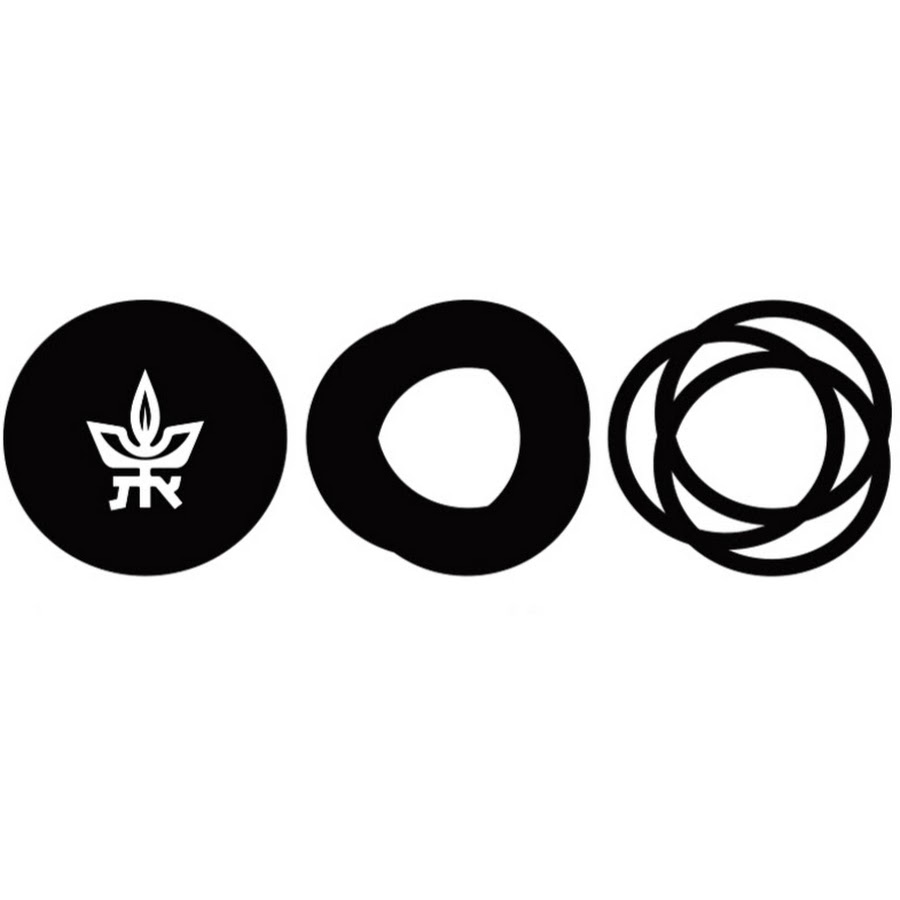 References
[Zoom-WP]: J. Blum et al. “Zoom end-to-end encryption whitepaper”. https://github.com/zoom/zoom-e2e-whitepaper Version 4.0 (Released on 18.11.2022).
[HL19]: B. Haase and B. Labrique, “AuCPace: Efficient verifier-based PAKE protocol tailored for the IIoT”. In TCHES 2019.
[AP05]: M. Abdalla and D. Pointcheval, “Simple password-based encrypted key exchange protocols”. In CT-RSA 2005.
[R02]: P. Rogaway. “Authenticated-Encryption with Associated-Data”. In ACM CCS 2002.
[CDJZ23]: C. Cremers et al. "Automated Analysis of Protocols that use Authenticated Encryption: How Subtle AEAD Differences can impact Protocol Security." In USENIX Security 2023.
[BH22]: M. Bellare and V. Tung Hoang. "Efficient schemes for committing authenticated encryption”. In Eurocrypt 2022.
[DJKM23]: Y. Dodis et al., “End-to-End Encrypted Zoom Meetings: Proving Security and Strengthening Liveness”. In Eurocrypt 2023.
[AS23]: M. Alatawi and N. Saxena, “VOICE-ZEUS: Impersonating Zoom's E2EE-Protected Static Media and Textual Communications via Simple Voice Manipulations”. arXiv preprint arXiv:2310.13894.
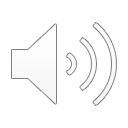 48
[Speaker Notes: Here are the references in this talk.]
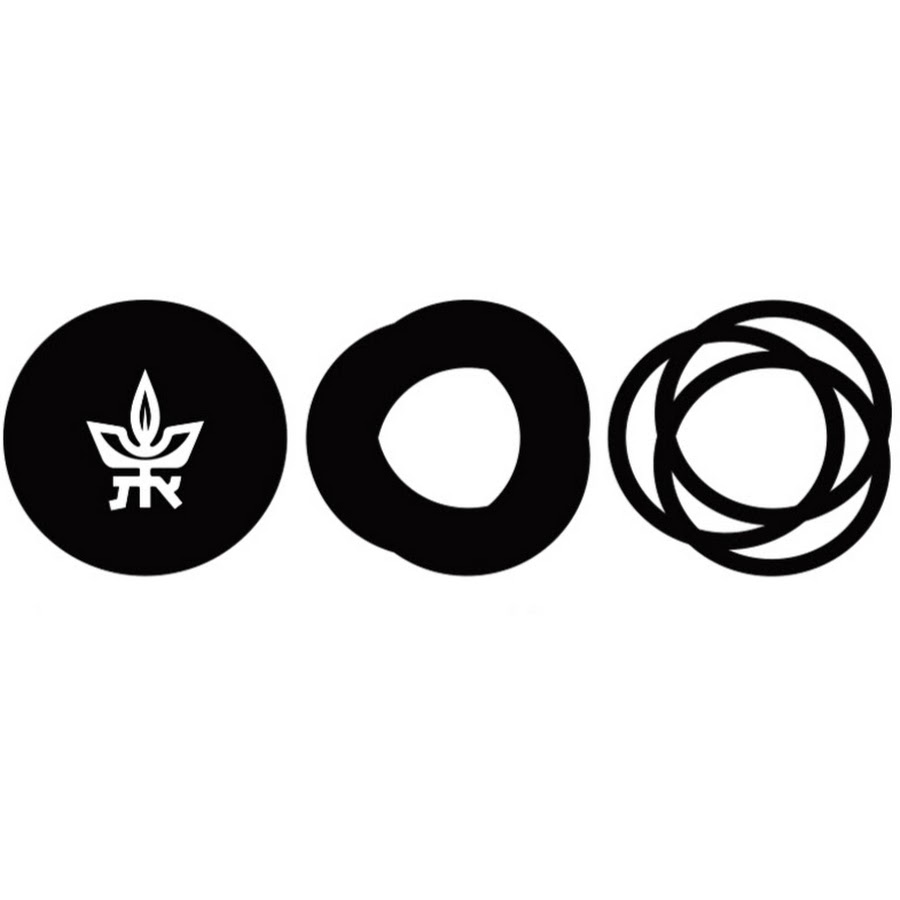 Thanks for Your Attention!
Advertisement
I am looking for a postdoc position or a short-term research visit
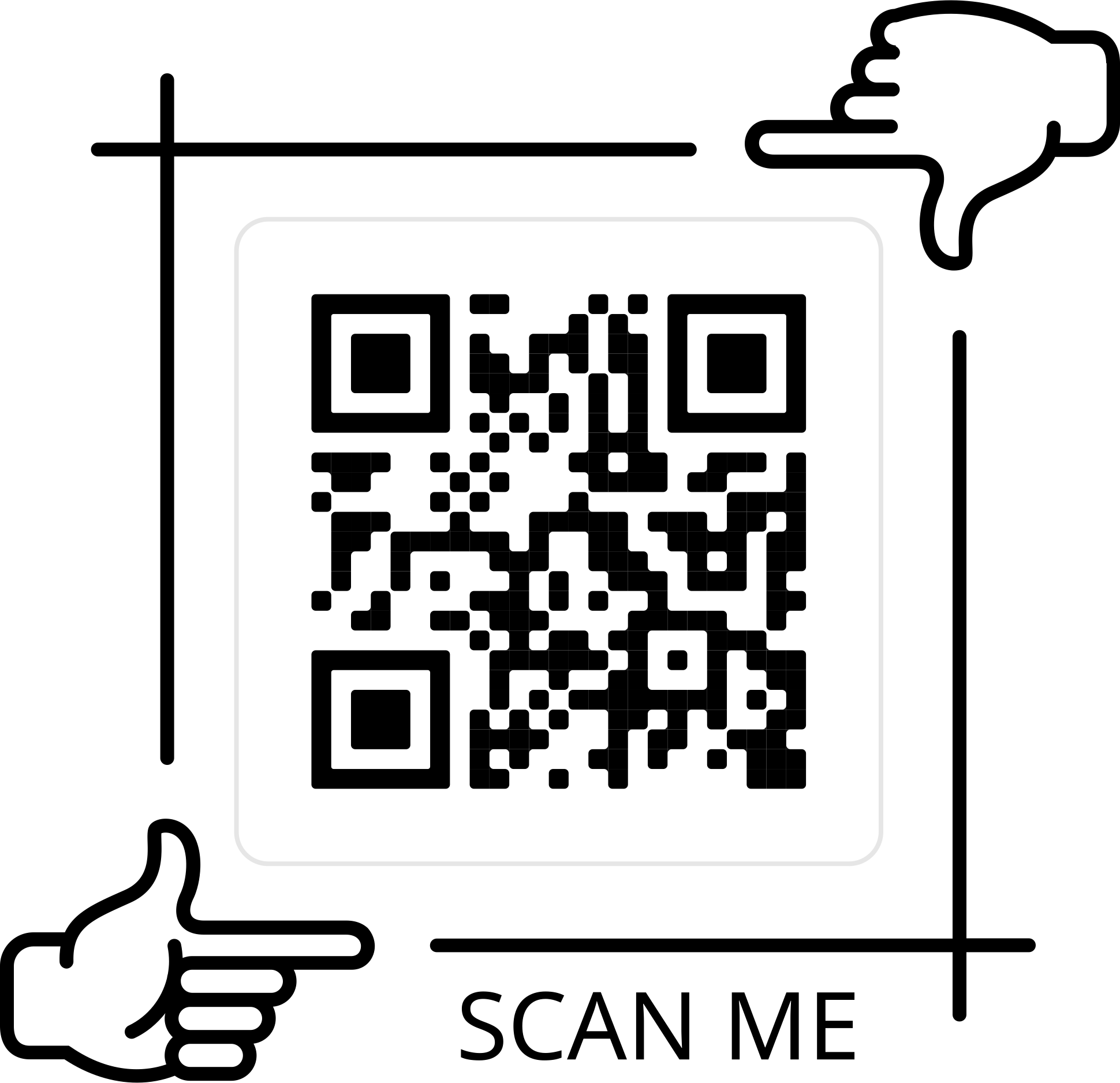 Mang Zhao
PhD Recipient (since last week)CISPA Helmholtz Center for Information Security, Germany

4 IEEE S&P, 1 Usenix Security

Email: mang.zhao@cispa.de
Web: https://mang-zhao.github.io/
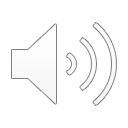 49
[Speaker Notes: In the end, I would like to conclude this talk by a short summary. Our work analyzed Zoom’s end-to-end encryption following its white-paper version 4.0. In order to improve Zoom’s security against malicious servers, we propose our new PP transformation.
Our generic PP transformation can be applied to any Zoom-like protocol and achieves provable security against malicious servers. By applying PP Transformation to Zoom with 2-round PAKE, our new ZoomPAKE protocol adds neither any additional communication round nor any additional security element or mechanism.]
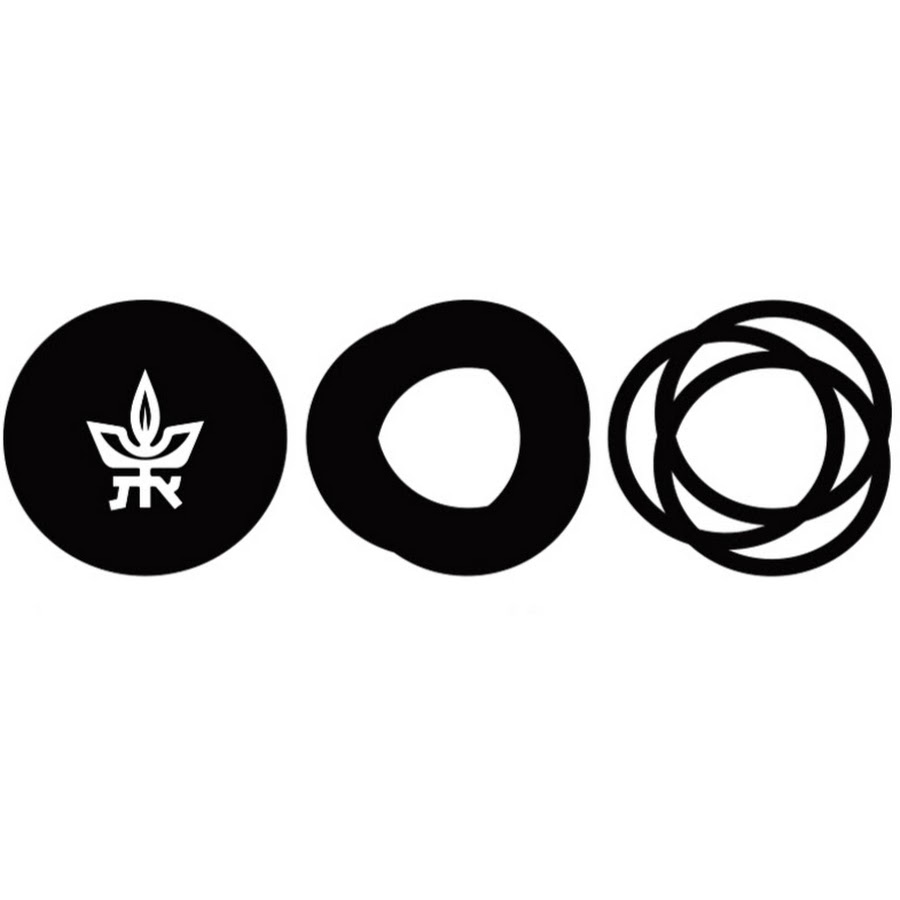 Thanks for Your Attention!
Advertisement
I am looking for a postdoc position or a short-term research visit
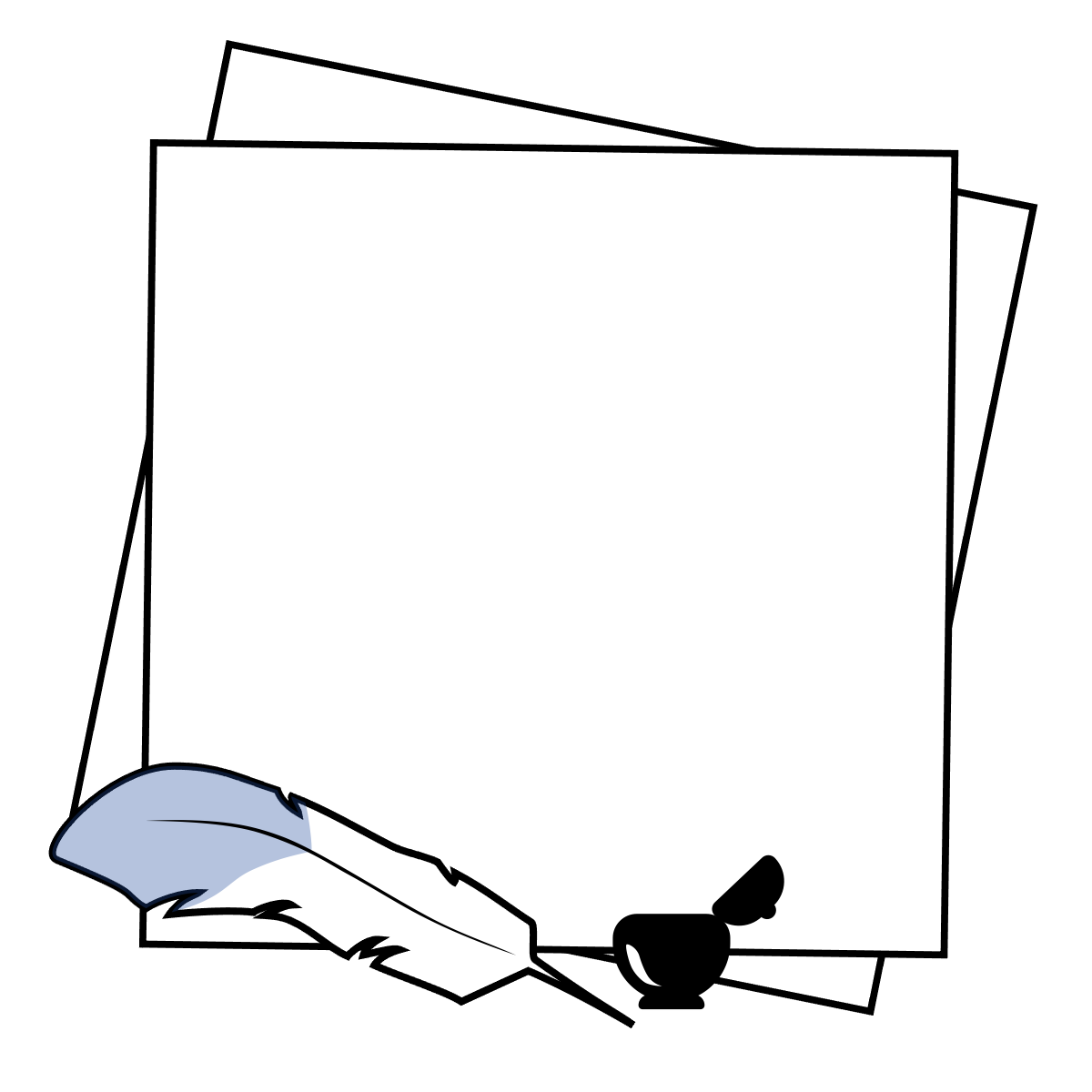 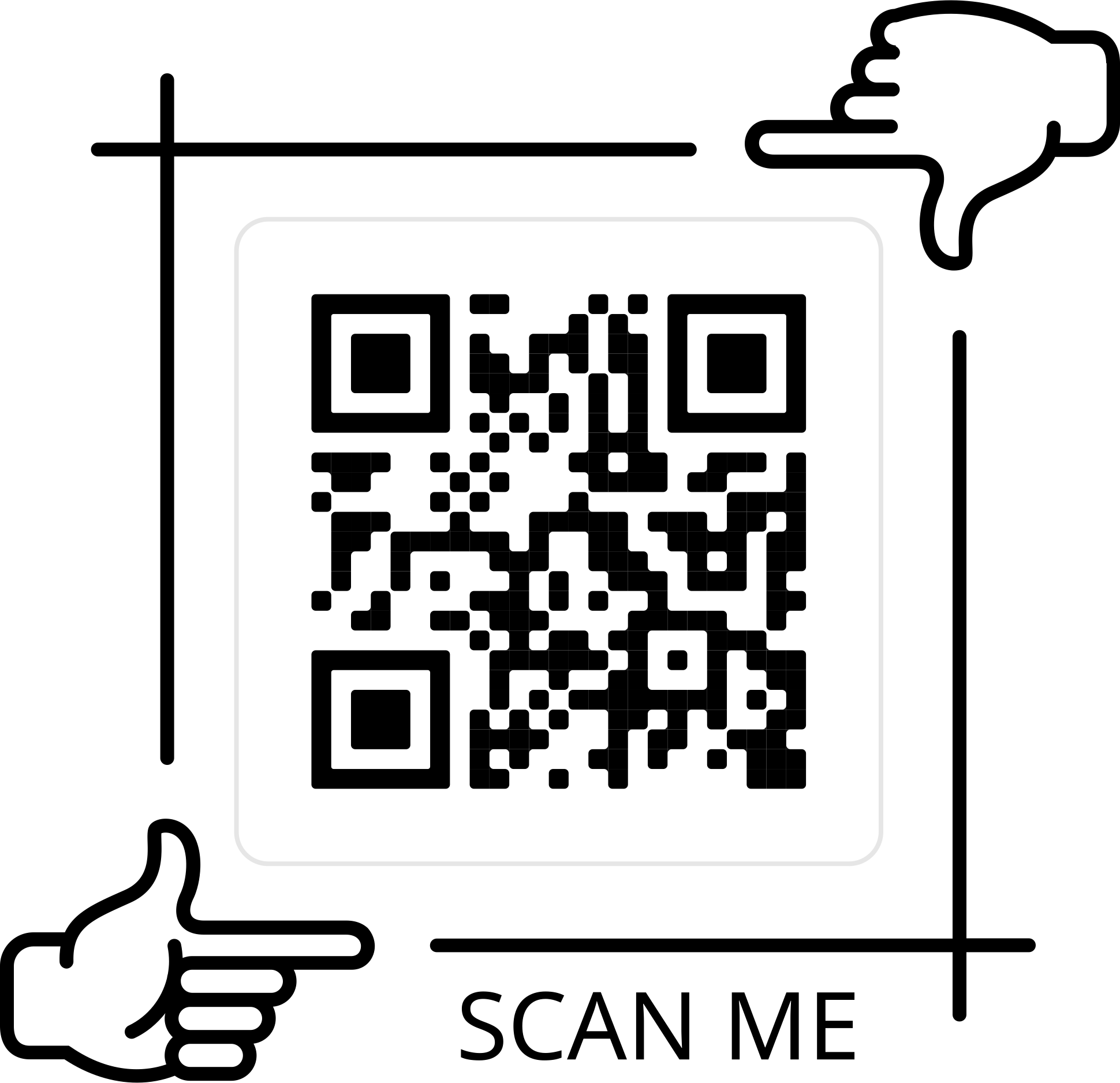 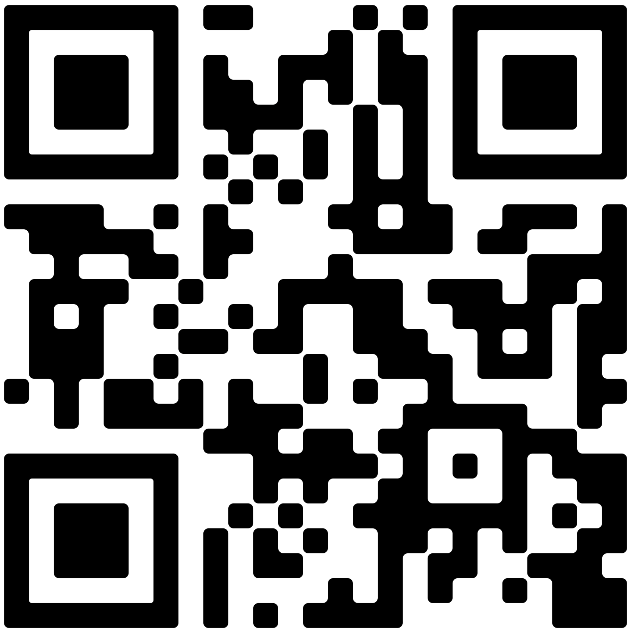 Full Version: https://eprint.iacr.org/2023/1243
This work has been accepted by IEEE S&P 2024
Original Title: Multi-Stage Group Key Distribution and PAKEs: Securing Zoom Groups against Malicious Servers without New Security Elements
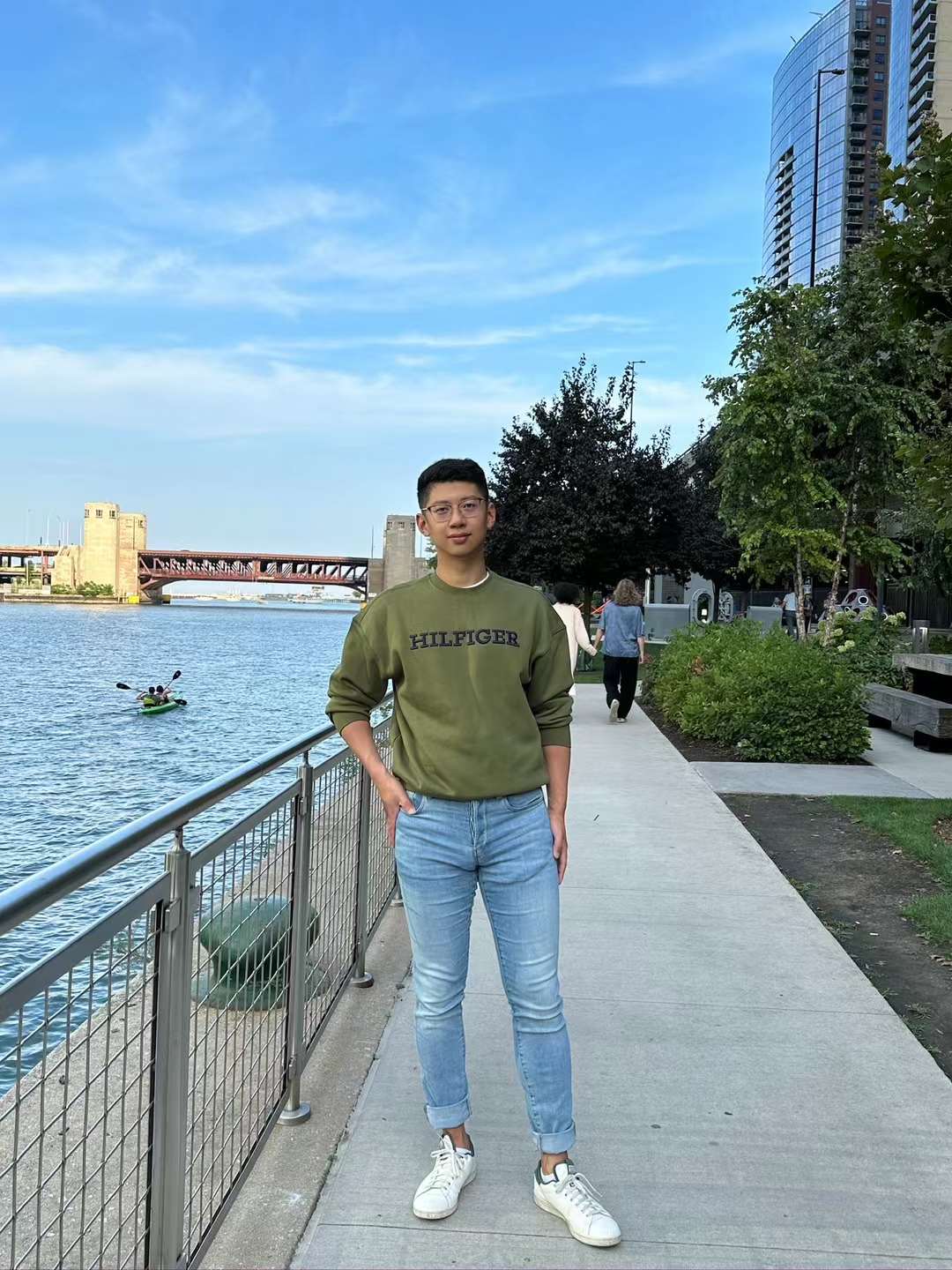 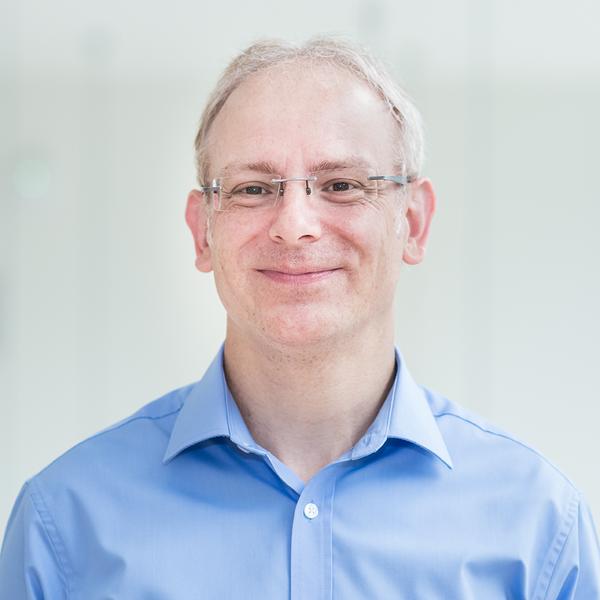 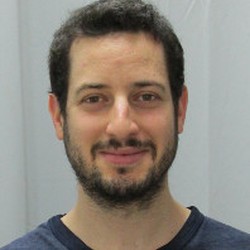 Mang Zhao
PhD Recipient (since last week)CISPA Helmholtz Center for Information Security, Germany

4 IEEE S&P, 1 Usenix Security

Email: mang.zhao@cispa.de
Web: https://mang-zhao.github.io/
Cas Cremers
Eyal Ronen
Mang Zhao
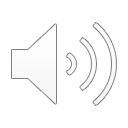 50
[Speaker Notes: This work has been accepted by IEEE S&P 2024. And the full version of this paper is available at IACR eprint.

That is all of my talk. Thanks for your attention. If you have any questions, please feel free to ask.]
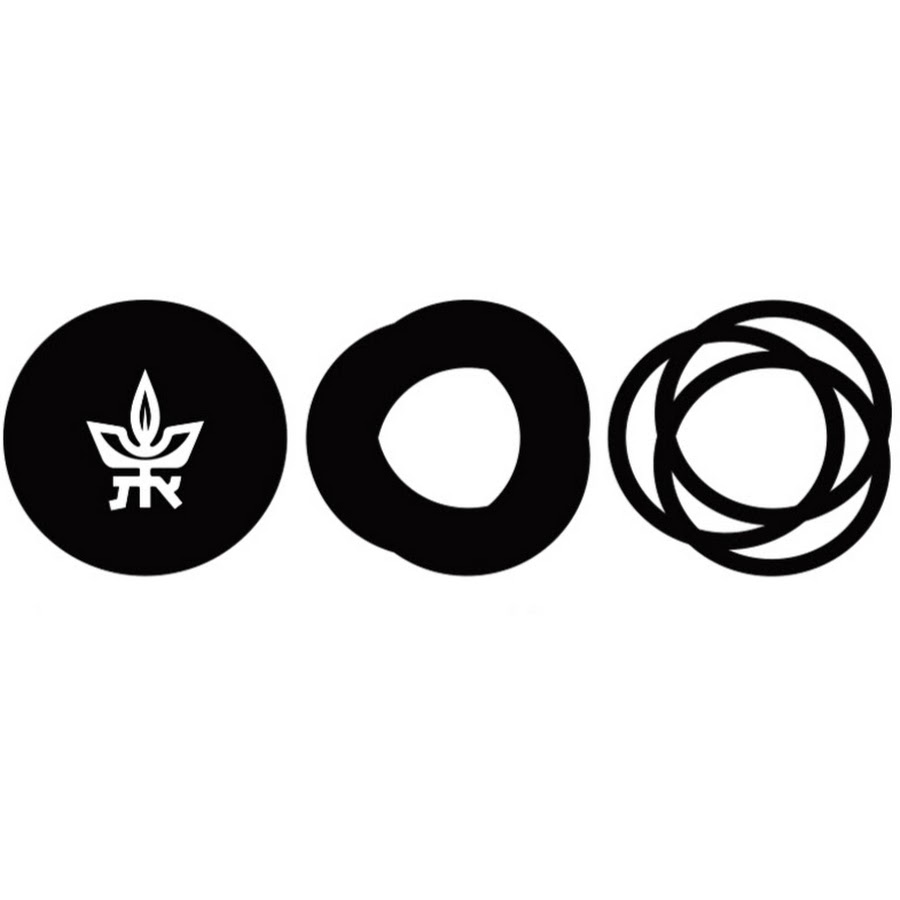 Thanks for Your Attention!
Advertisement
I am looking for a postdoc position or a short-term research visit
We provide one of the first formal analysis of Zoom protocol (version 4.0), proving its end-to-end security (assuming honest server for public keys distribution).

We show how real-world attacks manifest Zoom-like protocols and notably how malicious zoom servers can manipulate groups. 

We develop a solution to generically improve the security of Zoom-like protocols against malicious servers, without introducing new security elements. 

Full Version: https://eprint.iacr.org/2023/1243
This paper has been accepted by IEEE S&P 2024
Original Title: Multi-Stage Group Key Distribution and PAKEs: Securing Zoom Groups against Malicious Servers without New Security Elements
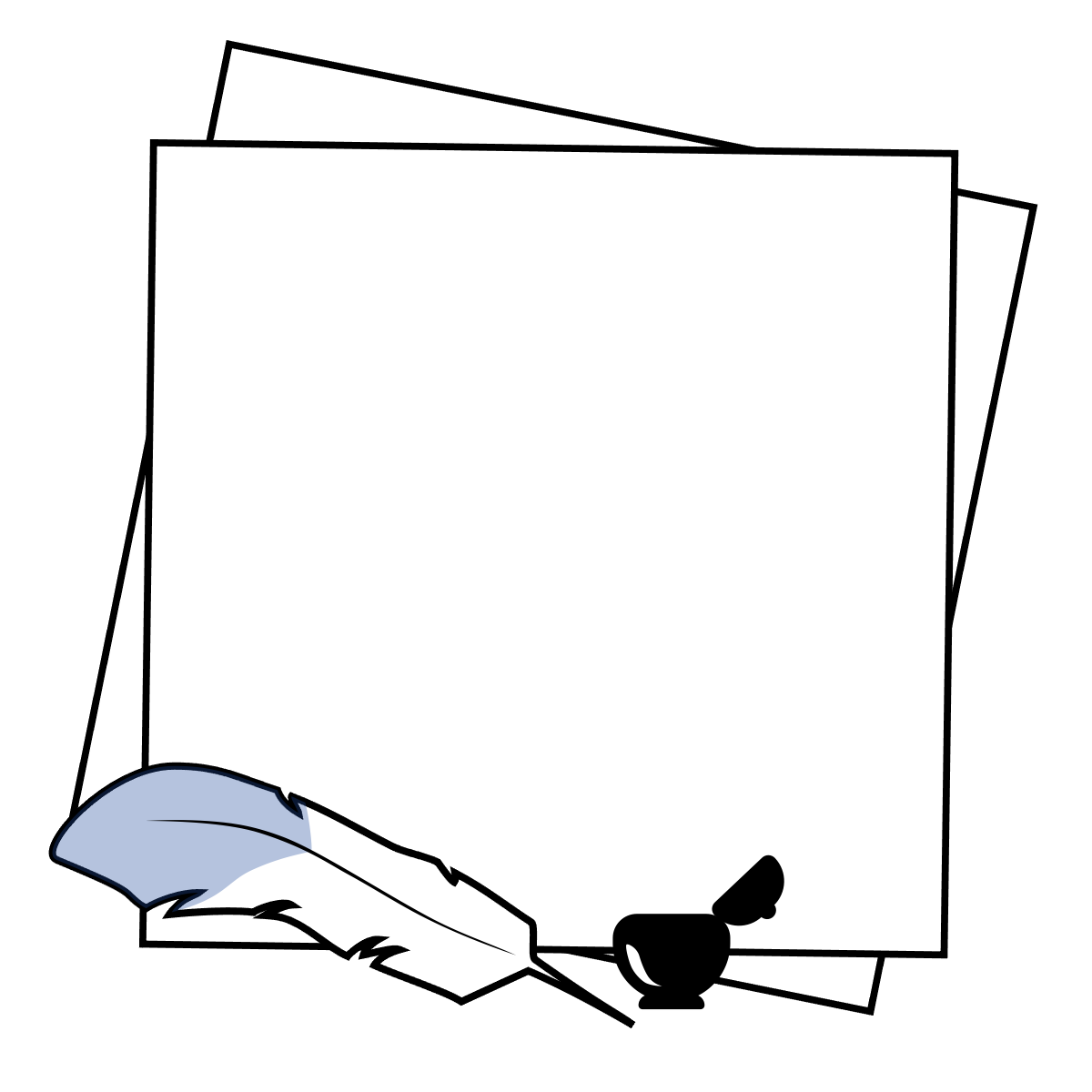 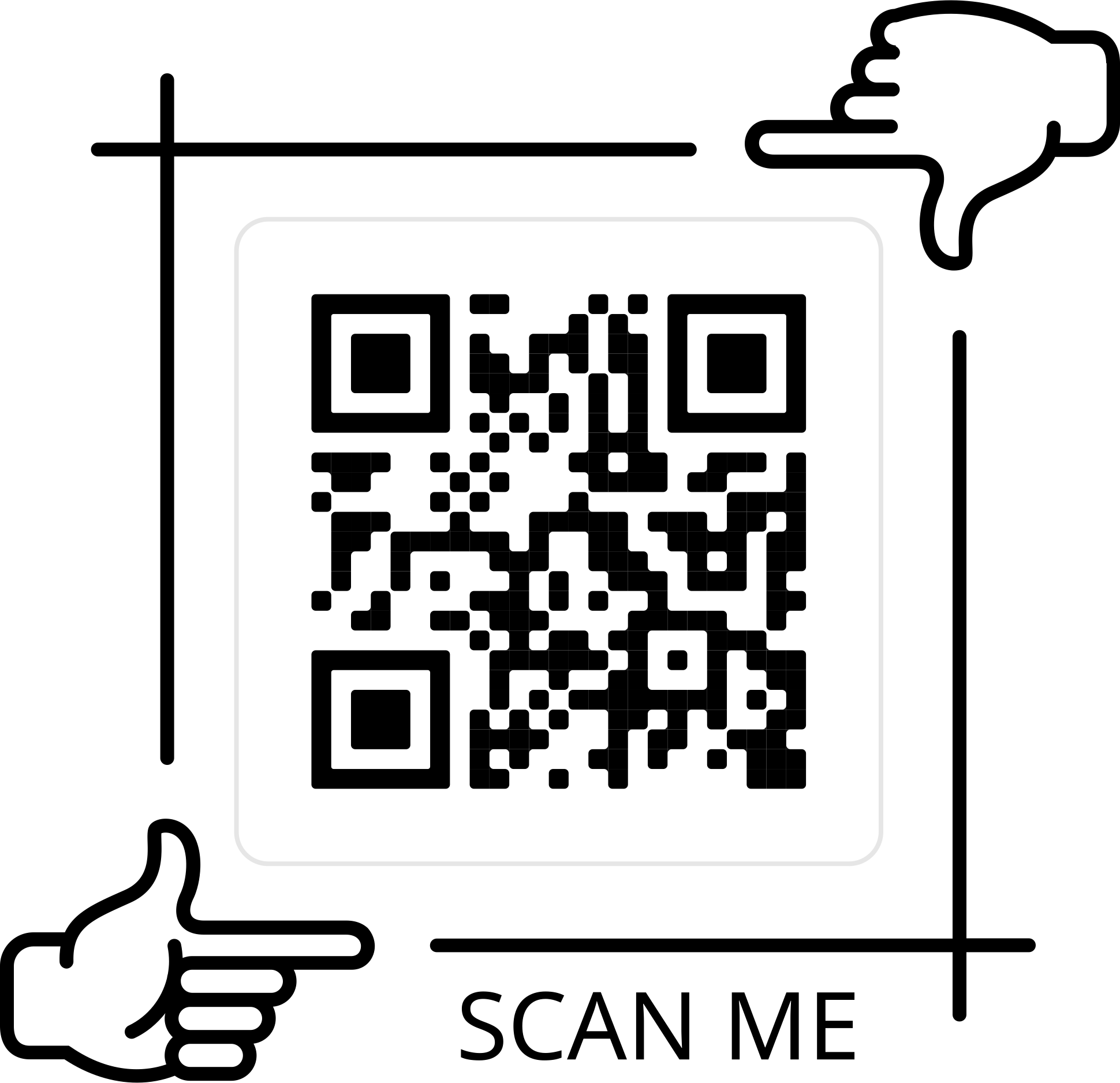 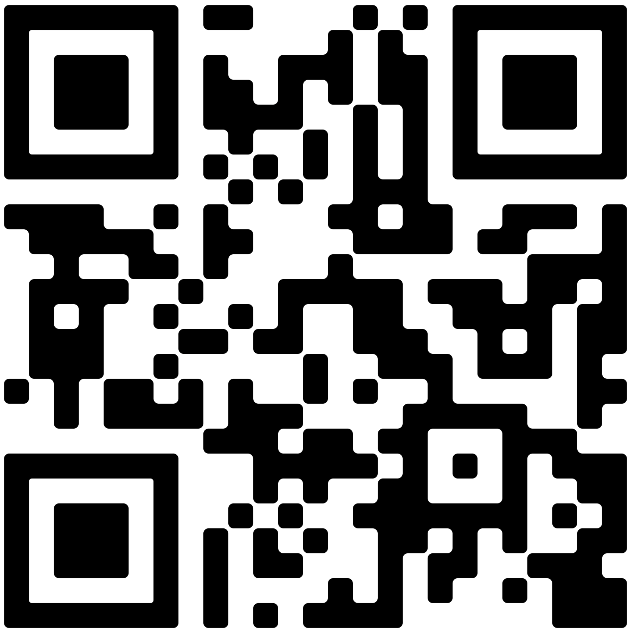 Mang Zhao
Ph.D CandidateCISPA Helmholtz Center for Information Security, Germany

4 IEEE S&P, 1 Usenix Security

Email: mang.zhao@cispa.de
Web: https://mang-zhao.github.io/
51
[Speaker Notes: Thanks for your attention. If you have any questions, please feel free to ask.]
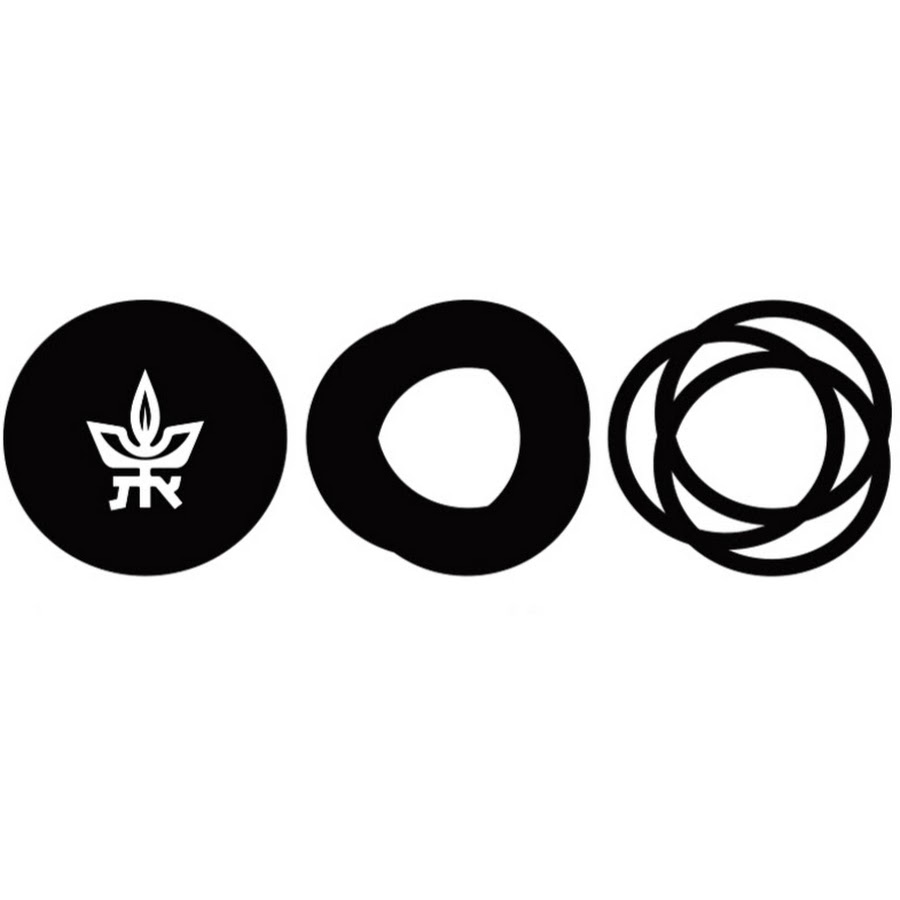 Thanks for Your Attention!
We provide one of the first formal analysis of Zoom protocol (version 4.0), proving its end-to-end security (assuming honest server for public keys distribution).

We show how real-world attacks manifest Zoom-like protocols and notably how malicious zoom servers can manipulate groups. 

We develop a solution to generically improve the security of Zoom-like protocols against malicious servers, without introducing new security elements. 

Full Version: https://eprint.iacr.org/2023/1243
This paper has been accepted by IEEE S&P 2024
Original Title: Multi-Stage Group Key Distribution and PAKEs: Securing Zoom Groups against Malicious Servers without New Security Elements
52
[Speaker Notes: That is all of my talk. Thanks for your attention. If you have any questions, please feel free to ask.]
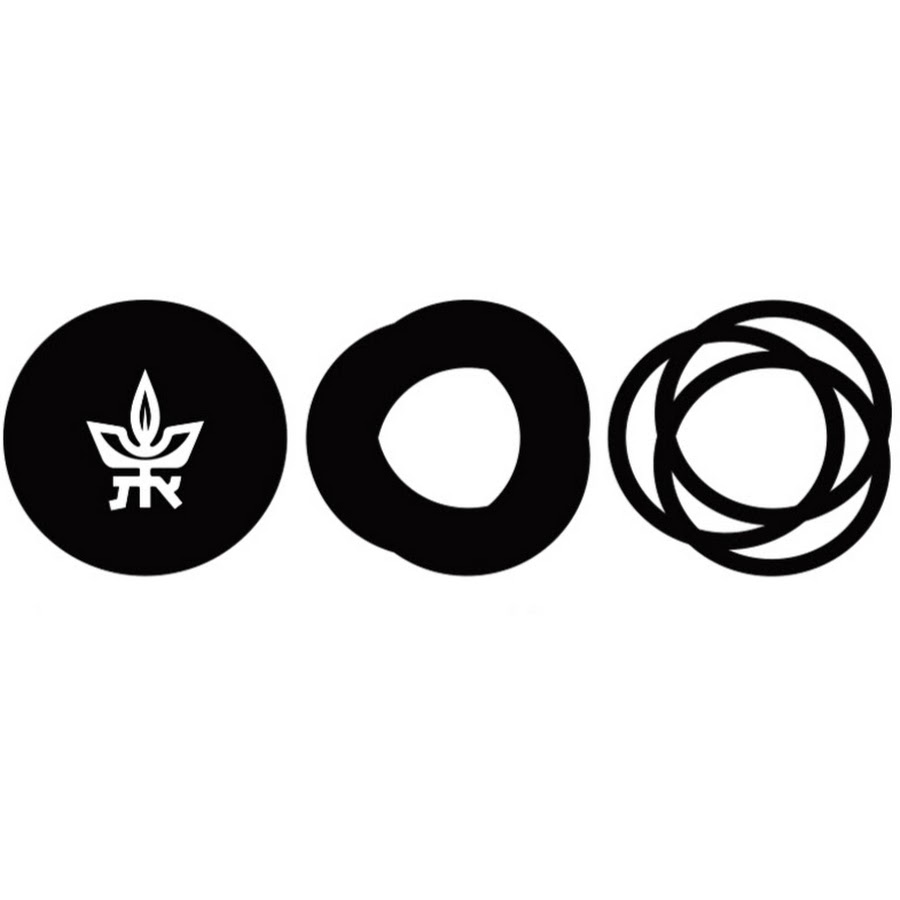 Zoom End-to-End Encryption Workflow
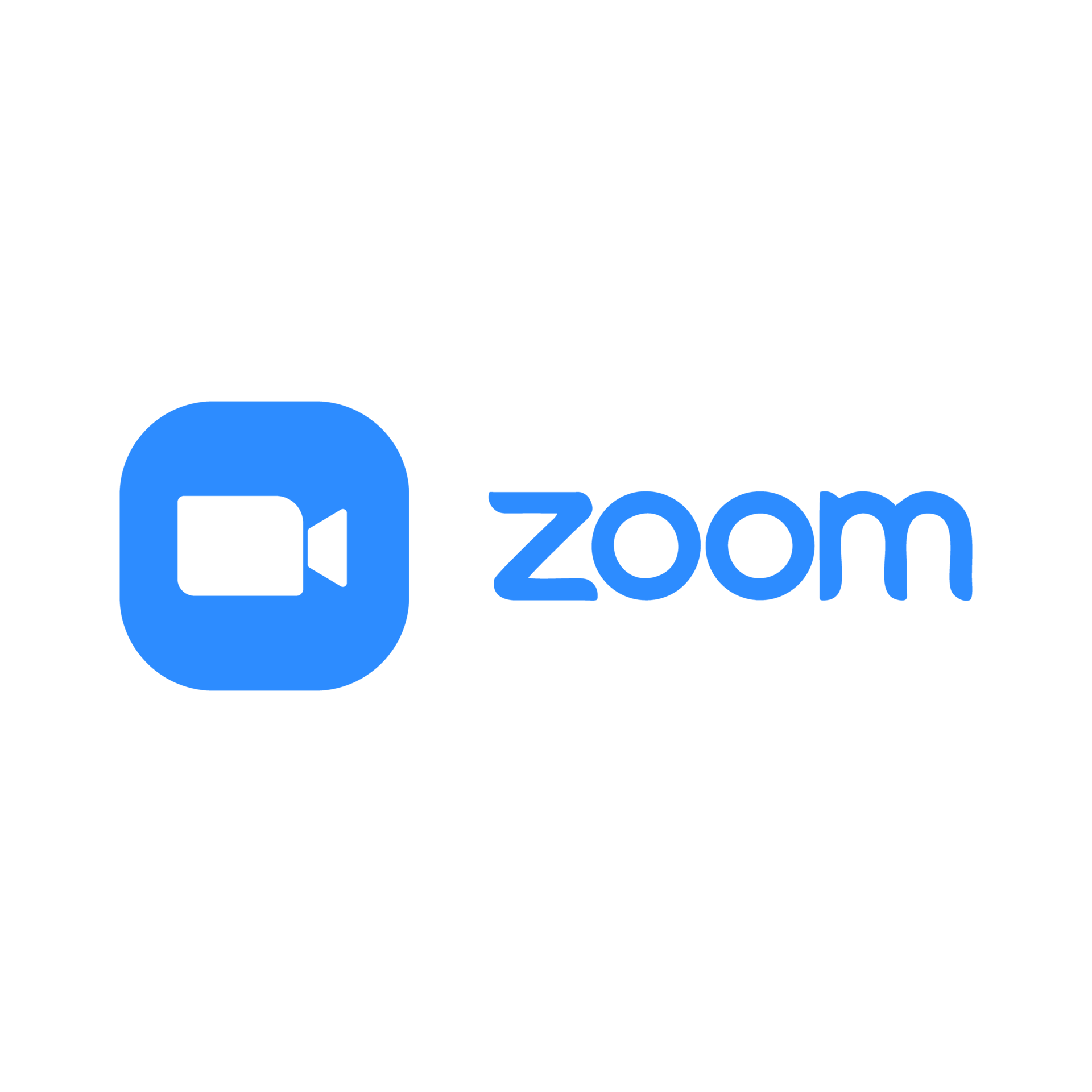 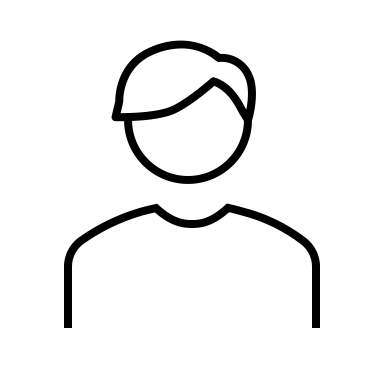 generate state
generate state
Sign Up
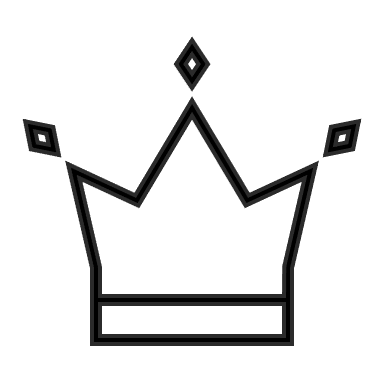 Group
Schedule
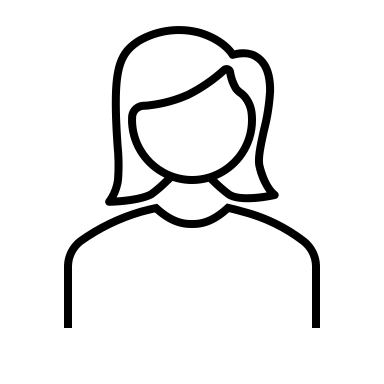 generate per-group state
Register
Participant
Join
Key
Rotation
Member
Leave
53
[Speaker Notes: To answer this question, we need to look at the underlying workflow of Zoom meeting.
From a syntax level, we decompose the Zoom protocol into six phases.
Below, I will introduce them one by one.
In the following slides, we call the leader Alice and the participant Bob.]
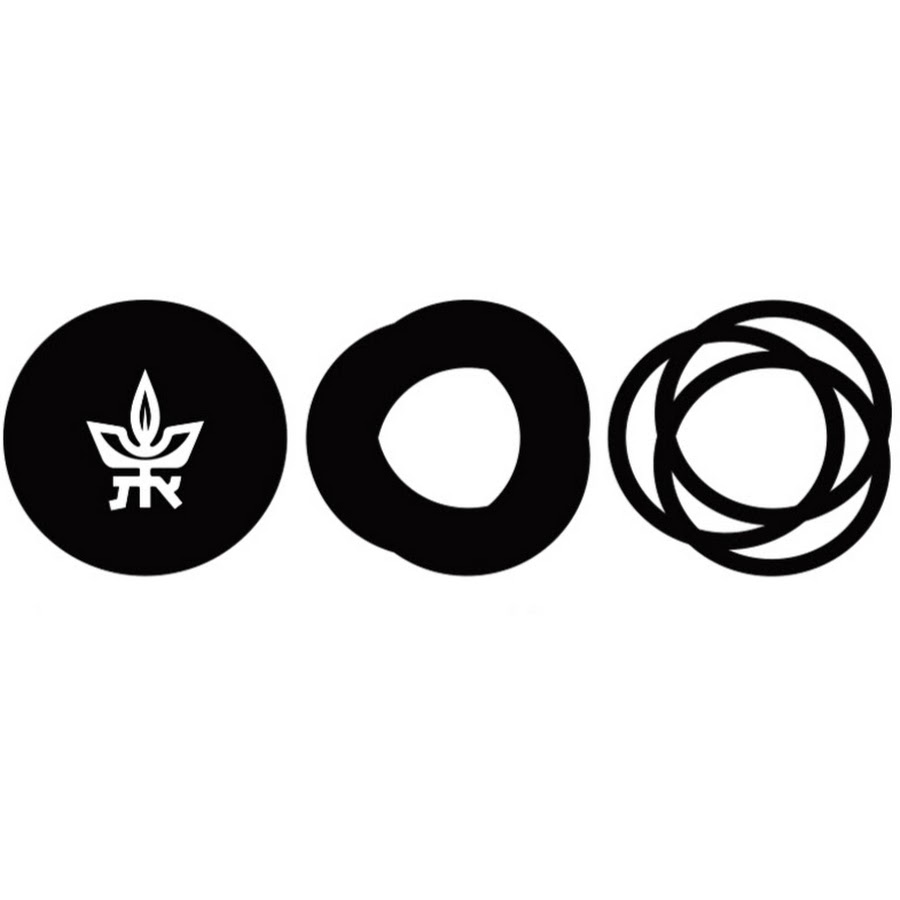 Our Solution: Password-Protected (PP) Transformation
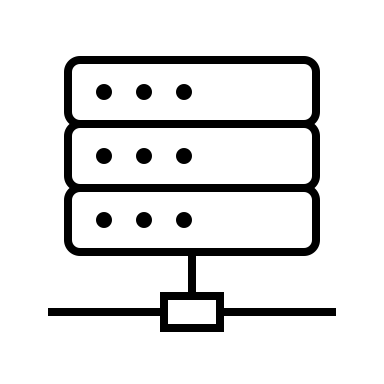 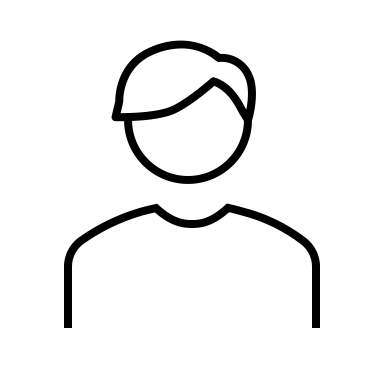 Additional
Execution
Additional
Execution
1. original execution
1. original execution
Sign Up
1. original execution
1. original execution
Group
Schedule
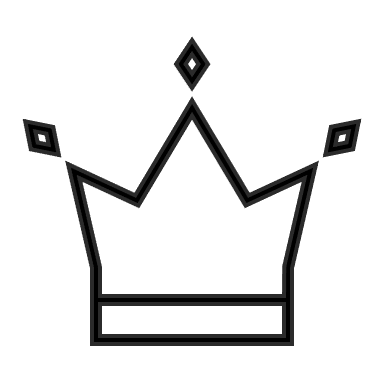 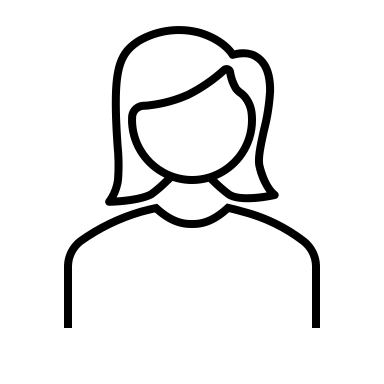 1. original execution
1. original execution
Register
…
Participant
Join
3. original execution
Key
Rotation
2. original execution
Member
Leave
1. original execution
1. original execution
54
[Speaker Notes: Our PP transformation transforms any Zoom-like protocol as in this figure.
There are mainly three steps.]
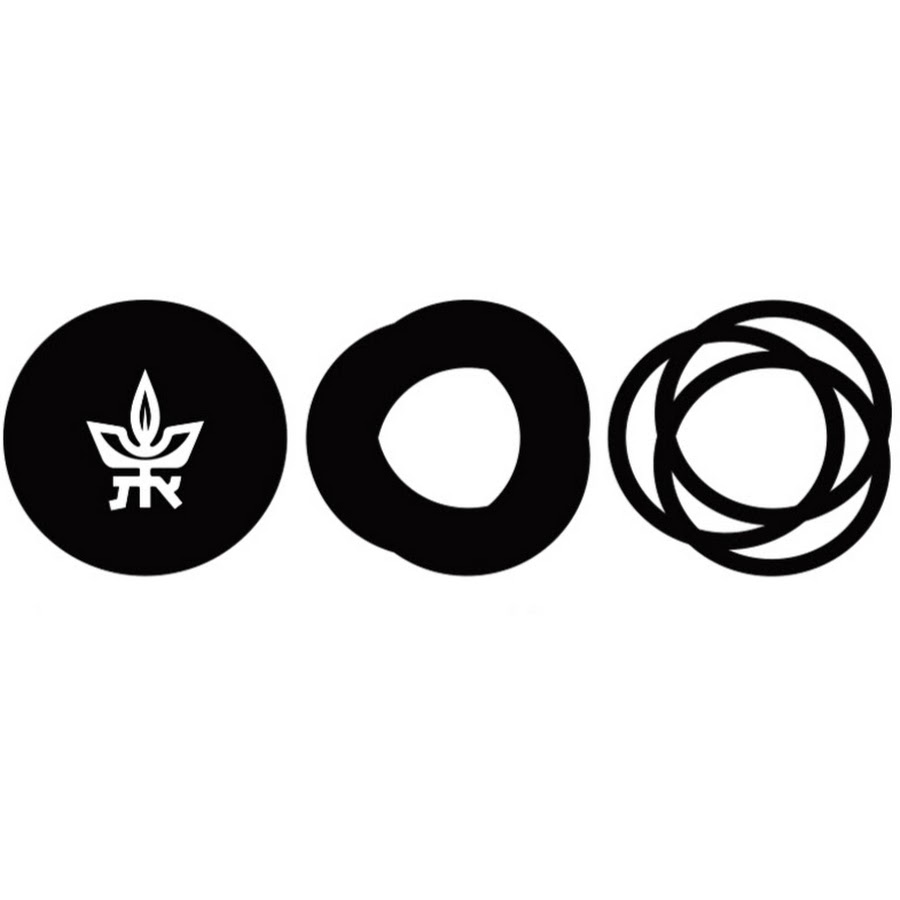 Our Solution: Password-Protected (PP) Transformation
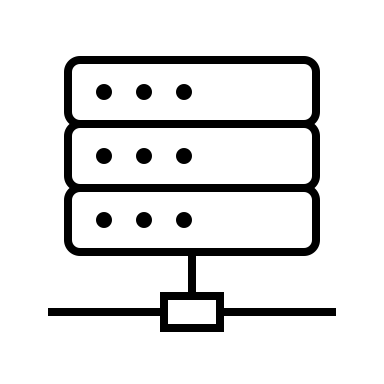 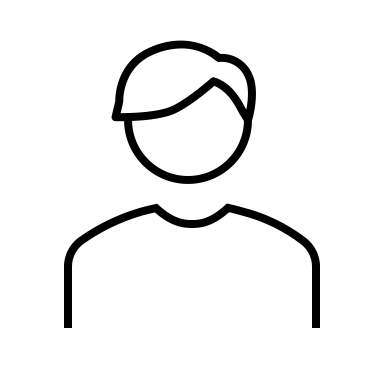 Additional
Execution
Additional
Execution
1. original execution
1. original execution
Sign Up
1. original execution
1. original execution
Group
Schedule
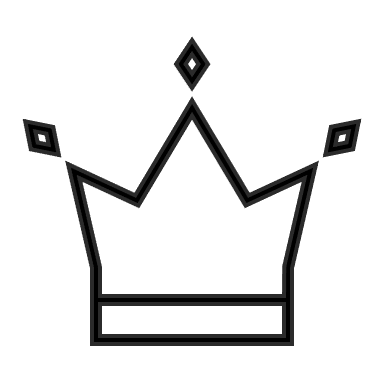 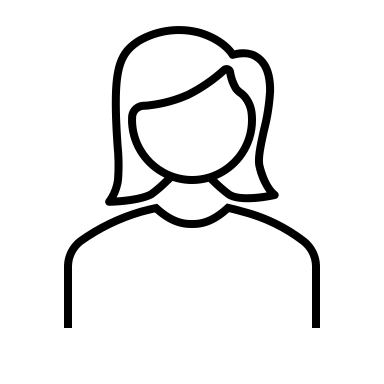 1. original execution
1. original execution
Register
…
Participant
Join
3. original execution
Key
Rotation
2. original execution
Member
Leave
1. original execution
1. original execution
55
[Speaker Notes: First, in the group schedule phase, the leader Alice picks a password and sends it to the participant Bob over some out-of-band channels.
Namely, the server has no idea about the password.]
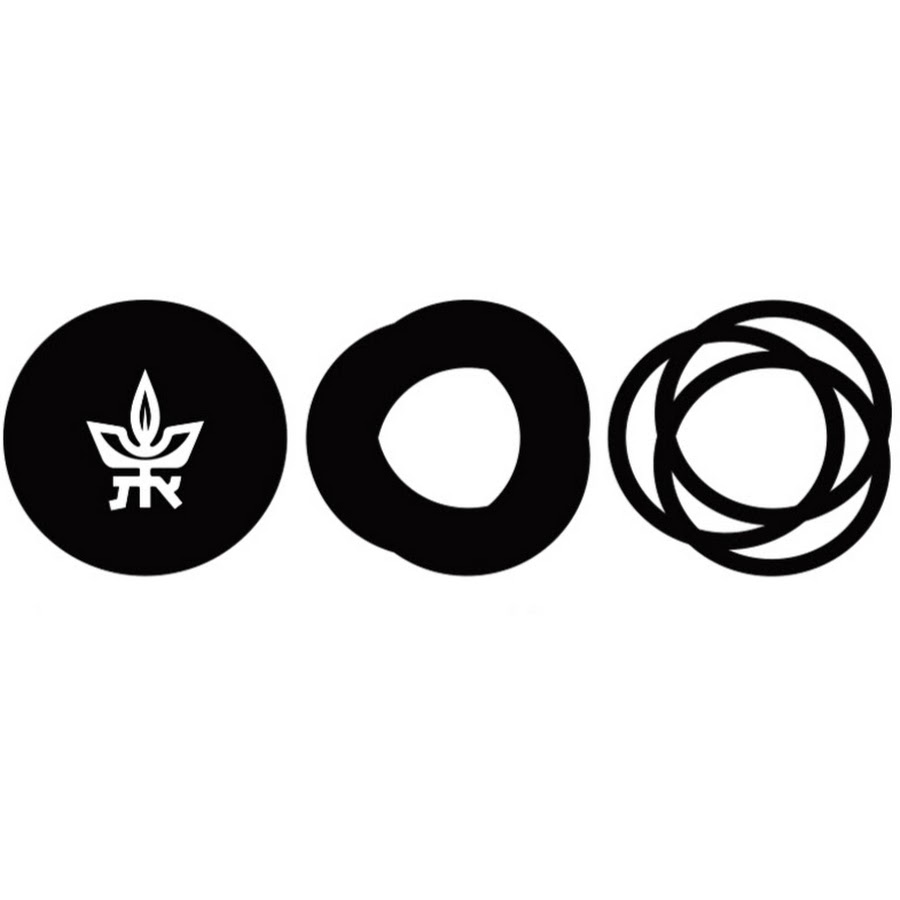 Our Solution: Password-Protected (PP) Transformation
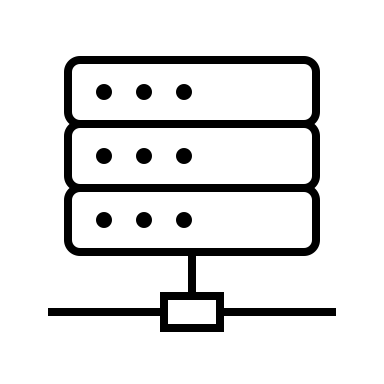 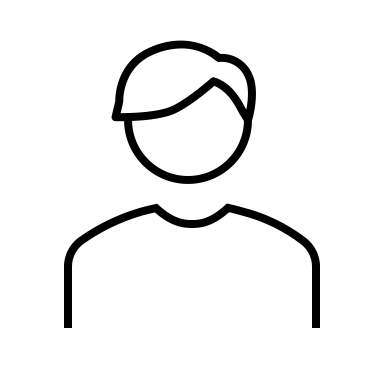 Additional
Execution
Additional
Execution
1. original execution
1. original execution
Sign Up
1. original execution
1. original execution
Group
Schedule
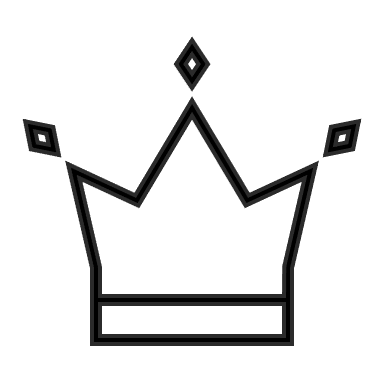 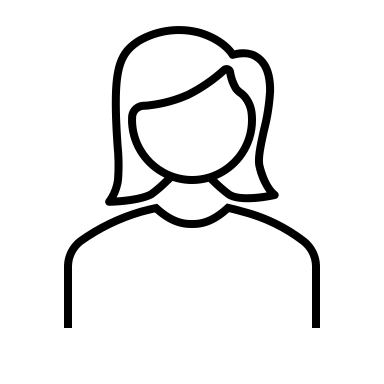 1. original execution
1. original execution
Register
…
Participant
Join
3. original execution
Key
Rotation
2. original execution
Member
Leave
1. original execution
1. original execution
56
[Speaker Notes: Second, in the Register and Participant Join phase, Alice and Bob run the PAKE protocol until they both obtain a symmetric key.]
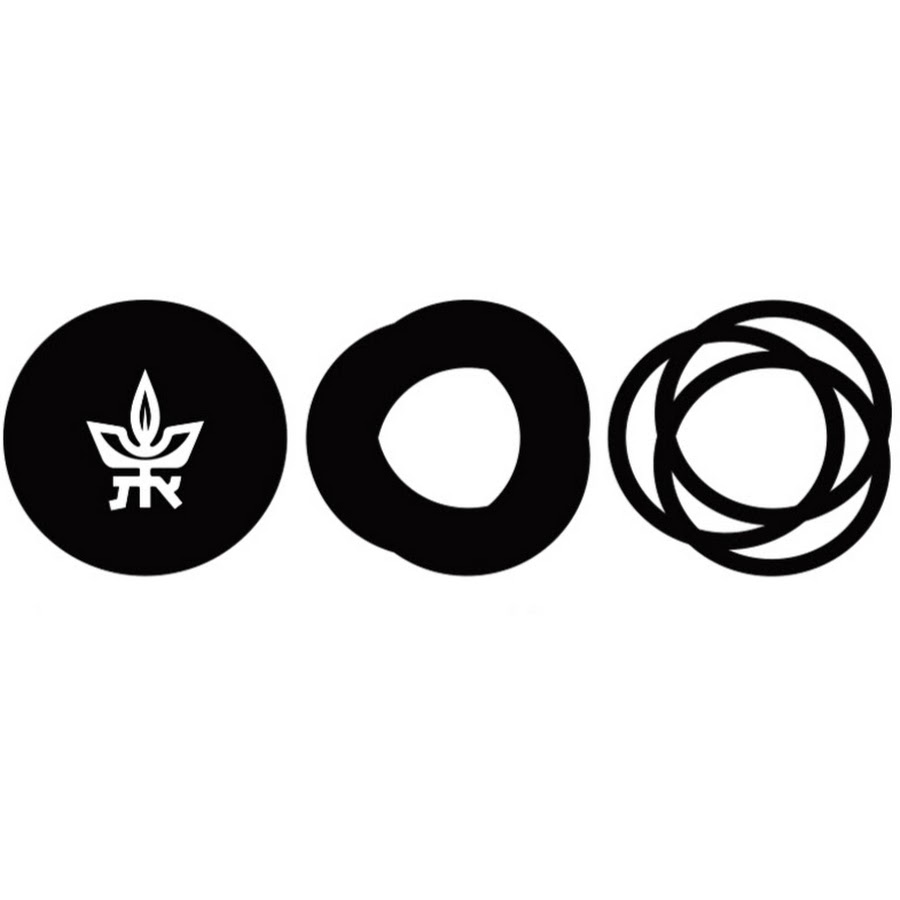 Our Solution: Password-Protected (PP) Transformation
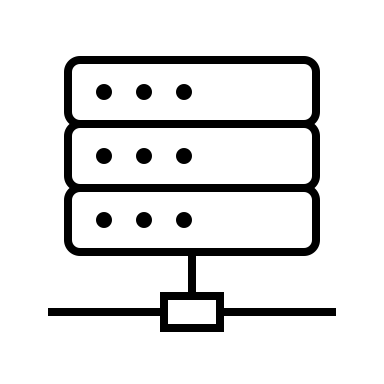 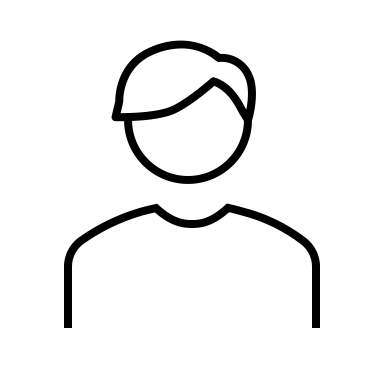 Additional
Execution
Additional
Execution
1. original execution
1. original execution
Sign Up
1. original execution
1. original execution
Group
Schedule
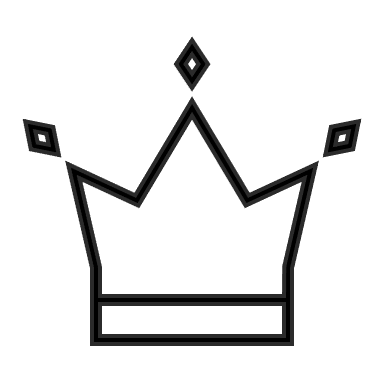 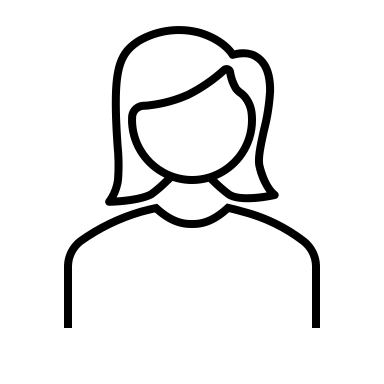 1. original execution
1. original execution
Register
…
Participant
Join
3. original execution
Key
Rotation
2. original execution
Member
Leave
1. original execution
1. original execution
57
[Speaker Notes: Finally, in the Participant Join and Key Rotation phases, Alice encrypts the original output by using AEAD, with the symmetric key output by PAKE, a random nonce, and a header that consists of both parties’ sign-up messages.]
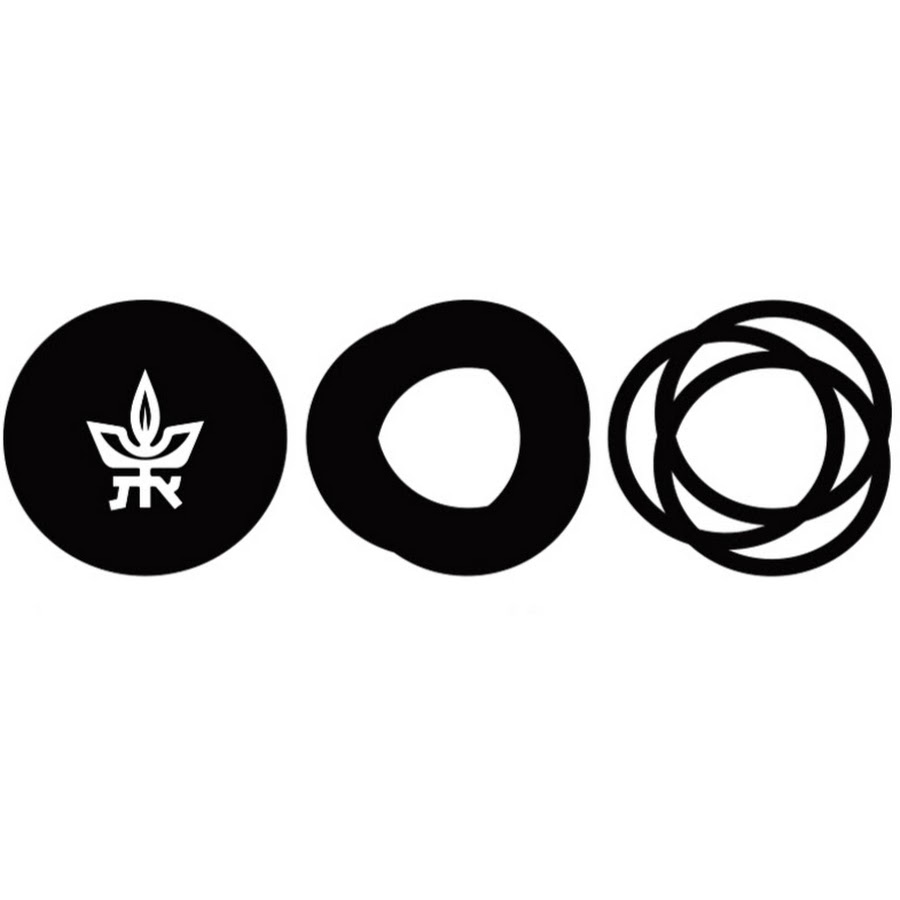 Our Solution: Password-Protected (PP) Transformation
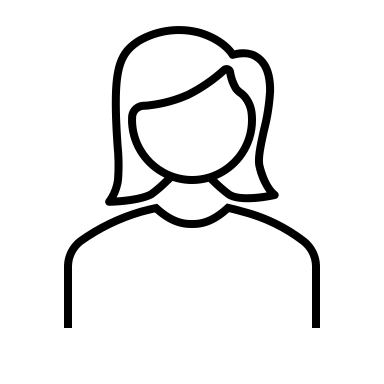 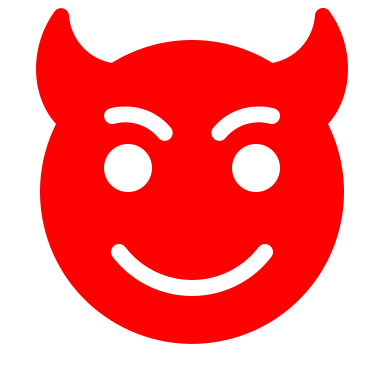 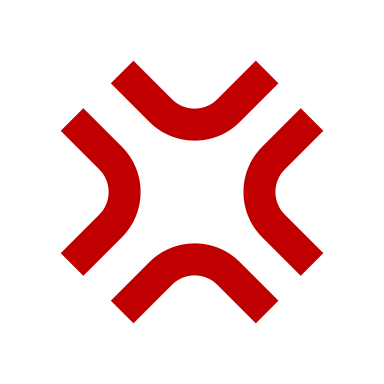 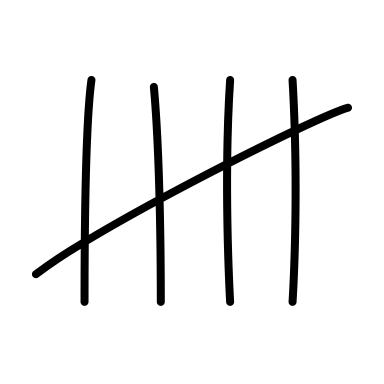 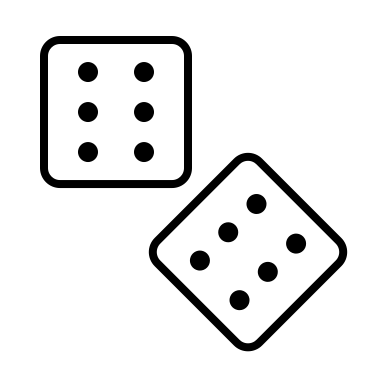 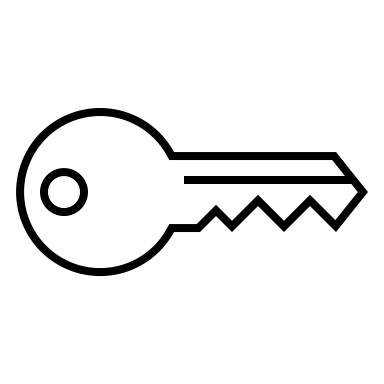 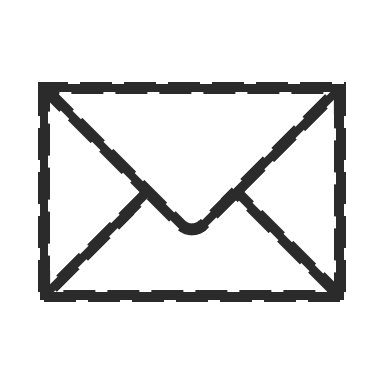 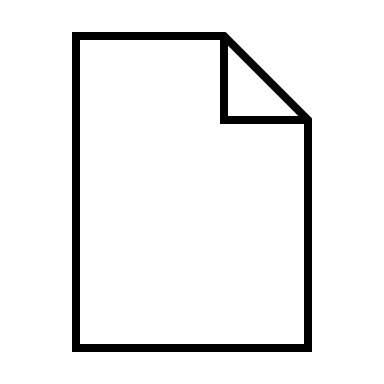 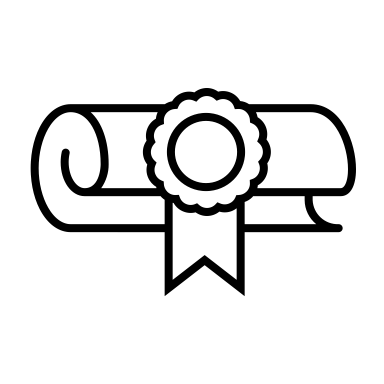 Privacy [R02]
Integrity [R02]
h-FROB [CDJZ23]
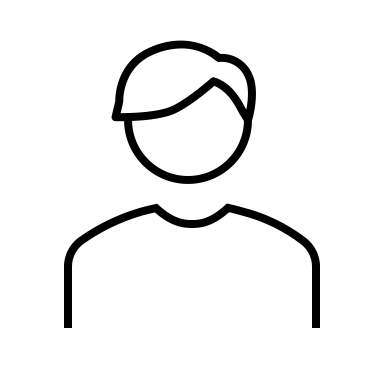 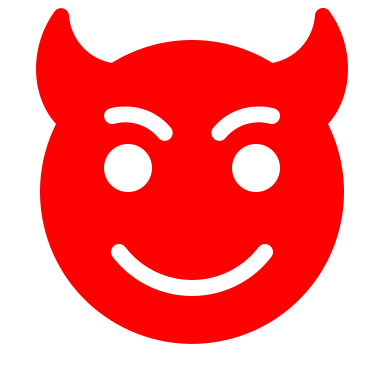 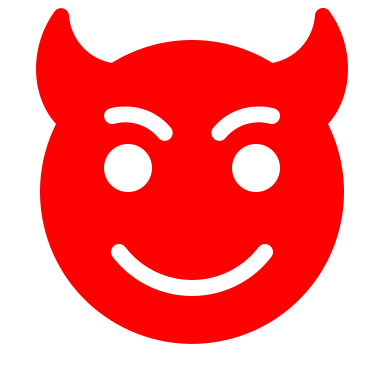 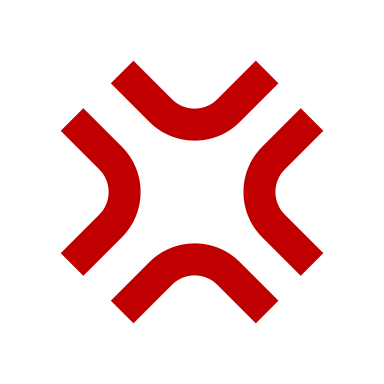 58
[Speaker Notes: The second one is AEAD. We have talked about it before.
We need AEAD to satisfy conventional privacy and integrity, and additionally the h-FROB security.
Recall that h-FROB means that no attackers can find a ciphertext that can be decrypted using different headers.]
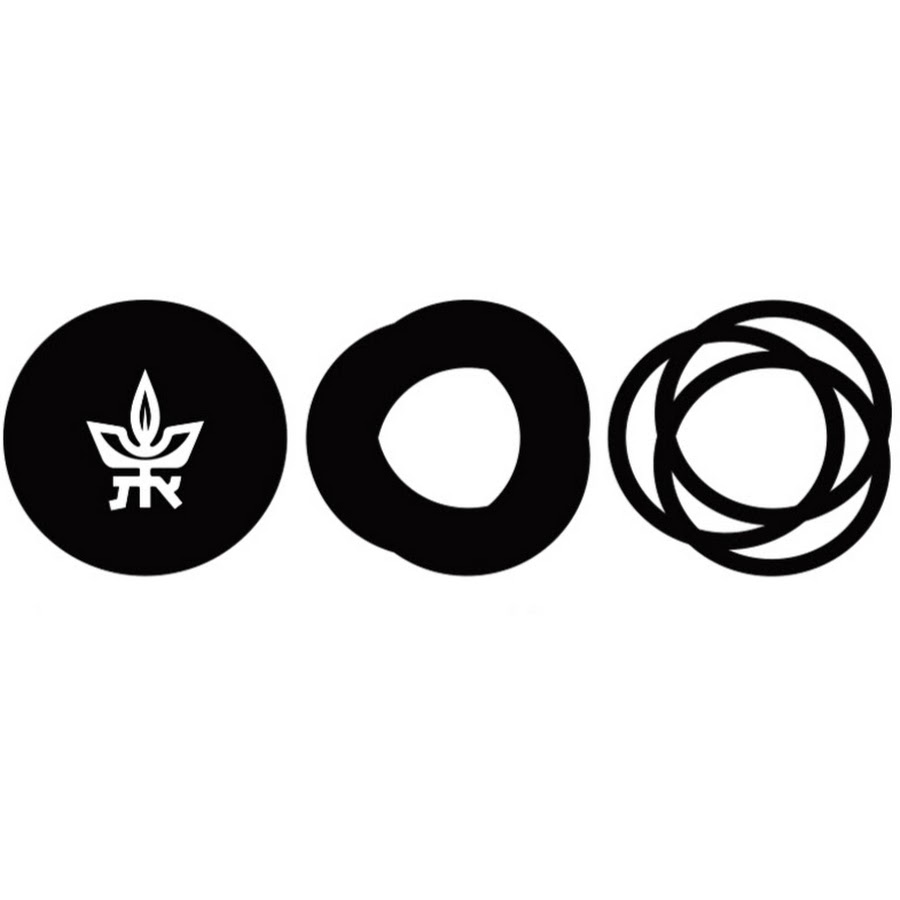 ZoomPAKE: Applying PP Transformation to Zoom
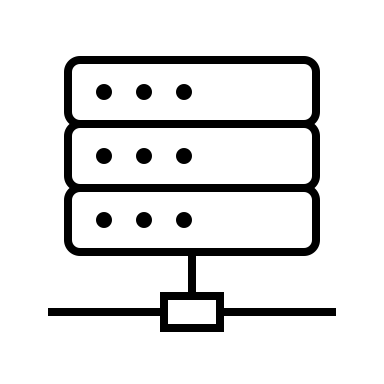 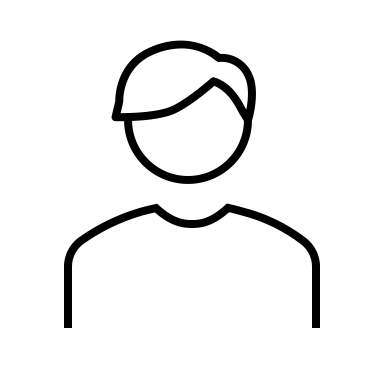 generate state
generate state
Sign Up
Group
Schedule
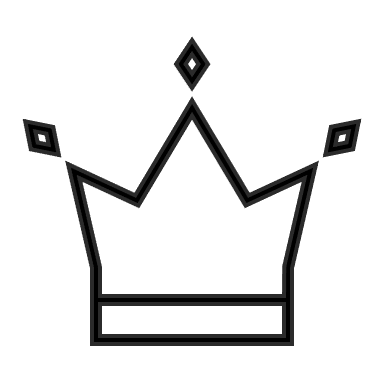 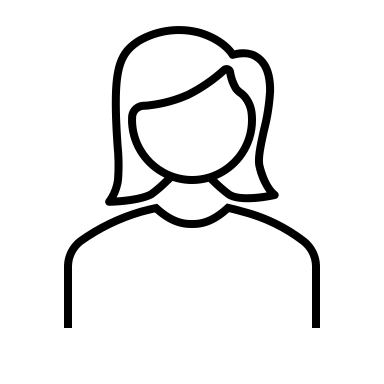 Register
Participant
Join
Key
Rotation
Member
Leave
59
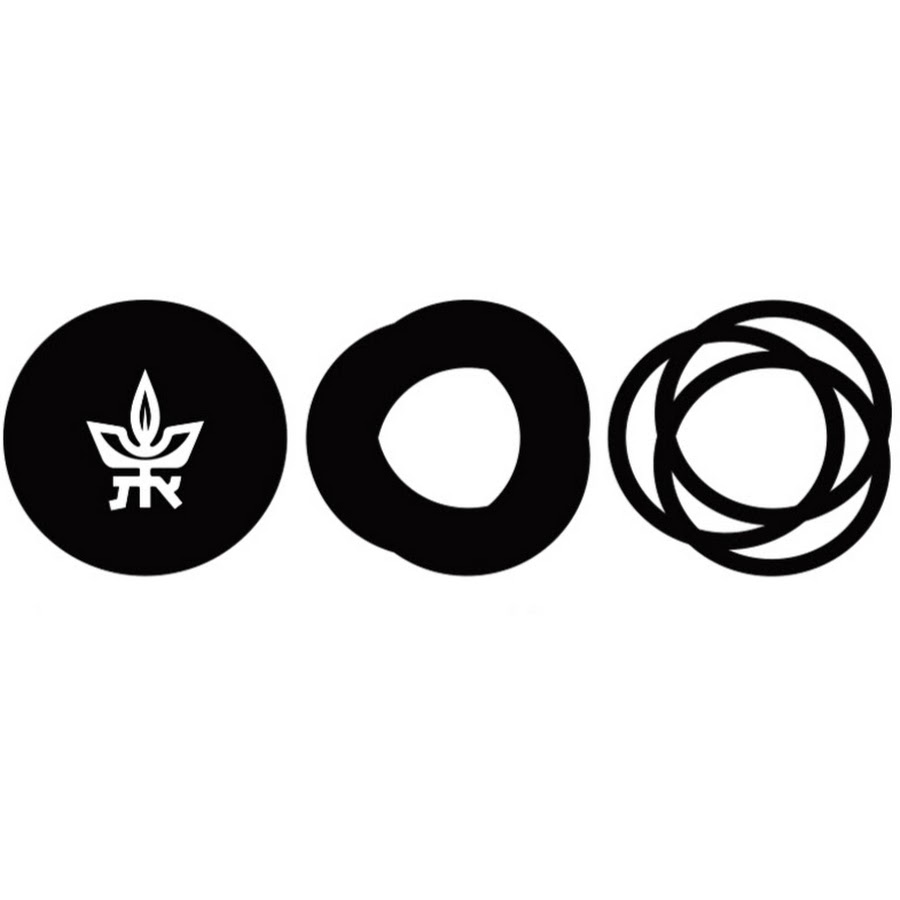 ZoomPAKE reuses Password in Zoom
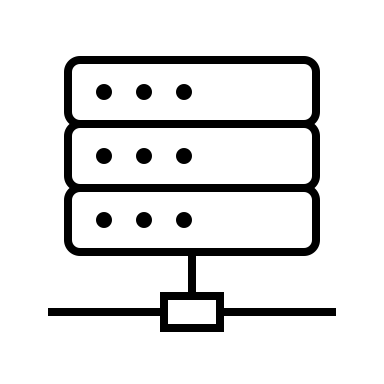 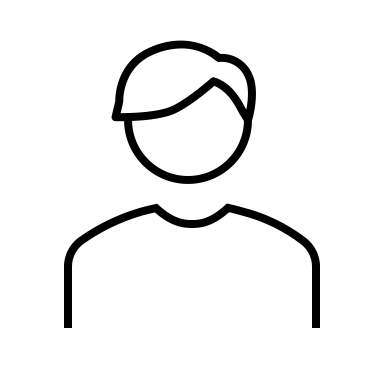 generate state
generate state
Sign Up
Group
Schedule
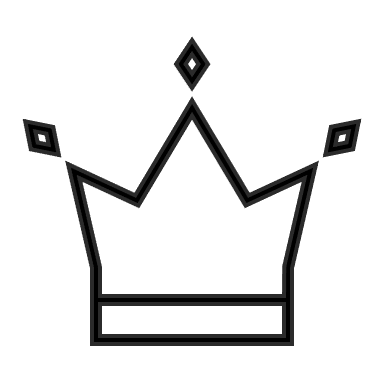 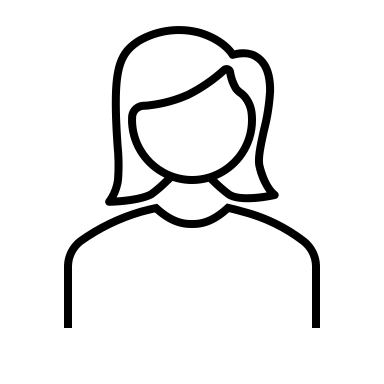 Register
Participant
Join
Key
Rotation
Member
Leave
60
[Speaker Notes: Note that the passcode in Zoom does not provide any security benefit. We can simply remove it.
Then, compared with the original Zoom protocol, the new ZoomPAKE protocol provably satisfies the full end-to-end security without adding any new security element.]
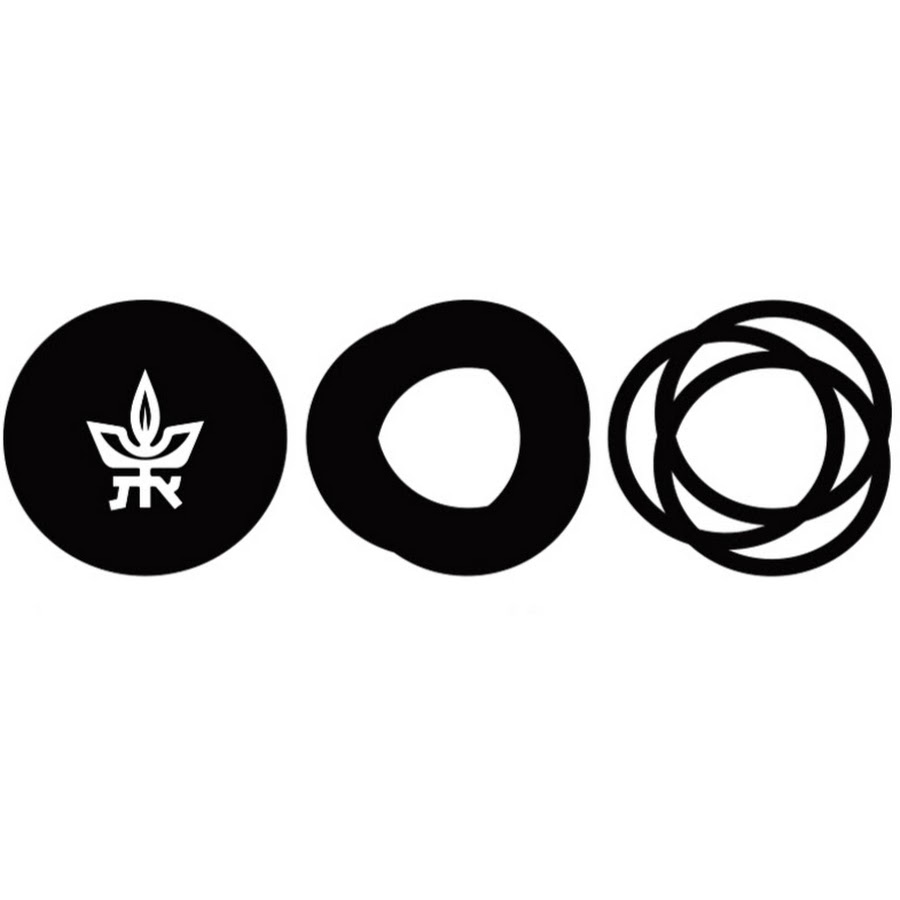 Covid-19 Pandemic Has Changed Our Lives
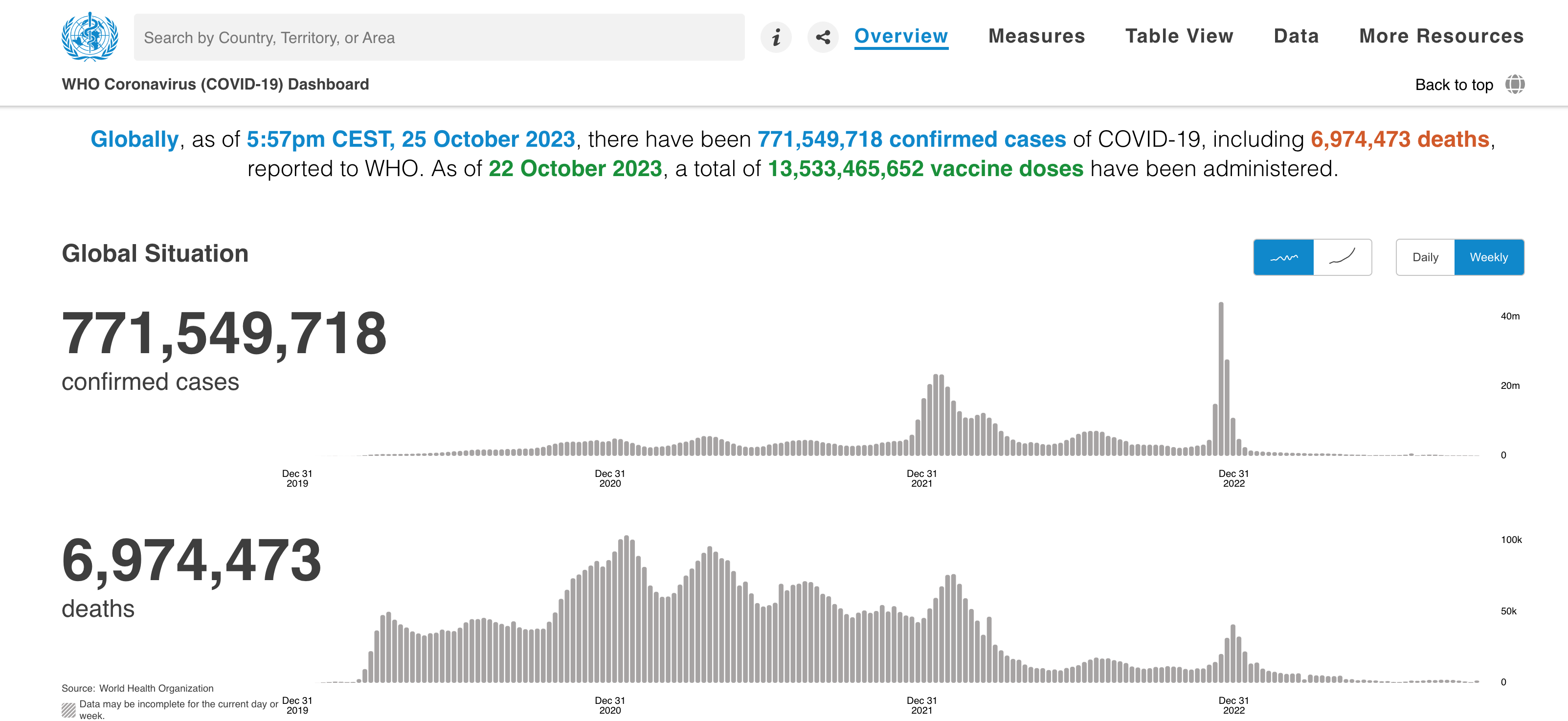 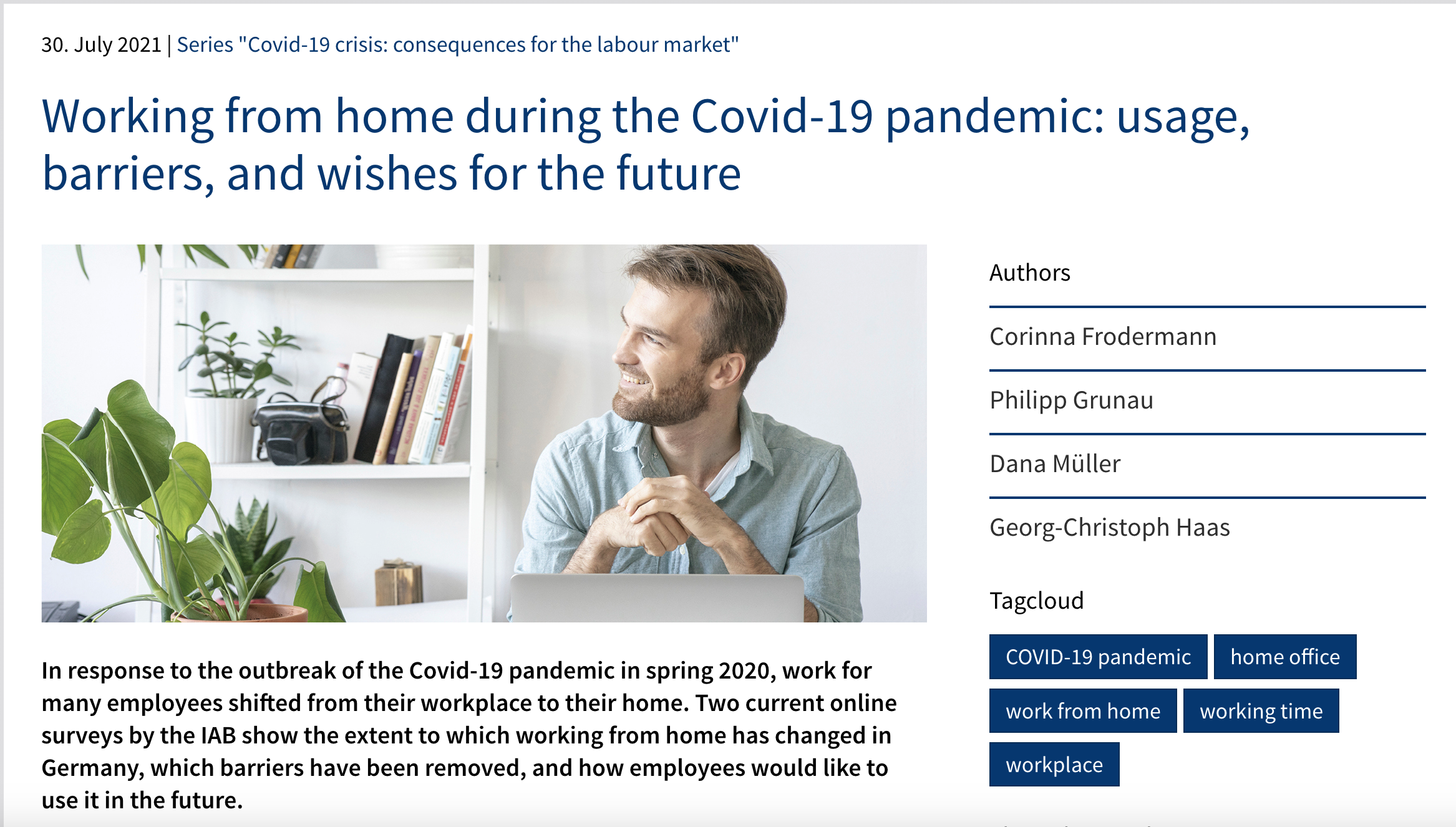 Figure Sources
Left: WHO Coronavirus (COVID-19) Dashboard
Right: IAB-Forum
61
[Speaker Notes: During the past few years, we experienced a catastrophe – the covid 19 pandemic.
During this period, our lives have been much changed: many people stop working offline but instead start to work from home.

[remove this]]
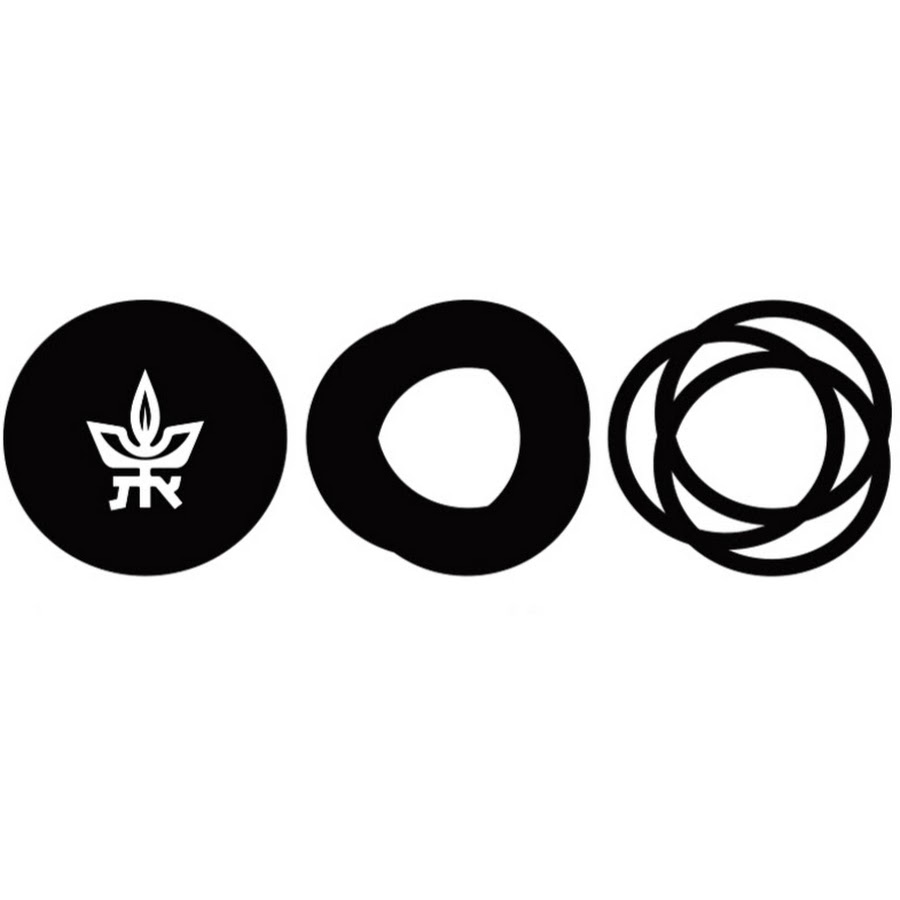 Related Works
Concurrent Work on Zoom’s E2EE Security [DJKM23]: 
Proved security of Zoom (Client v5.12), assuming a trusted PKI infrastructure
Zoom realizes a trusted PKI by:
(Still) developing Zoom Transparency Tree (ZTT) for honest key distribution
(Now) suggesting every group member to read a key-related security code
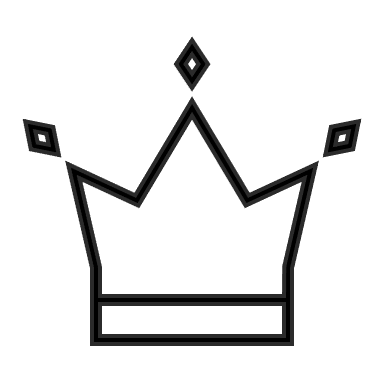 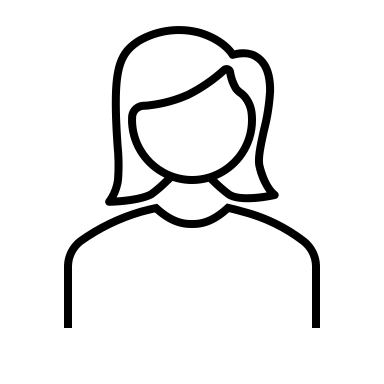 Talk in the meeting room
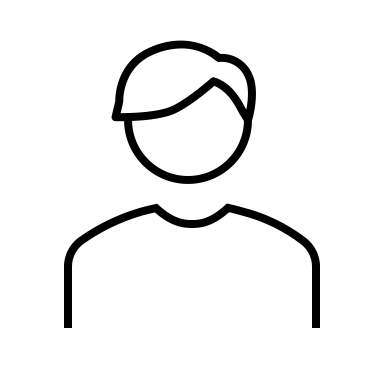 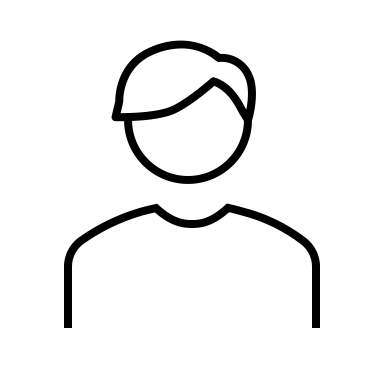 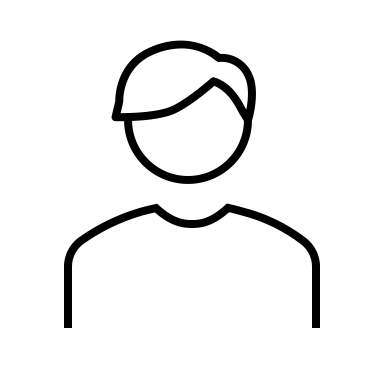 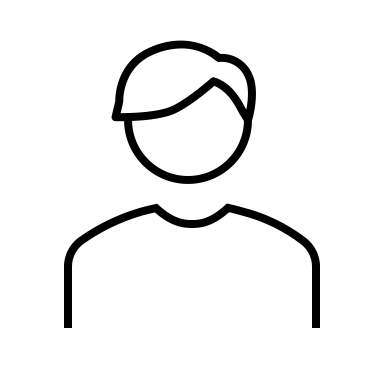 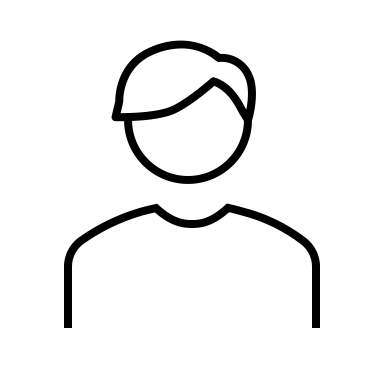 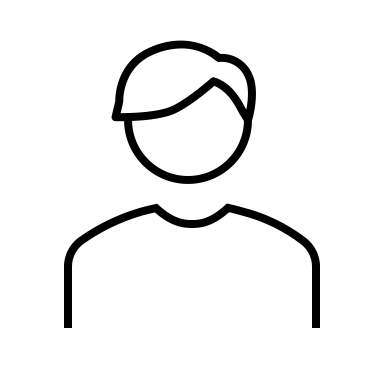 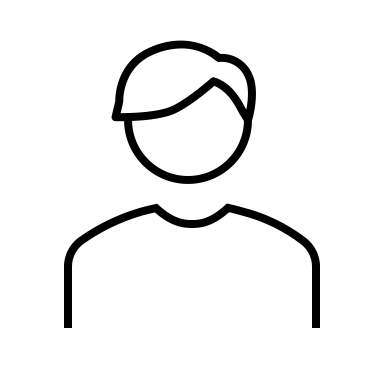 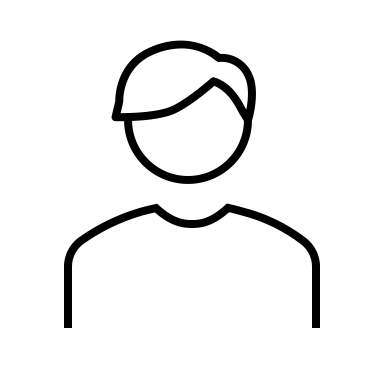 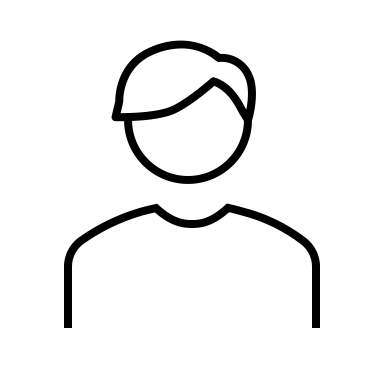 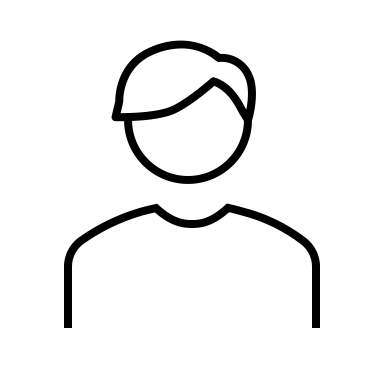 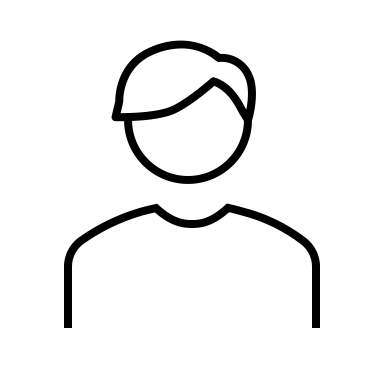 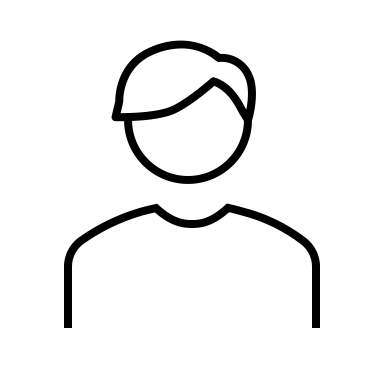 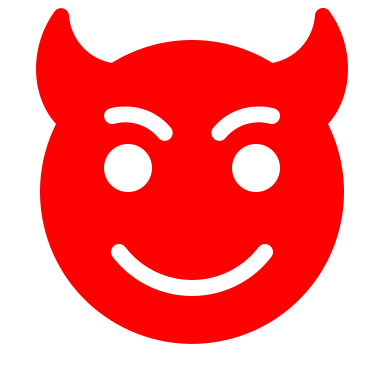 62
[Speaker Notes: Fortunately, Zoom is trying to realize a trusted PKI by two approaches.
The first approach called Zoom Transparency Tree ZTT is still under development. ZTT is expected to allow group members’ public keys to be honestly distributed within every group meeting.]
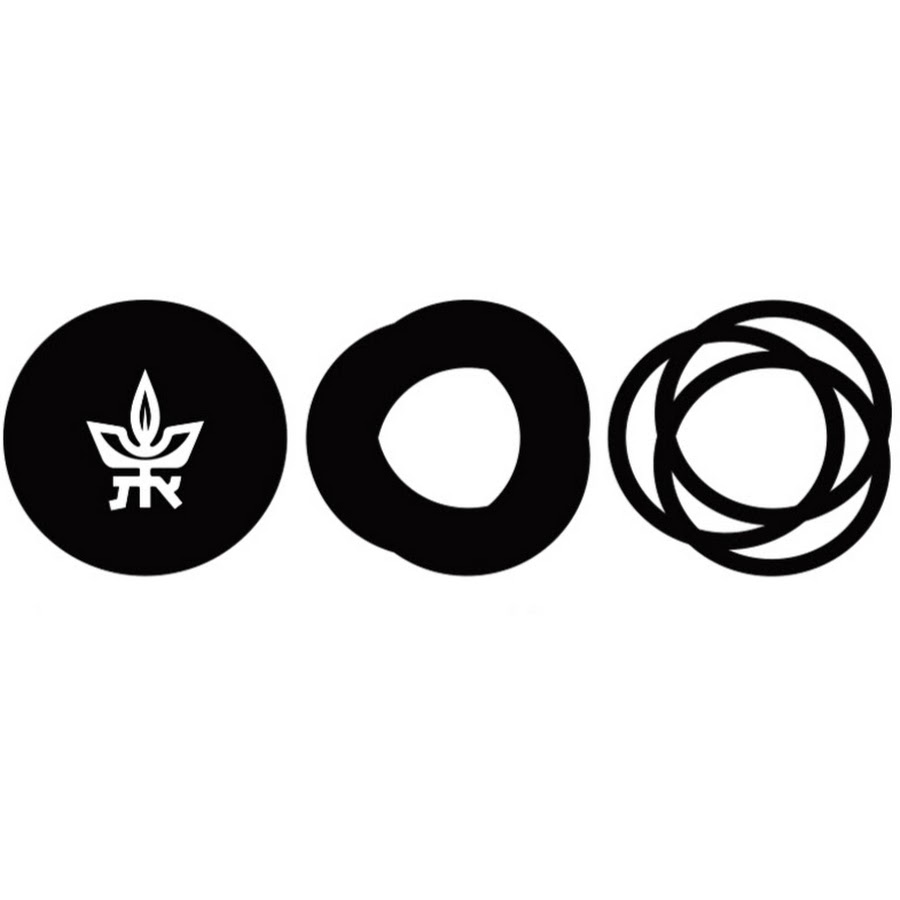 Related Works
Concurrent Work on Zoom’s E2EE Security [DJKM23]: 
Proved security of Zoom (Client v5.12), assuming a trusted PKI infrastructure
Zoom realizes a trusted PKI by:
(Still) developing Zoom Transparency Tree (ZTT) for honest key distribution
(Now) suggesting every group member to read a key-related security code
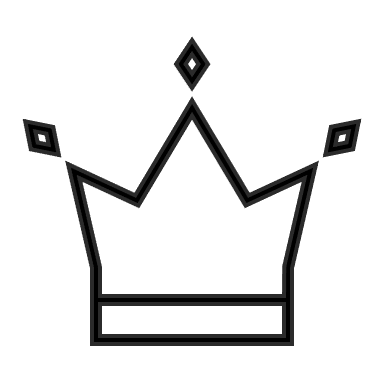 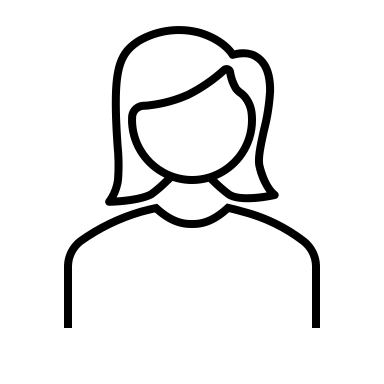 Talk in the meeting room
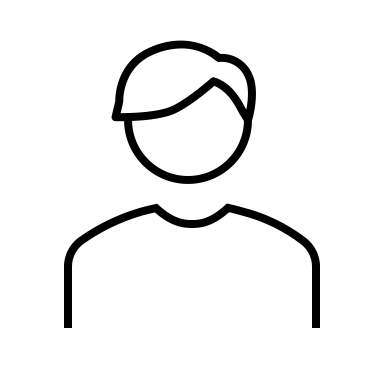 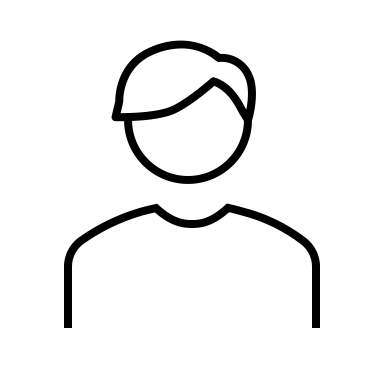 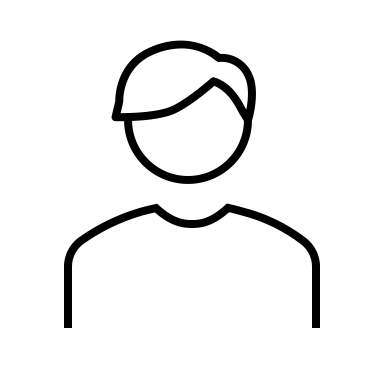 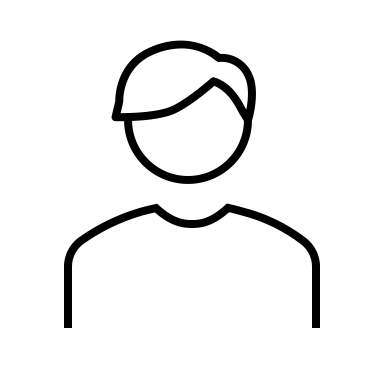 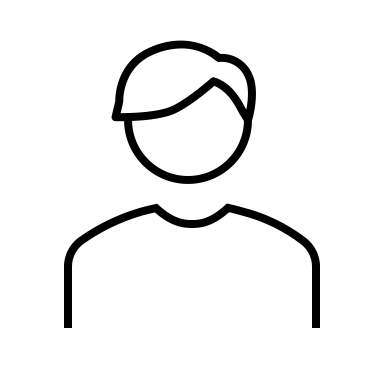 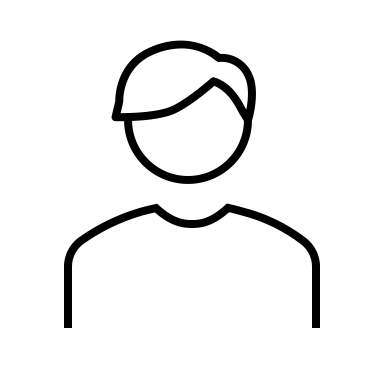 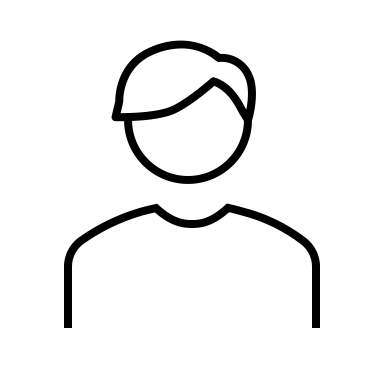 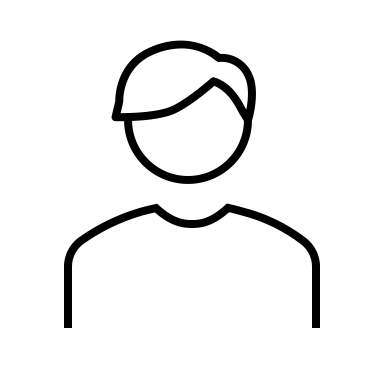 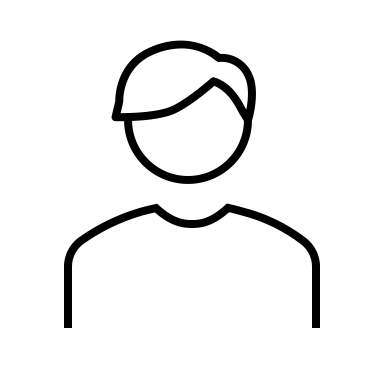 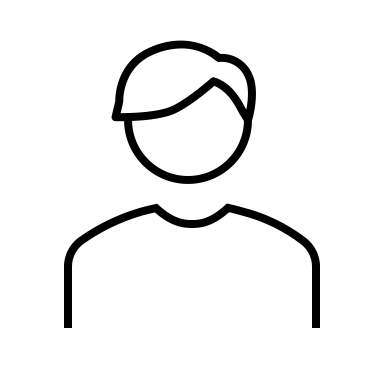 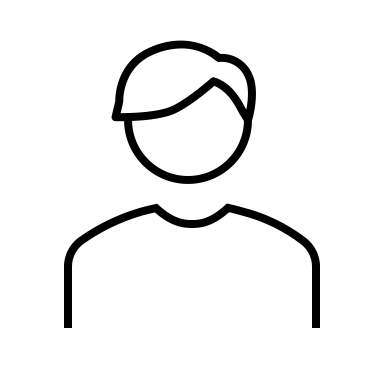 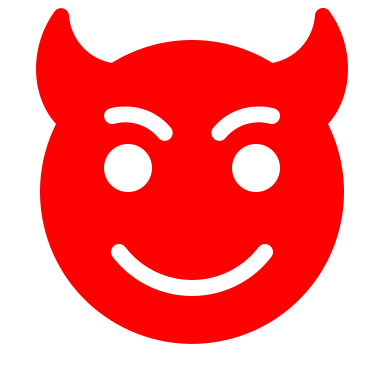 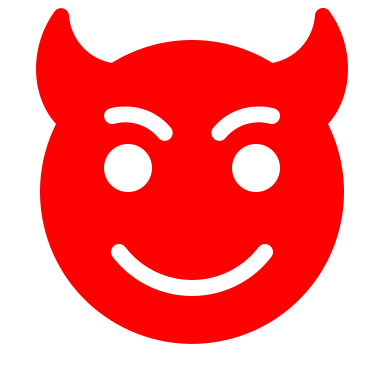 63
[Speaker Notes: The second approach is to ask every group member to read a public-key-related security code after joining every group meeting.
By checking whether the security code being read matches the one appears on the screen, every group member can verify each others’ public keys.
However, on one hand, this approach will cost much time, especially in some large group.
When any party joins the group after this security-code verification, all parties have to re-do this verification again.

[turn around Zoom PKI, first voice then ZTT]]
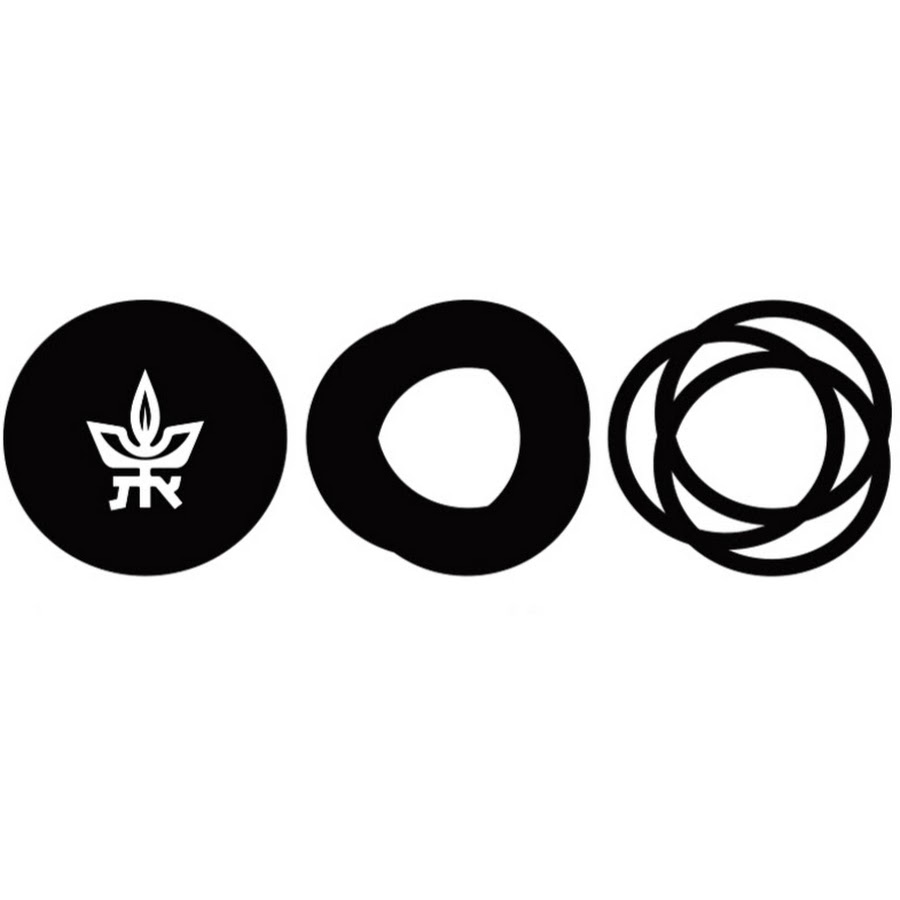 Related Works
VOICE-ZEUS Attack against Zoom [AS23]: 
Proposed a novel voice impersonation attack: Recorded voice of a victim can be used to generate an artificial voice that reads fake security codes
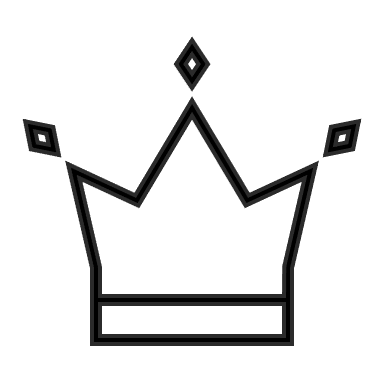 “To mitigate these risks, stronger security measures are necessary during the group authentication ceremony in Zoom” [AS23]
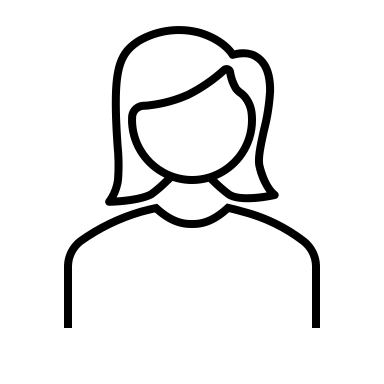 Talk in the meeting room
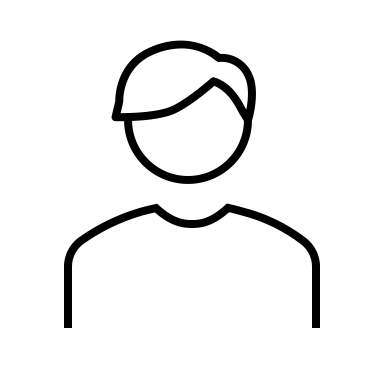 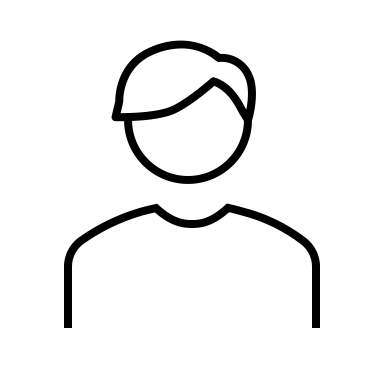 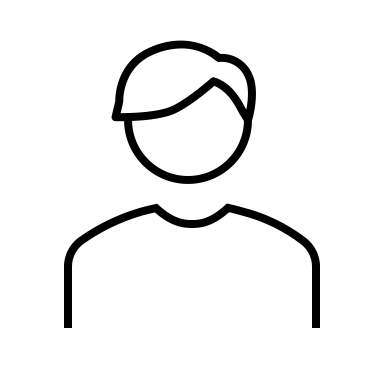 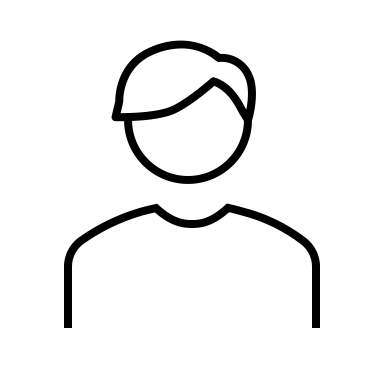 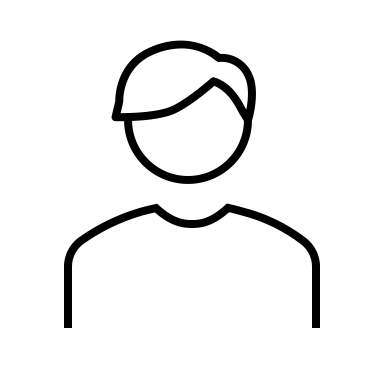 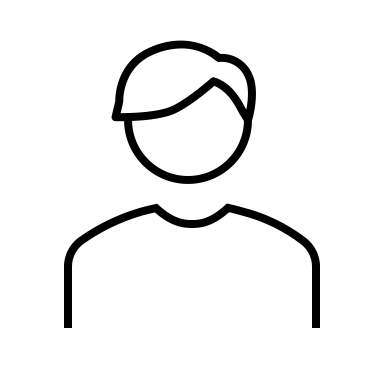 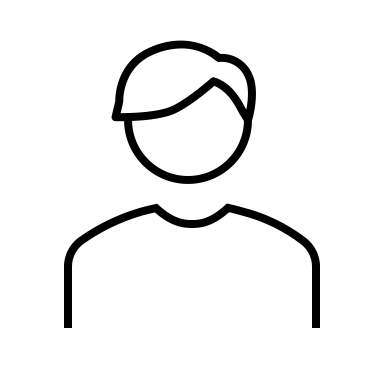 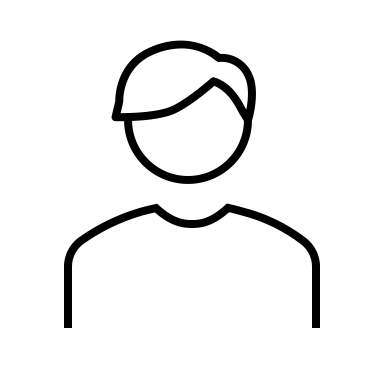 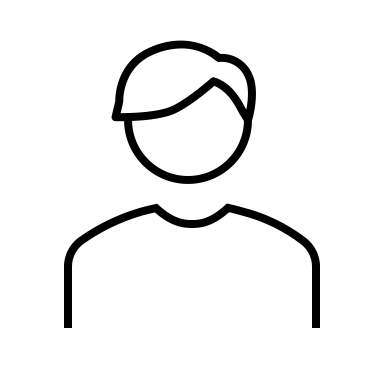 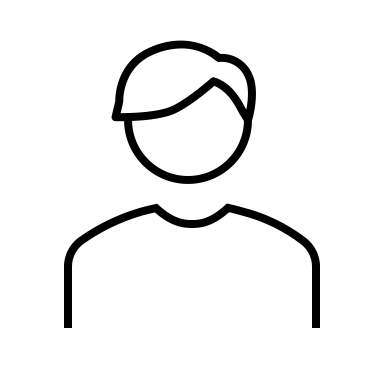 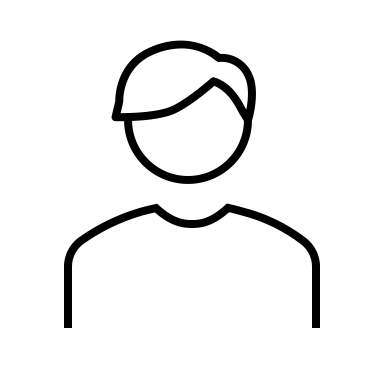 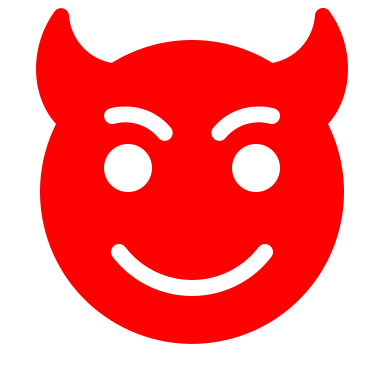 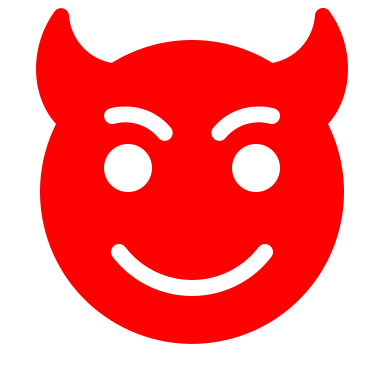 64
[Speaker Notes: On the other hand, a recent work [AS23] proposed a novel voice impersonation attack: recorded voice of a victim can be reused to generate an artificial voice that reads fake security codes.
The authors in [AS23] stressed that “to mitigate these risks, stronger security measures are necessary during the group authentication ceremony in Zoom.”]
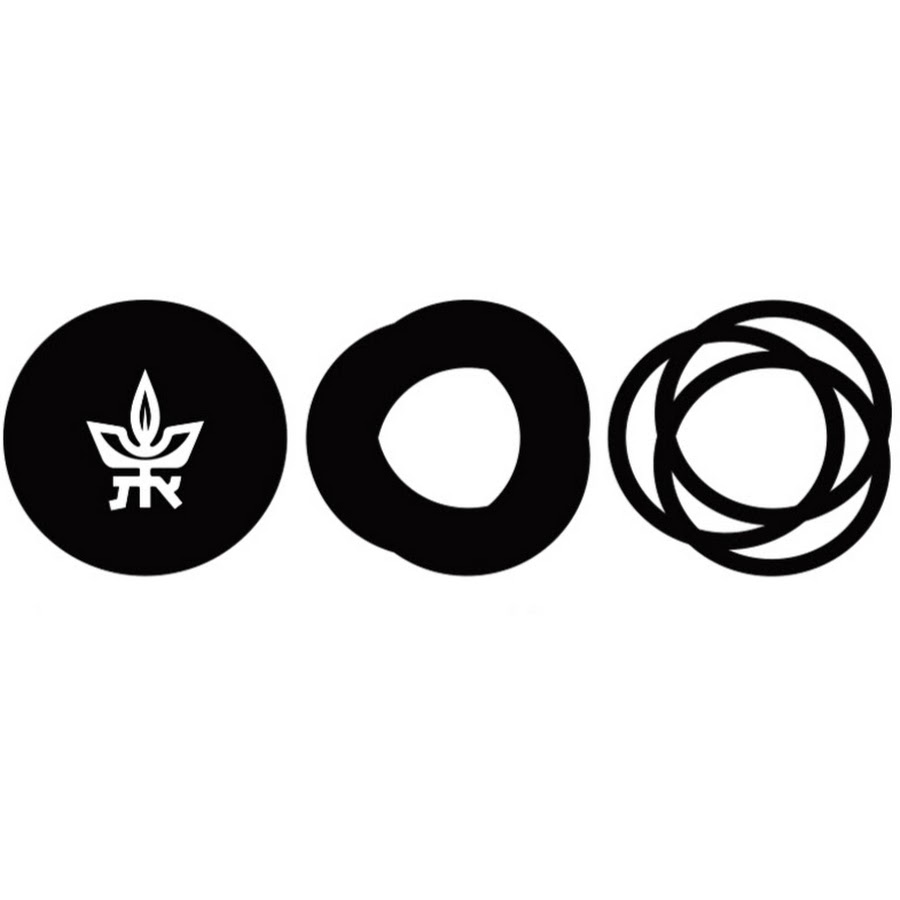 Q1. What does Zoom E2EE look like?
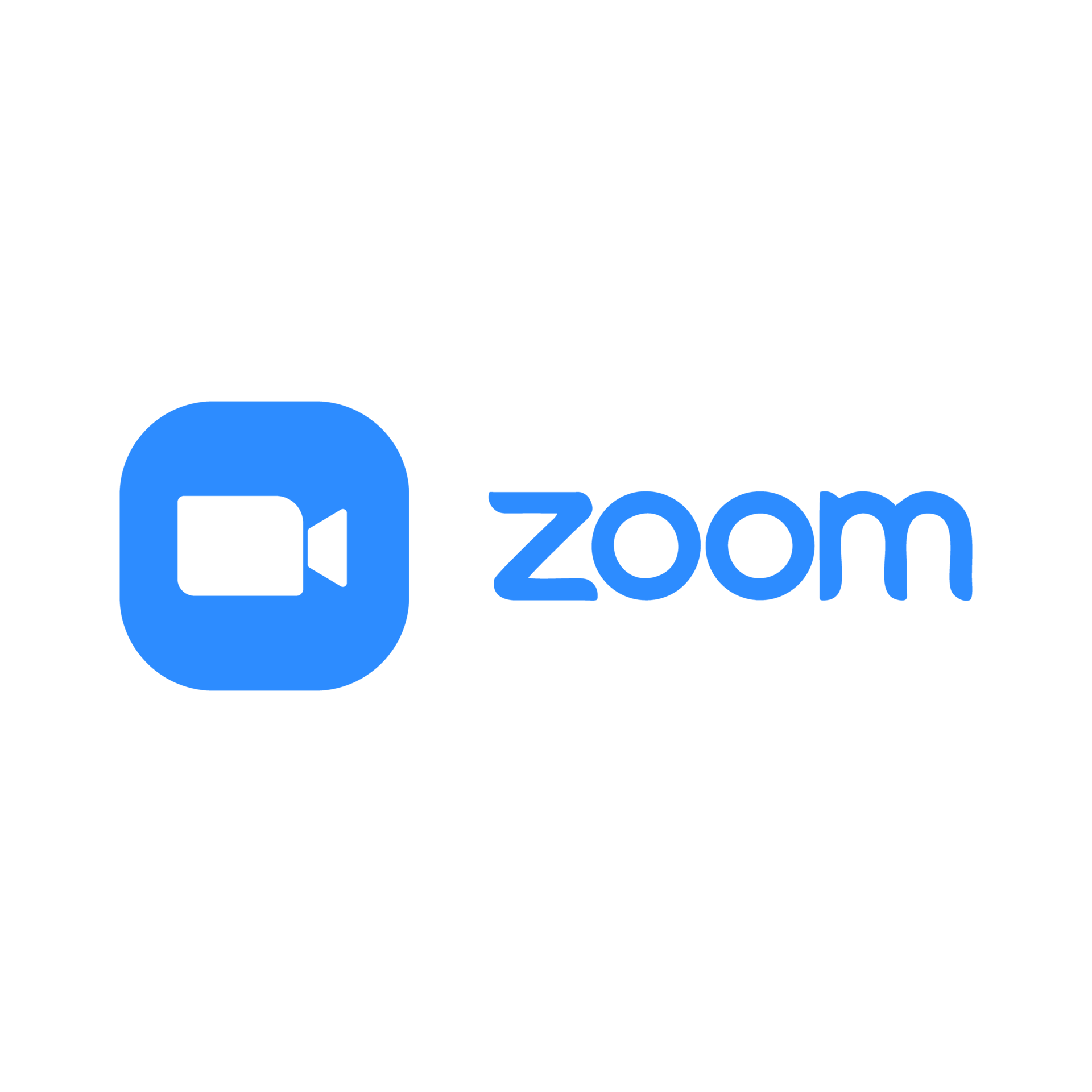 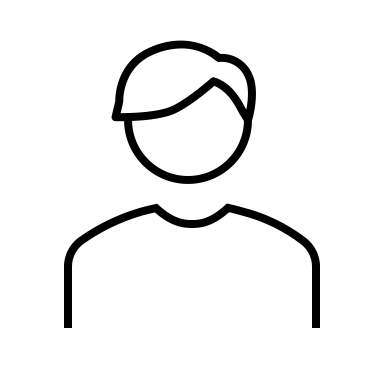 generate state
generate state
Sign Up
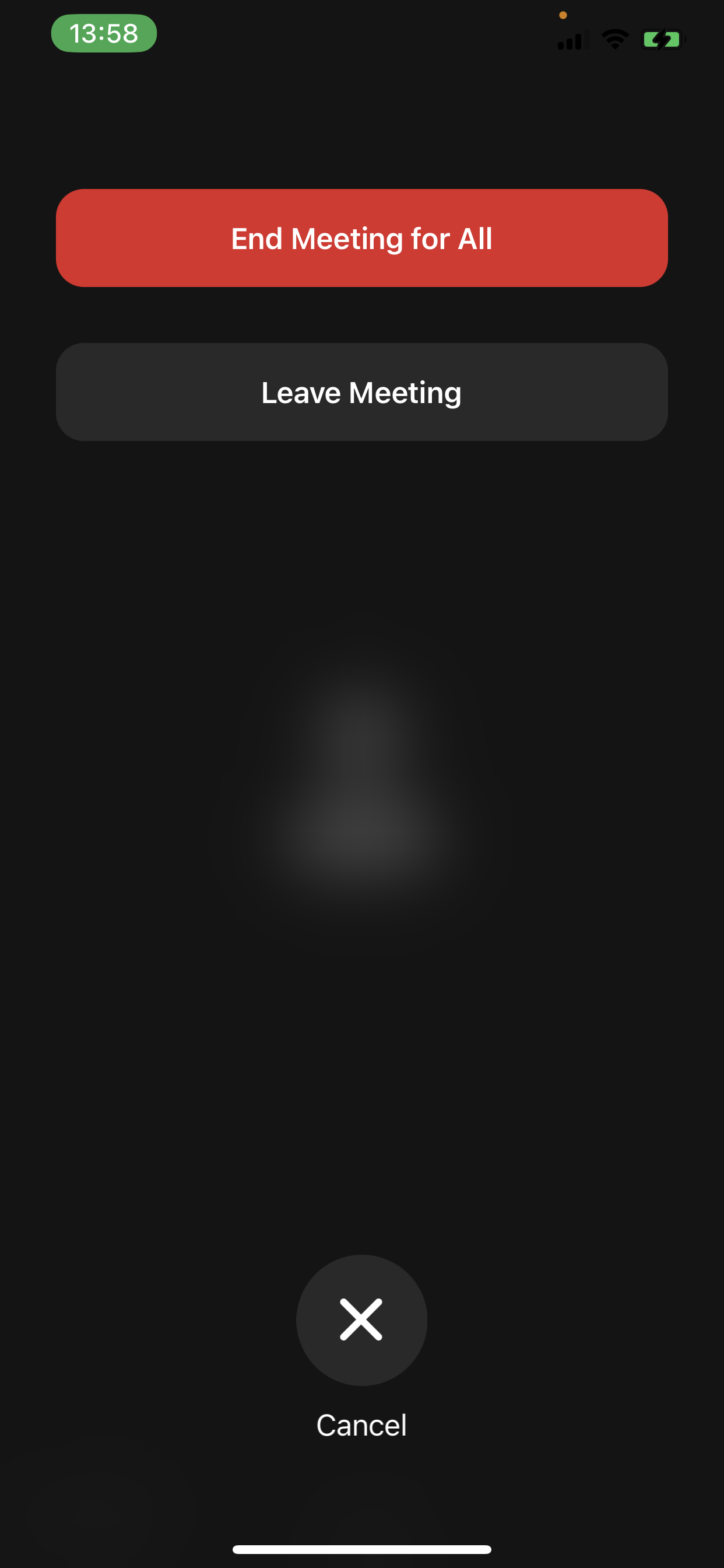 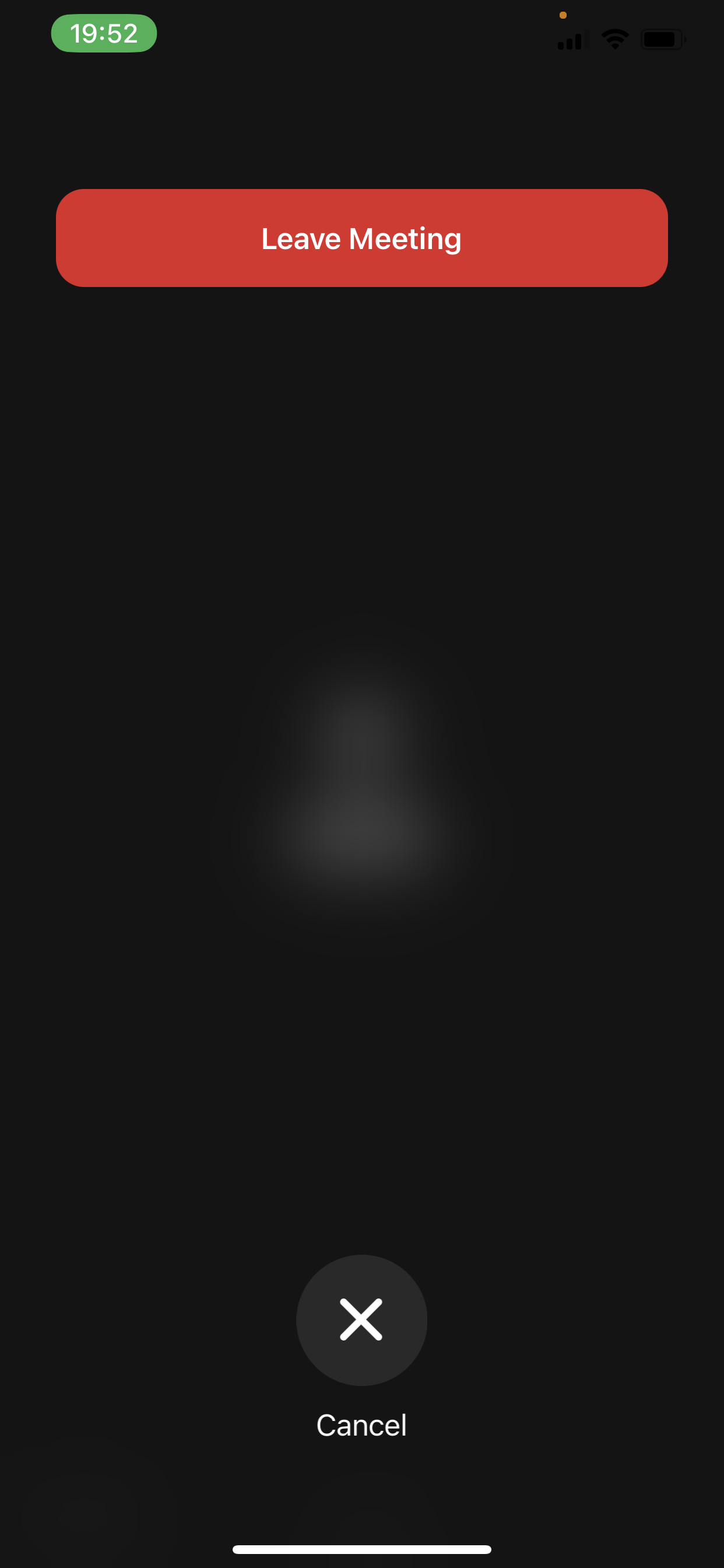 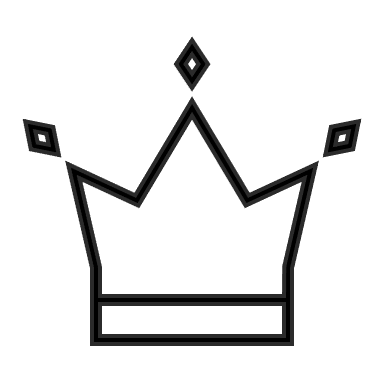 Group
Schedule
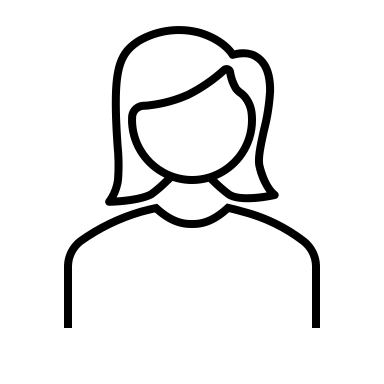 generate per-group state
Register
Participant
Join
Key
Rotation
Member
Leave
65
[Speaker Notes: In the final Member-Leave phase, if any member wants to leave the group, he or she must erase their local per-group states. [9'30'']

[lowest 10% space]]
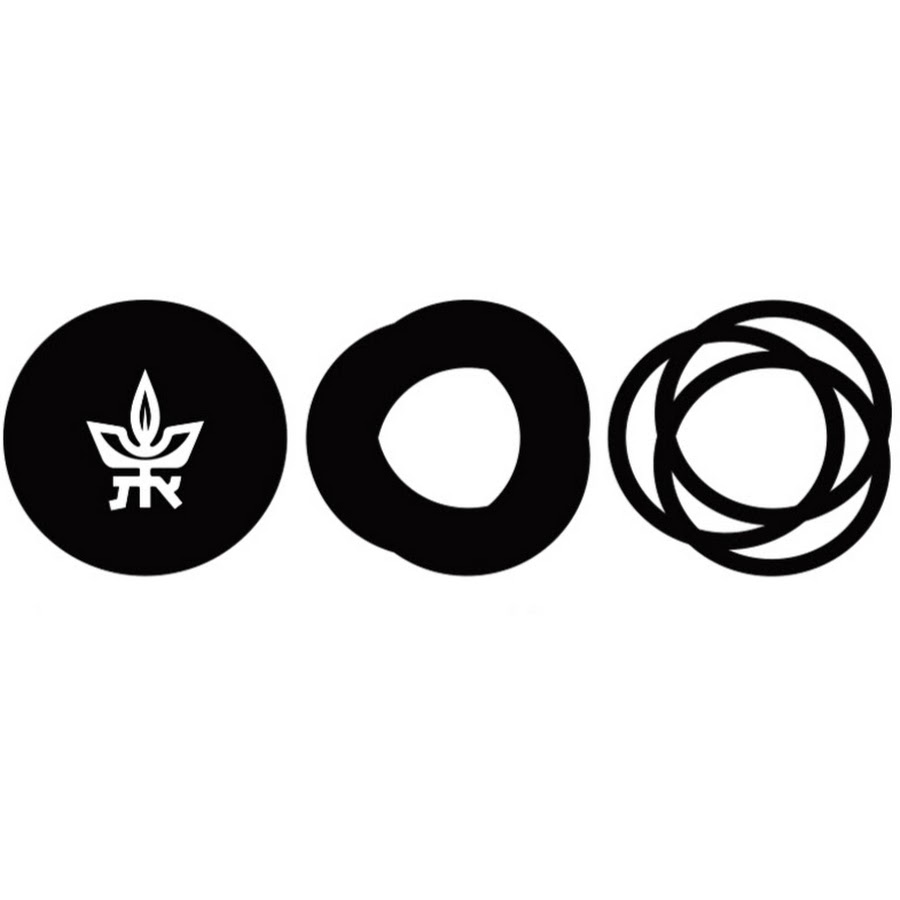 Apply PP Transformation to Zoom: Remove Passcode
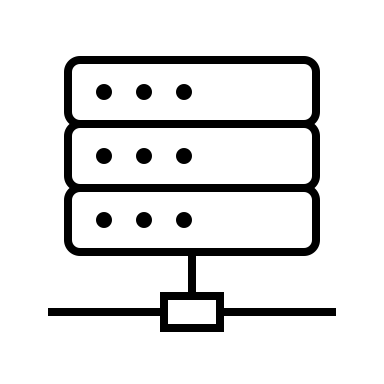 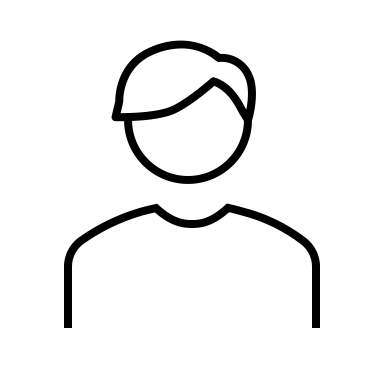 generate state
generate state
Sign Up
Group
Schedule
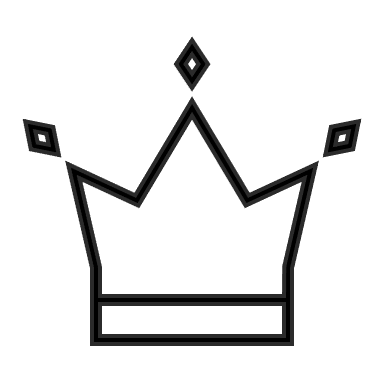 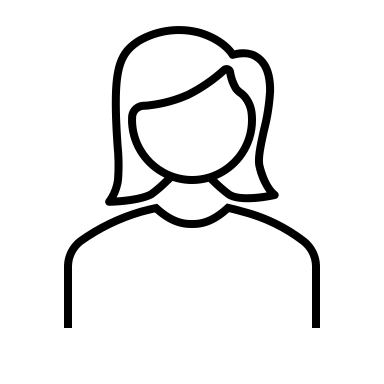 Register
Participant
Join
Key
Rotation
Member
Leave
66
[Speaker Notes: Finally, I would like to demonstrate how to apply our PP transformation to Zoom via an intermediate protocol in two steps.
First, note that the passcode in Zoom does not provide any security benefit.
If we choose the underlying passcodes to be a zero-bit or empty string, then the new intermediate protocol is still PKI-secure.

[reuse psscode, not replace, not ]]
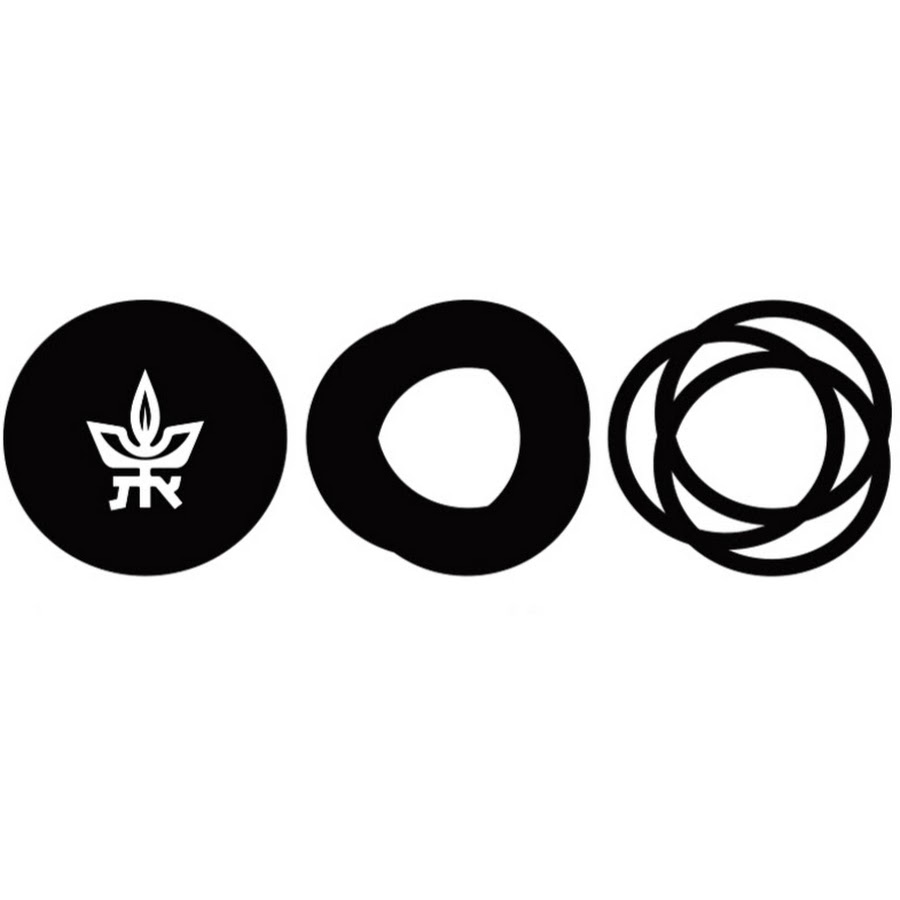 Comparison with Concurrent Work [DJKM23]
67
[Speaker Notes: Compared with the concurrent work [DJKM23], they analyzed Zoom’s security following the client version 5.12, and captures some advanced features, like leader-change and liveness.
They proved Zoom’s security also assuming a trusted PKI and disclosed Zoom’s degradation of liveness during leader changes.]
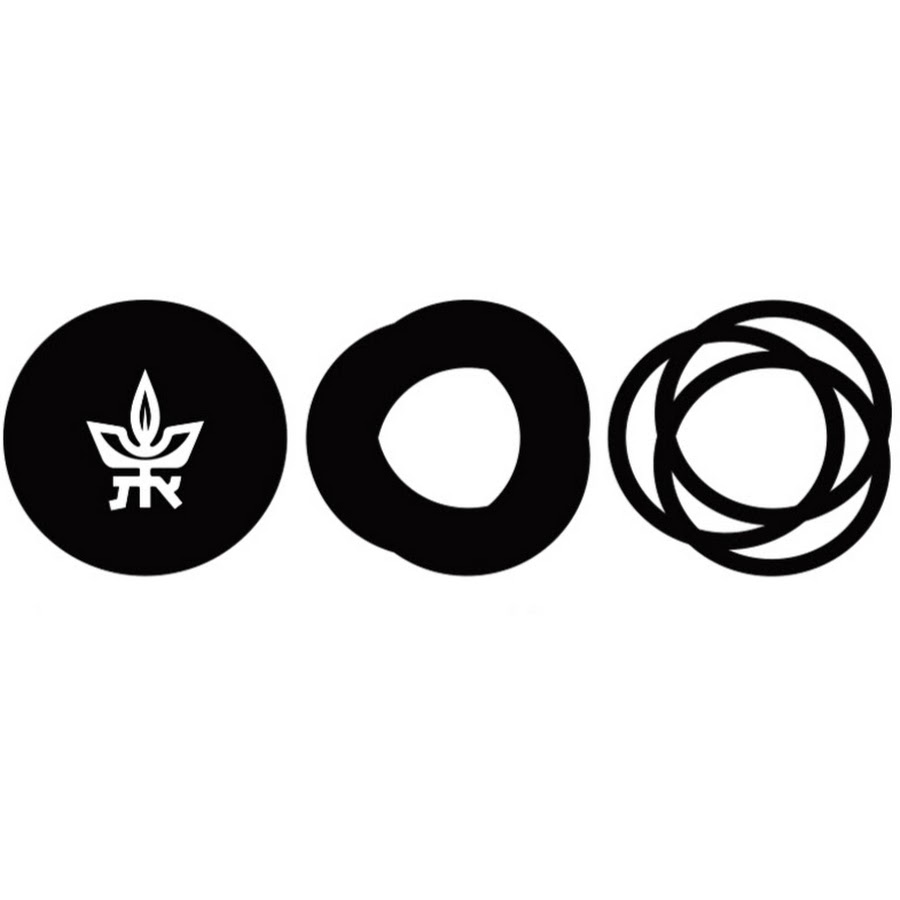 Comparison with Concurrent Work [DJKM23]
68
[Speaker Notes: To solve this, they propose a new time-based credential that can be used for group key update.
Their solution is generic and can applied to any so-called Leader-based Continuous Group Key Agreement protocol.
Moreover, their solution achieves better liveness by leveraging pre-existing clock synchronicity and preserves the current Zoom’s liveness in the worst case.

[less text here]
[upper/lower case]
[less related work]

[DJKM23 focus on liveness]]
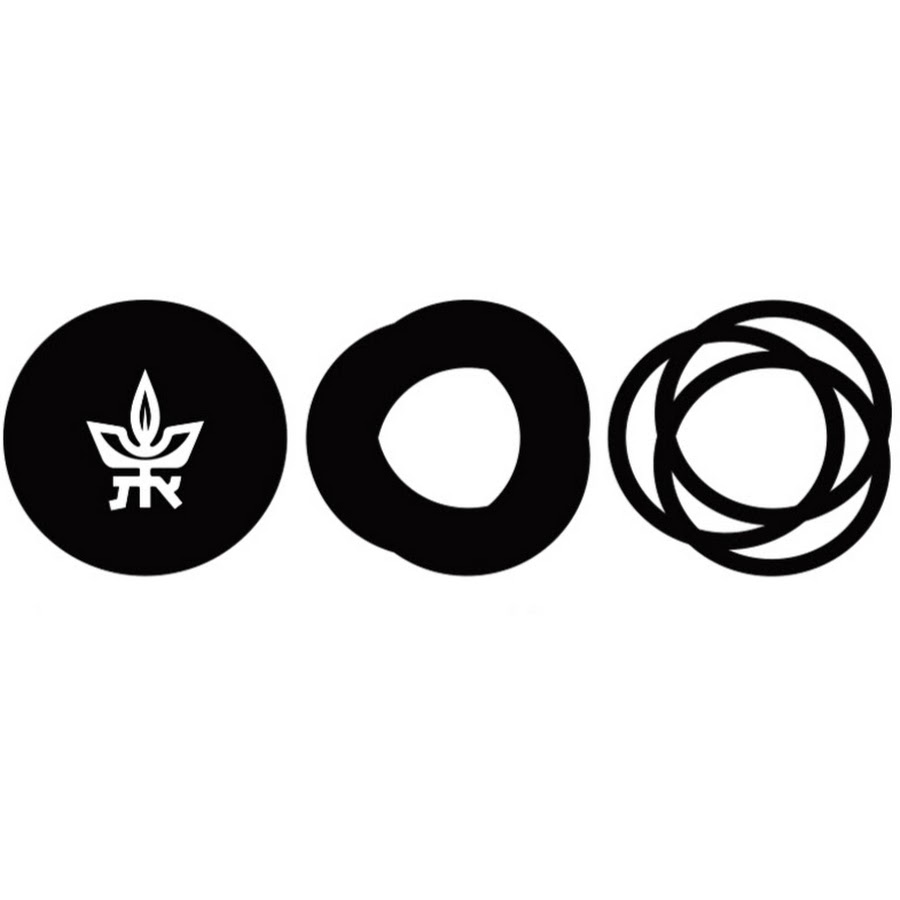 Summary: ZoomPAKE Reuses Password in a Better Way!
69
[Speaker Notes: We propose our optimization, a new PP transformation by using passwords in a better way.
Our solution is generic and can be applied to any Zoom-like protocol to obtain stronger security for invited pariticpants against malicious servers.
When applying to Zoom, our new ZoomPAKE protocol adds neither any additional communication round if the underlying PAKE is 2-round, nor any additional security element or mechanism.]
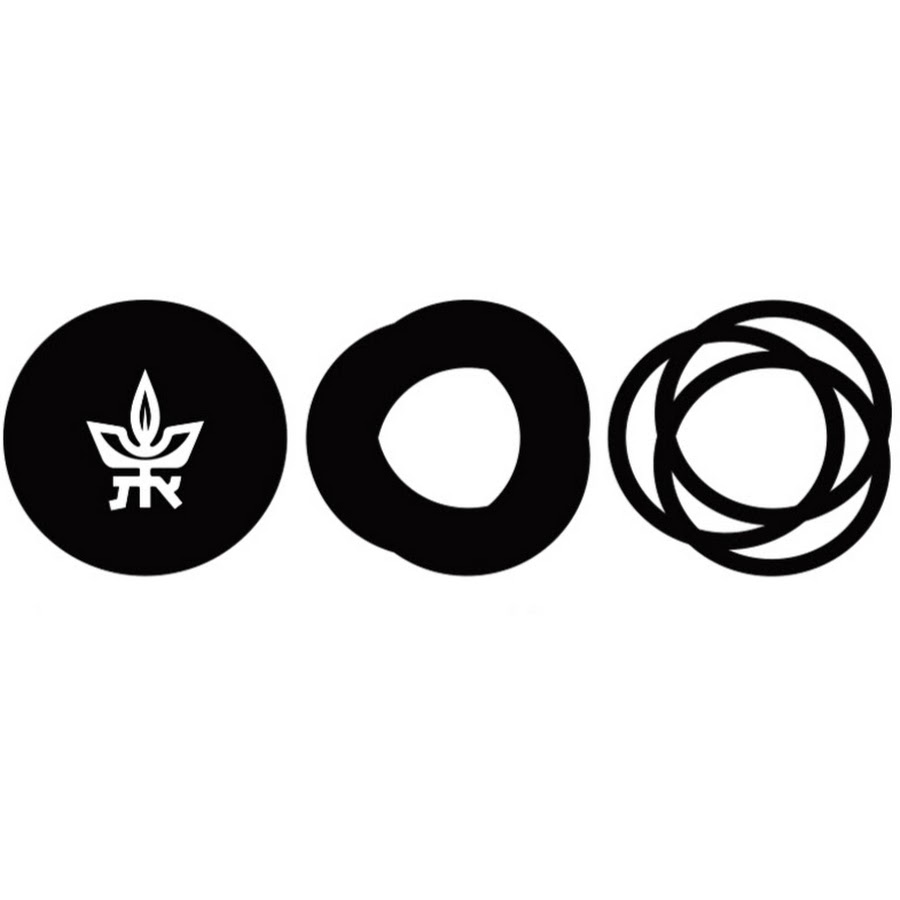 Summary: ZoomPAKE Reuses Password in a Better Way!
70
[Speaker Notes: In the end, I would like to conclude this talk by a short summary.
Our work analyzed Zoom’s end-to-end encryption following its white-paper version 4.0.
We proved Zoom’s security assuming a trusted PKI and uncovered its insecurity against malicious servers.]
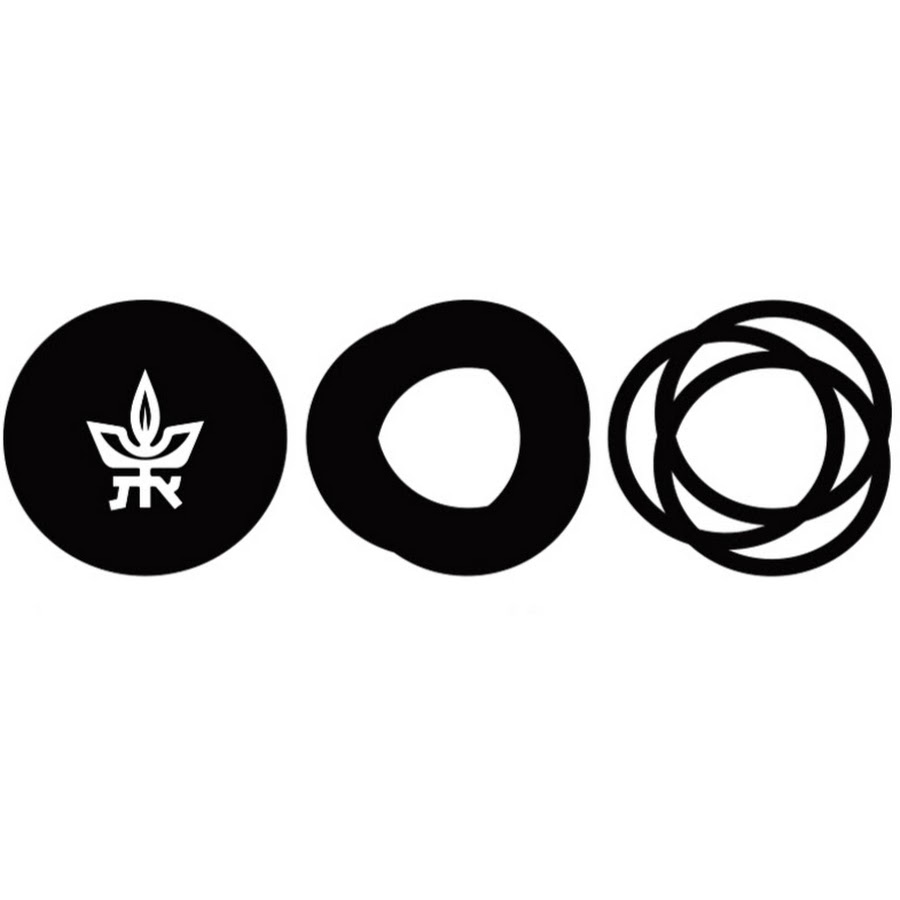 Q3. How does our solution reuse passcodes?
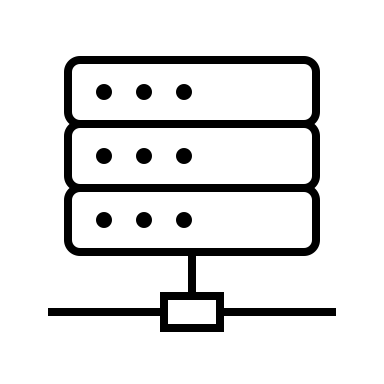 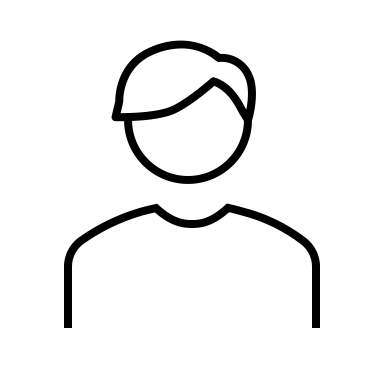 Additional
Execution
Additional
Execution
1. original execution
1. original execution
Sign Up
1. original execution
1. original execution
Group
Schedule
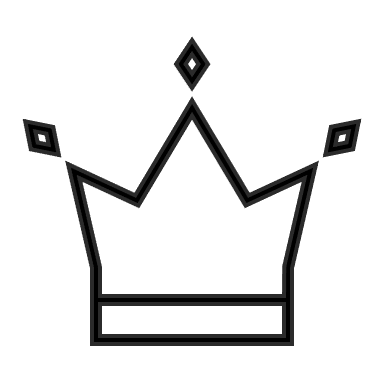 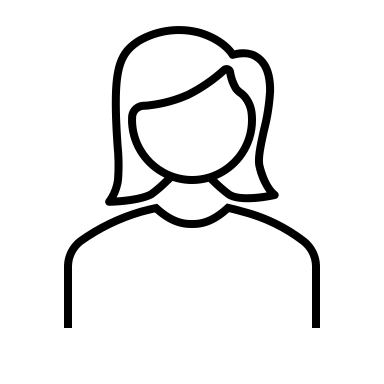 1. original execution
1. original execution
Register
Participant
Join
3. original execution
Key
Rotation
2. original execution
Member
Leave
1. original execution
1. original execution
71
[Speaker Notes: To answer our third question, how does our solution reuse passcodes, let’s see how our PP transformation applies to any Zoom-like protocol in three steps.]
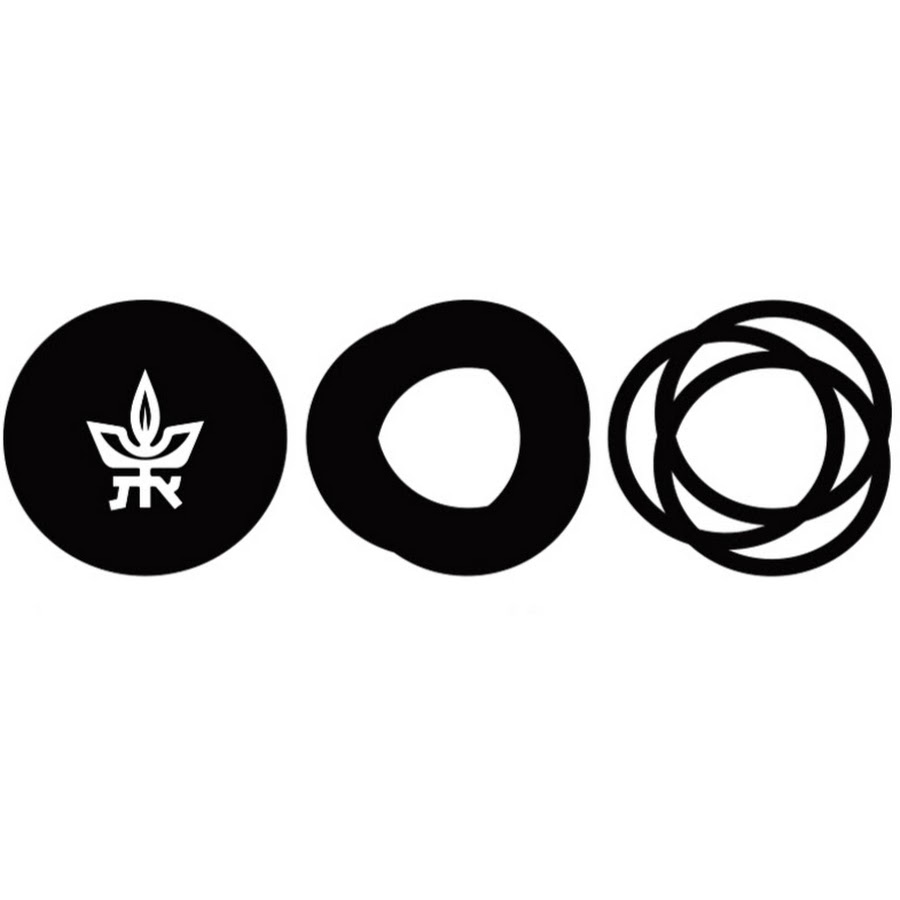 Q3. How does our solution reuse passcodes?
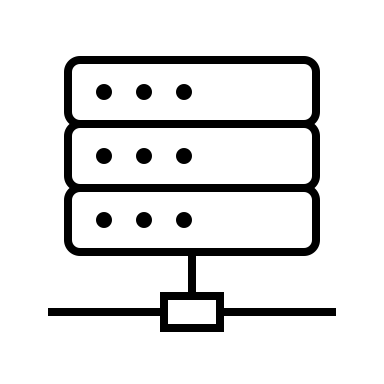 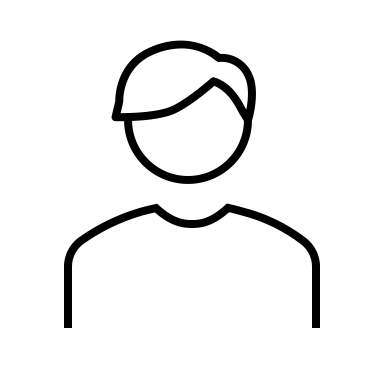 Additional
Execution
Additional
Execution
1. original execution
1. original execution
Sign Up
1. original execution
1. original execution
Group
Schedule
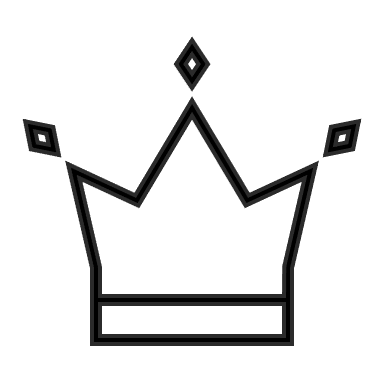 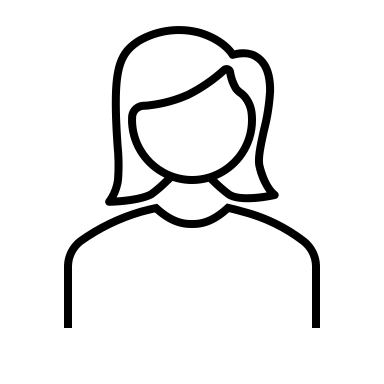 1. original execution
1. original execution
Register
Participant
Join
3. original execution
Key
Rotation
2. original execution
Member
Leave
1. original execution
1. original execution
72
[Speaker Notes: First, in the group schedule phase, the leader Alice picks a password pw and sends it only to the invited participant Bob over some out-of-band channels.
In particular, this means that the server has no idea about this password.]
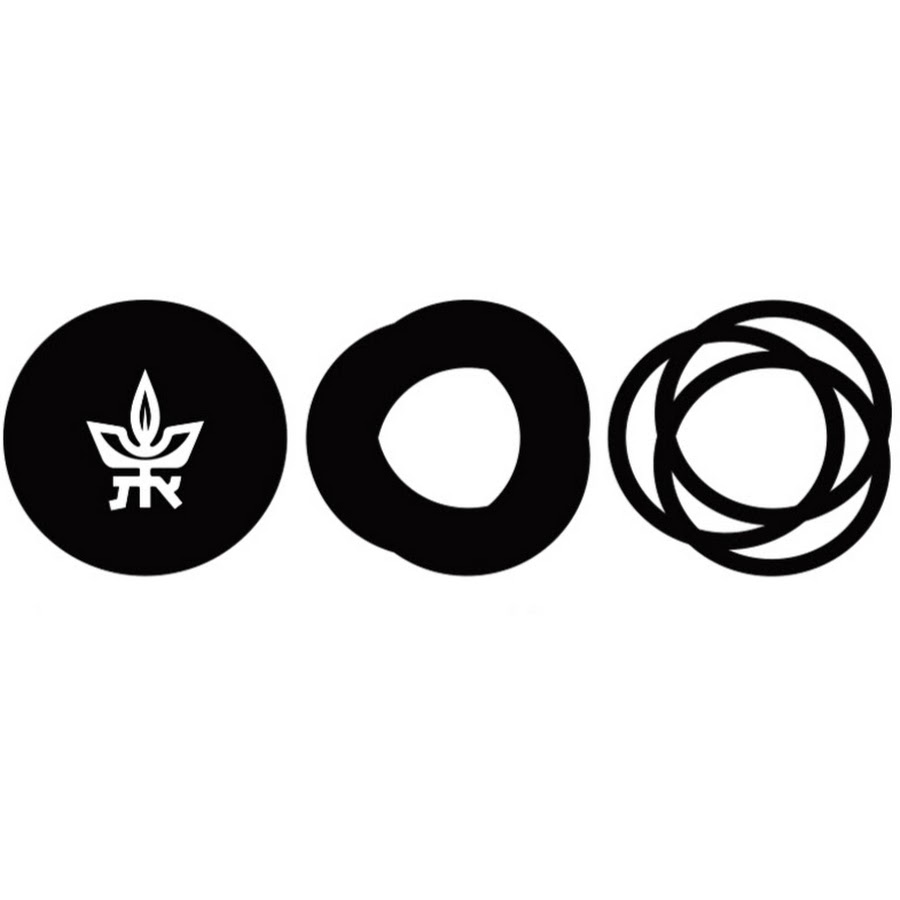 Q3. How does our solution reuse passcodes?
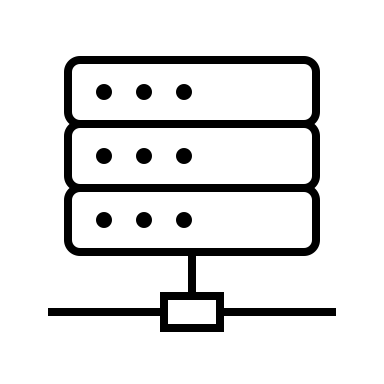 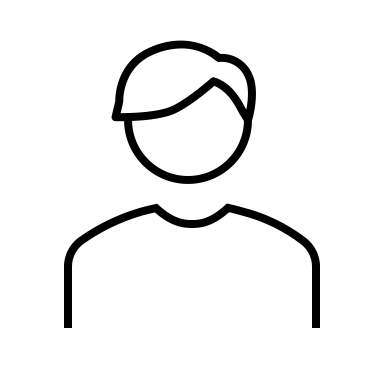 Additional
Execution
Additional
Execution
1. original execution
1. original execution
Sign Up
1. original execution
1. original execution
Group
Schedule
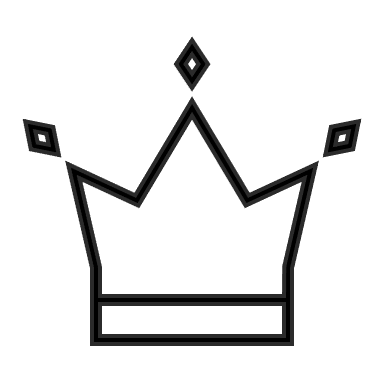 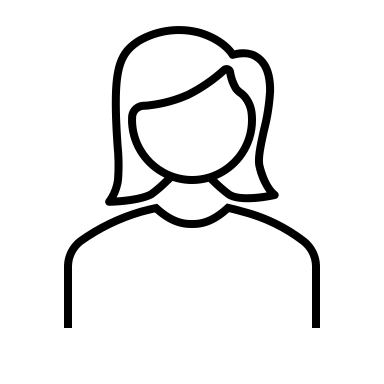 1. original execution
1. original execution
Register
…
Participant
Join
3. original execution
Key
Rotation
2. original execution
Member
Leave
1. original execution
1. original execution
73
[Speaker Notes: Second, in the Register and Participant Join phase, Alice and Bob run the PAKE protocol and they both obtain a symmetric key.]
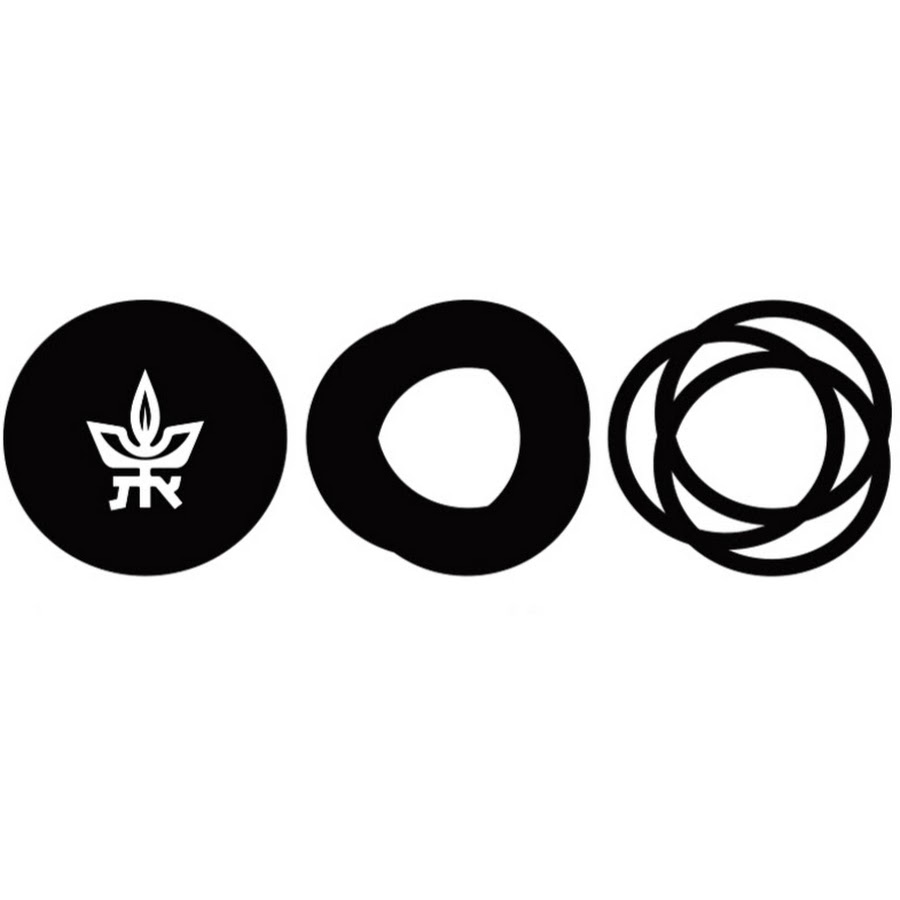 Q3. How does our solution reuse passcodes?
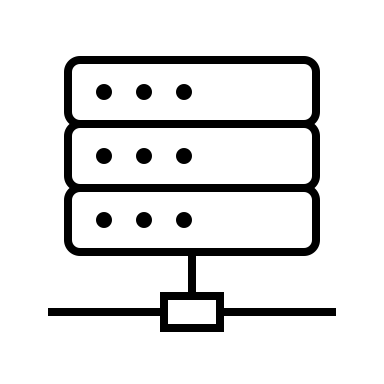 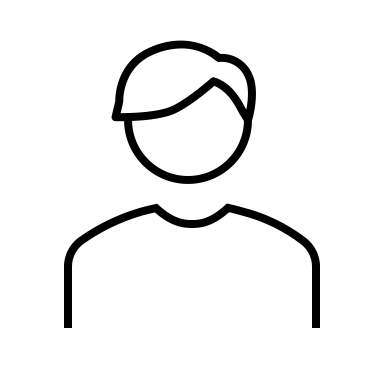 Additional
Execution
Additional
Execution
1. original execution
1. original execution
Sign Up
1. original execution
1. original execution
Group
Schedule
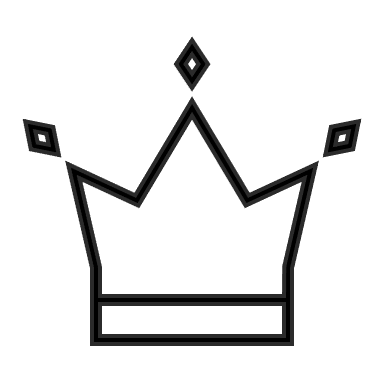 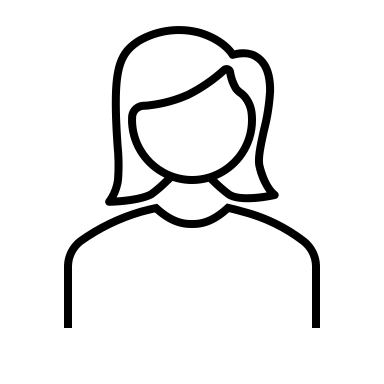 1. original execution
1. original execution
Register
…
Participant
Join
3. original execution
Key
Rotation
2. original execution
Member
Leave
1. original execution
1. original execution
74
[Speaker Notes: Finally, in the Participant Join and Key Rotation phases, Alice encrypts the original output by using AEAD, with the symmetric key output by PAKE, a random nonce, and an associated data that consists of both parties’ sign-up messages.]
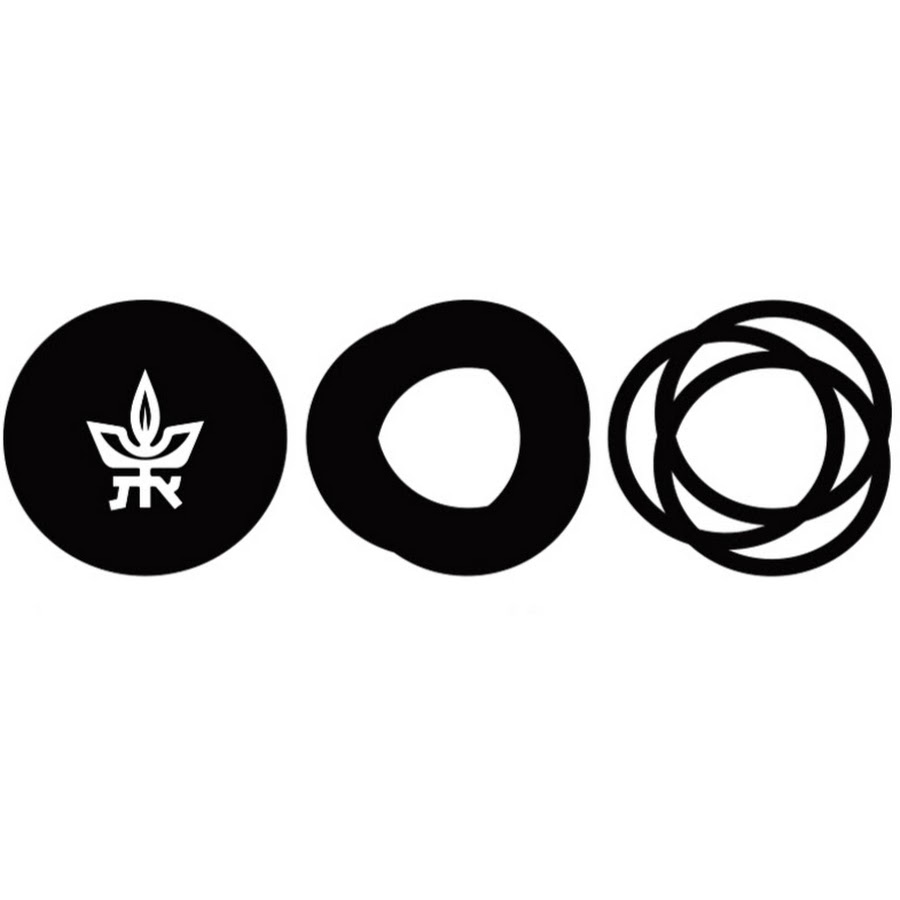 Q4. How is our solution provably secure against (fully) malicious servers?
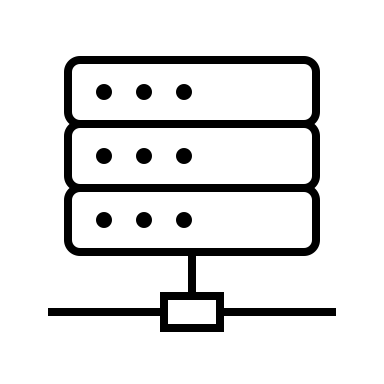 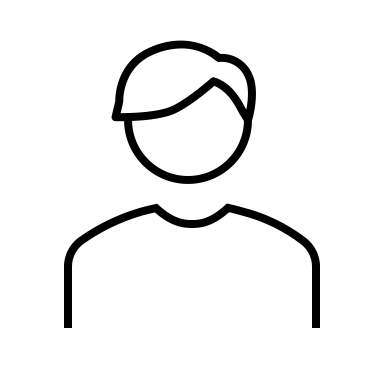 Additional
Execution
Additional
Execution
1. original execution
1. original execution
Sign Up
1. original execution
1. original execution
Group
Schedule
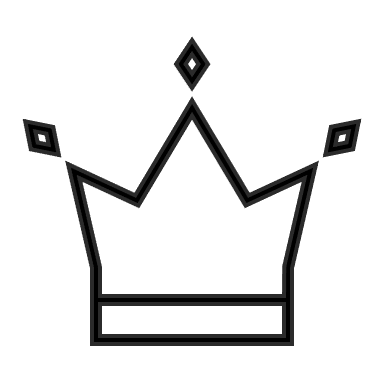 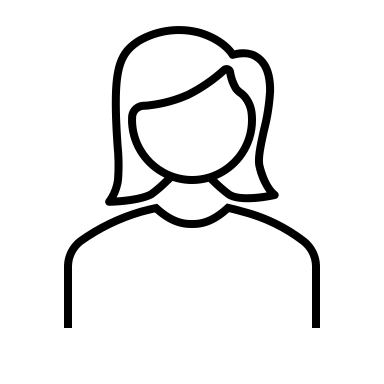 1. original execution
1. original execution
Register
…
Participant
Join
3. original execution
Key
Rotation
2. original execution
Member
Leave
1. original execution
1. original execution
75
[Speaker Notes: This is our PP transformation. To answer our four and final question, how is our solution provably secure against fully malicious servers, I will introduce some simple security intuition behind.]
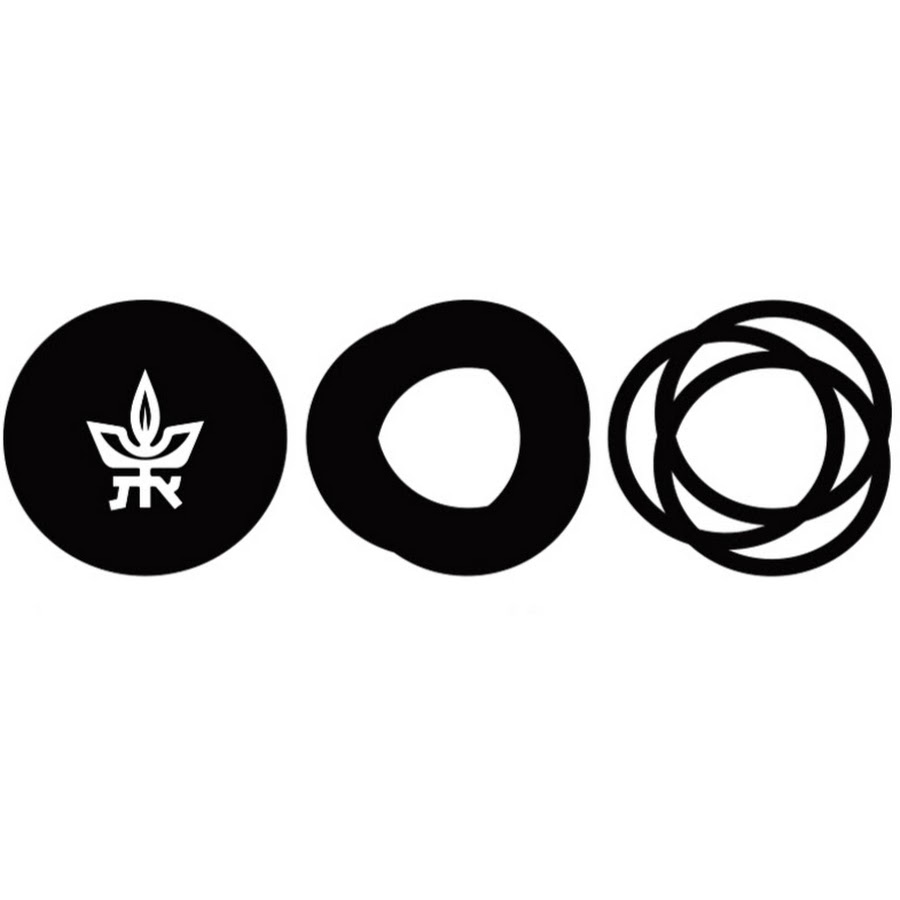 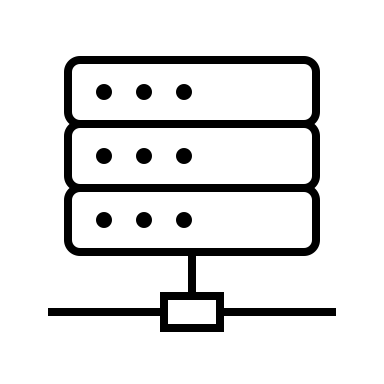 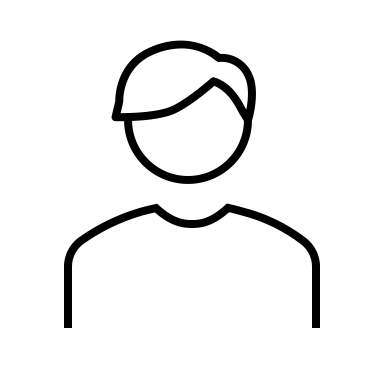 Additional
Execution
Additional
Execution
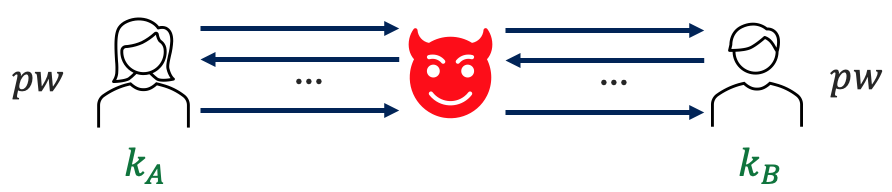 1. original execution
1. original execution
Sign Up
1. original execution
1. original execution
Group
Schedule
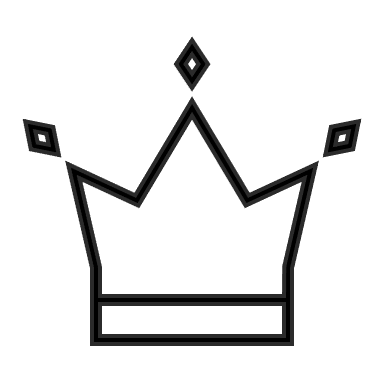 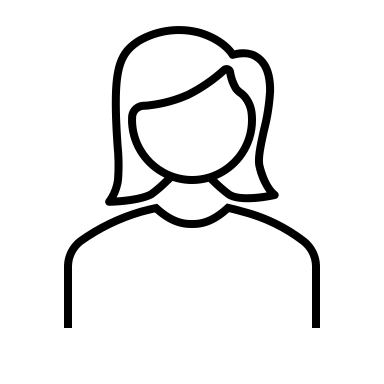 1. original execution
1. original execution
Register
…
Participant
Join
3. original execution
Key
Rotation
2. original execution
Member
Leave
1. original execution
1. original execution
76
[Speaker Notes: First, due to the security of PAKE, we know both Alice and Bob’s PAKE keys are random, either same random or independently random.

[TODO: point boxes to texts]]
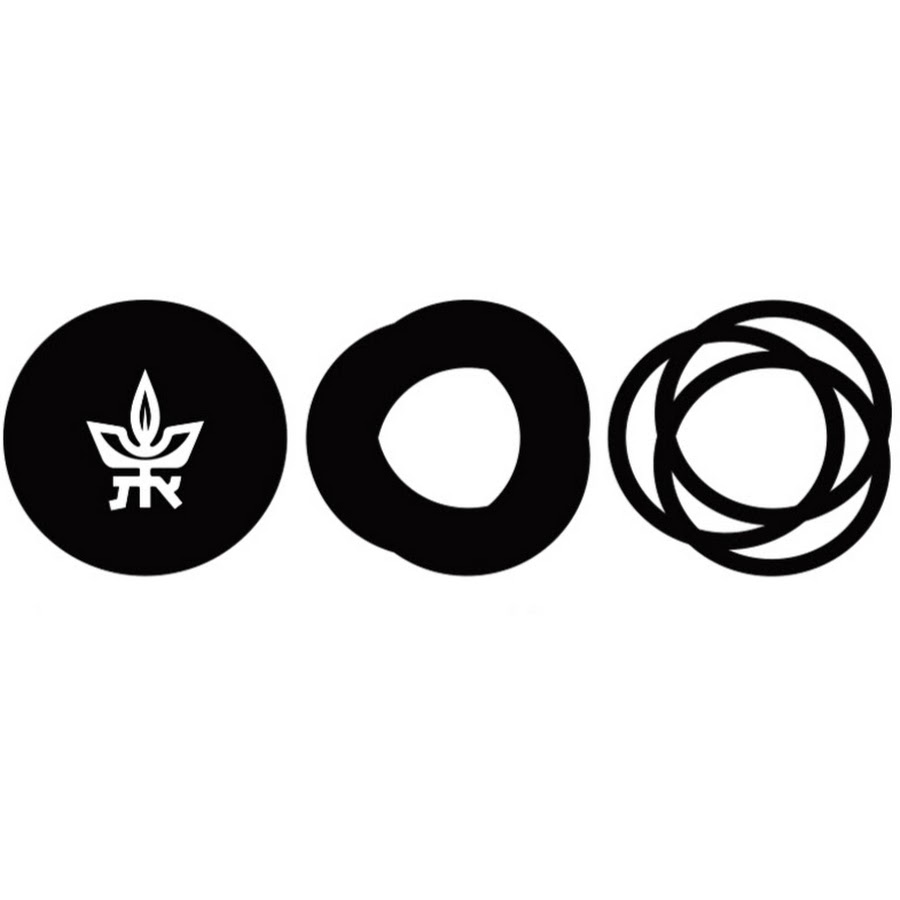 Security Intuition: Leader leaks no Information
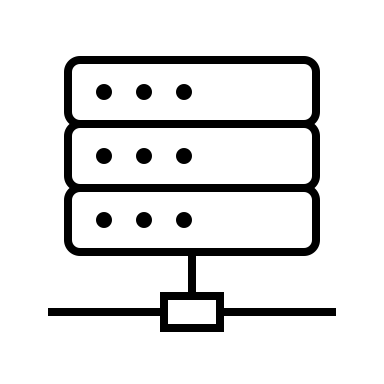 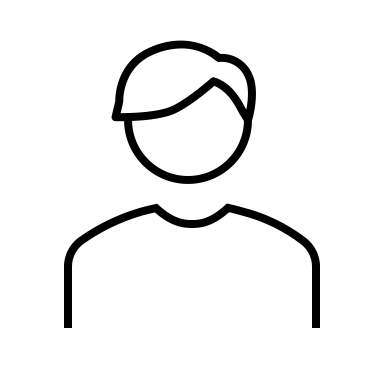 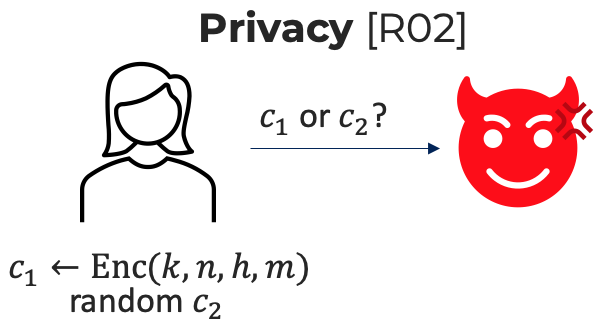 Additional
Execution
Additional
Execution
1. original execution
1. original execution
Sign Up
1. original execution
1. original execution
Group
Schedule
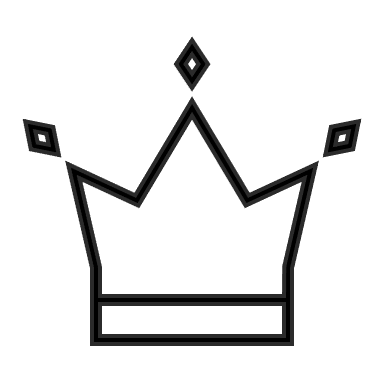 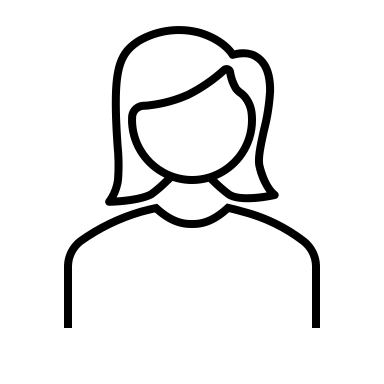 1. original execution
1. original execution
Register
…
Participant
Join
3. original execution
Key
Rotation
2. original execution
Member
Leave
1. original execution
1. original execution
77
[Speaker Notes: Second, due to the privacy of AEAD, we know that attackers cannot obtain any information about the group key from the leader.]
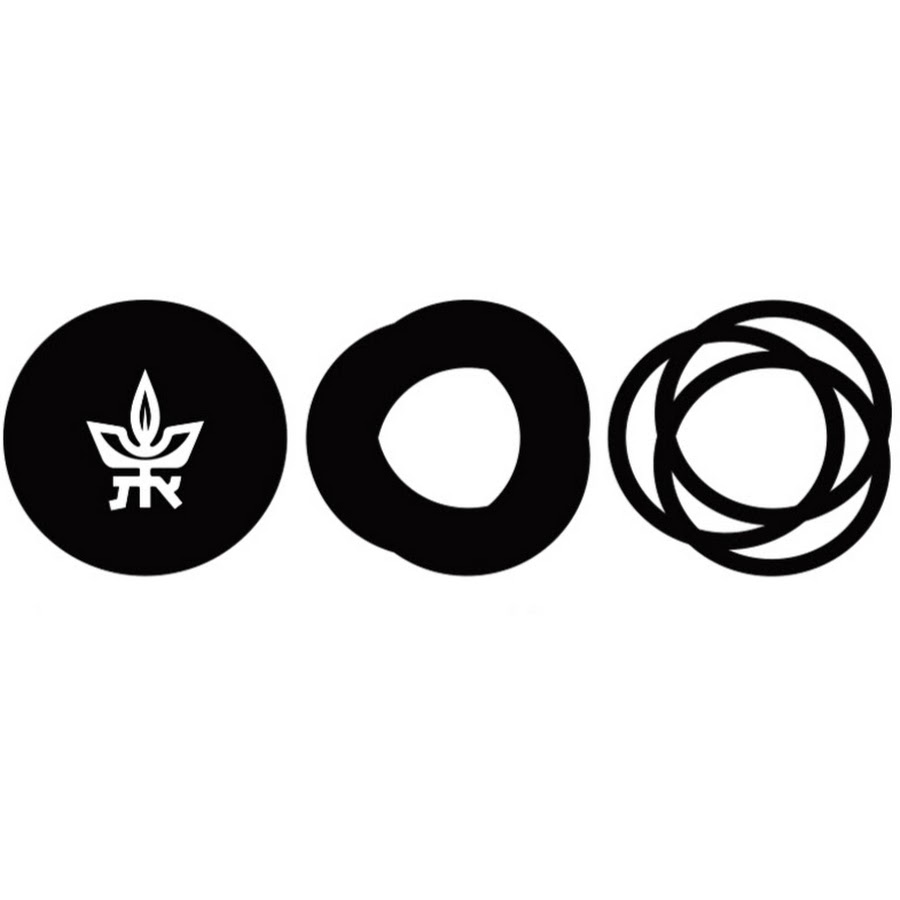 Security Intuition: Participant leaks no Information
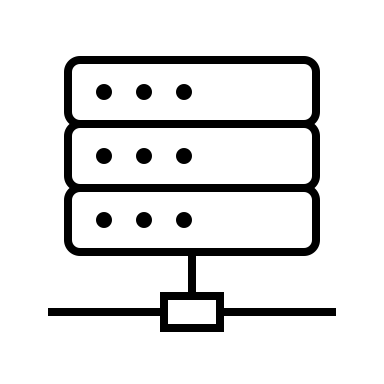 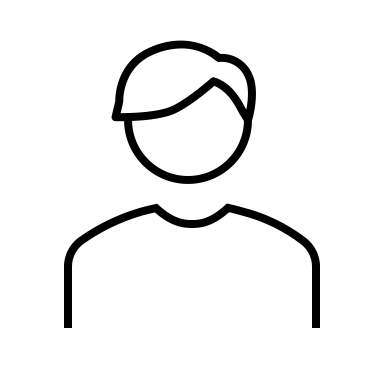 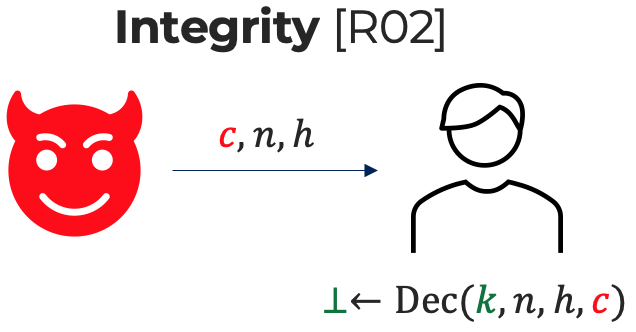 Additional
Execution
Additional
Execution
1. original execution
1. original execution
Sign Up
1. original execution
1. original execution
Group
Schedule
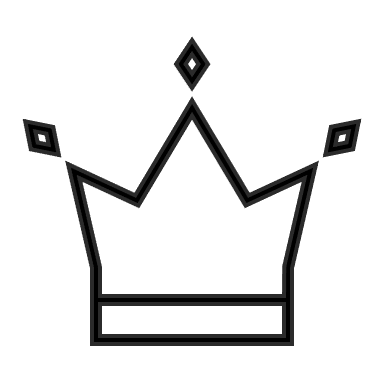 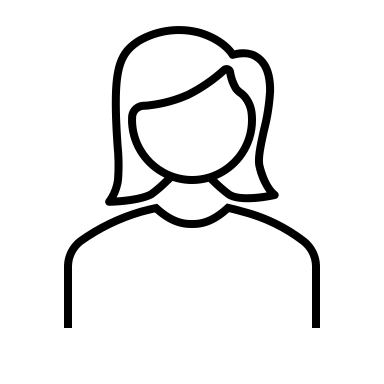 1. original execution
1. original execution
Register
…
Participant
Join
3. original execution
Key
Rotation
2. original execution
Member
Leave
1. original execution
1. original execution
78
[Speaker Notes: Due to the integrity of AEAD, we know that the attackers cannot forge any new AEAD ciphertext on behalf of the participant Bob.
This means, Alice and Bob agree on the same AEAD ciphertext.]
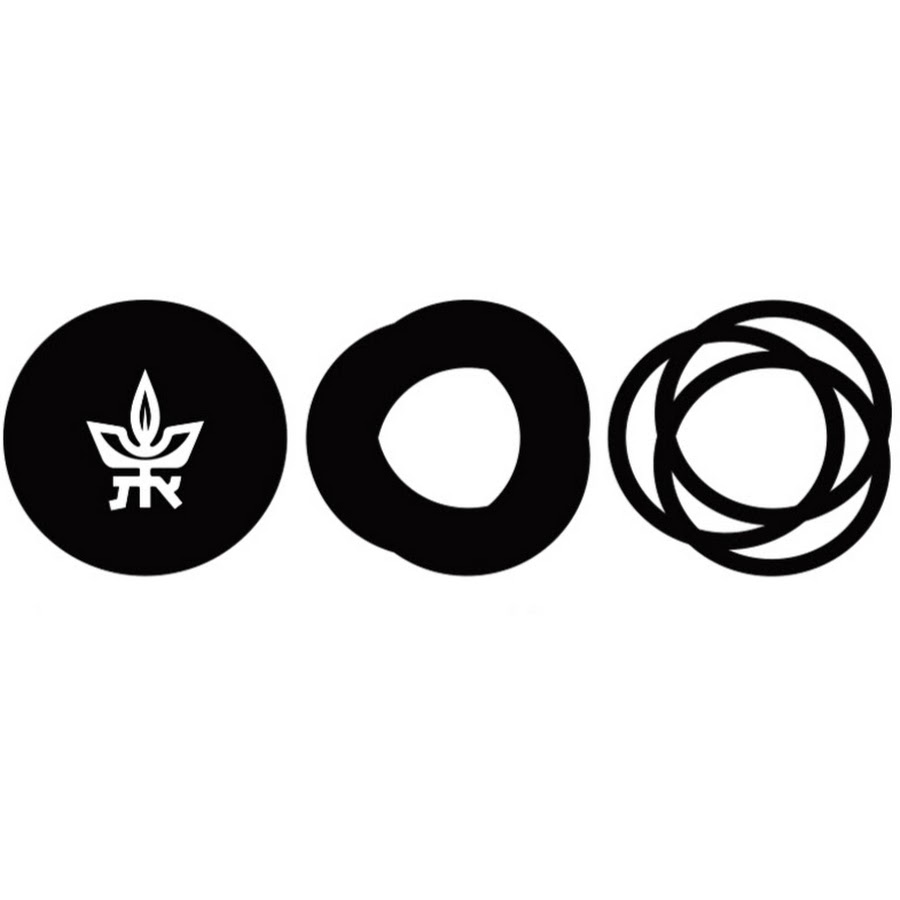 Security Intuition: Participant leaks no Information
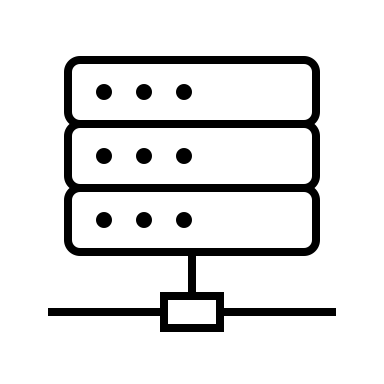 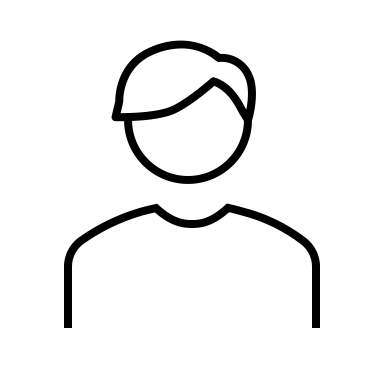 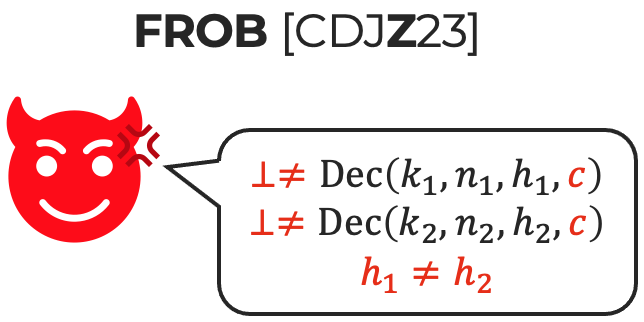 Additional
Execution
Additional
Execution
1. original execution
1. original execution
Sign Up
1. original execution
1. original execution
Group
Schedule
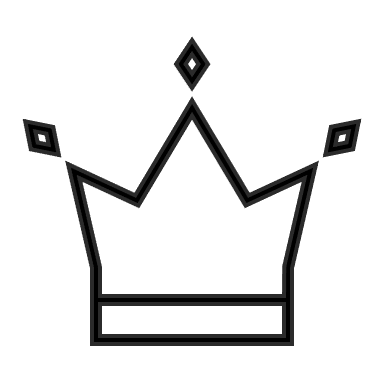 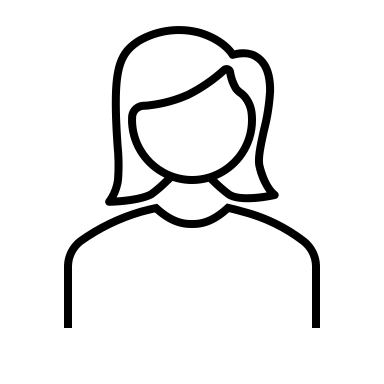 1. original execution
1. original execution
Register
…
Participant
Join
3. original execution
Key
Rotation
2. original execution
Member
Leave
1. original execution
1. original execution
79
[Speaker Notes: Due to the h-FROB security of AEAD, we know that both the leader Alice and the participant Bob must agree on the same sign-up messages that are distributed at the sign-up phase.
If the attacker cannot break the PKI-security of the original Zoom-like protocol assuming a trusted PKI, then this attacker cannot break the same security of the new protocol even against a fully malicious server neither, as long as the password for this group is not leaked.

[TODO: too long time for this slide]
[TODO: highlight change, by boxes, arrow]]
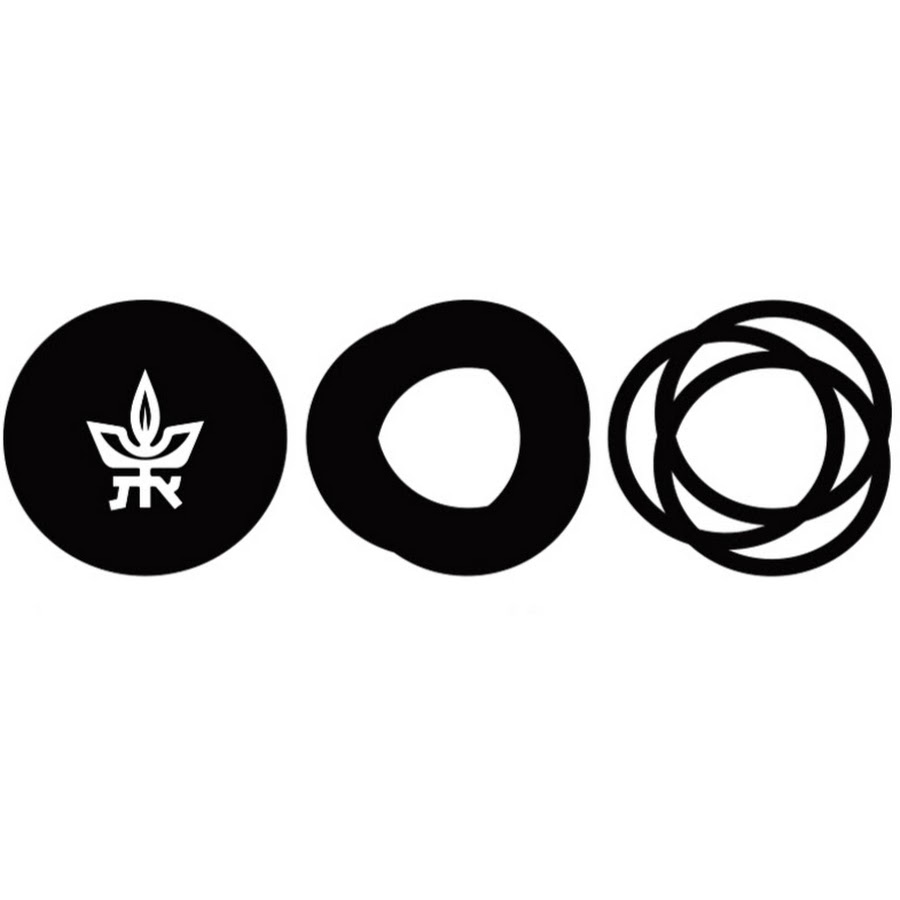 Related Works
Concurrent Work on Zoom’s E2EE Security [DJKM23]: 
Proved security of Zoom (Client v5.12), assuming a trusted PKI infrastructure
Zoom realizes a trusted PKI by:
implementing an internal PKI operated by Zoom => However, is it reliable?
suggesting leader to read a public key related security code
	=> However, who uses it in practice?
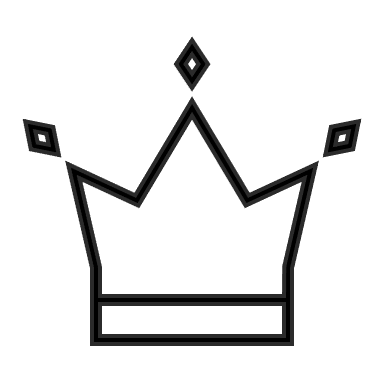 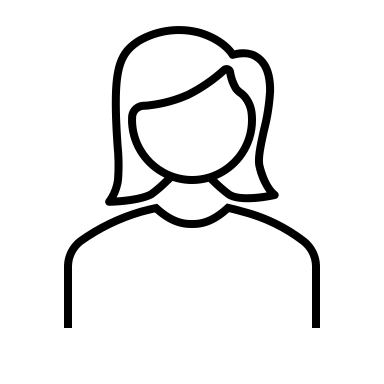 Talk in the meeting room
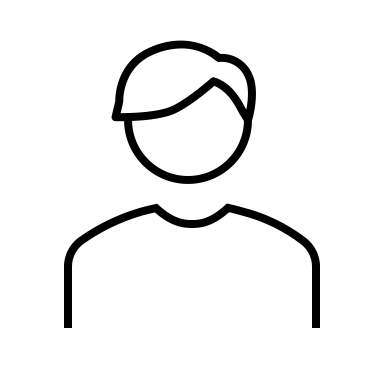 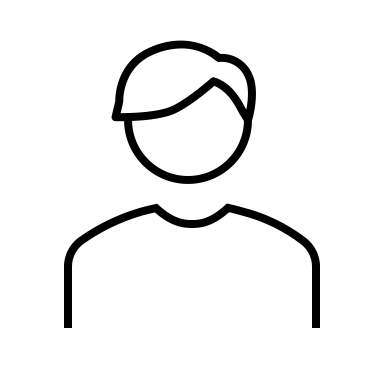 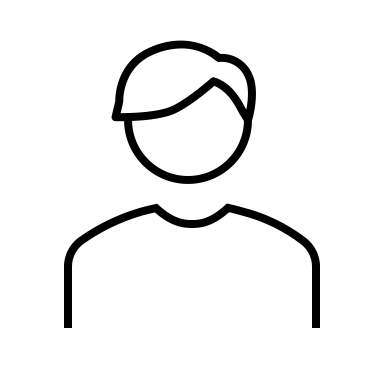 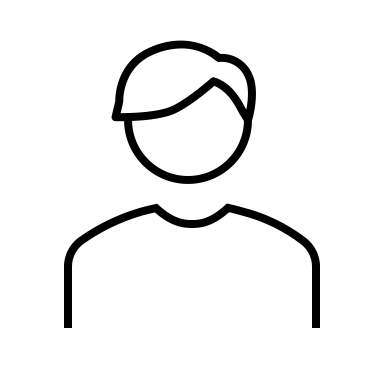 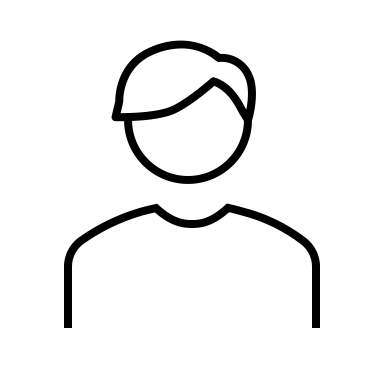 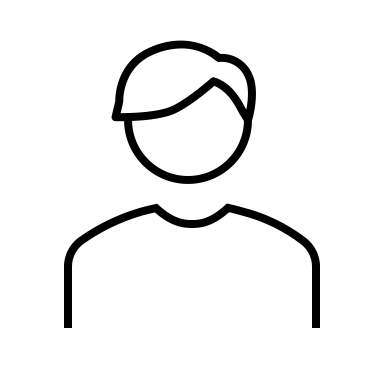 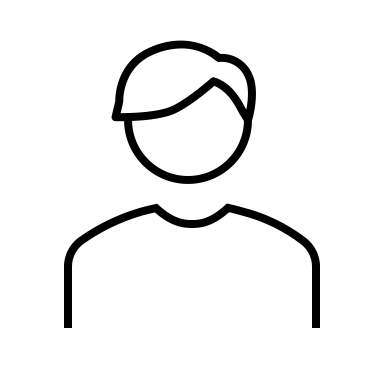 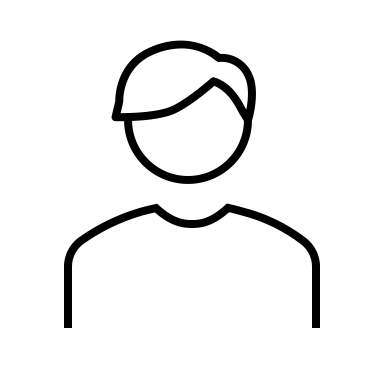 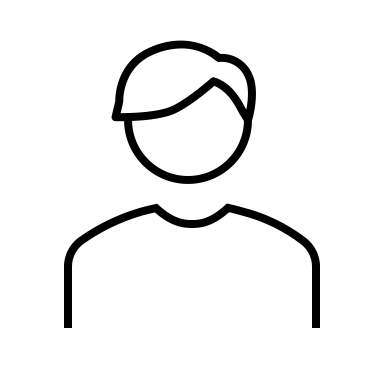 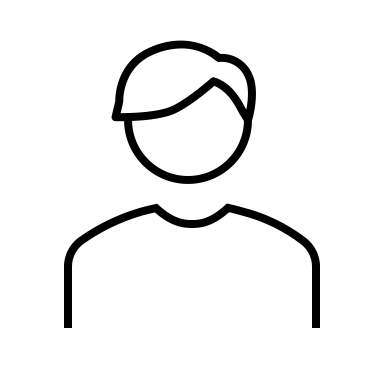 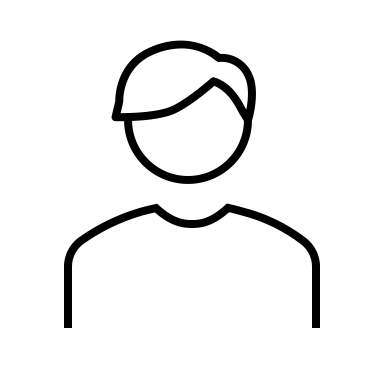 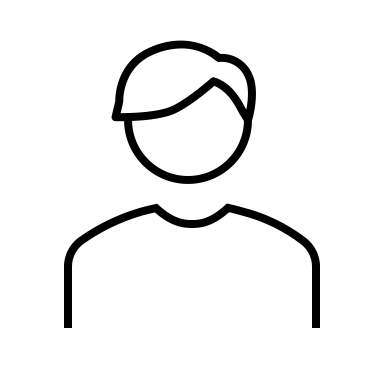 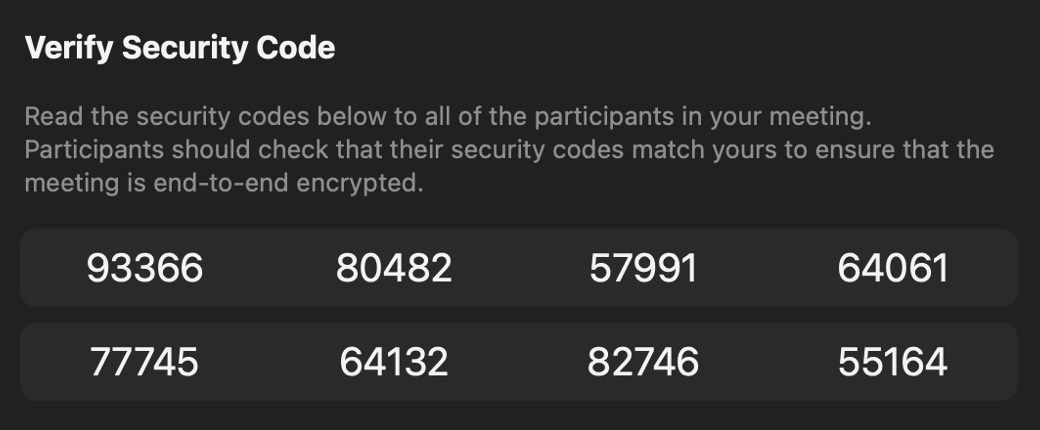 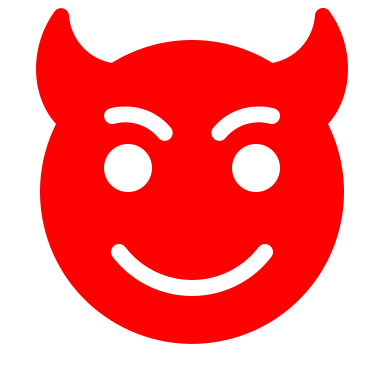 80
[Speaker Notes: However, who uses it in practice?
On one hand, this approach will cost much time, especially in some large group.]
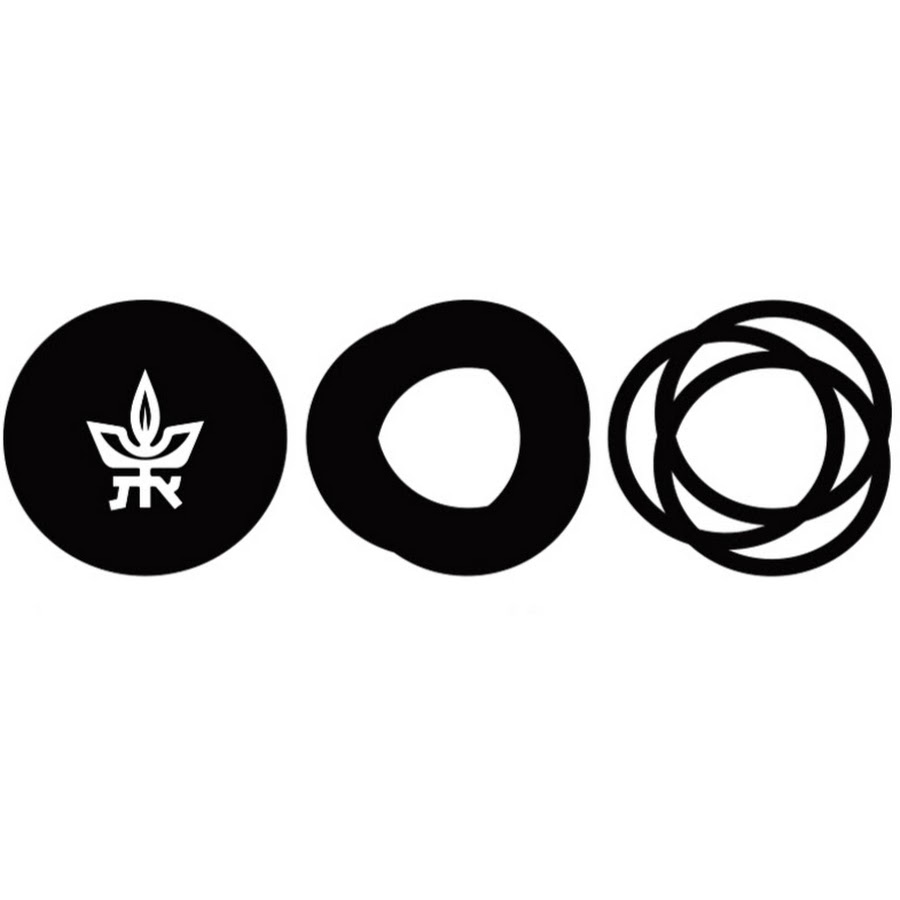 Related Works
VOICE-ZEUS Attack against Zoom [AS23]: 
Proposed a novel voice impersonation attack: Recorded voice of a victim can be used to generate an artificial voice that reads fake security codes
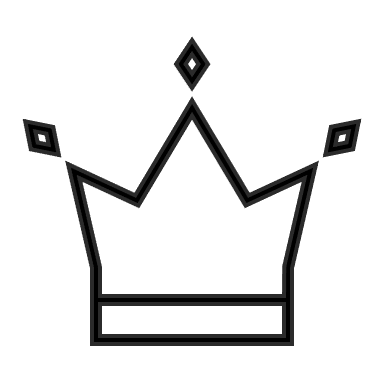 “To mitigate these risks, stronger security measures are necessary during the group authentication ceremony in Zoom” [AS23]
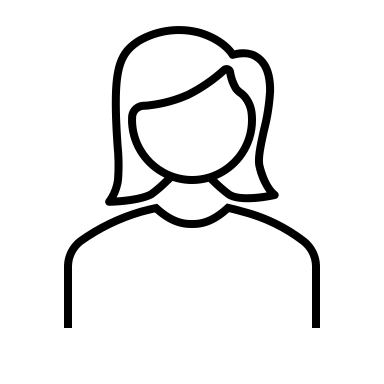 Talk in the meeting room
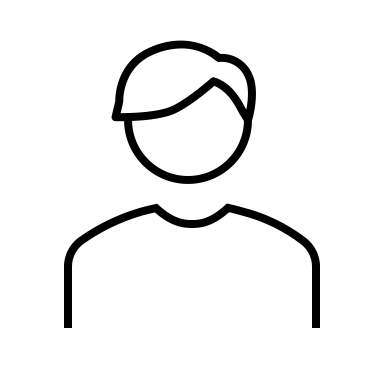 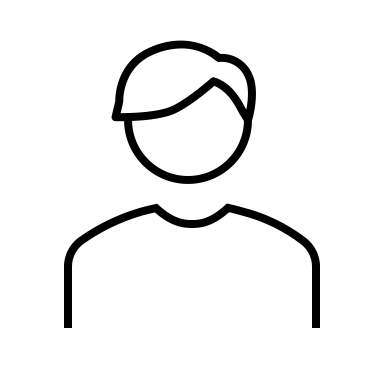 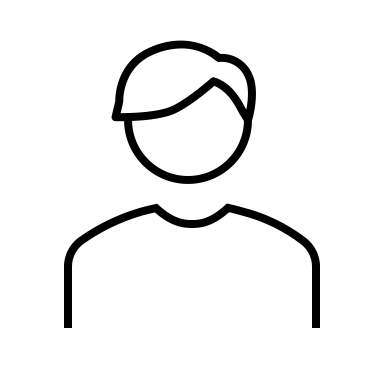 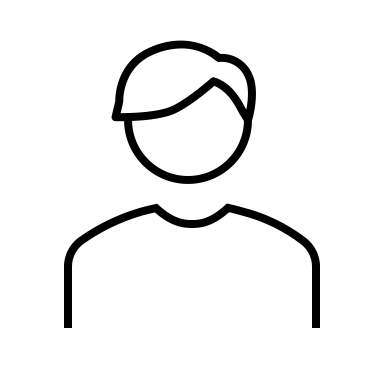 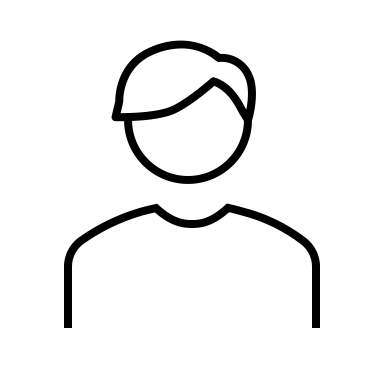 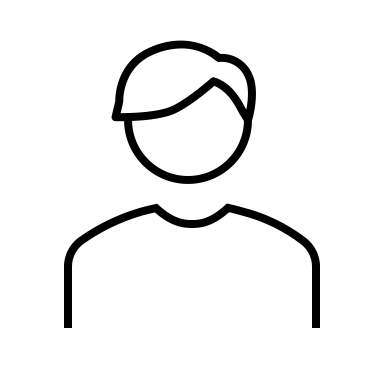 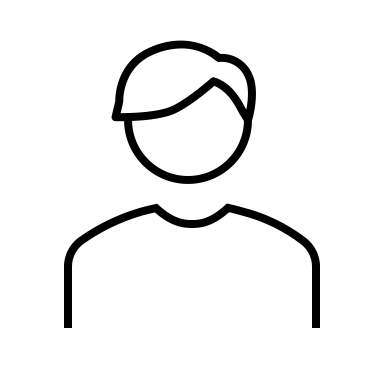 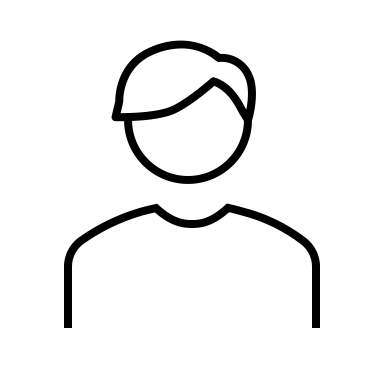 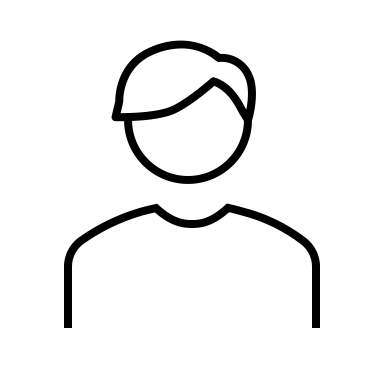 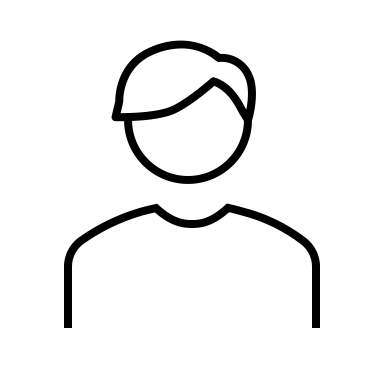 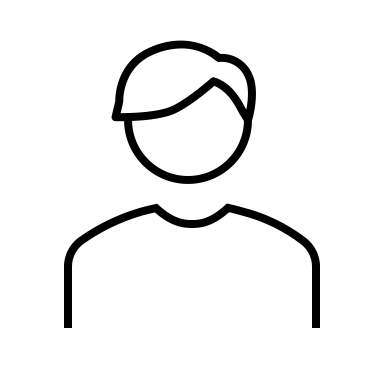 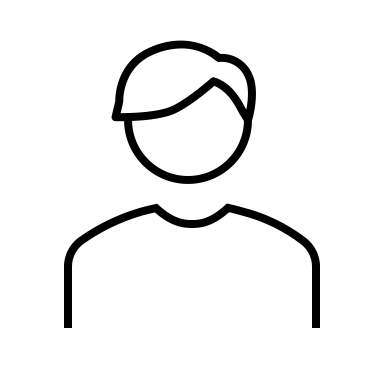 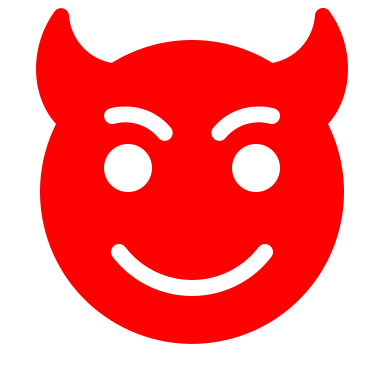 81
[Speaker Notes: On the other hand, a recent work [AS23] proposed a novel voice impersonation attack: recorded voice of a victim can be reused to generate an artificial voice that reads fake security codes.
The authors in [AS23] stressed that “to mitigate these risks, stronger security measures are necessary during the group authentication ceremony in Zoom.”]
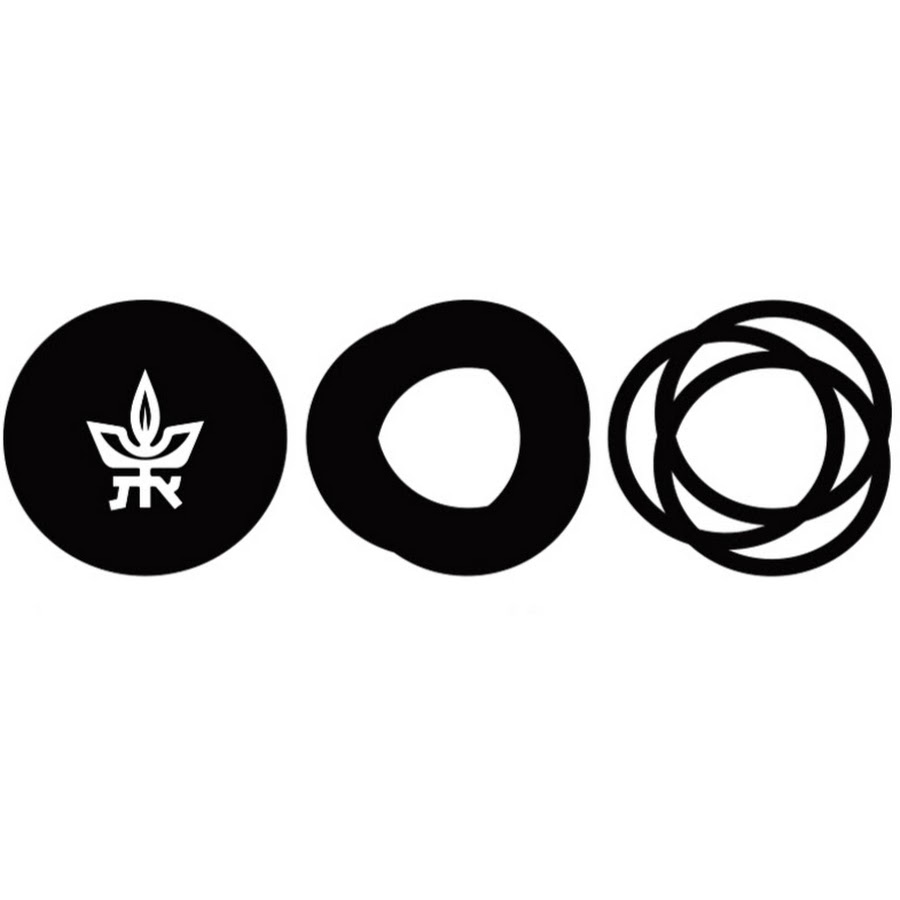 Related Works
Concurrent Work on Zoom’s E2EE Security [DJKM23]: 
Proved security of Zoom (Client v5.12), assuming a trusted PKI infrastructure
Zoom realizes a trusted PKI by:
implementing an internal PKI operated by Zoom
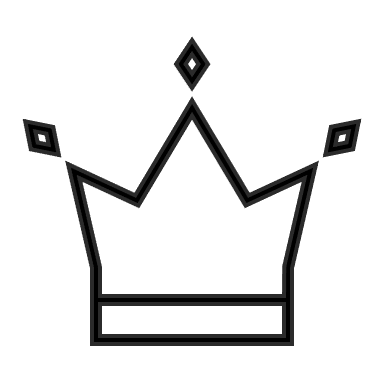 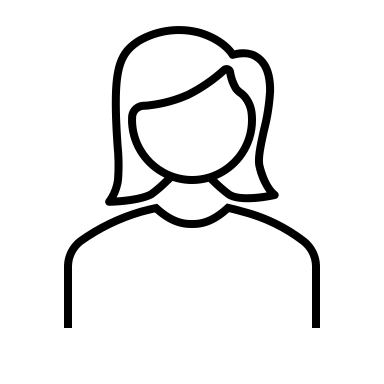 Talk in the meeting room
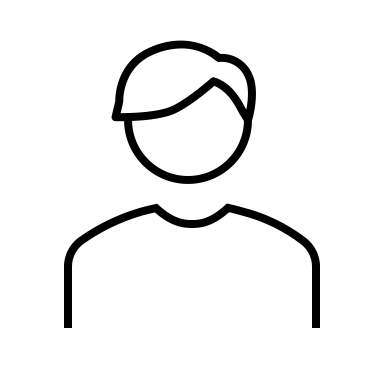 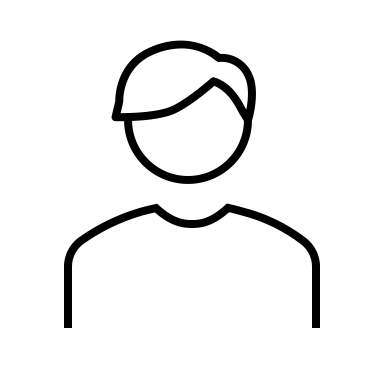 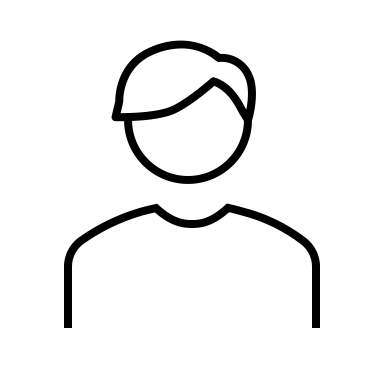 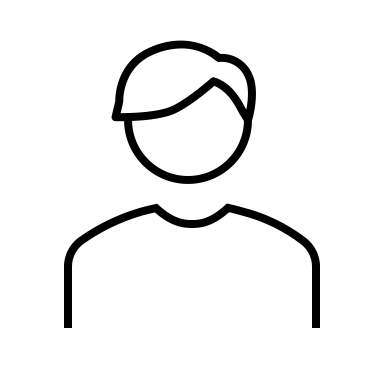 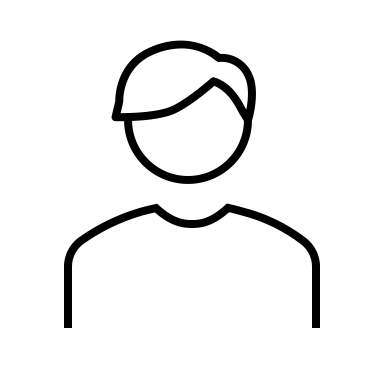 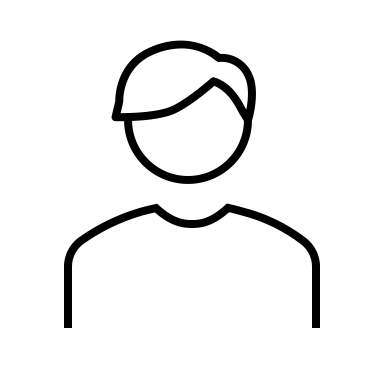 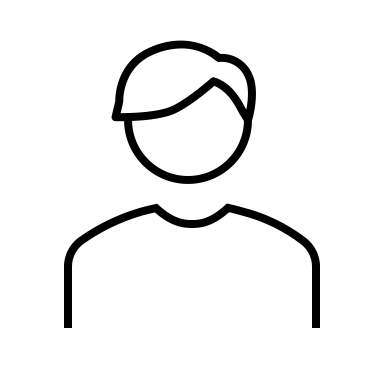 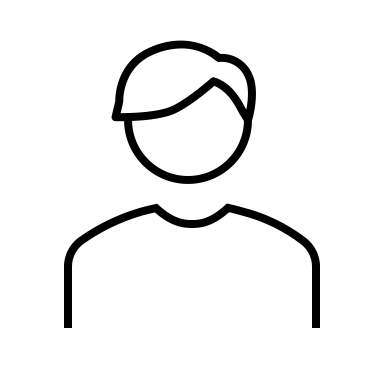 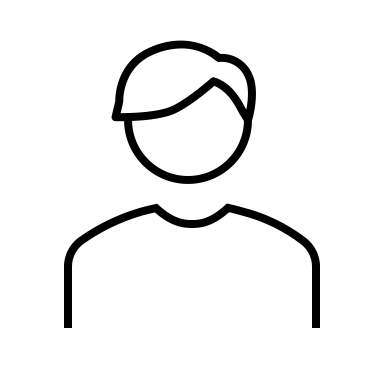 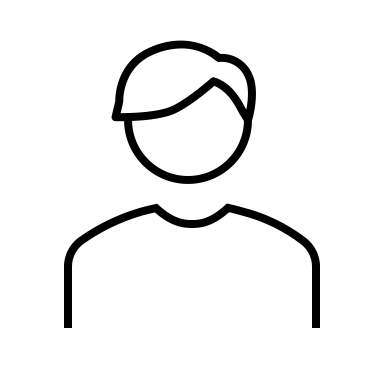 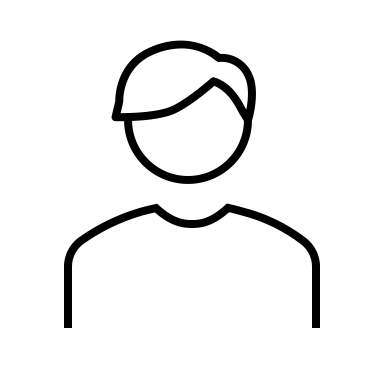 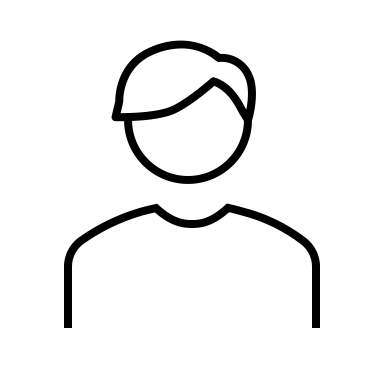 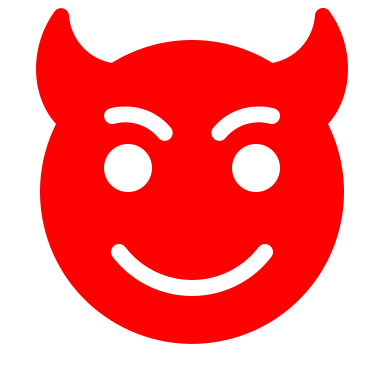 82
[Speaker Notes: Currently, Zoom is trying to realize a trusted PKI by two approaches.
First, Zoom implements an internal PKI that is operated by Zoom.]
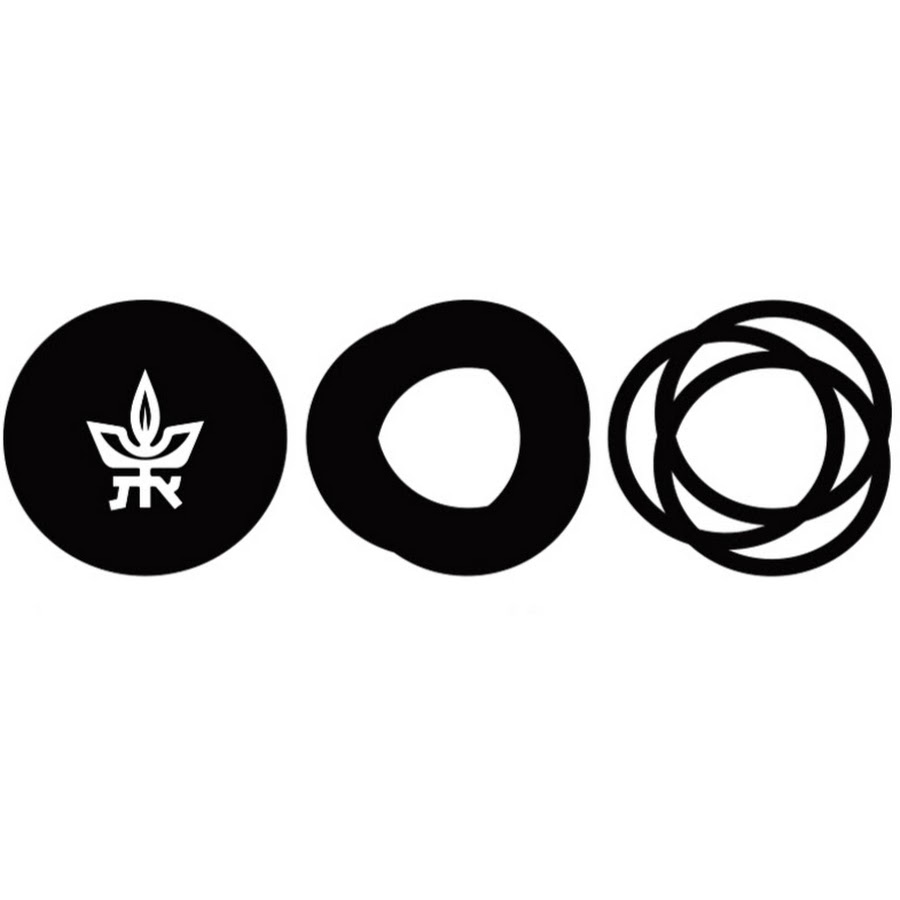 Related Works
Concurrent Work on Zoom’s E2EE Security [DJKM23]: 
Proved security of Zoom (Client v5.12), assuming a trusted PKI infrastructure
Zoom realizes a trusted PKI by:
implementing an internal PKI operated by Zoom => However, is it reliable?
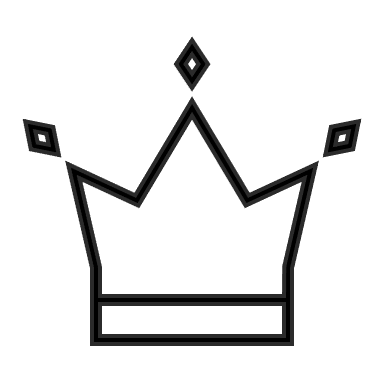 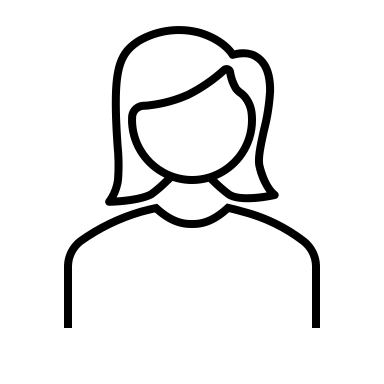 Talk in the meeting room
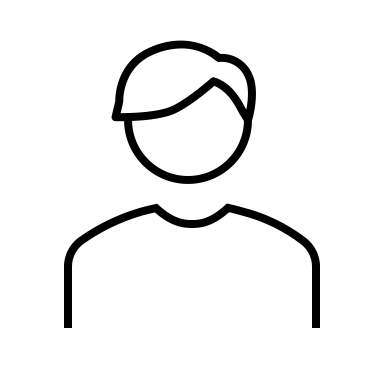 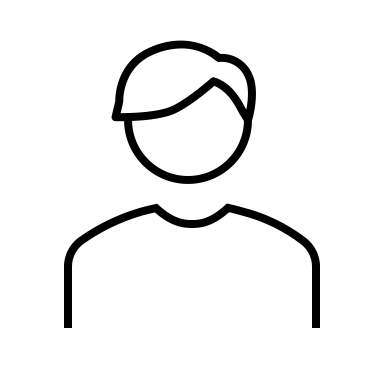 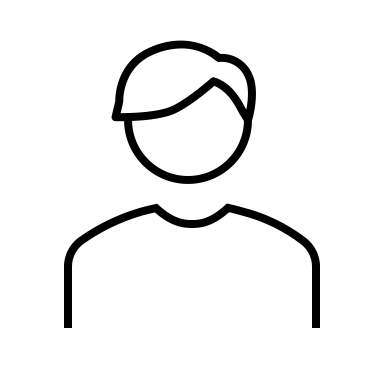 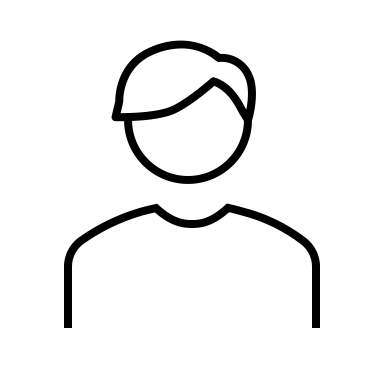 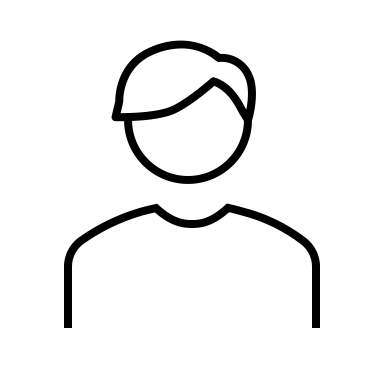 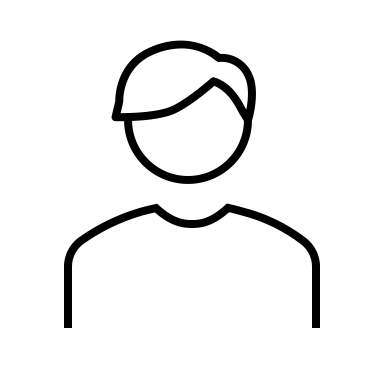 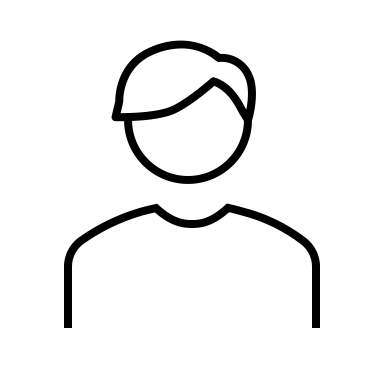 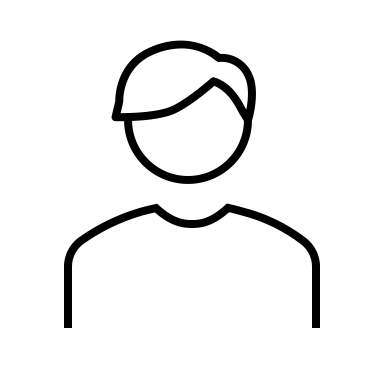 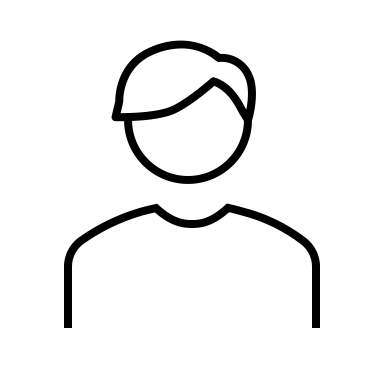 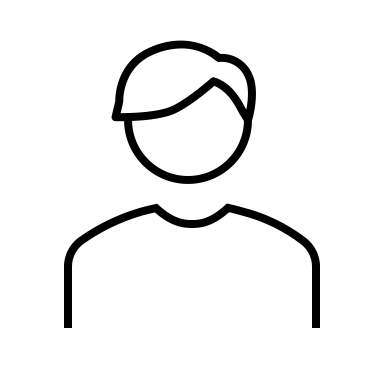 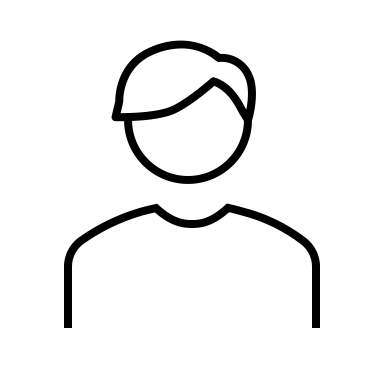 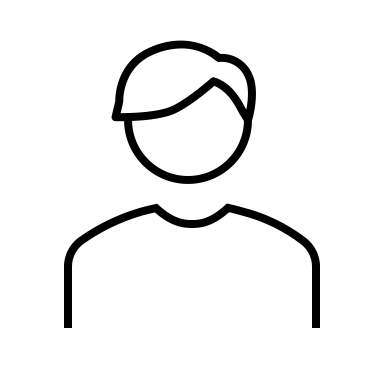 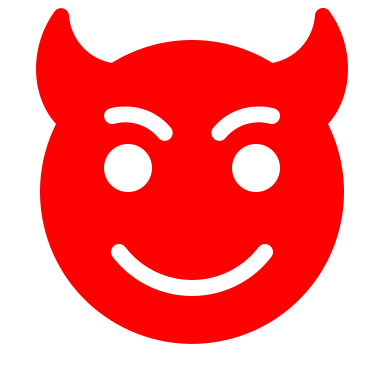 83
[Speaker Notes: However, if the Zoom server might be malicious, how could we trust the PKI operated by Zoom?]
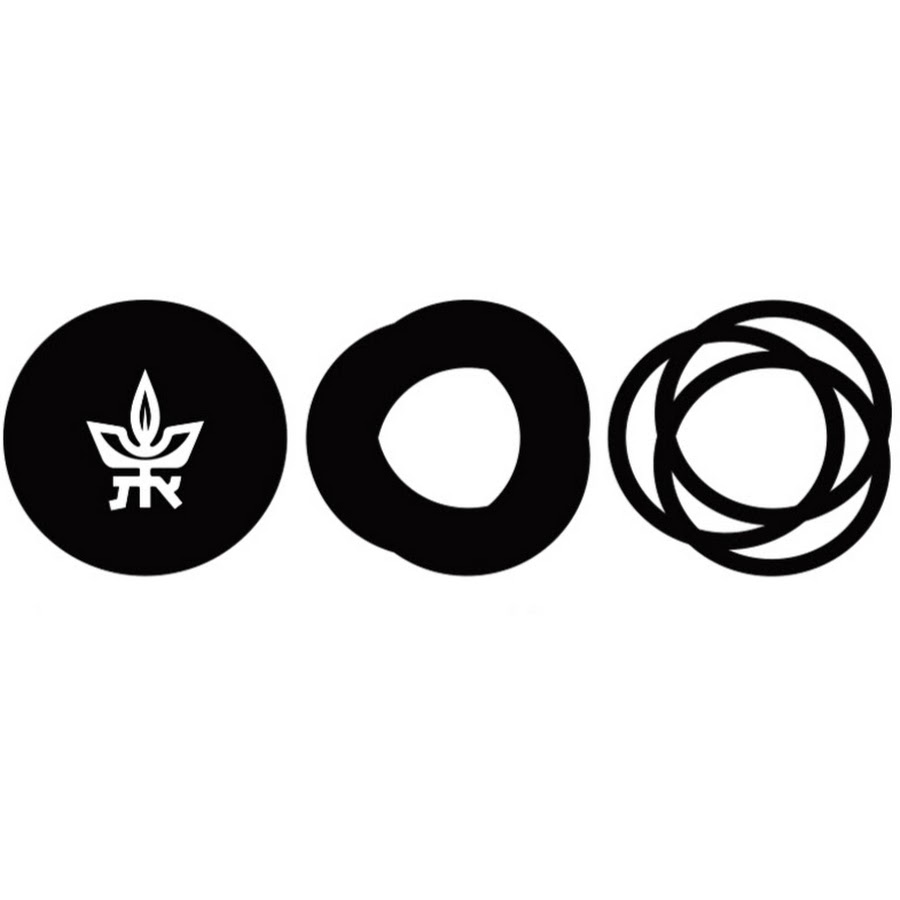 Related Works
Concurrent Work on Zoom’s E2EE Security [DJKM23]: 
Proved security of Zoom (Client v5.12), assuming a trusted PKI infrastructure
Zoom realizes a trusted PKI by:
implementing an internal PKI operated by Zoom => However, is it reliable?
asking leader to read a public key related security code to prevent MitM attack
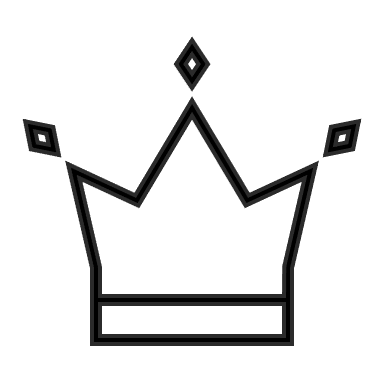 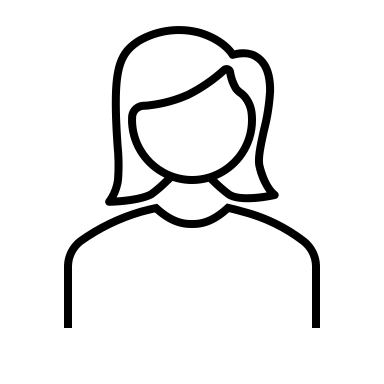 Talk in the meeting room
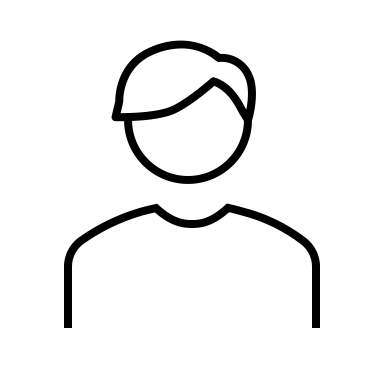 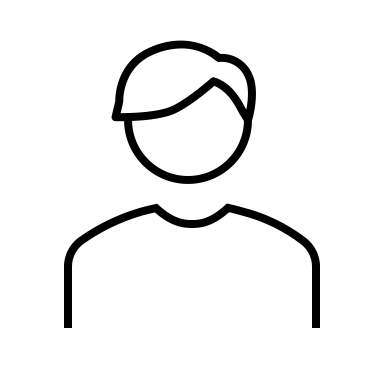 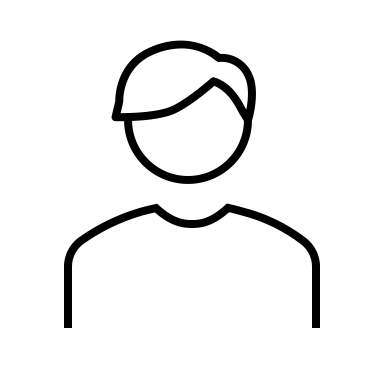 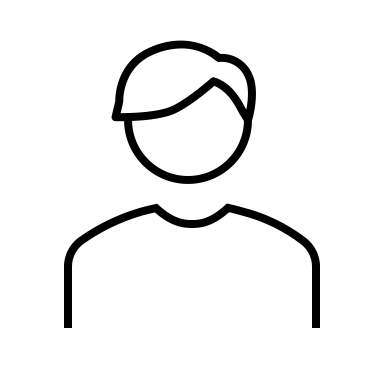 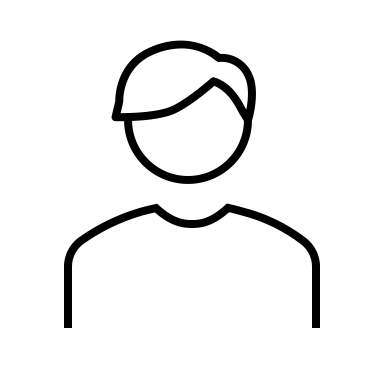 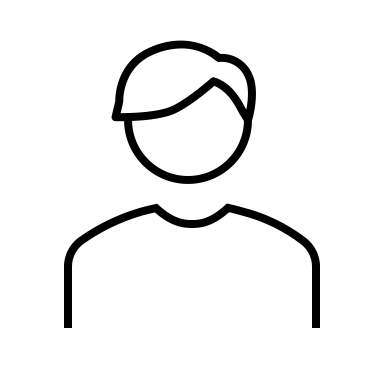 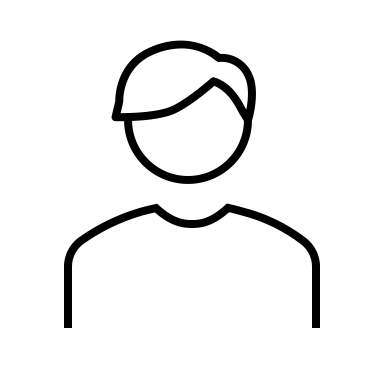 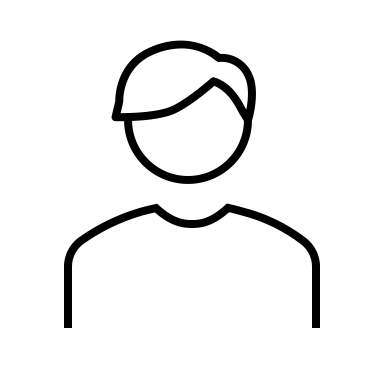 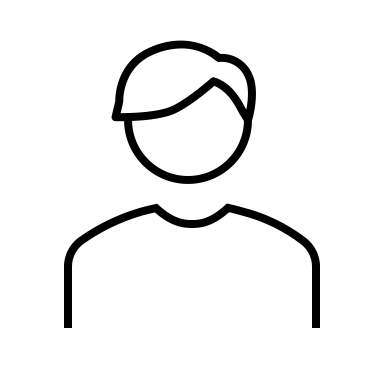 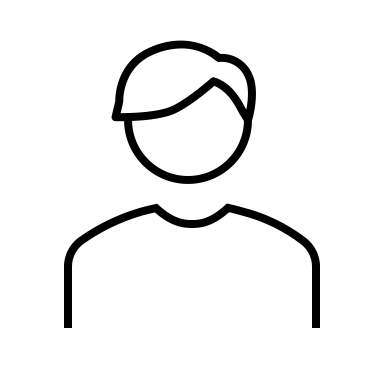 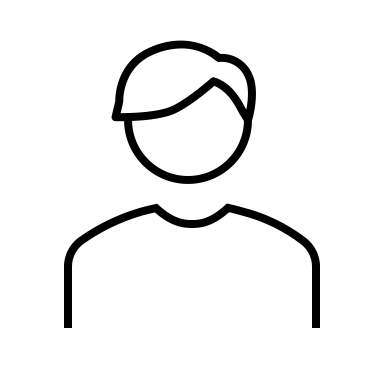 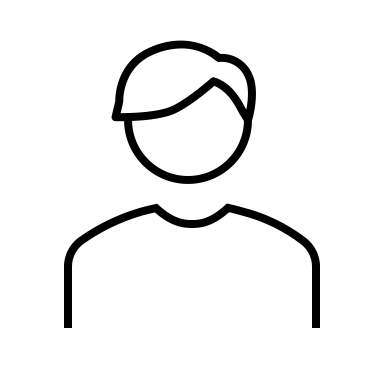 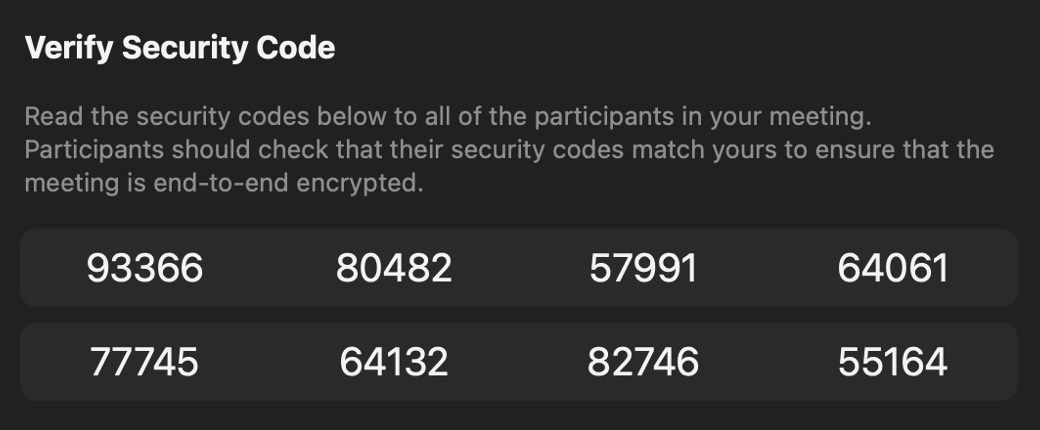 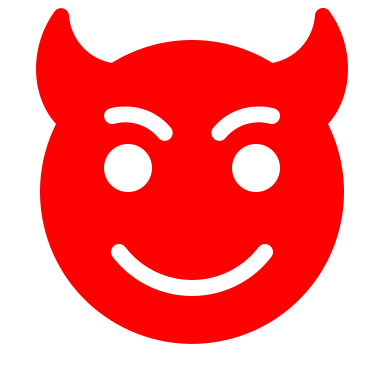 84
[Speaker Notes: The second approach is to ask every group leader to read a public-key-related security code at the beginning of every group meeting.
By checking whether the security code being read matches the one appears on the screen, every group member can verify the leader’s public keys and prevent man-in-the-middle attack.]
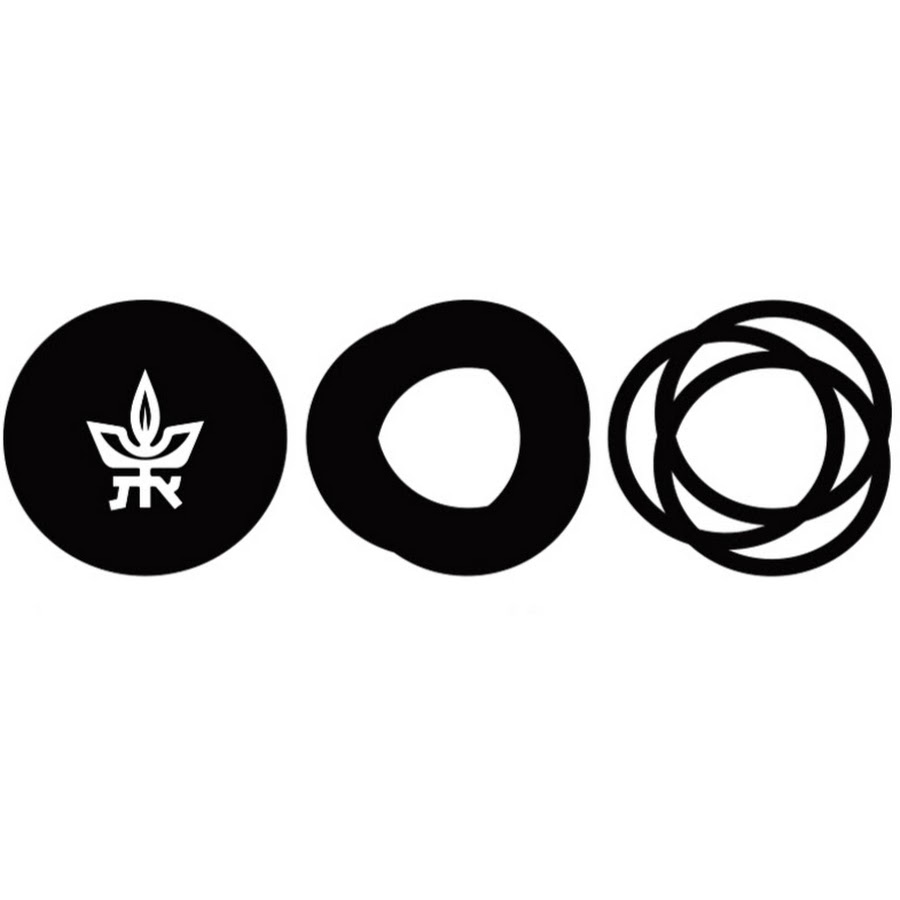 Related Works
Concurrent Work on Zoom’s E2EE Security [DJKM23]: 
Proved security of Zoom (Client v5.12), assuming a trusted PKI infrastructure
Zoom realizes a trusted PKI by:
implementing an internal PKI operated by Zoom => However, is it reliable?
asking leader to read a public key related security code to prevent MitM attack
	=> However, who uses it in practice?
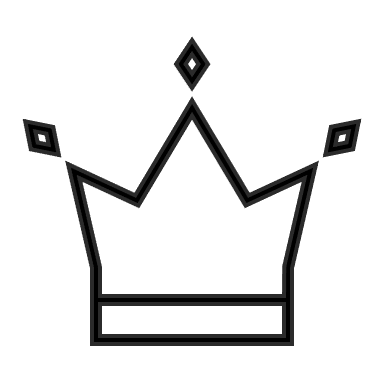 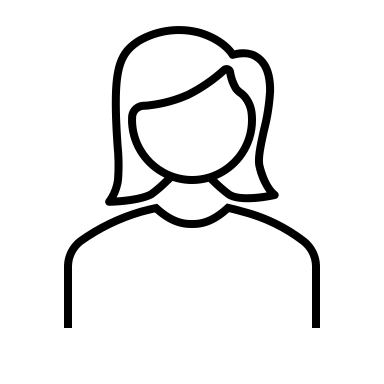 Talk in the meeting room
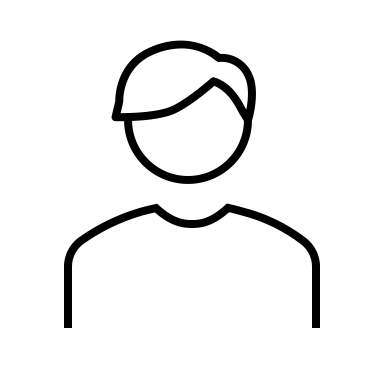 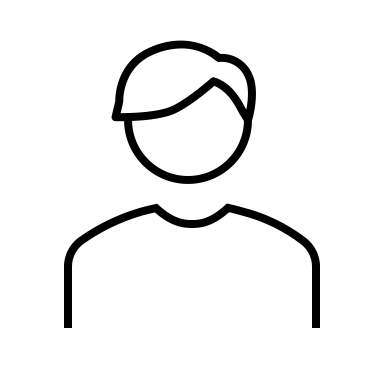 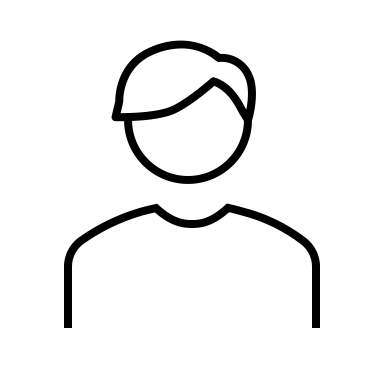 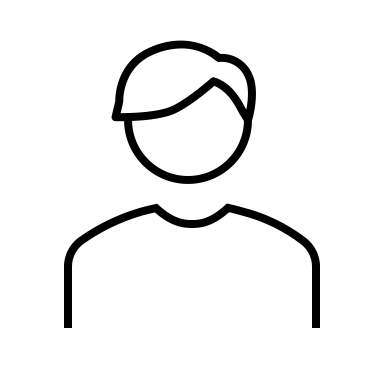 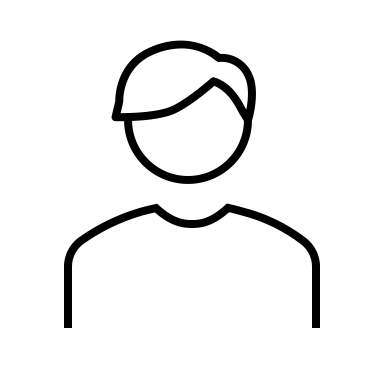 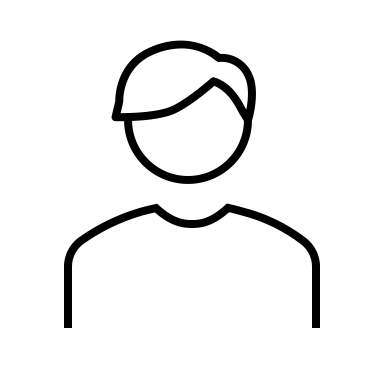 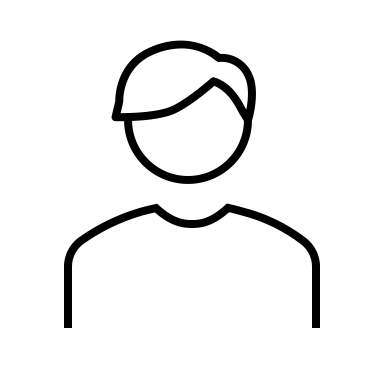 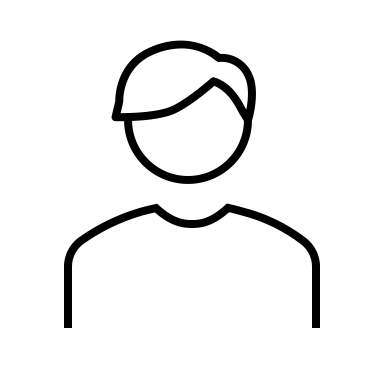 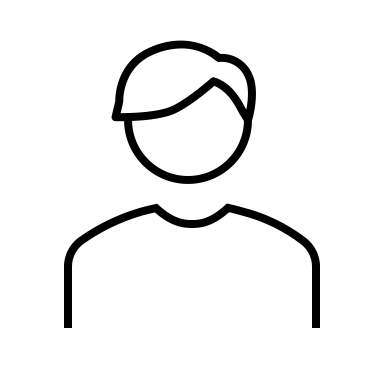 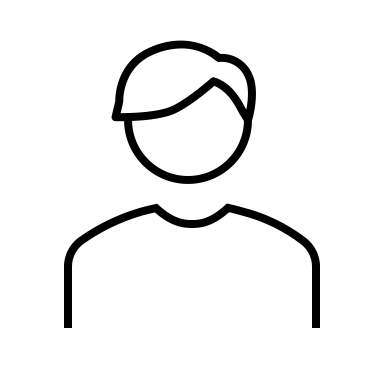 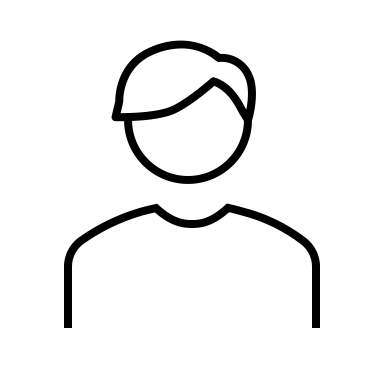 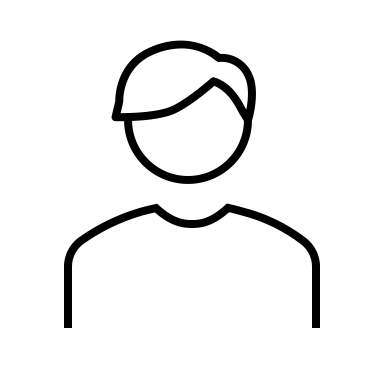 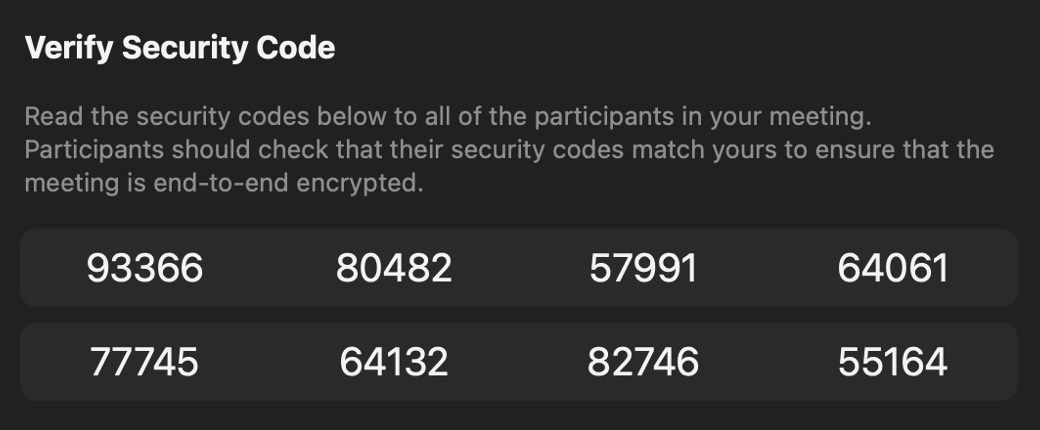 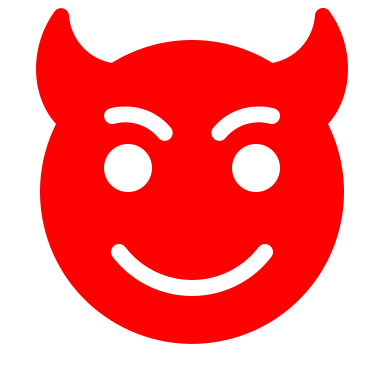 85
[Speaker Notes: However, who uses it in practice?]